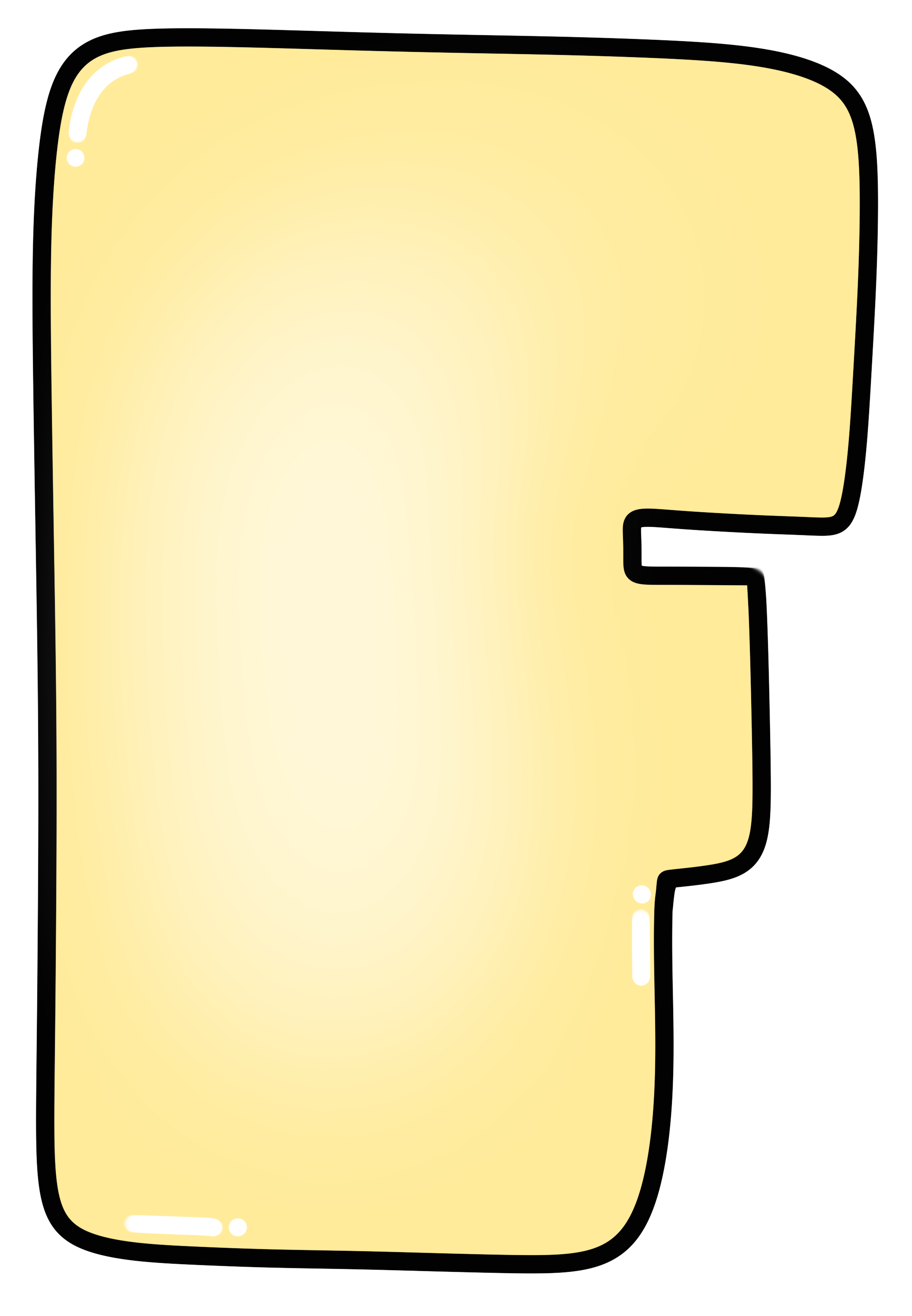 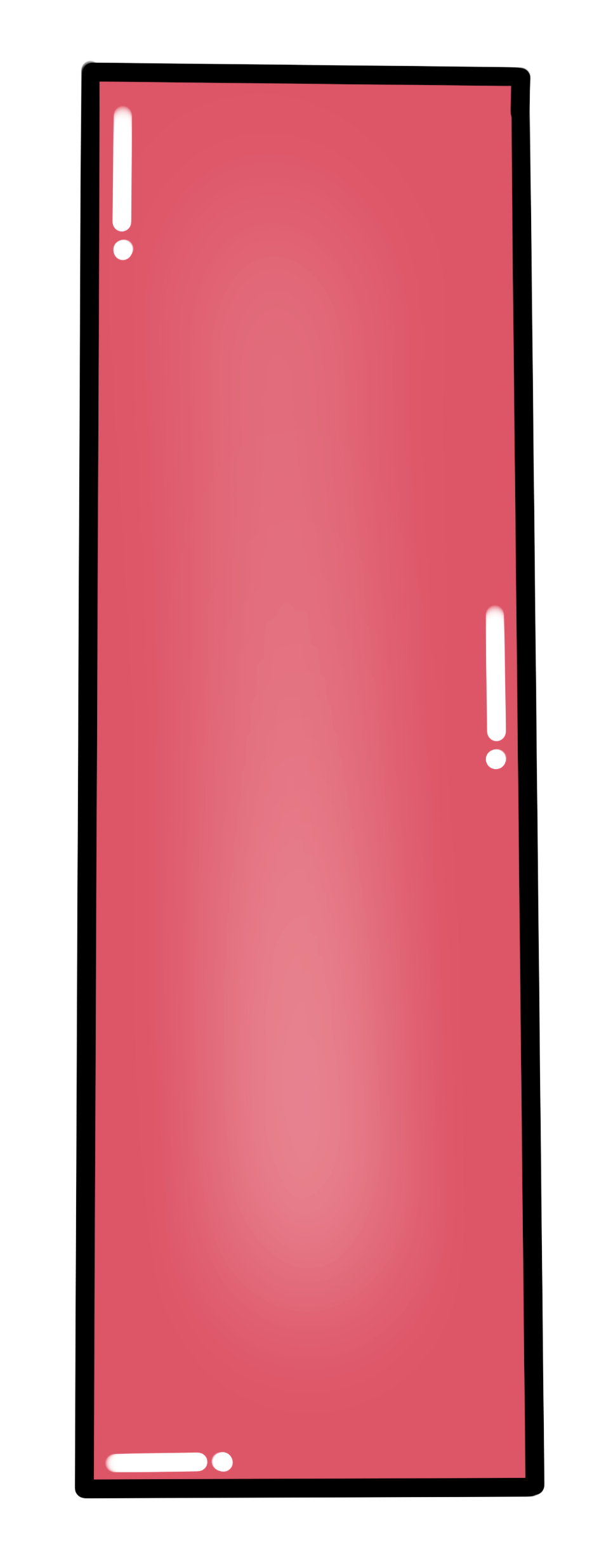 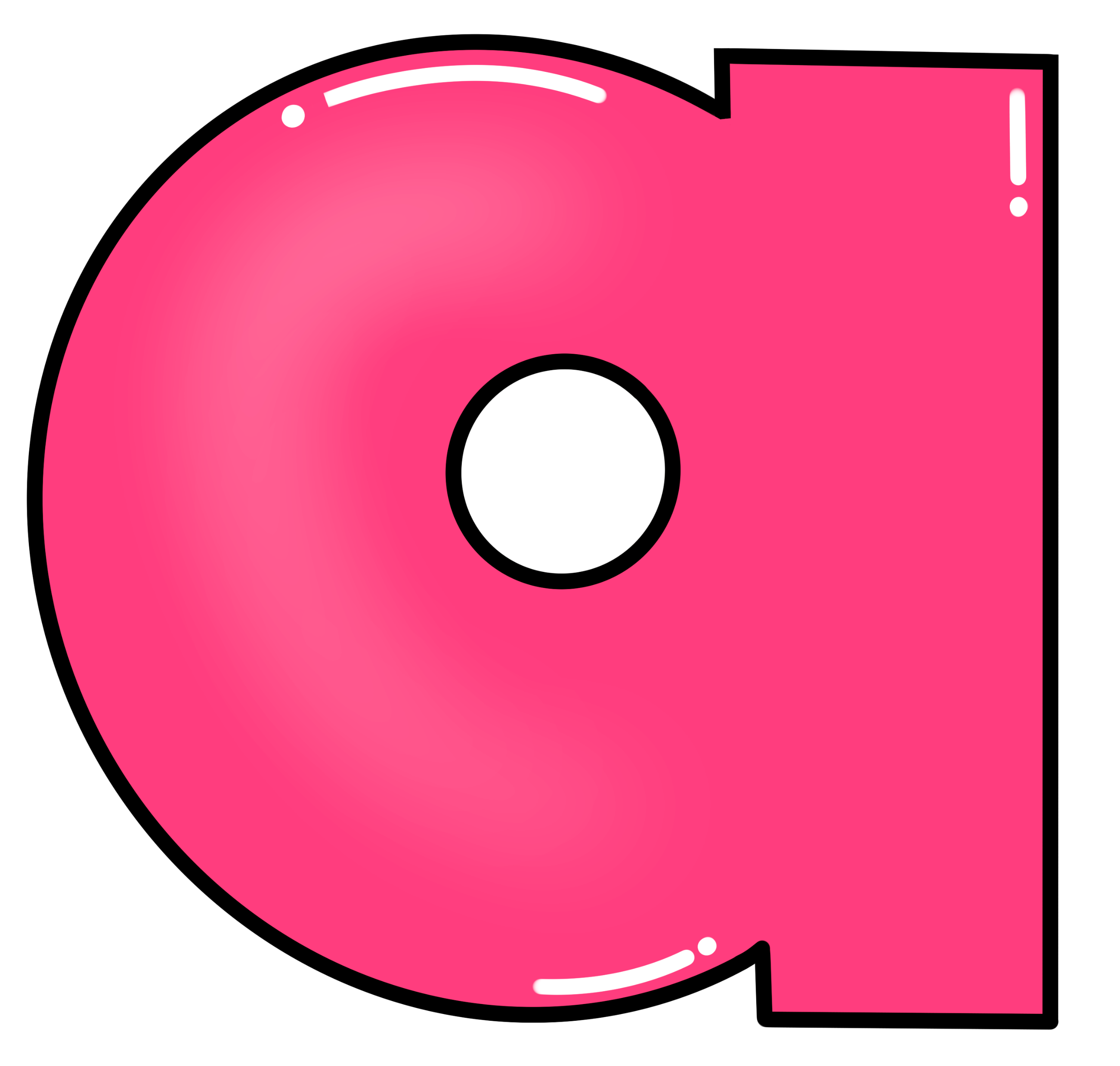 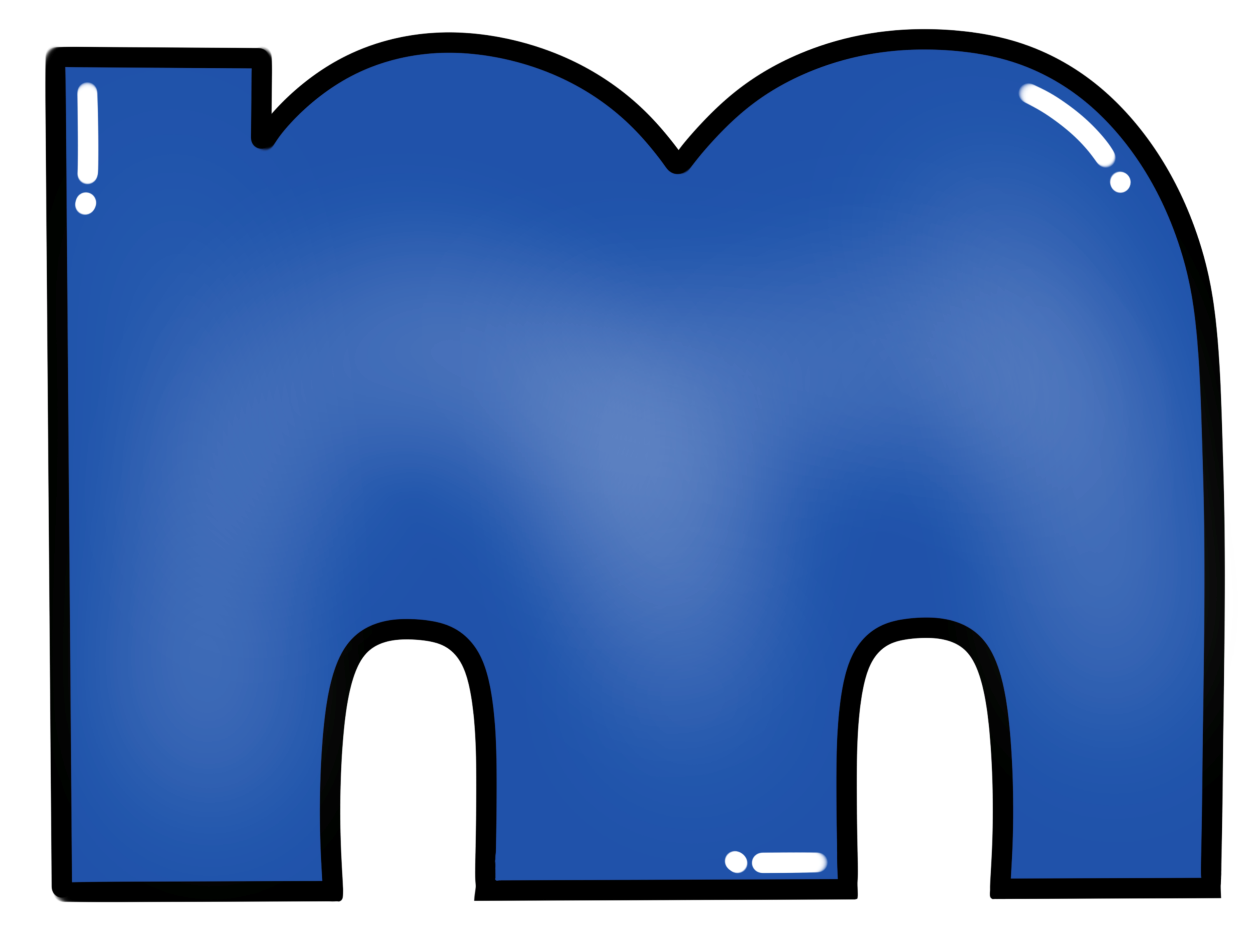 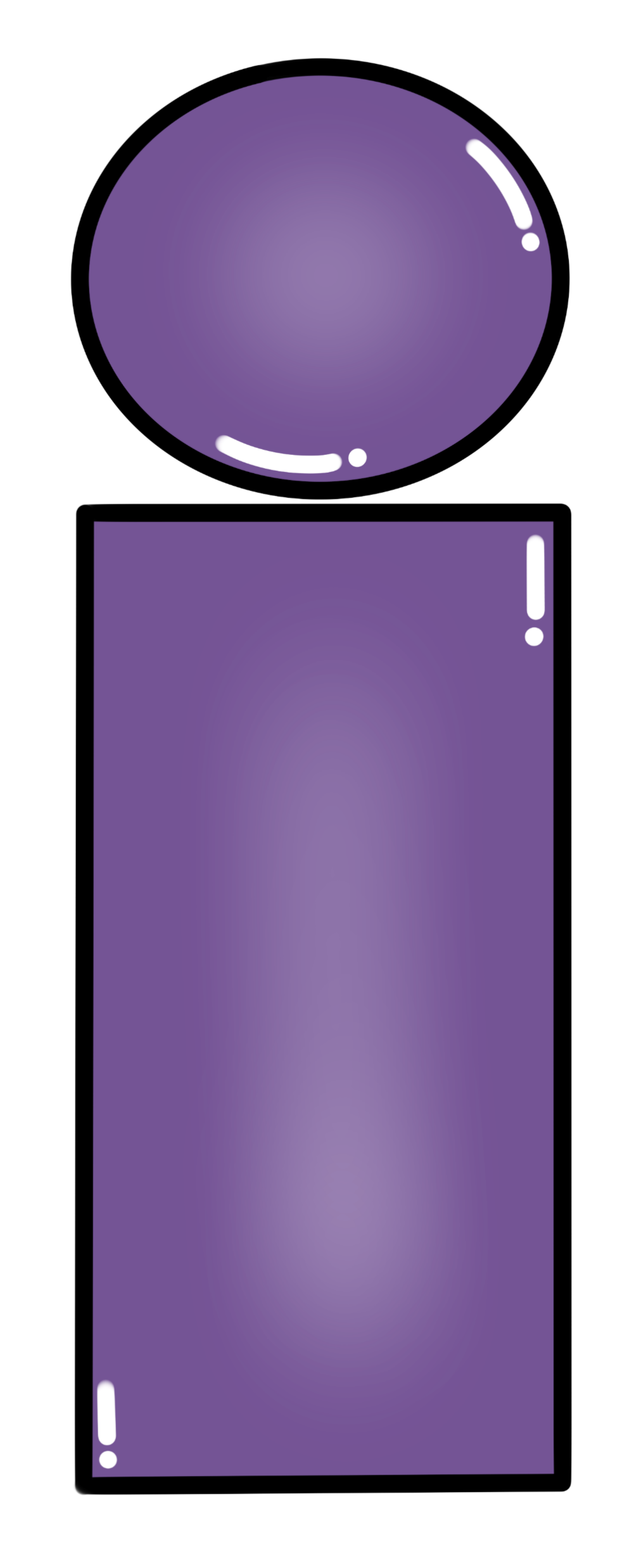 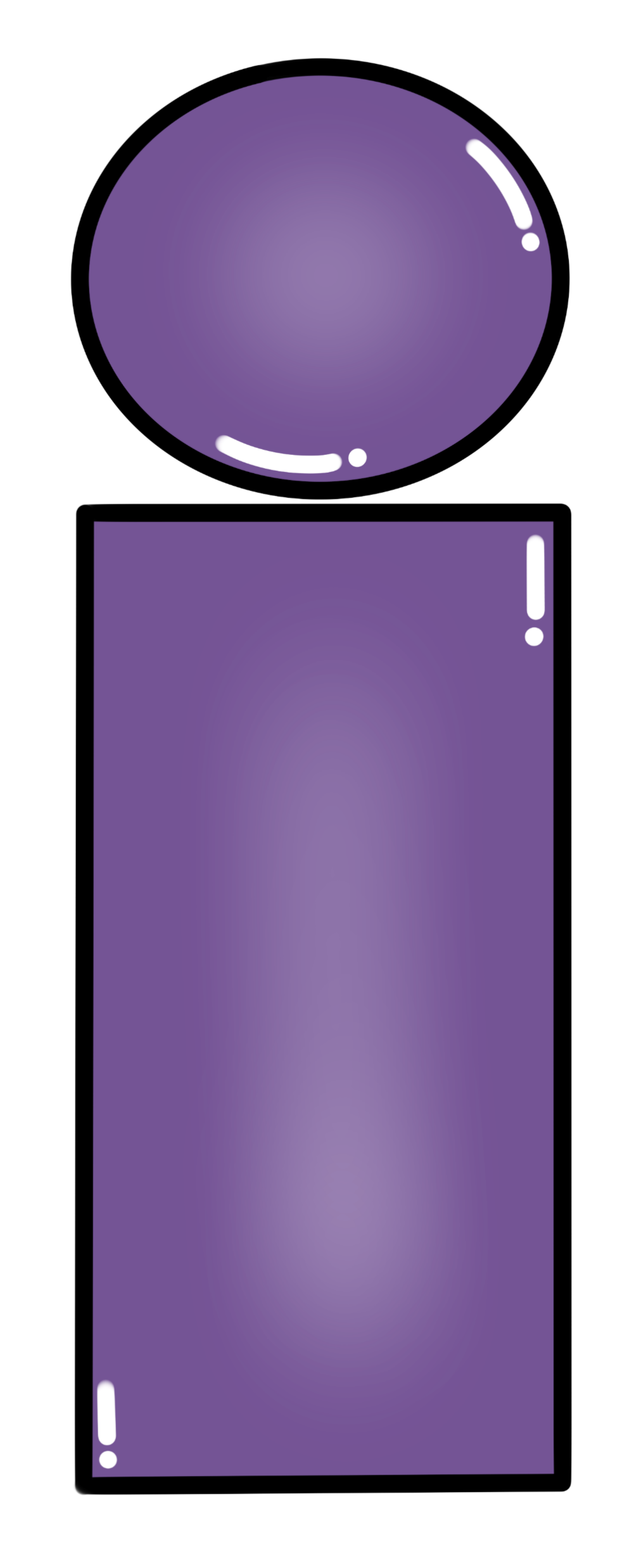 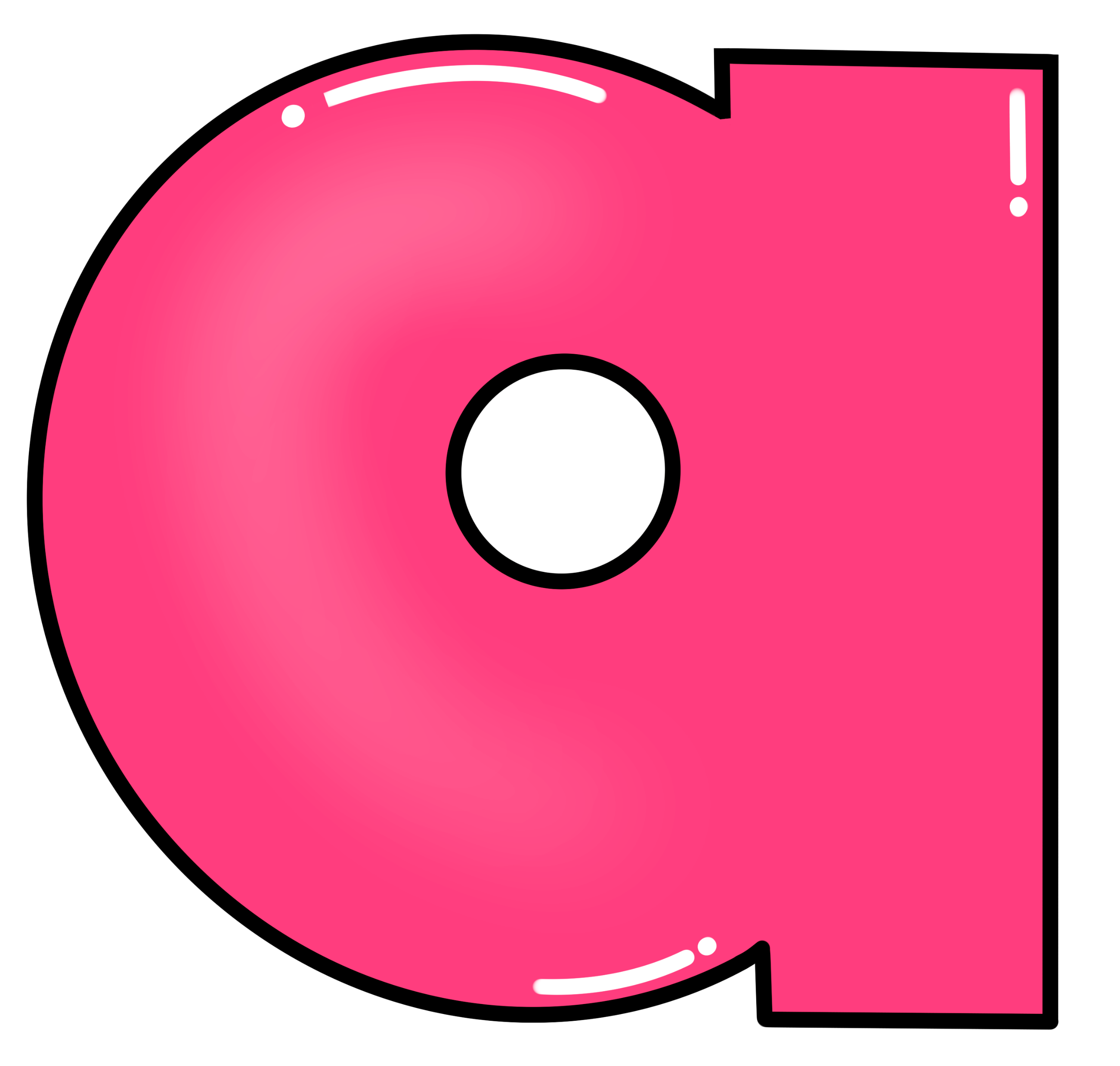 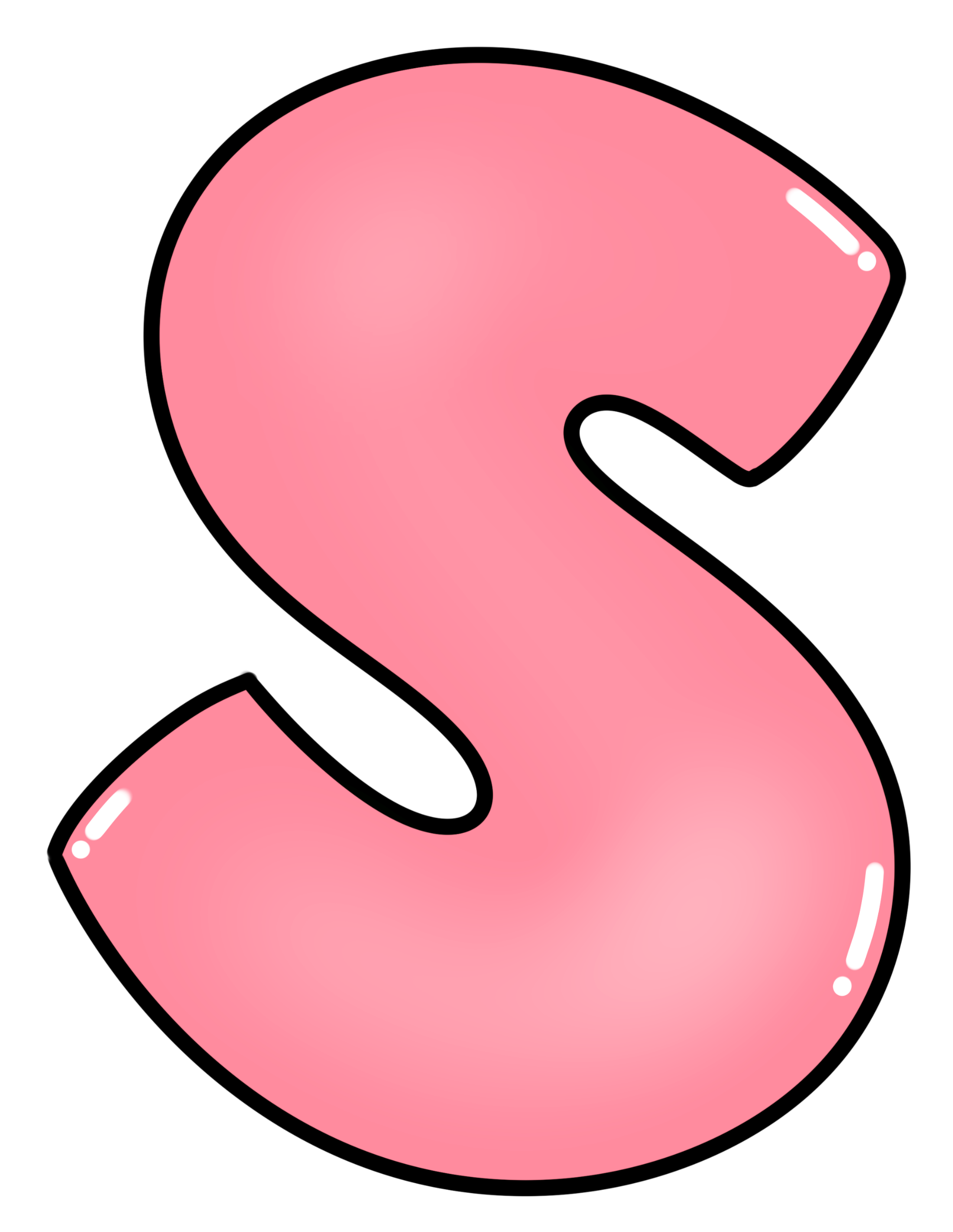 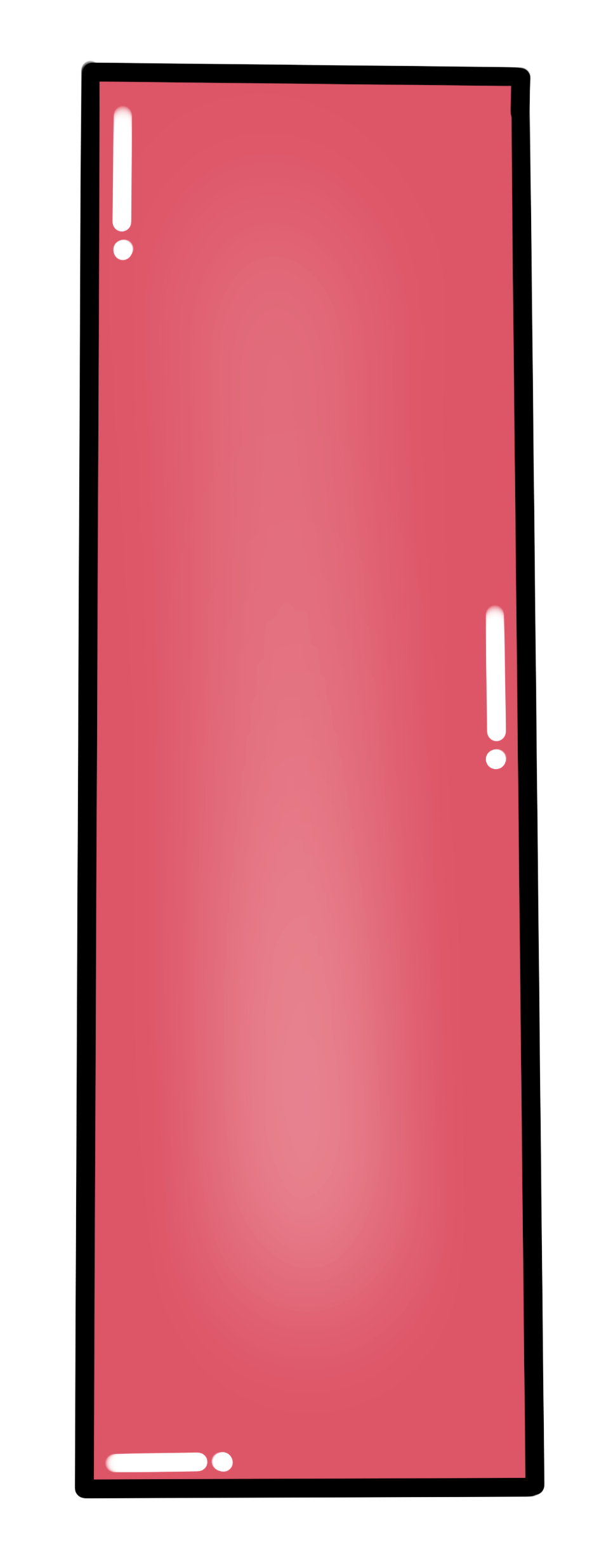 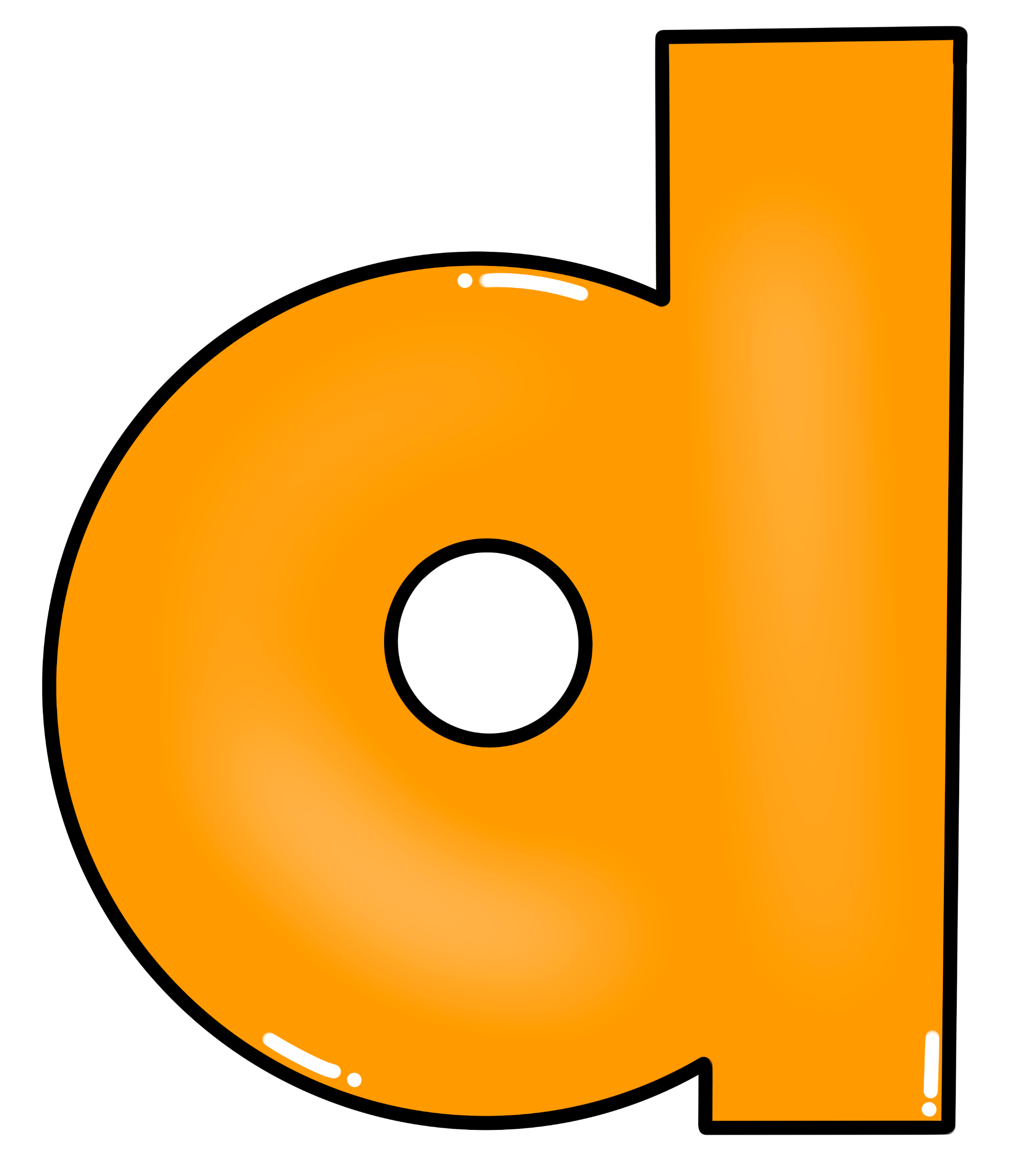 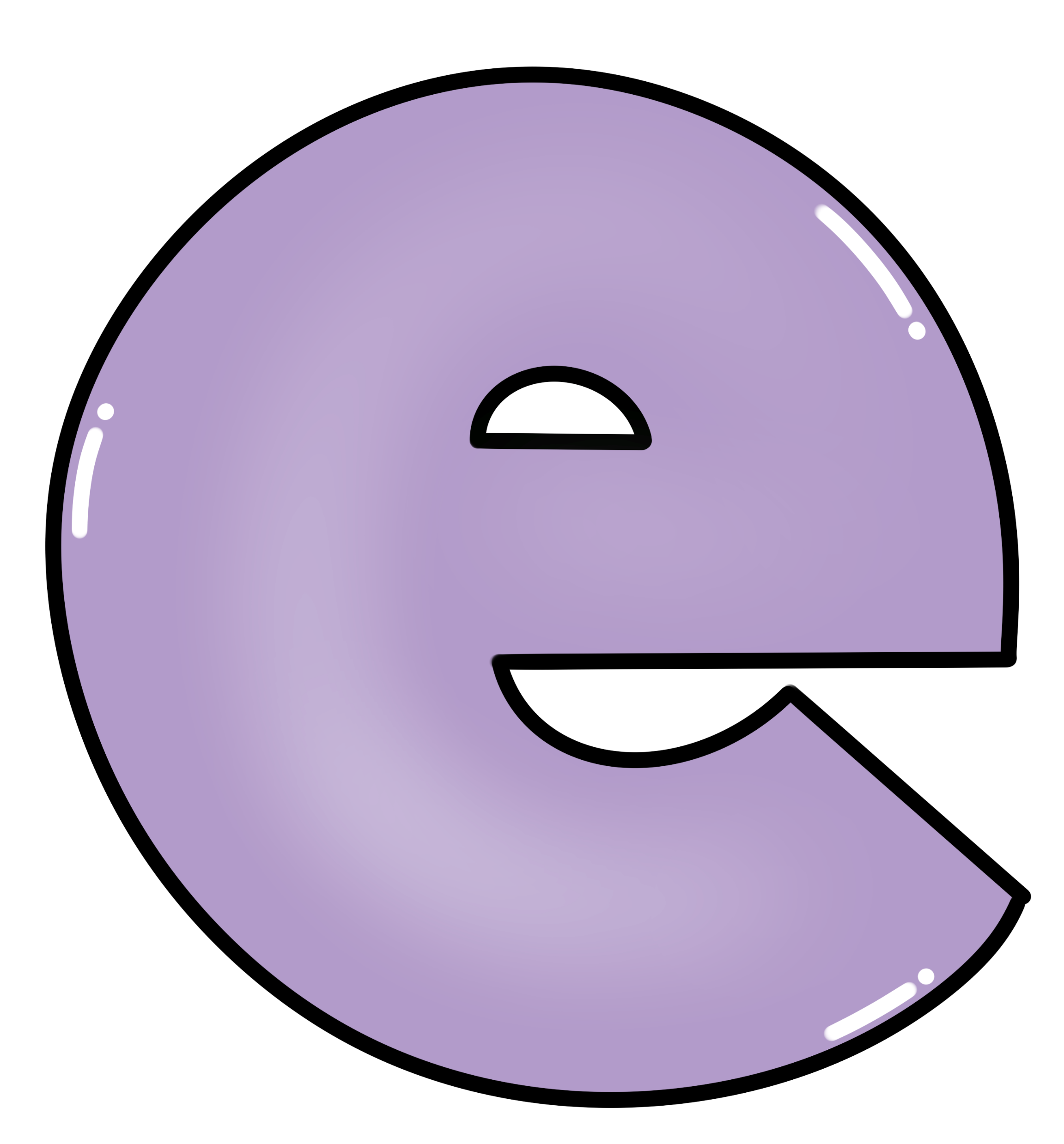 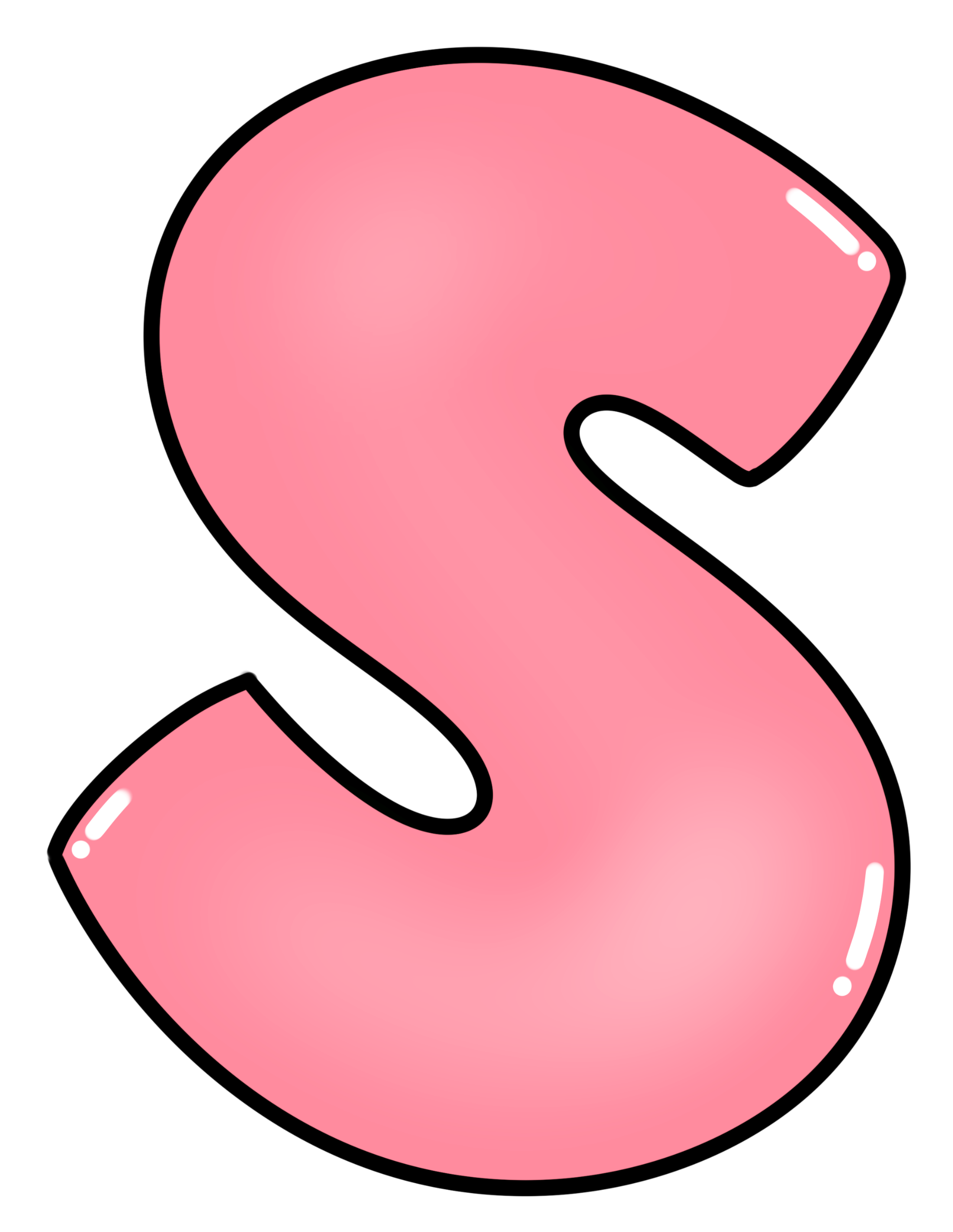 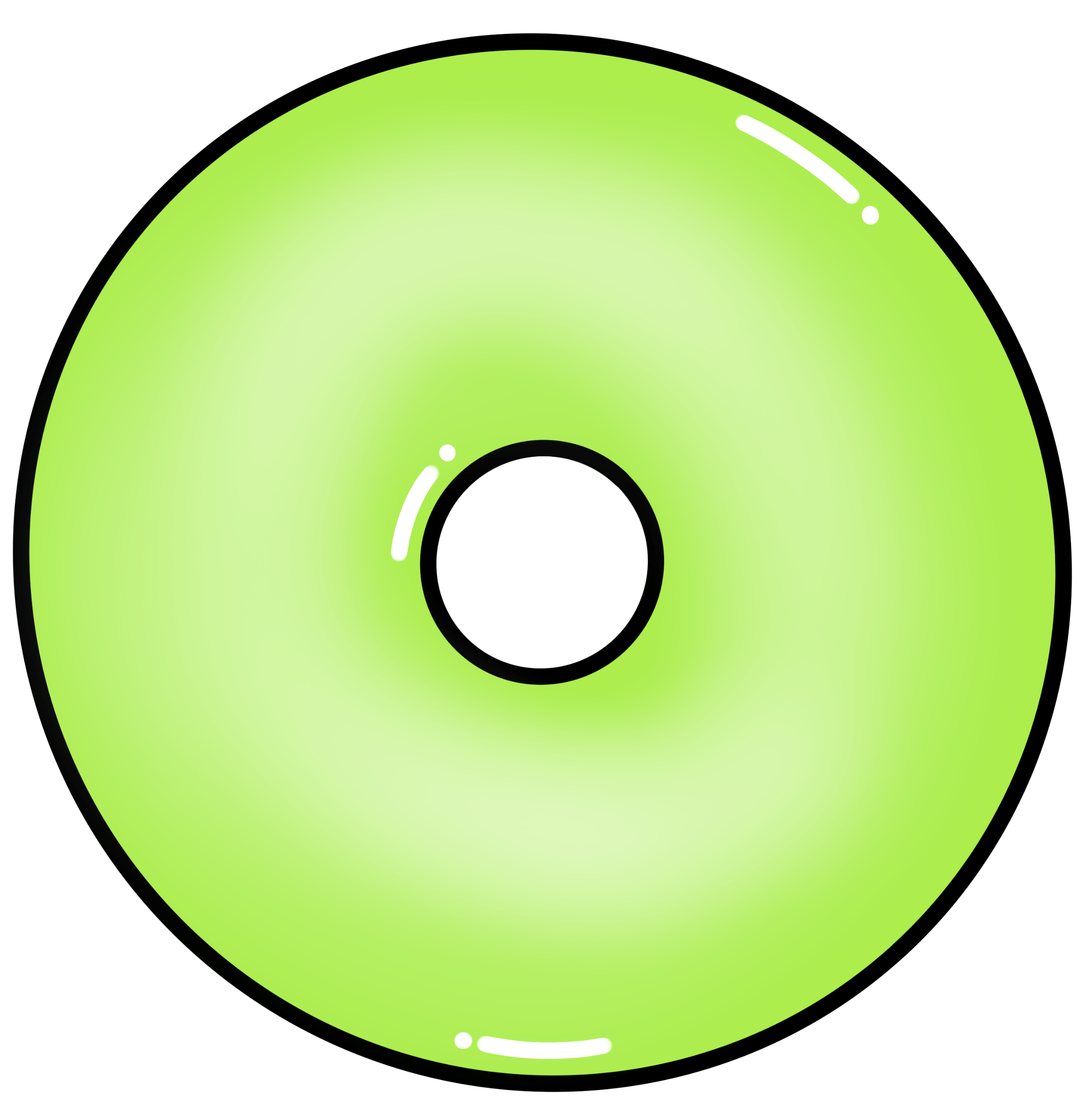 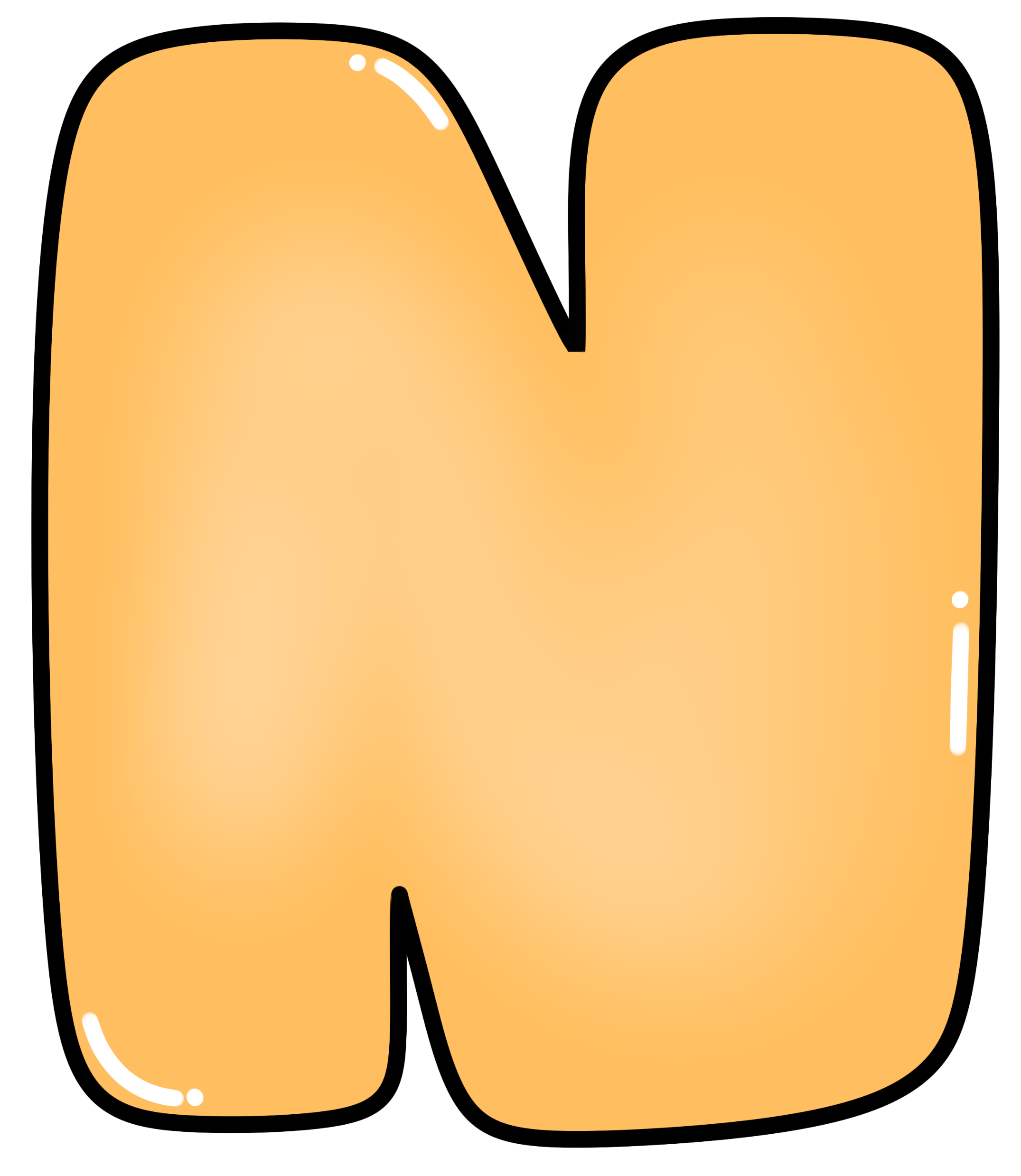 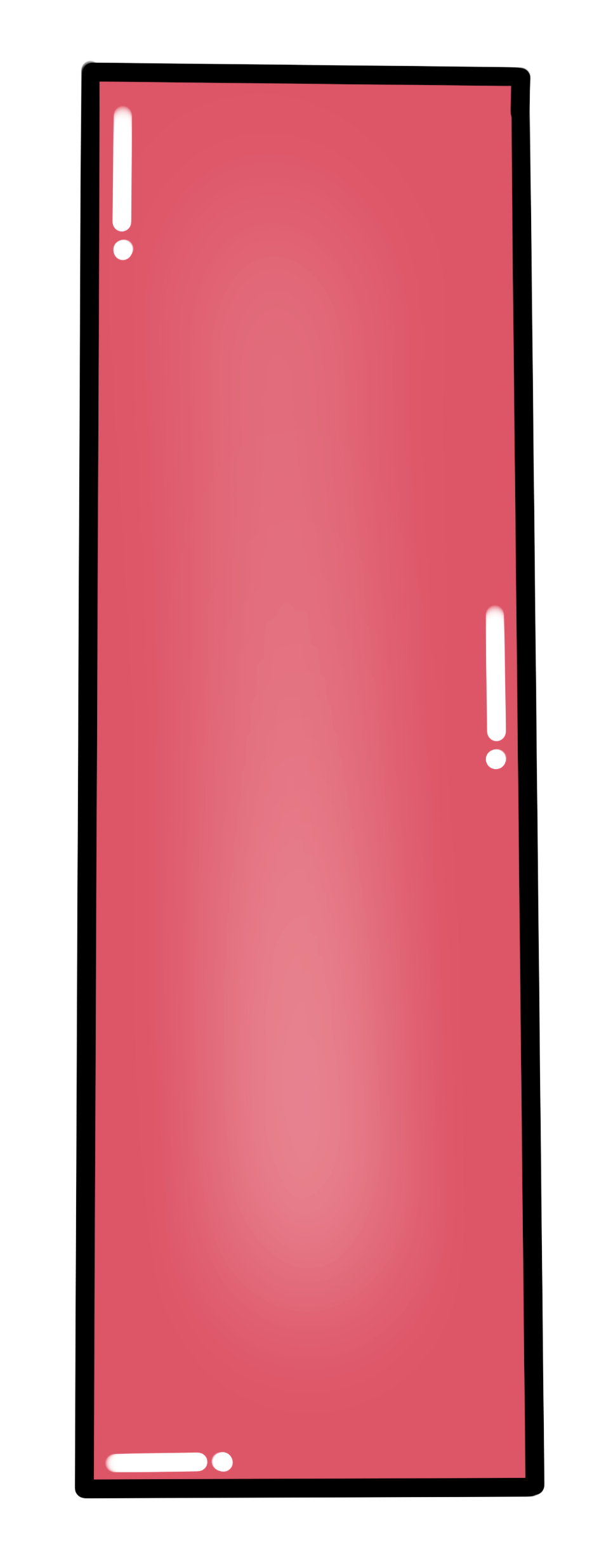 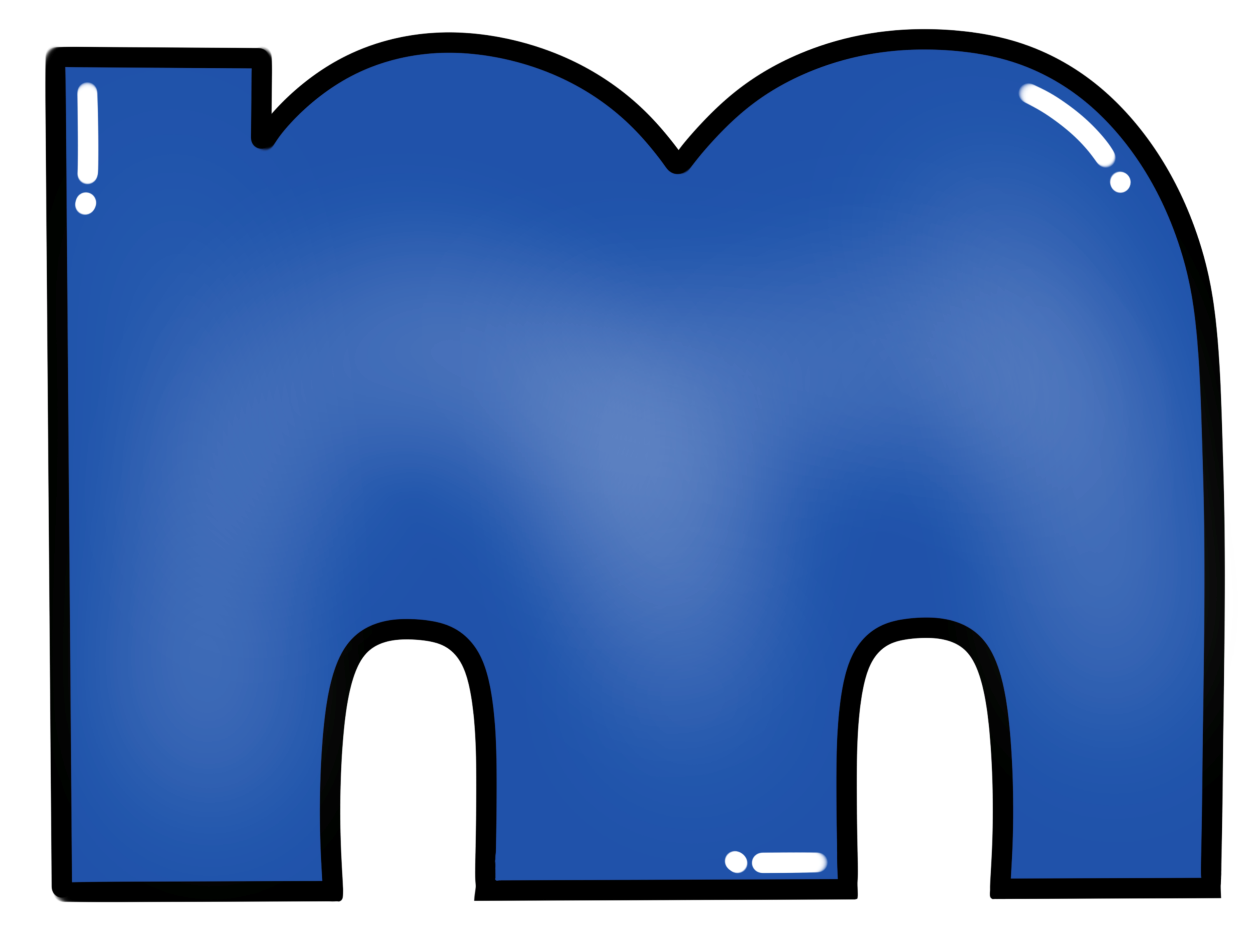 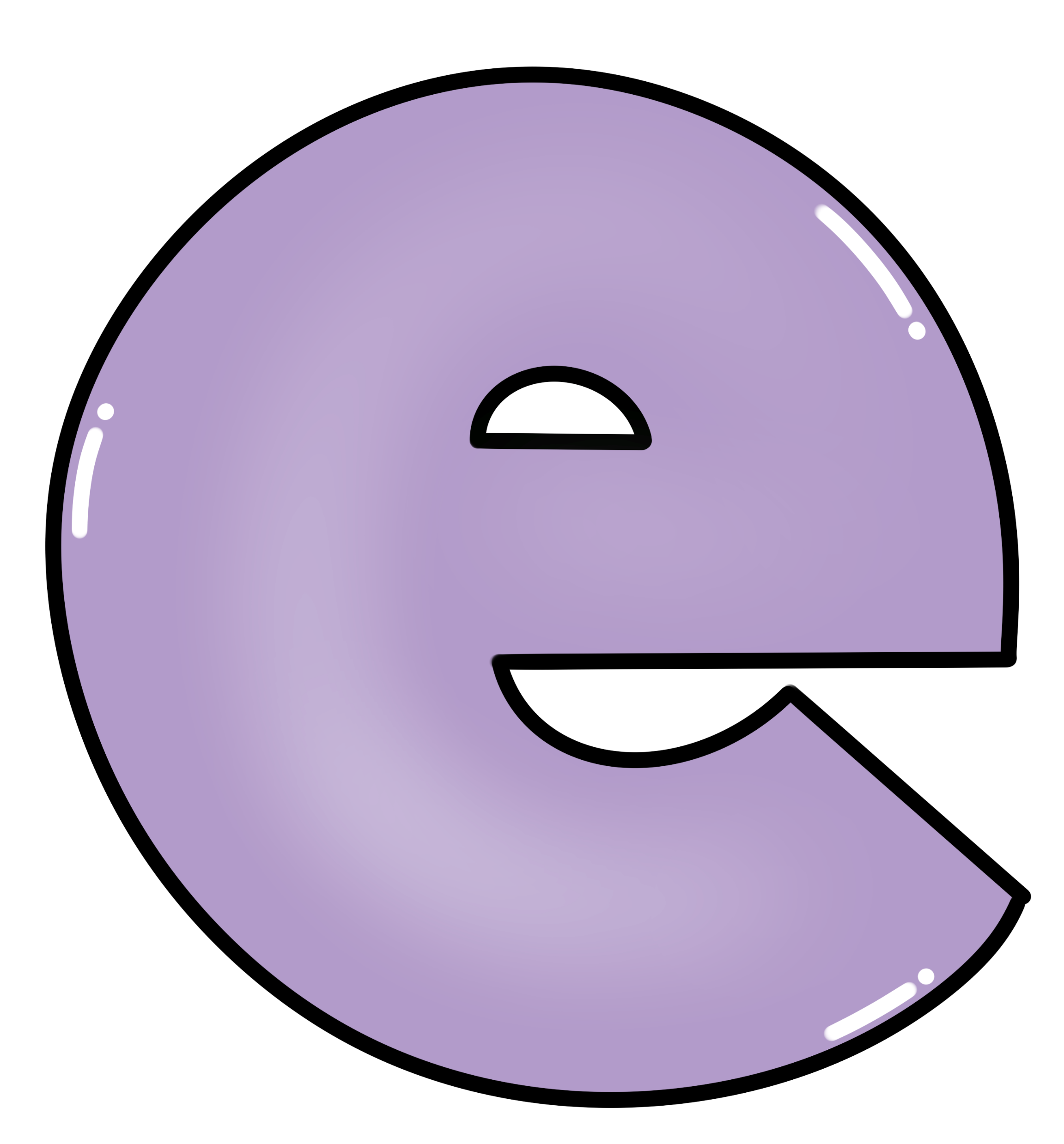 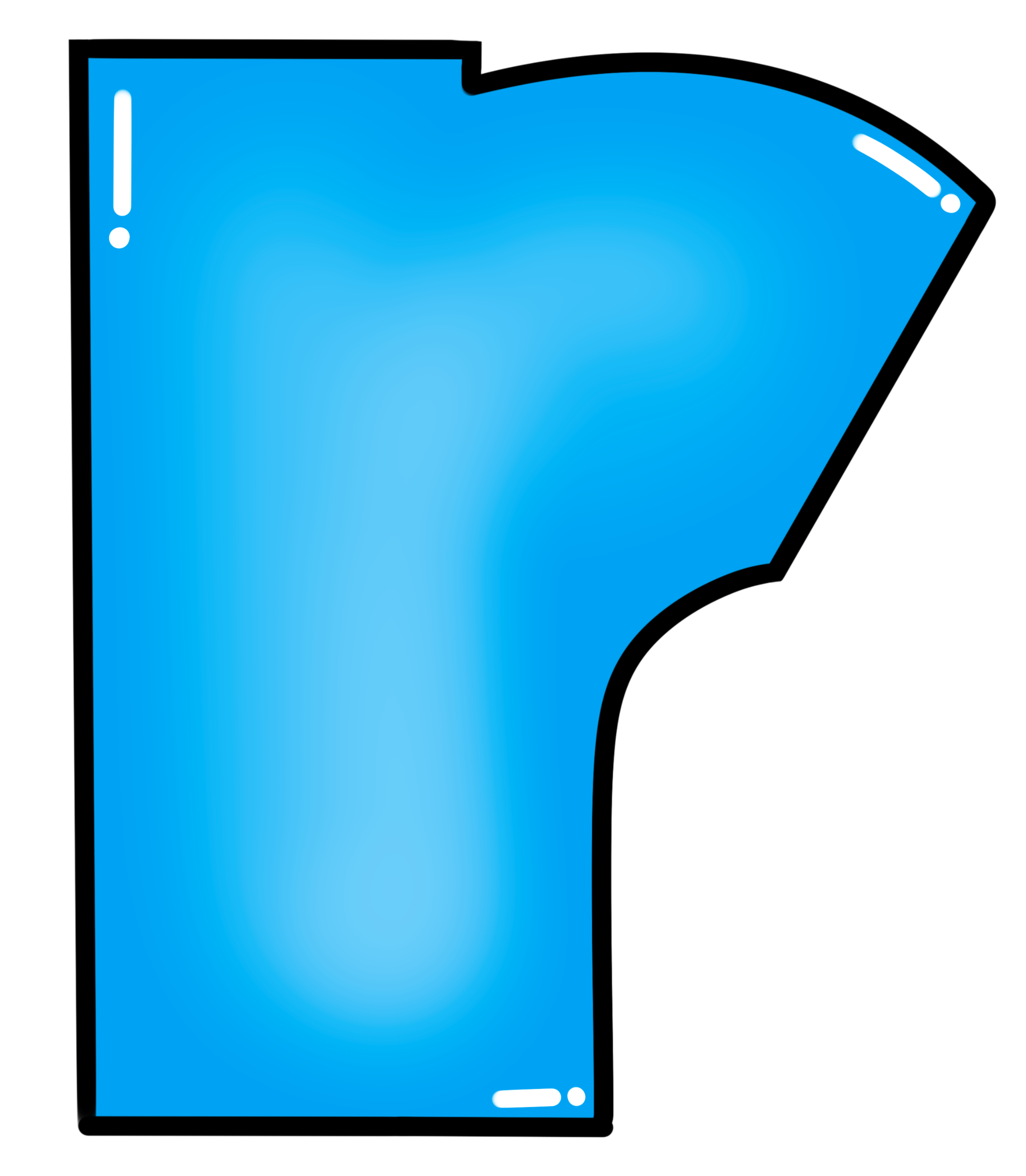 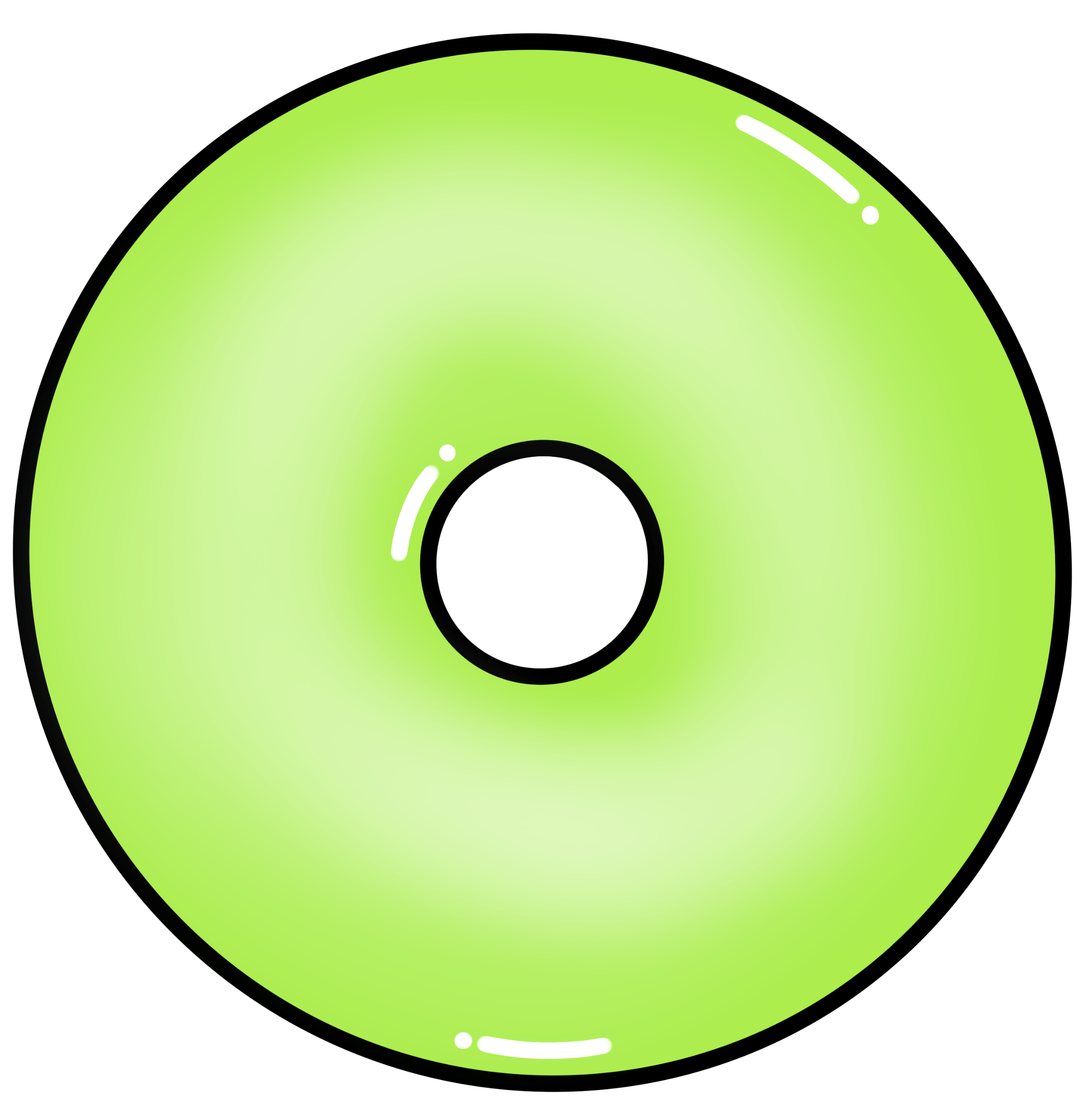 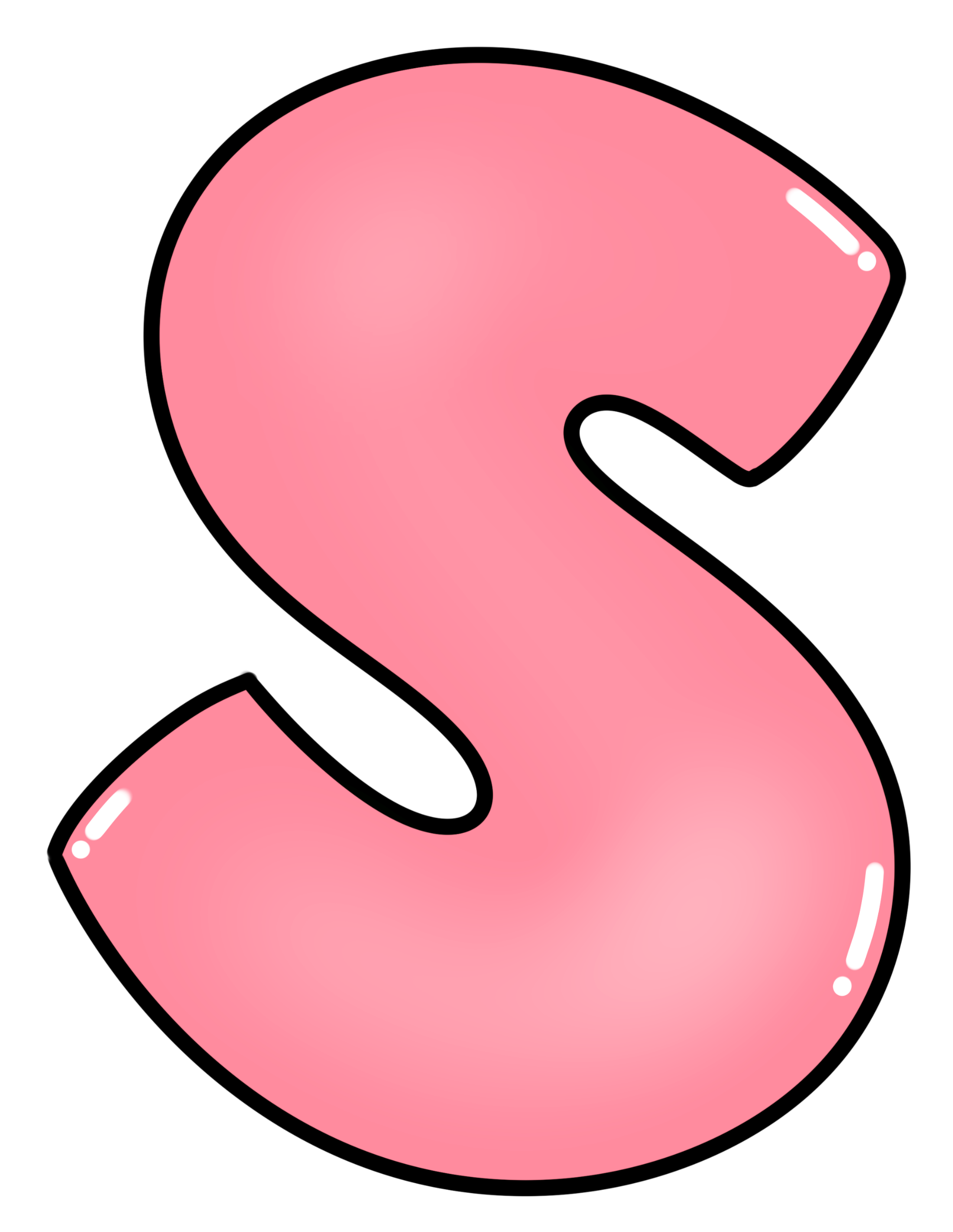 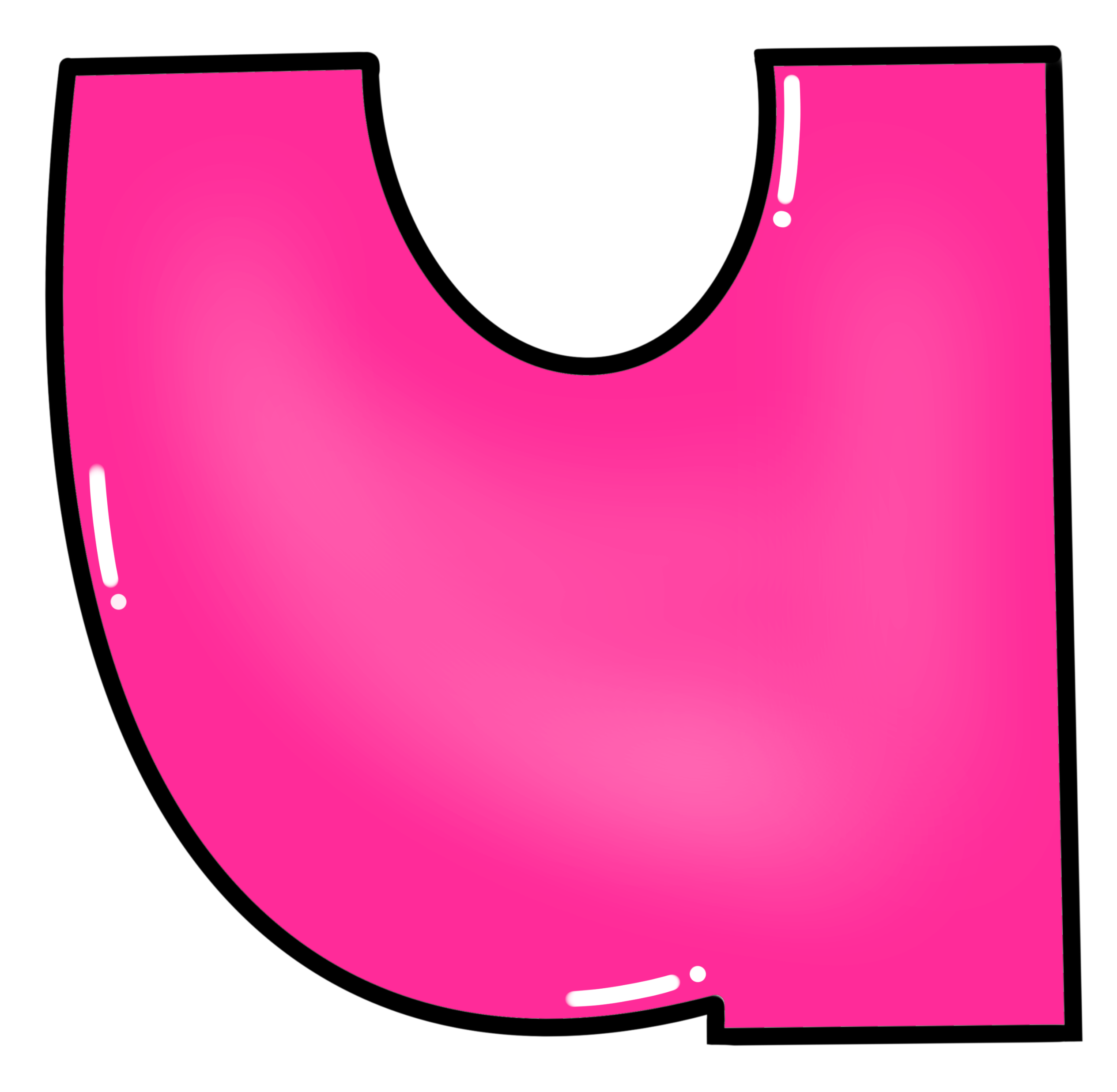 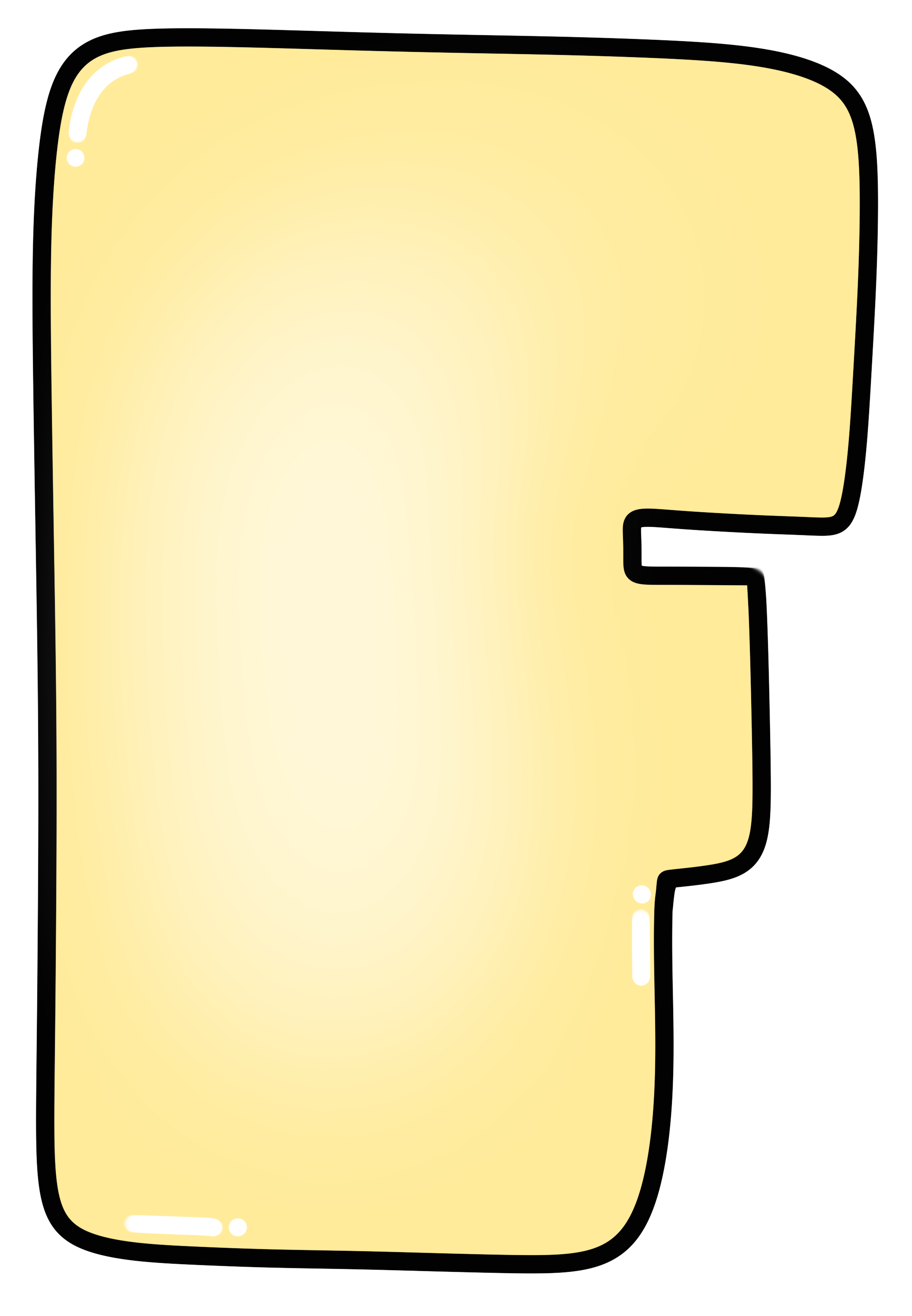 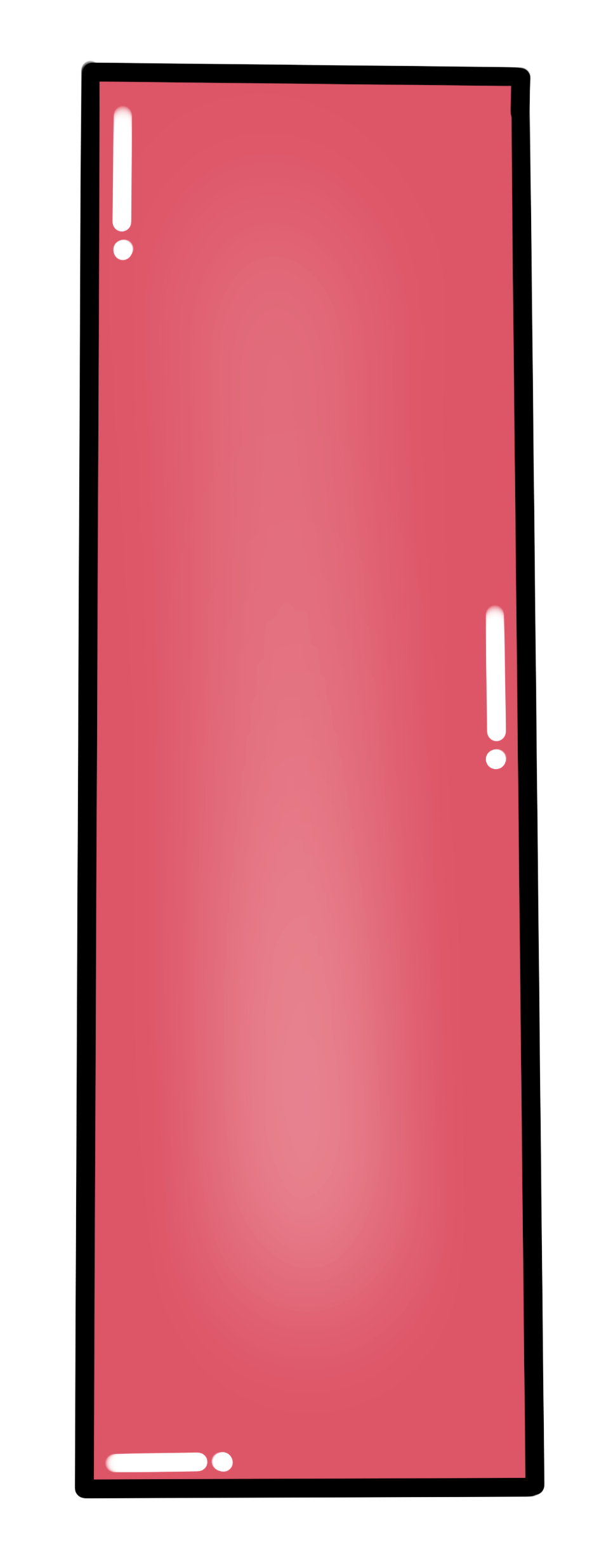 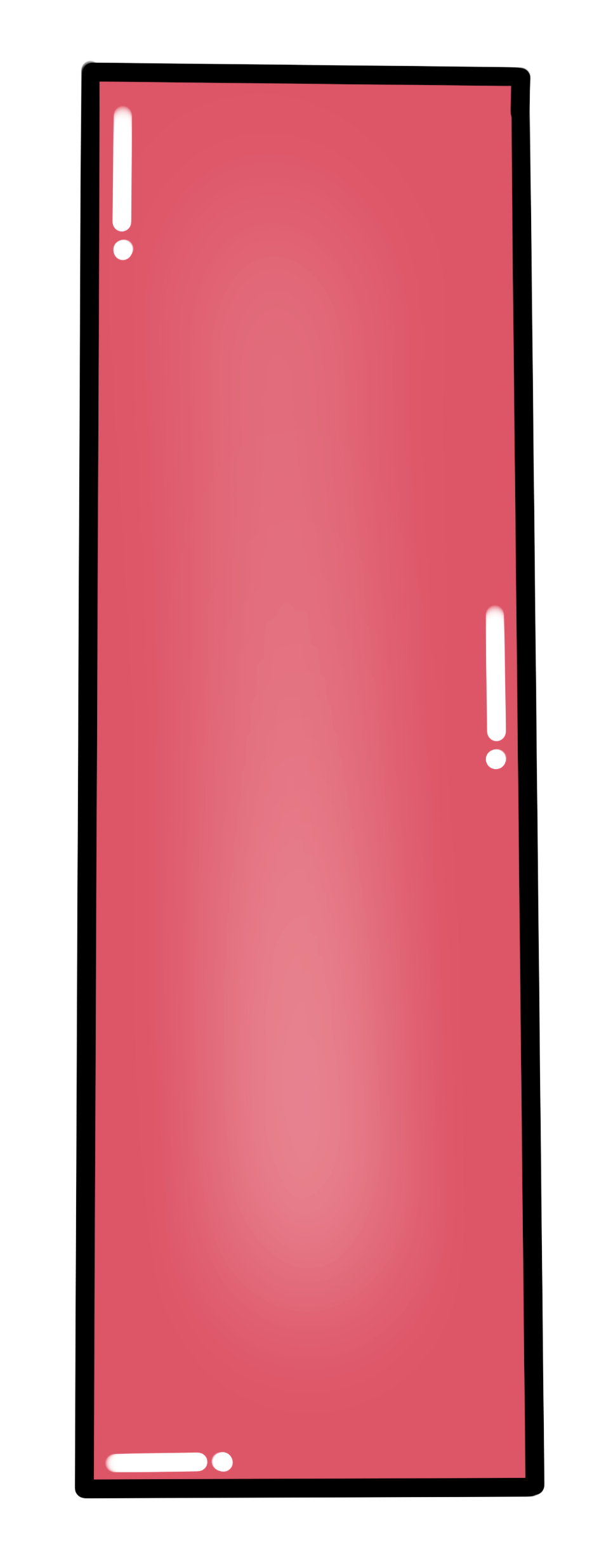 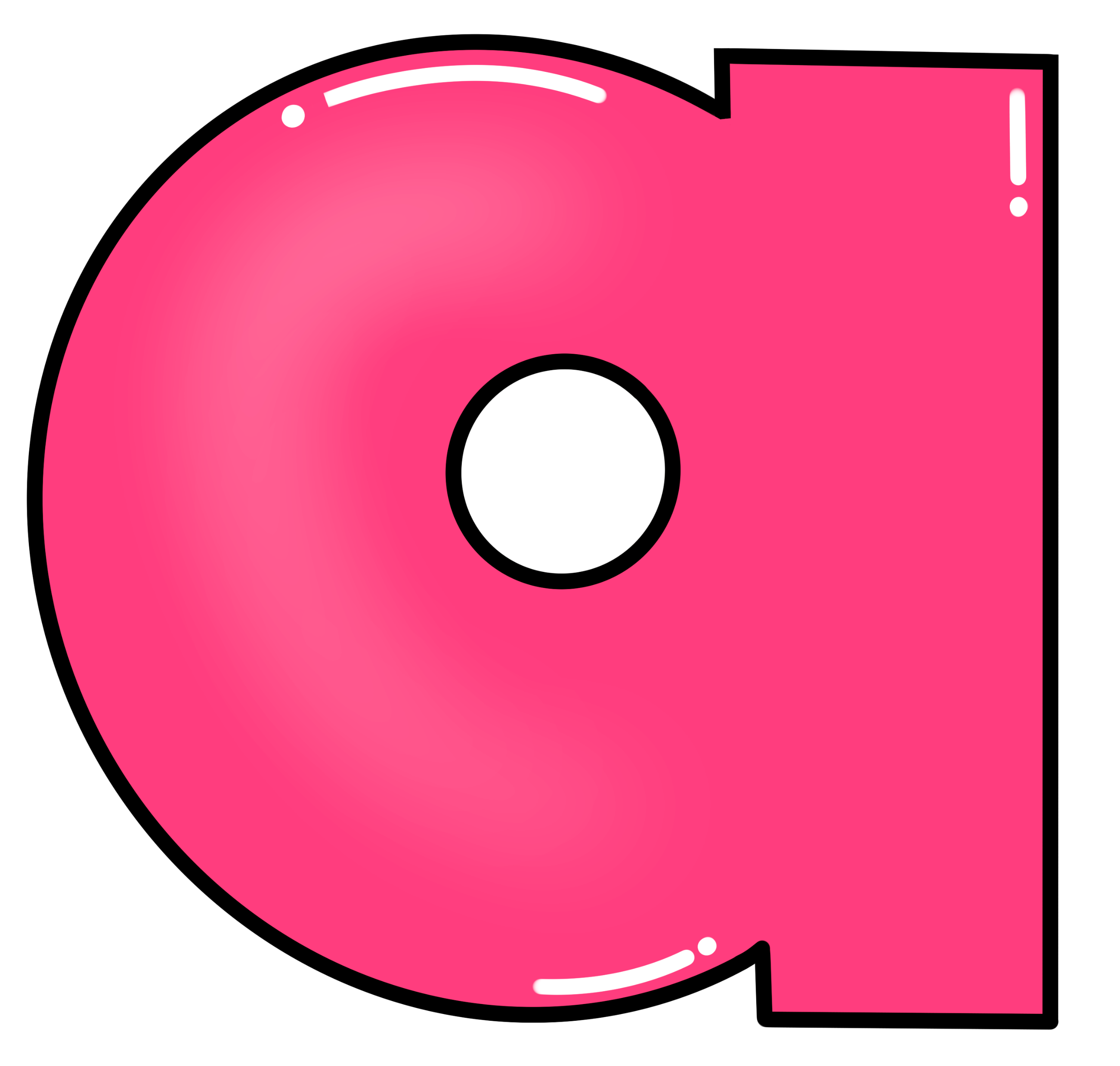 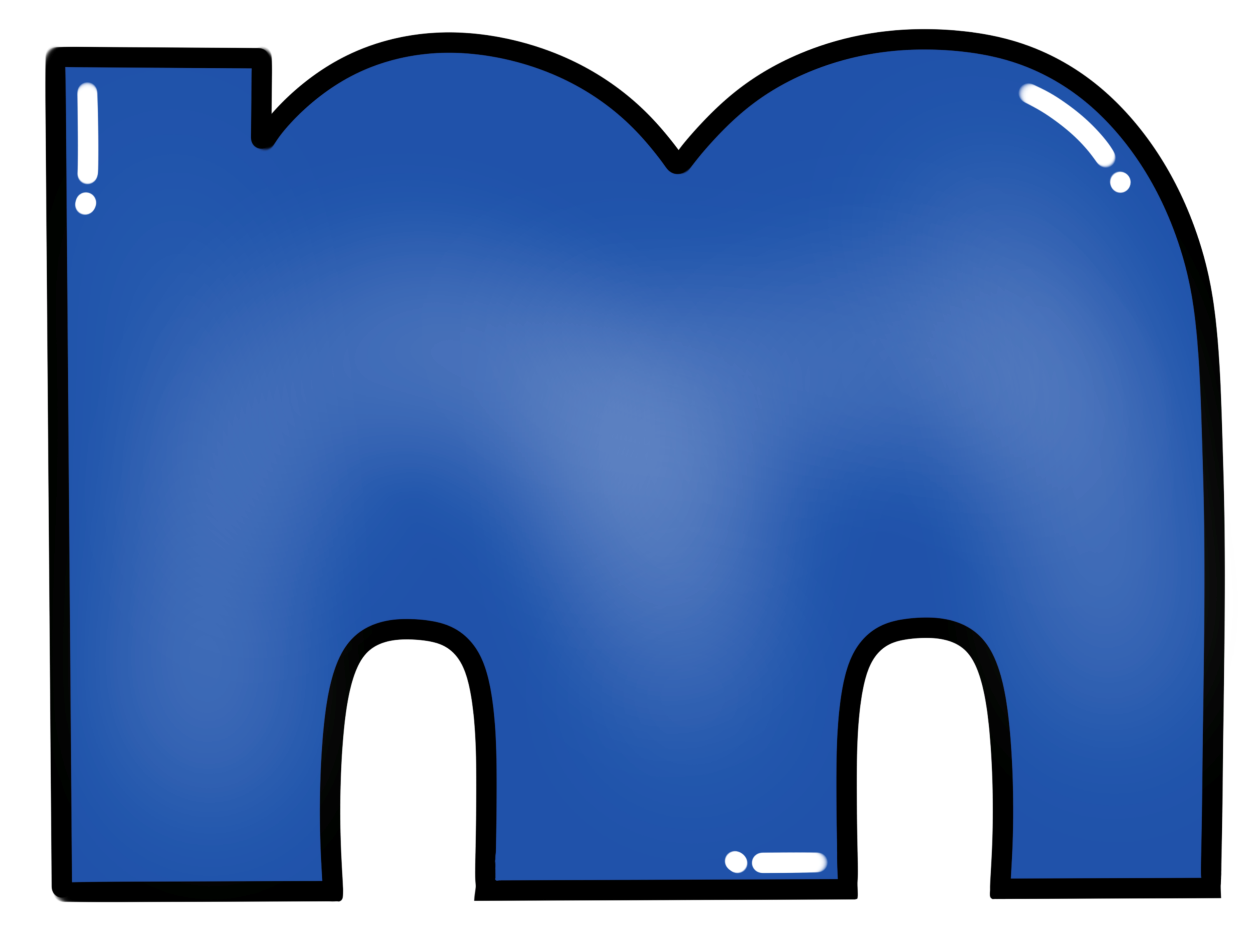 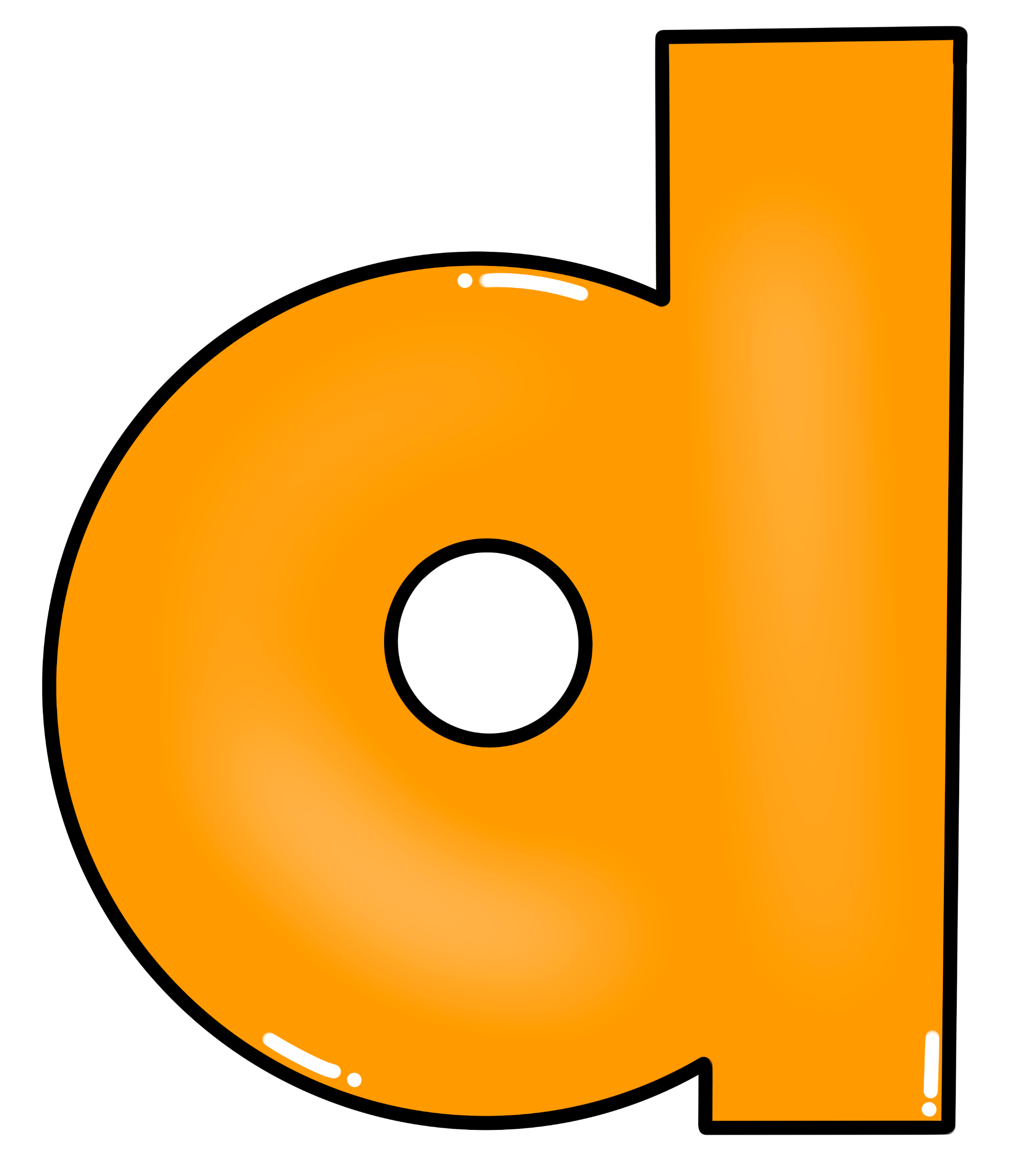 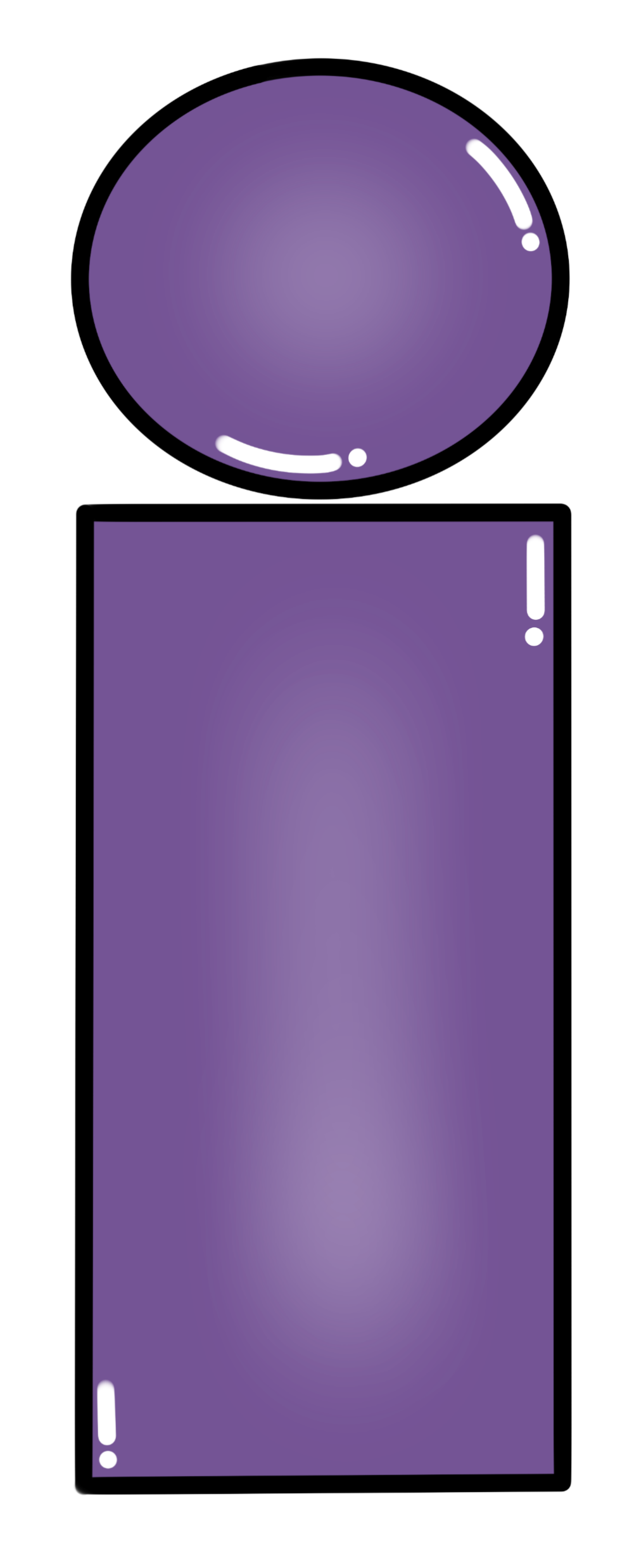 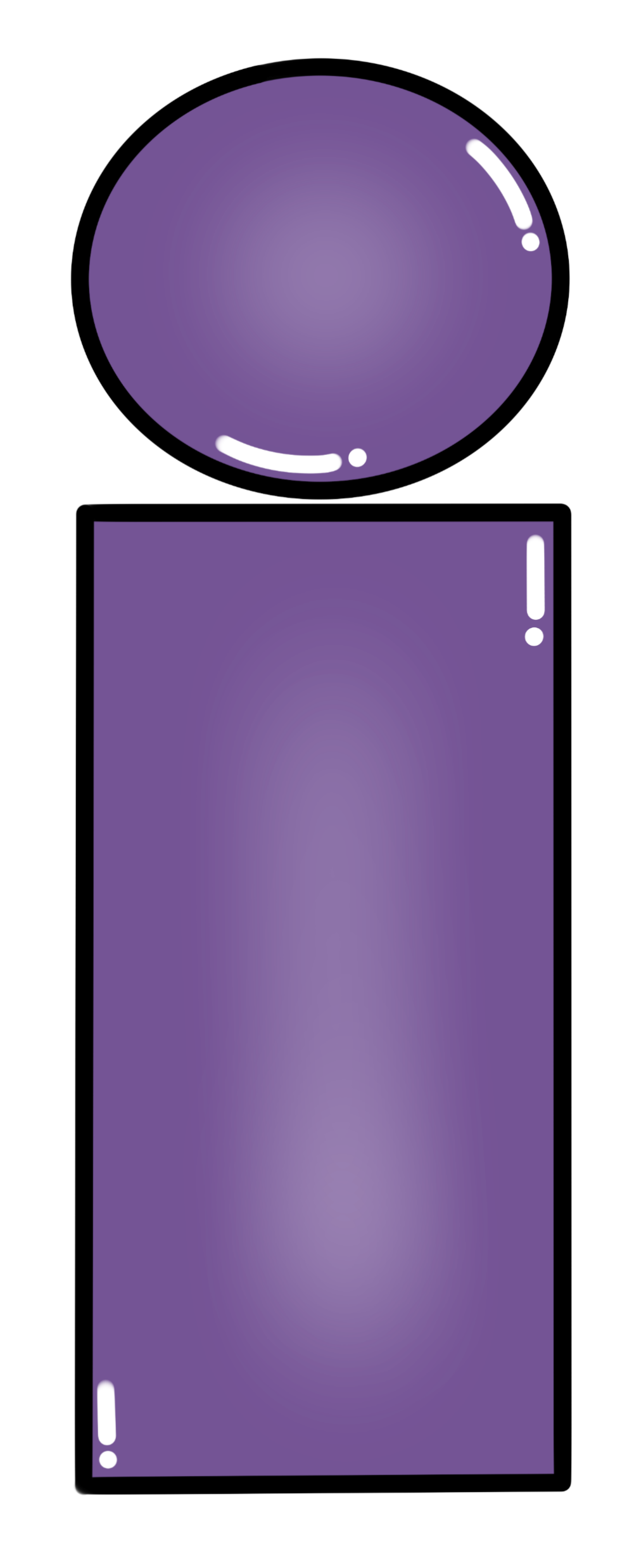 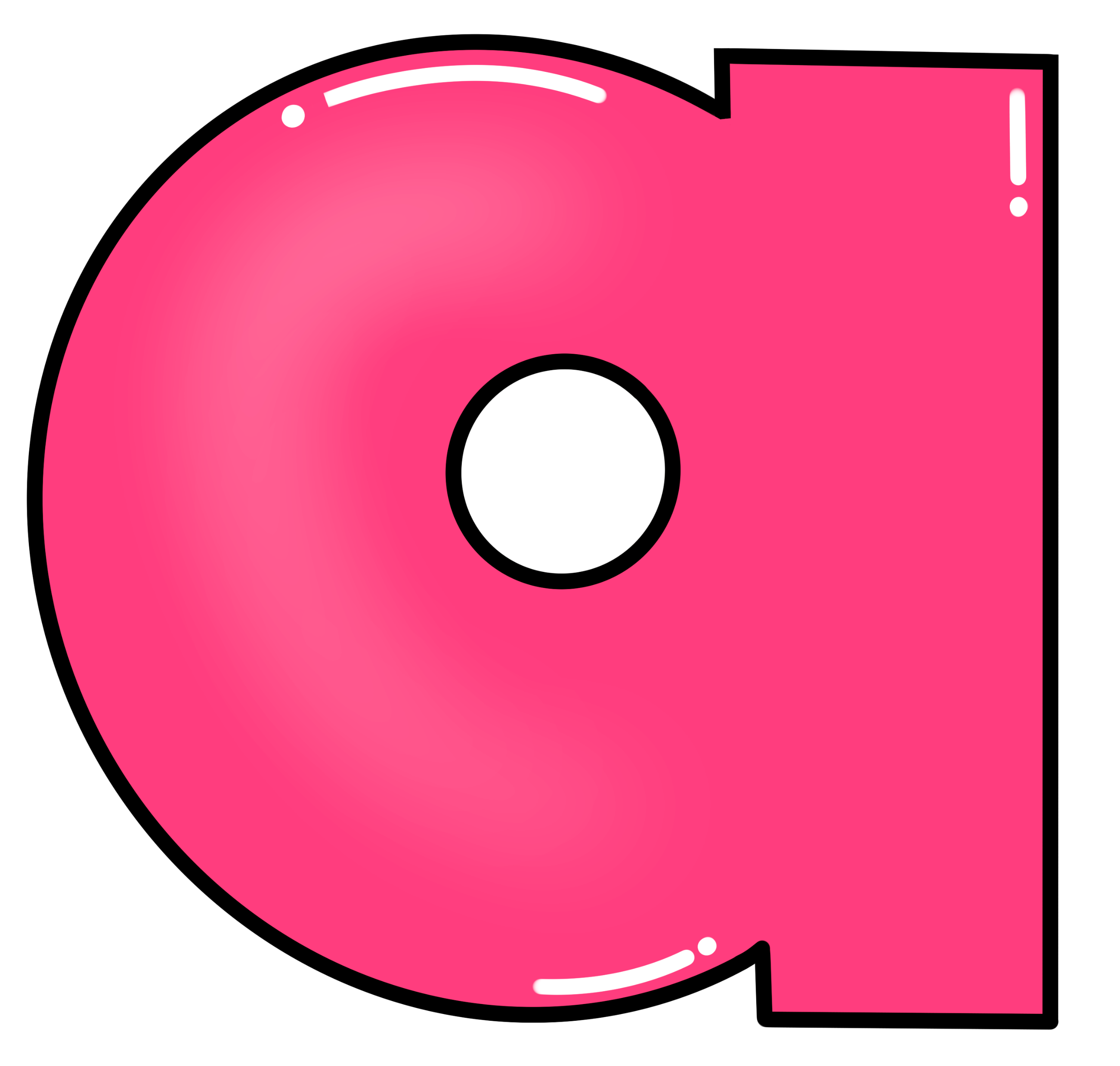 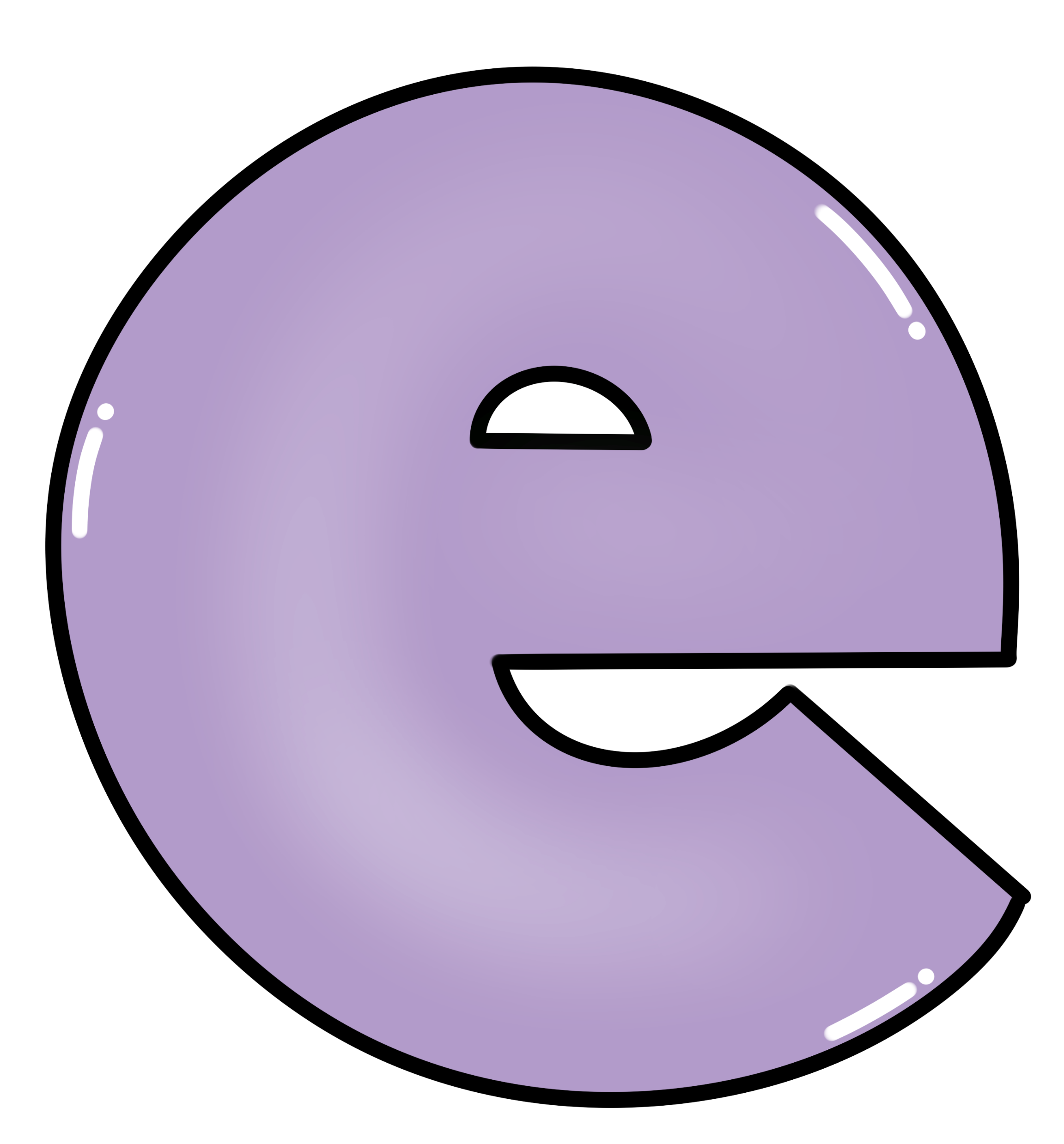 11
12
13
14
15
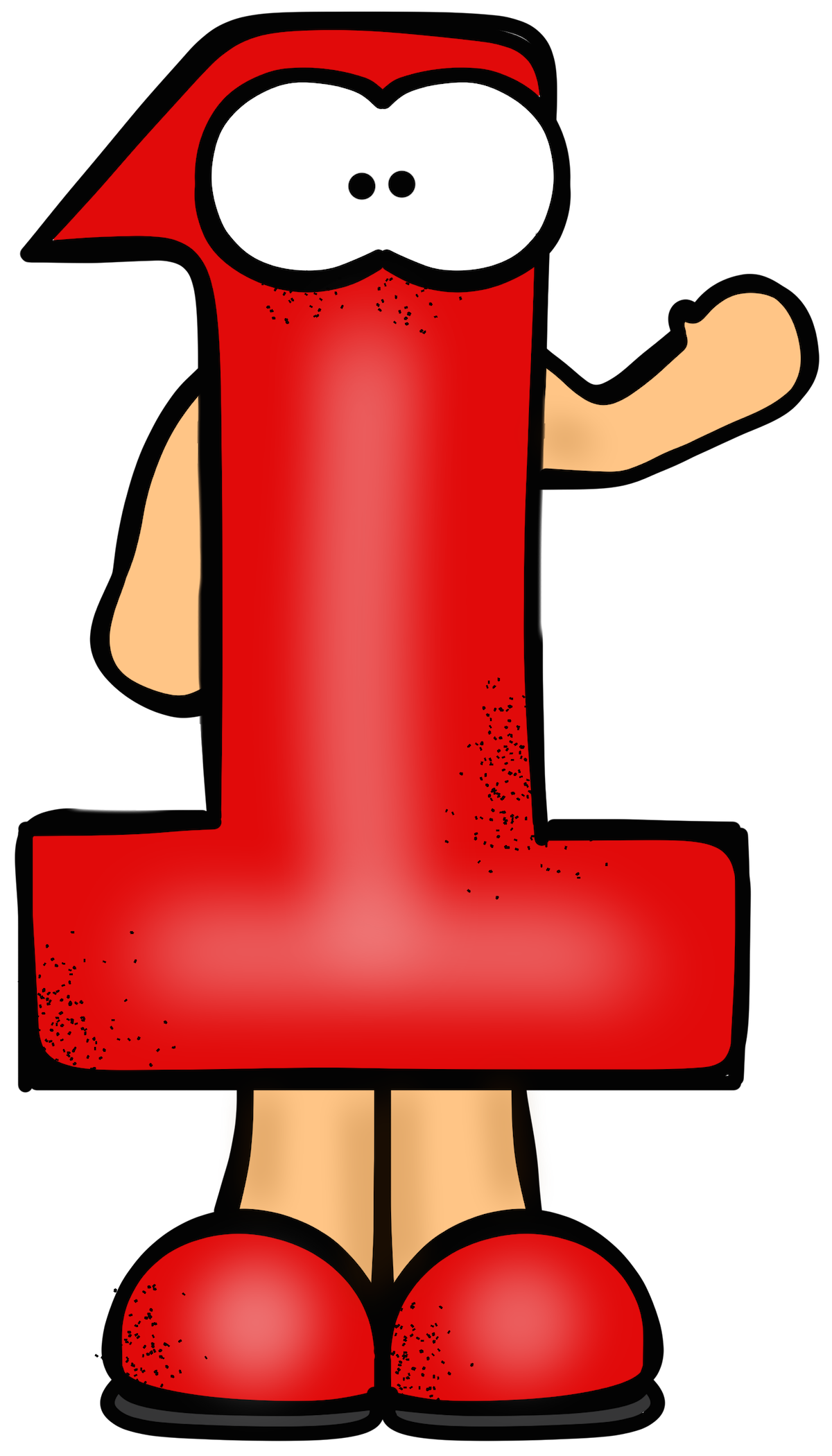 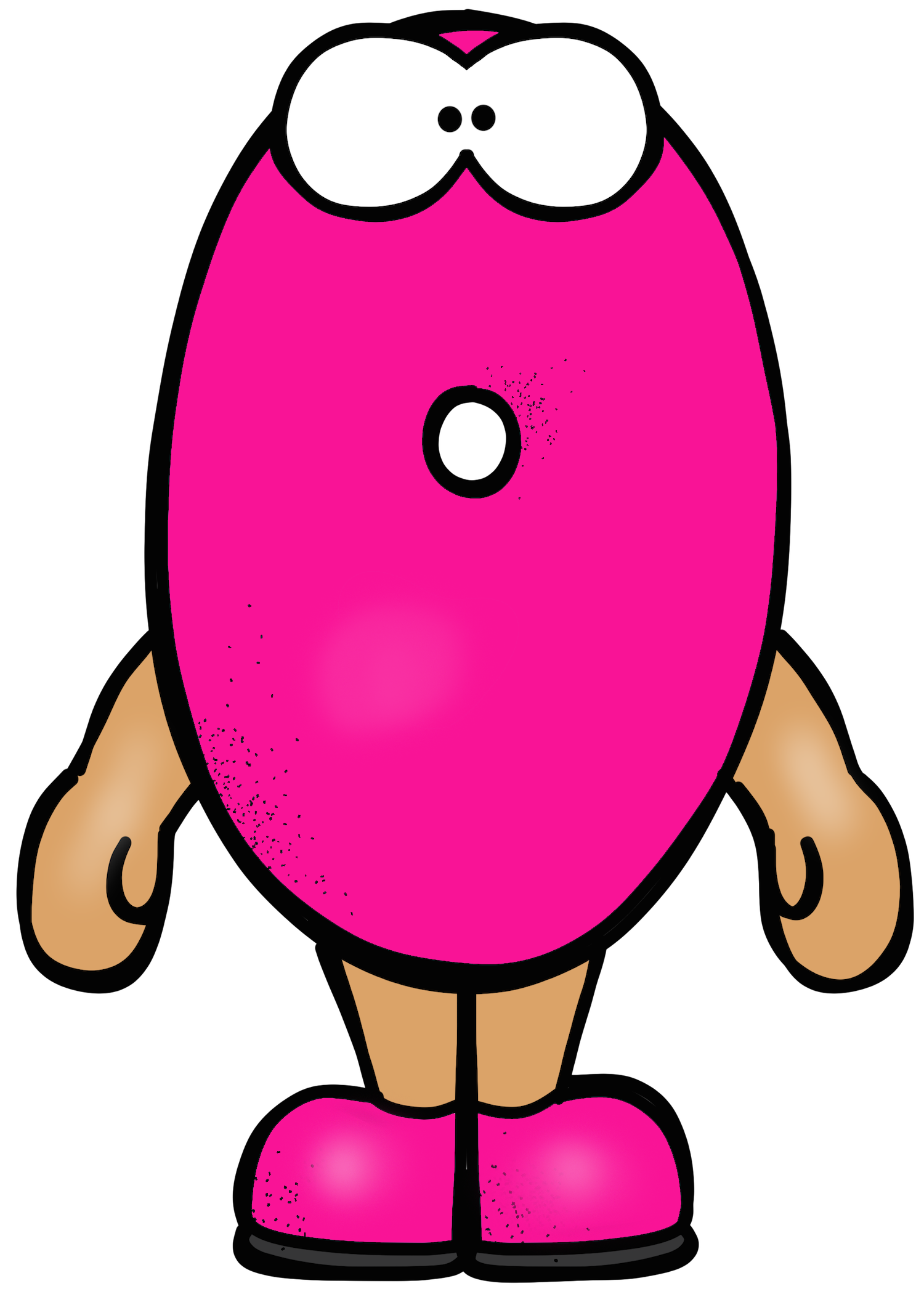 17
19
16
18
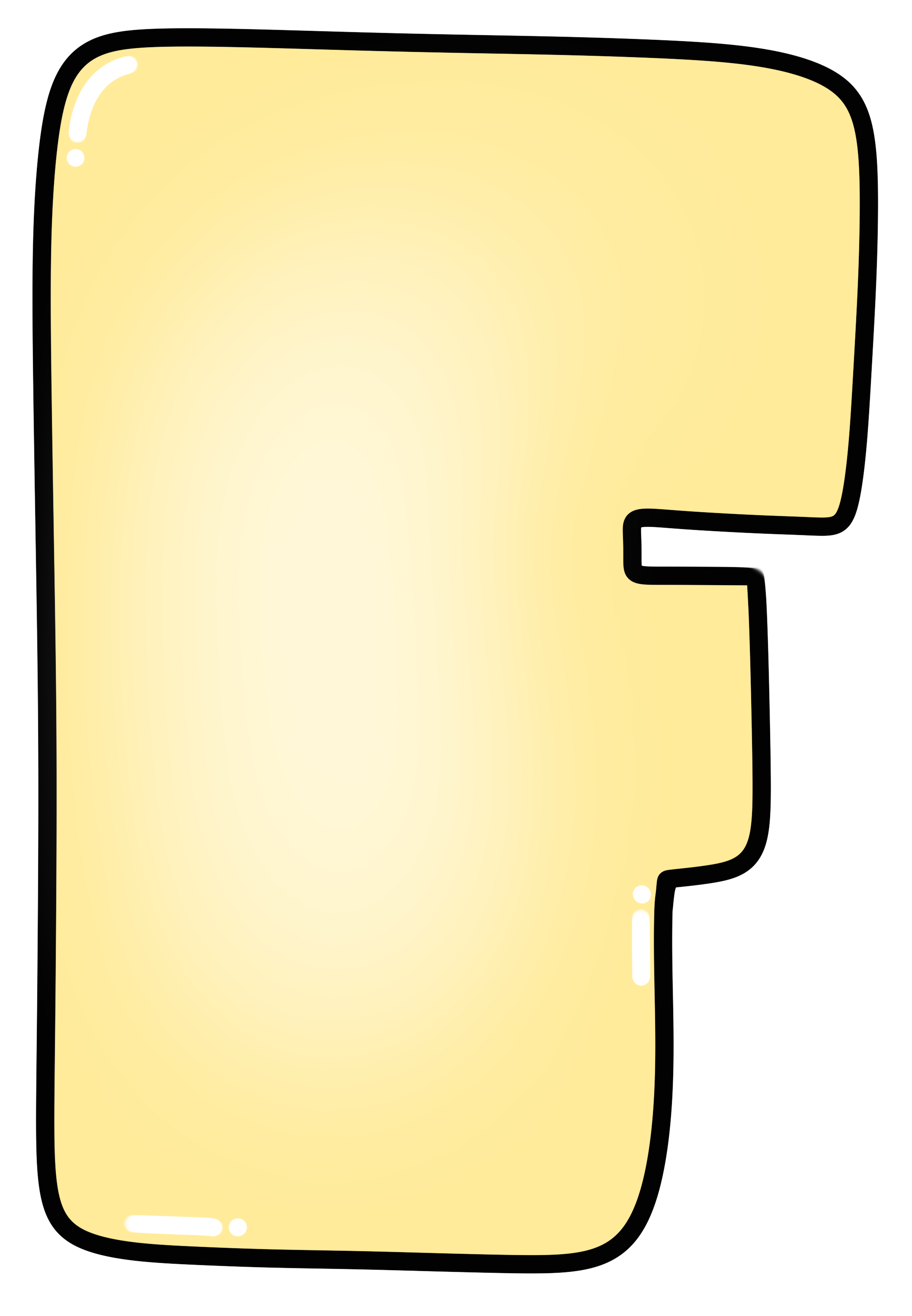 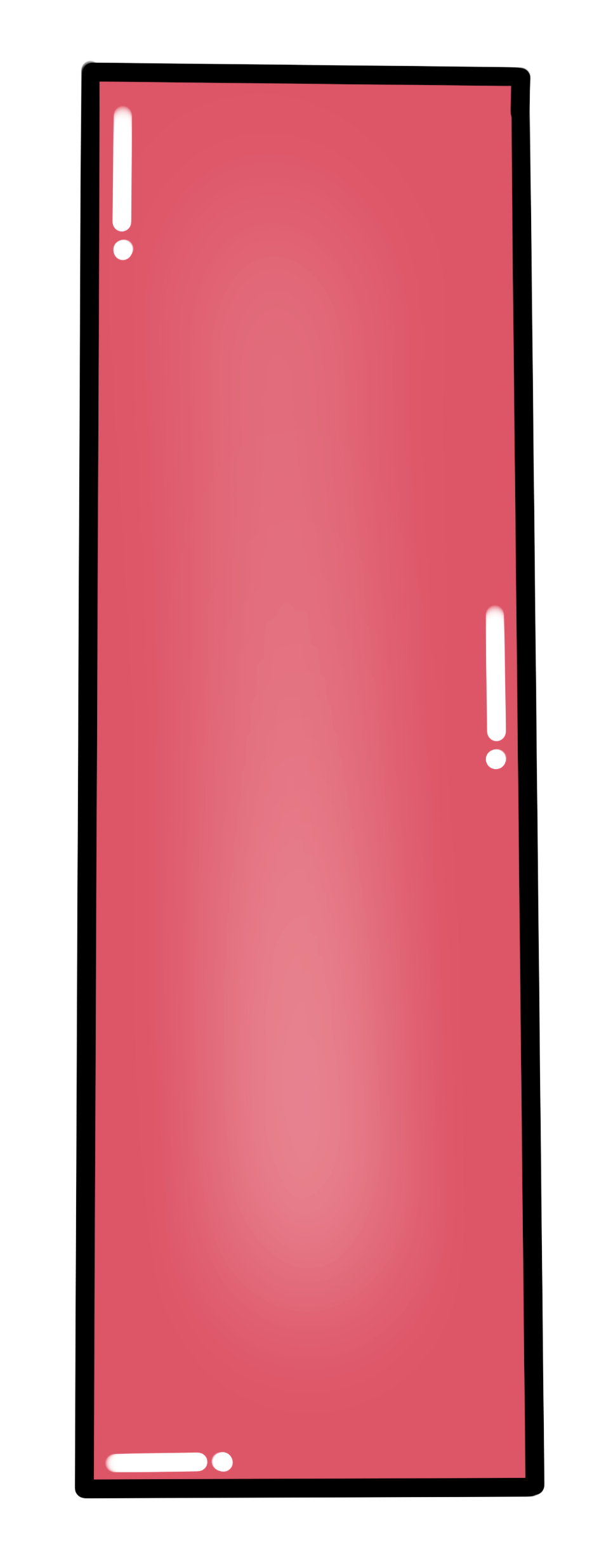 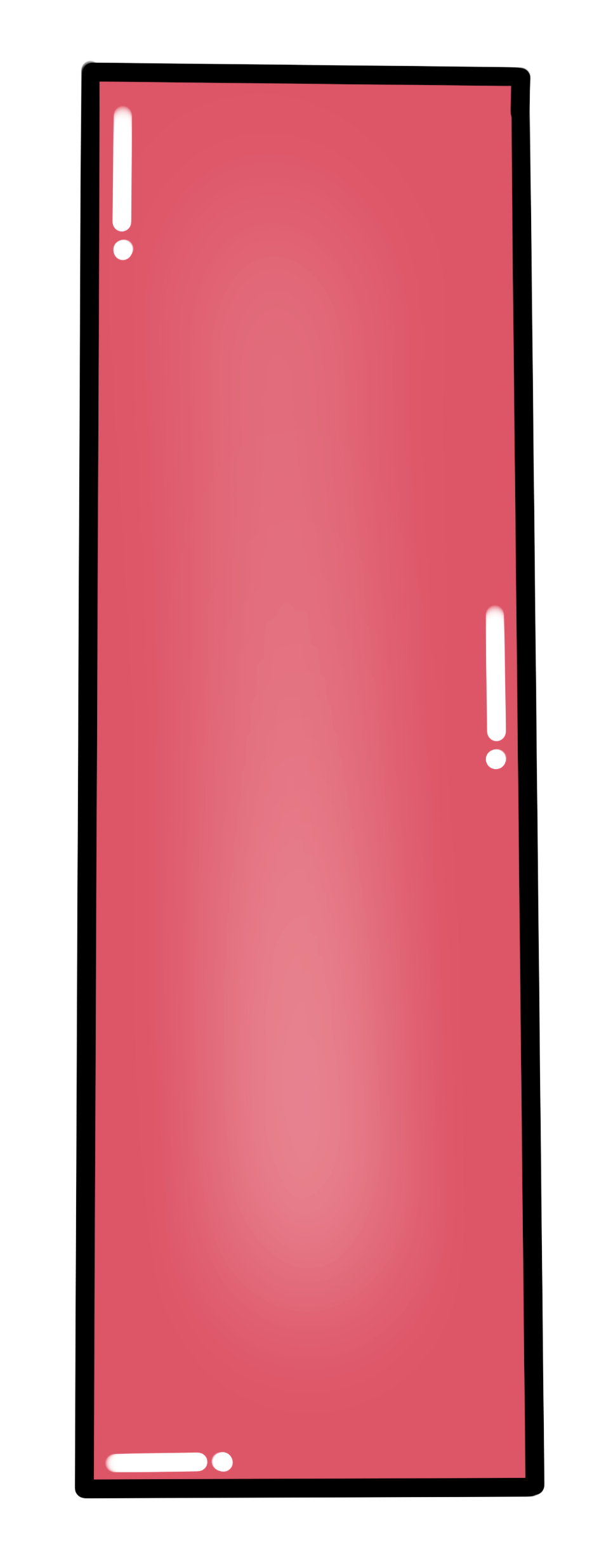 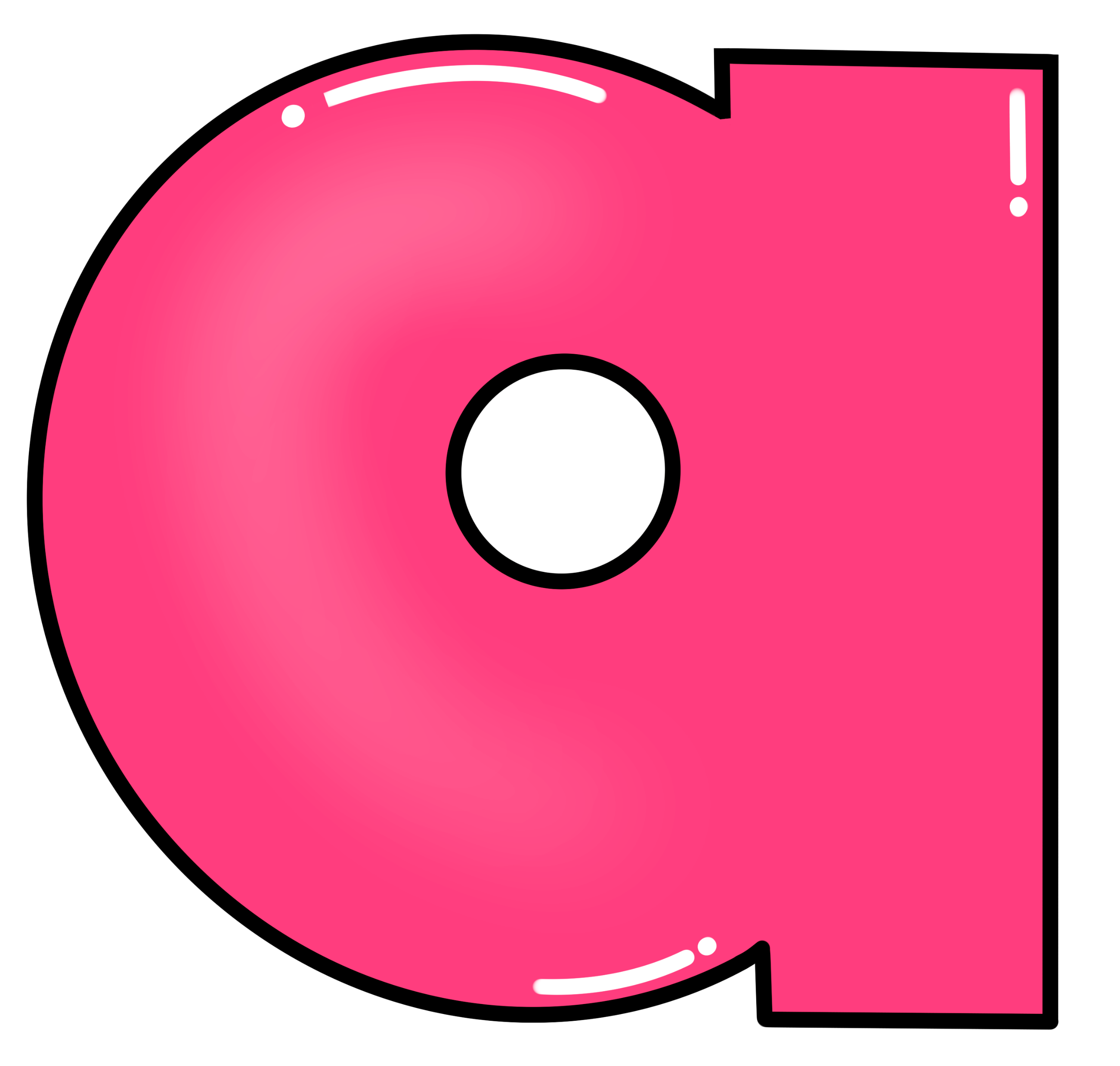 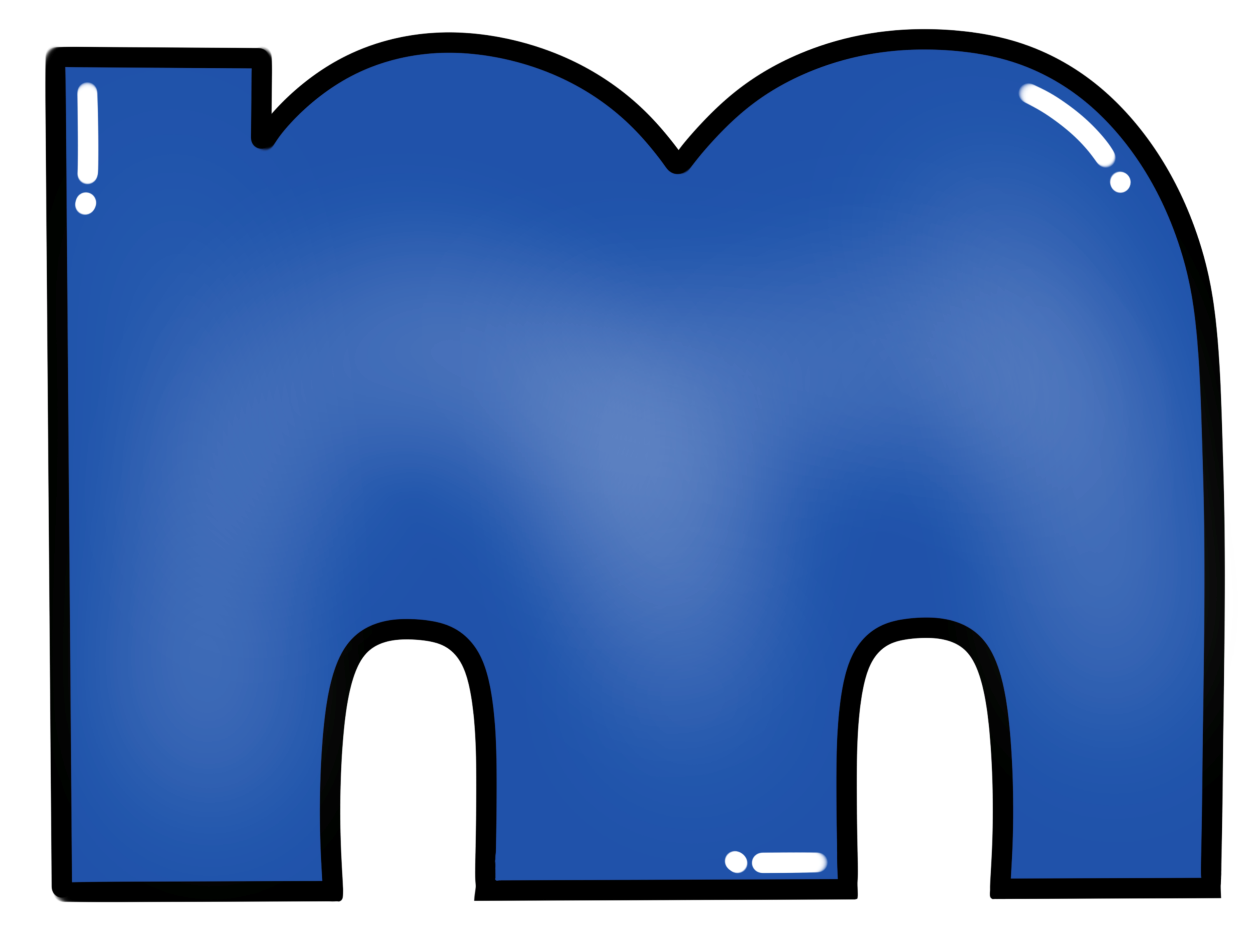 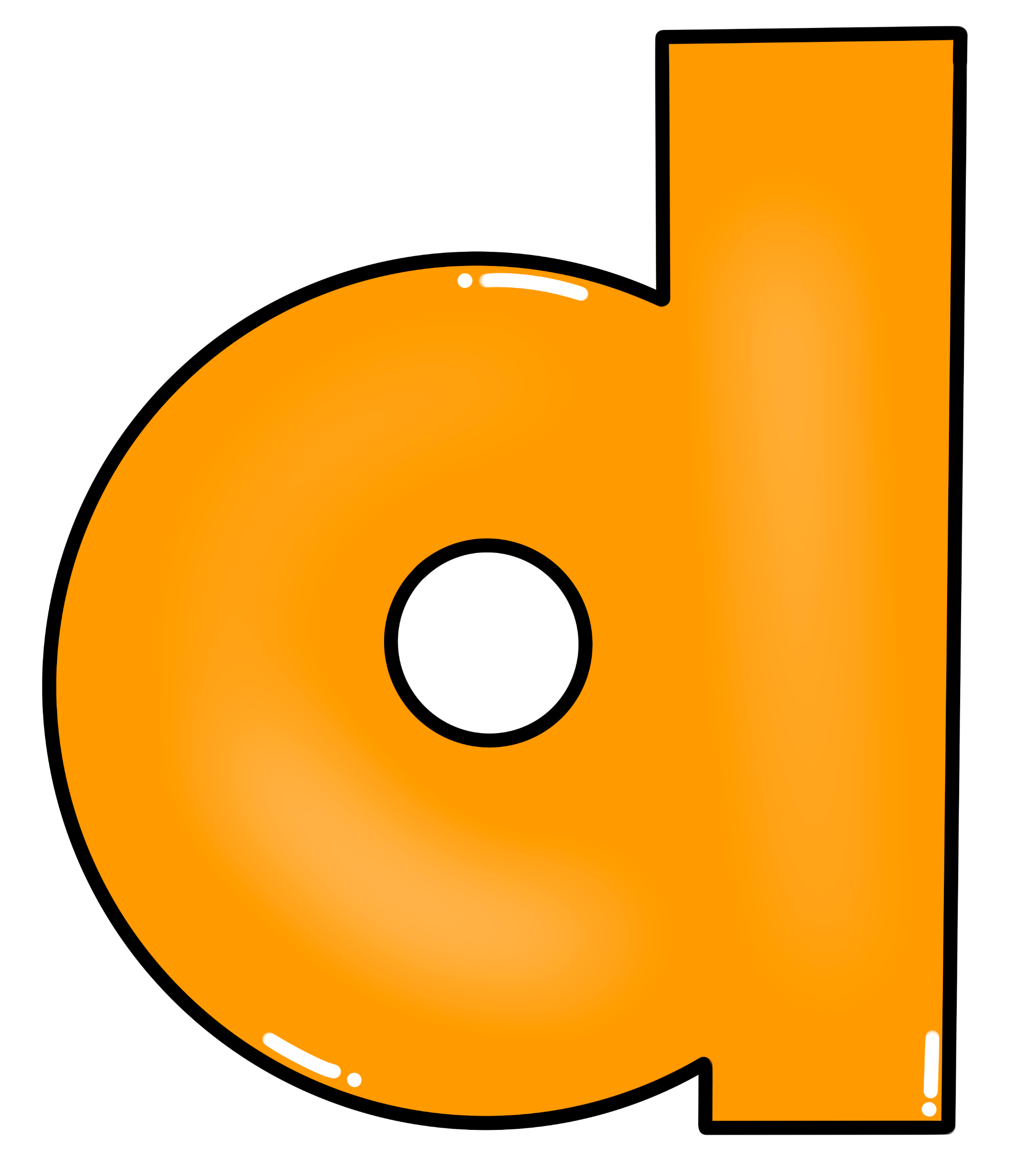 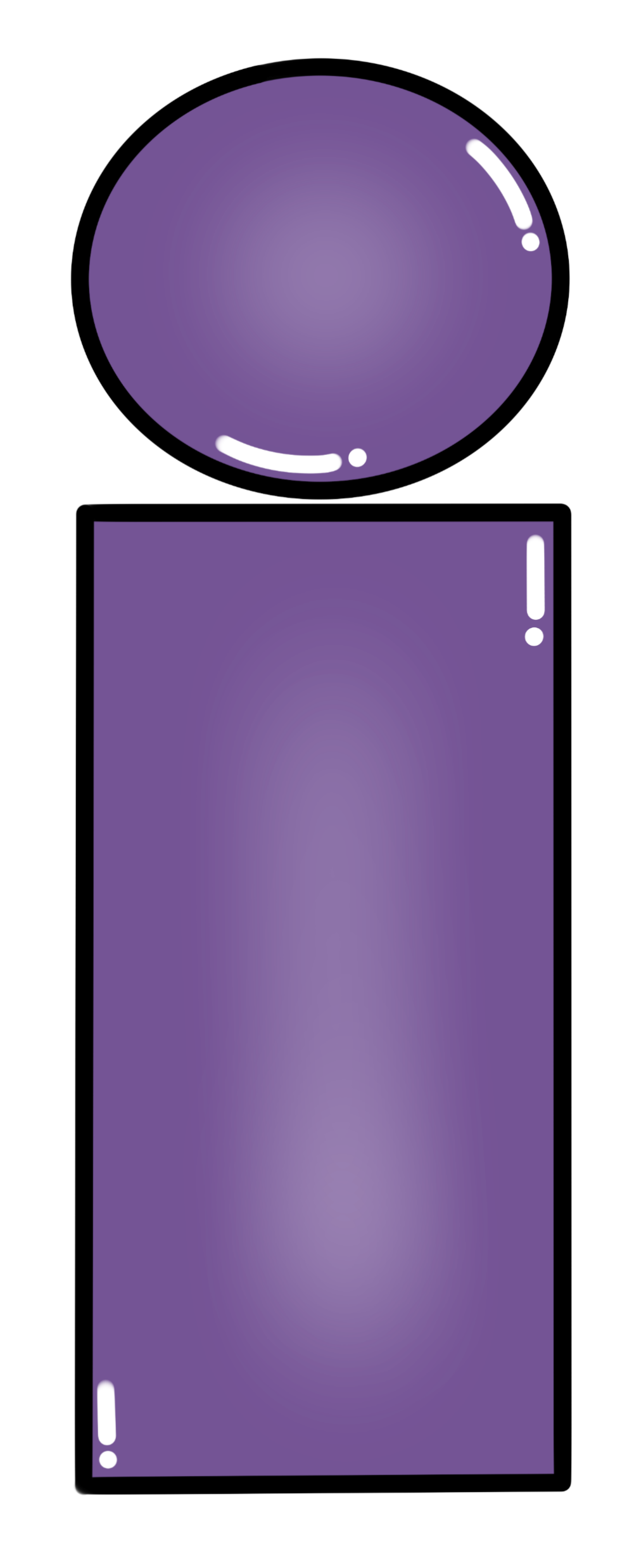 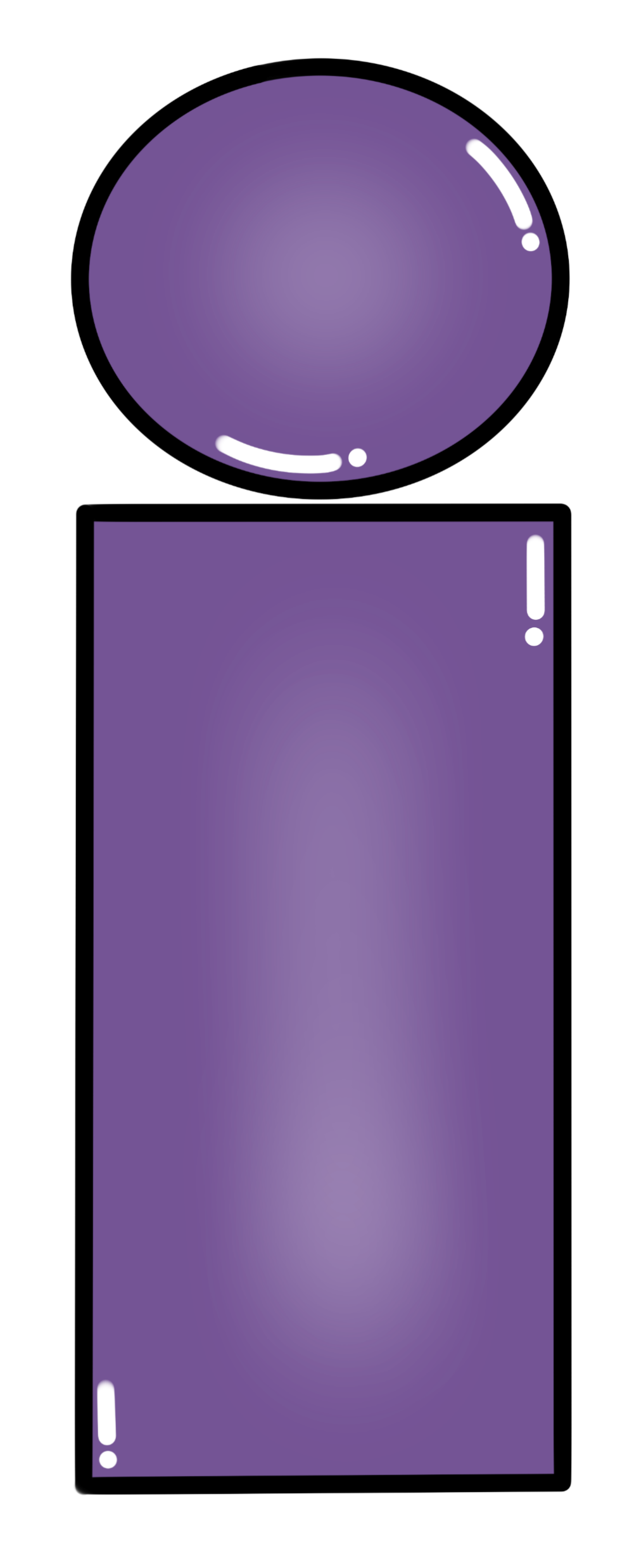 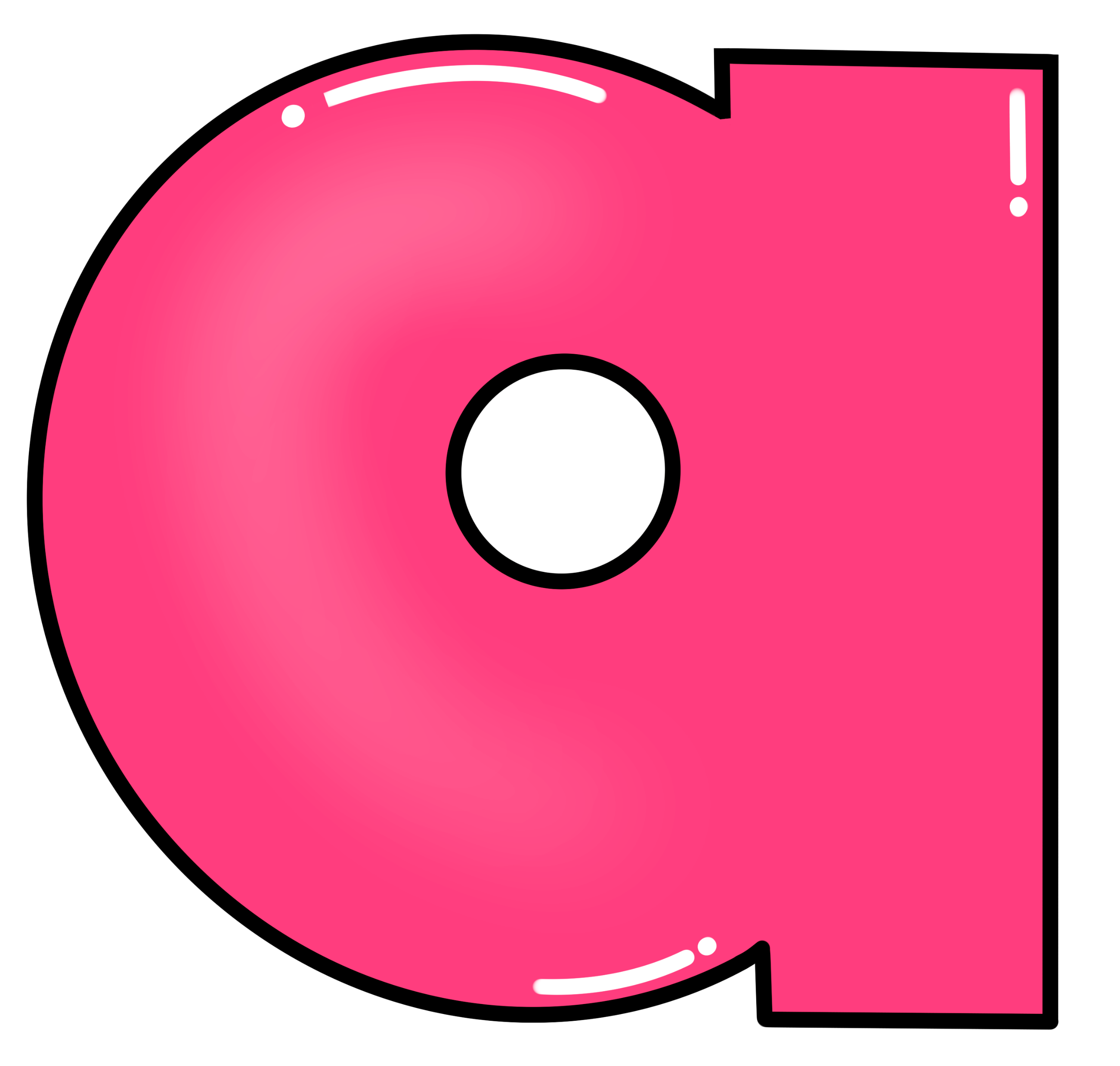 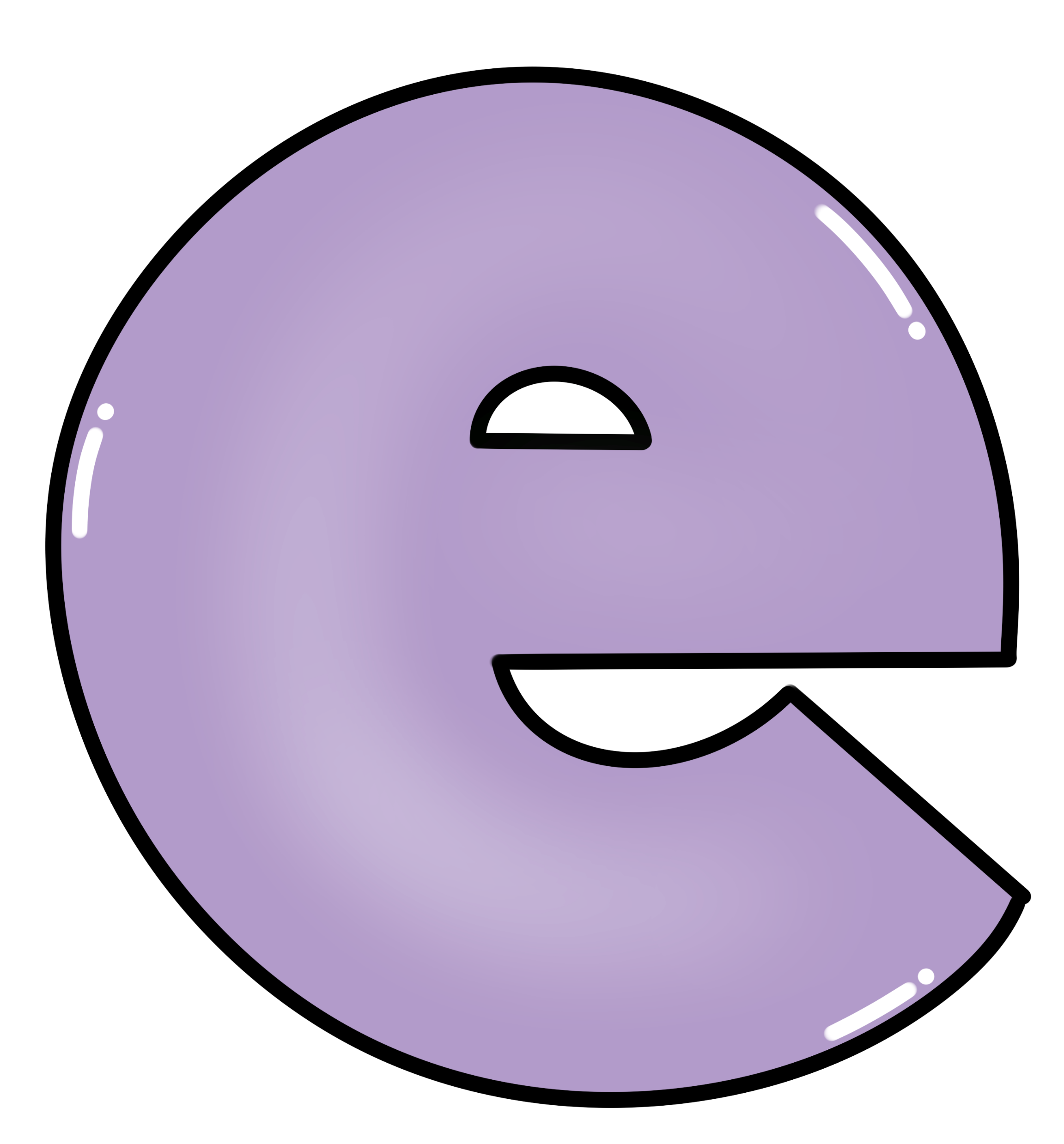 21
22
23
24
25
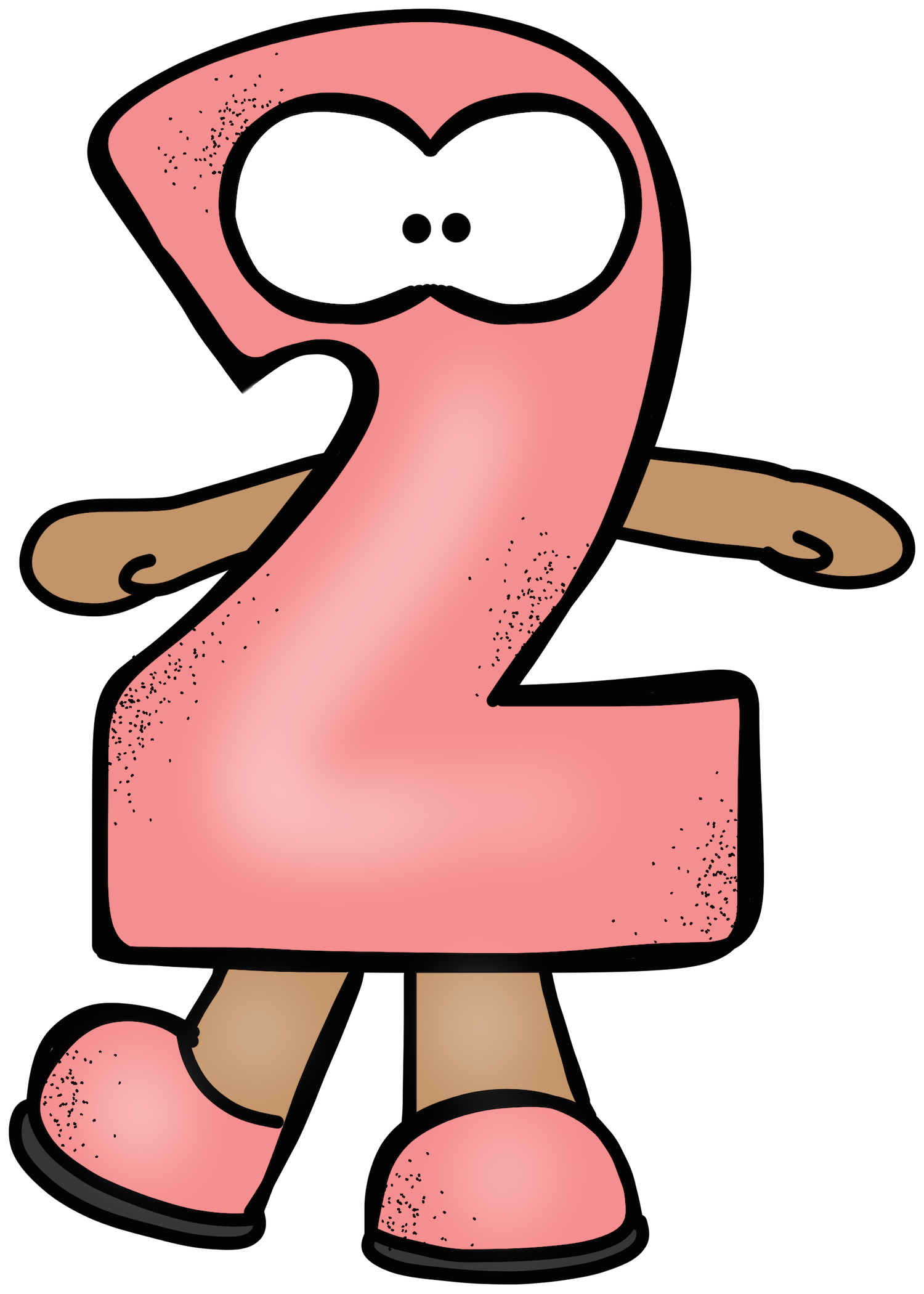 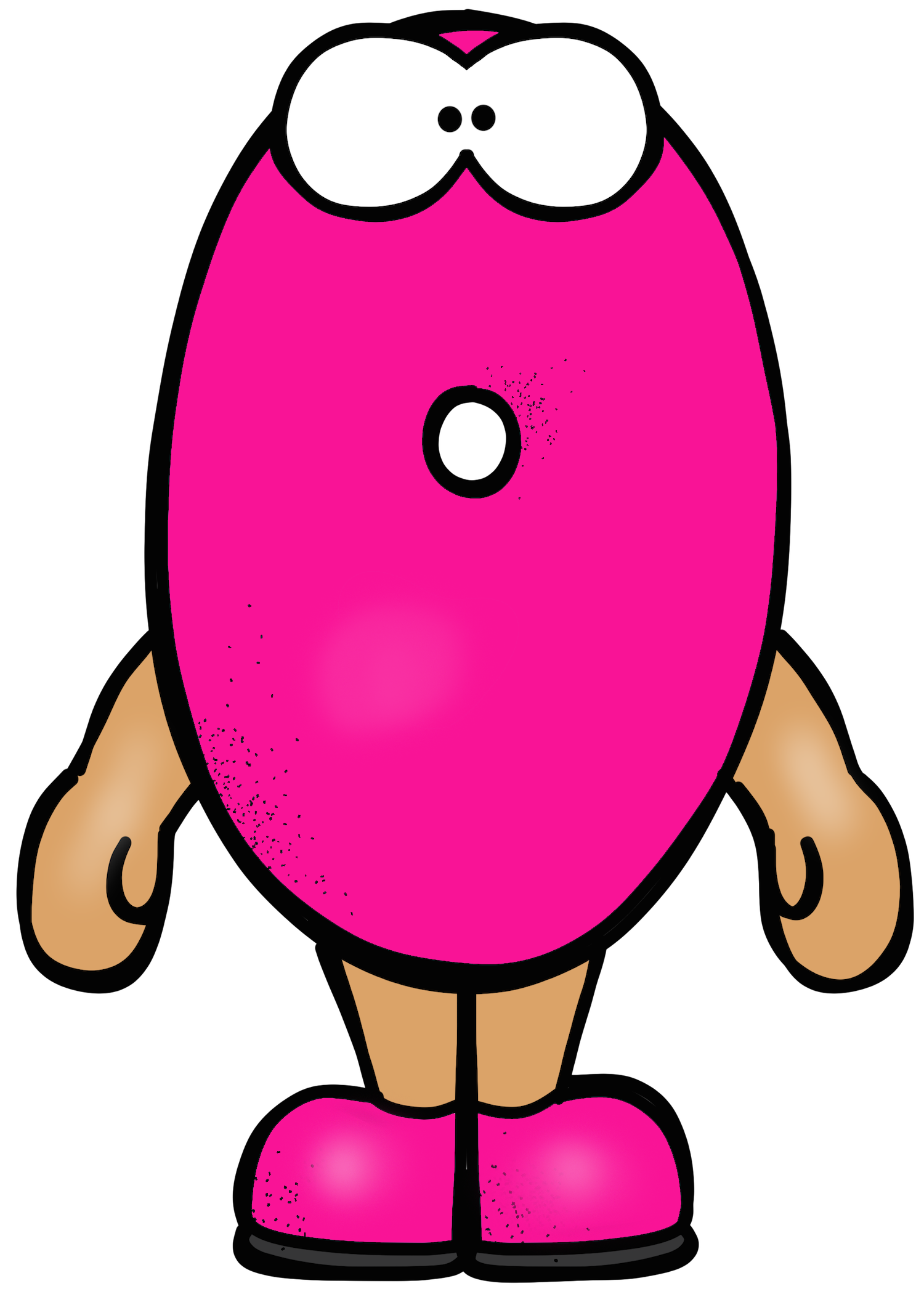 27
29
26
28
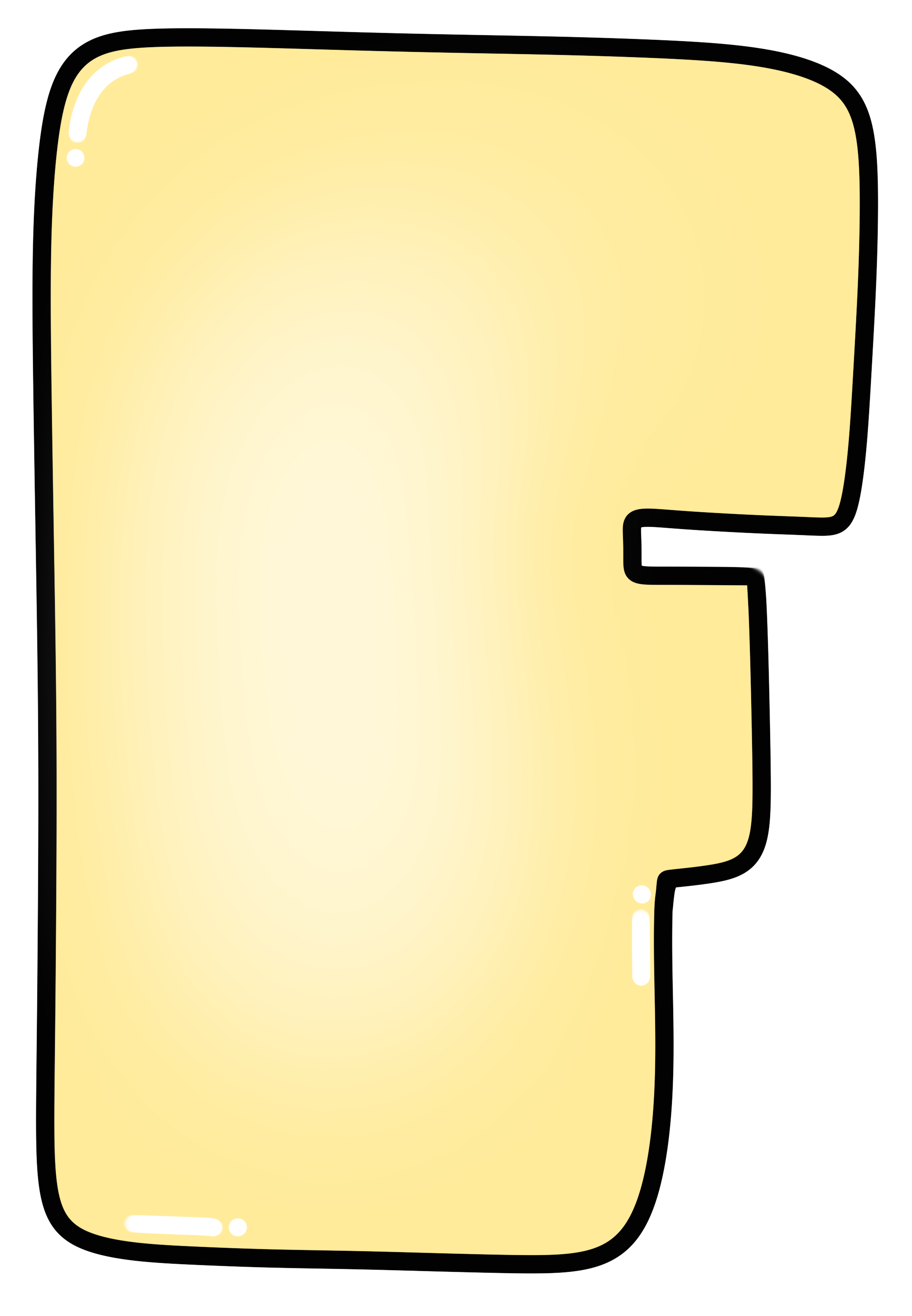 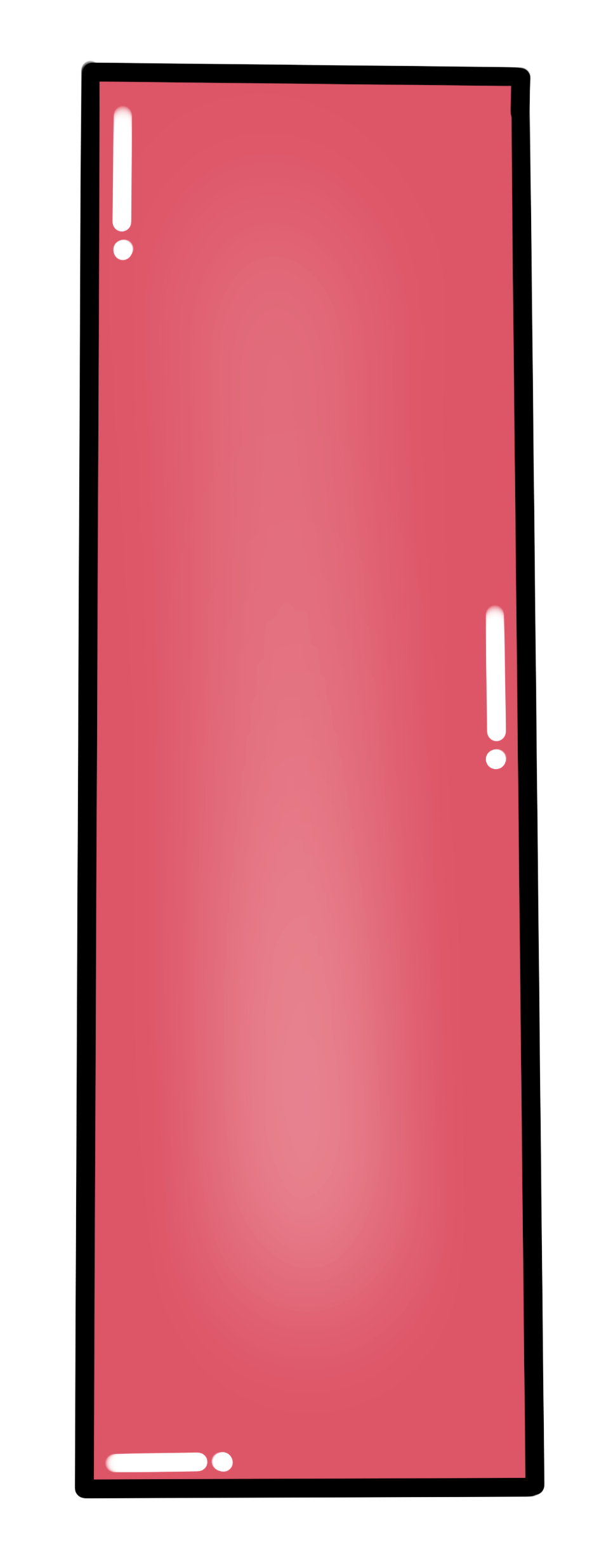 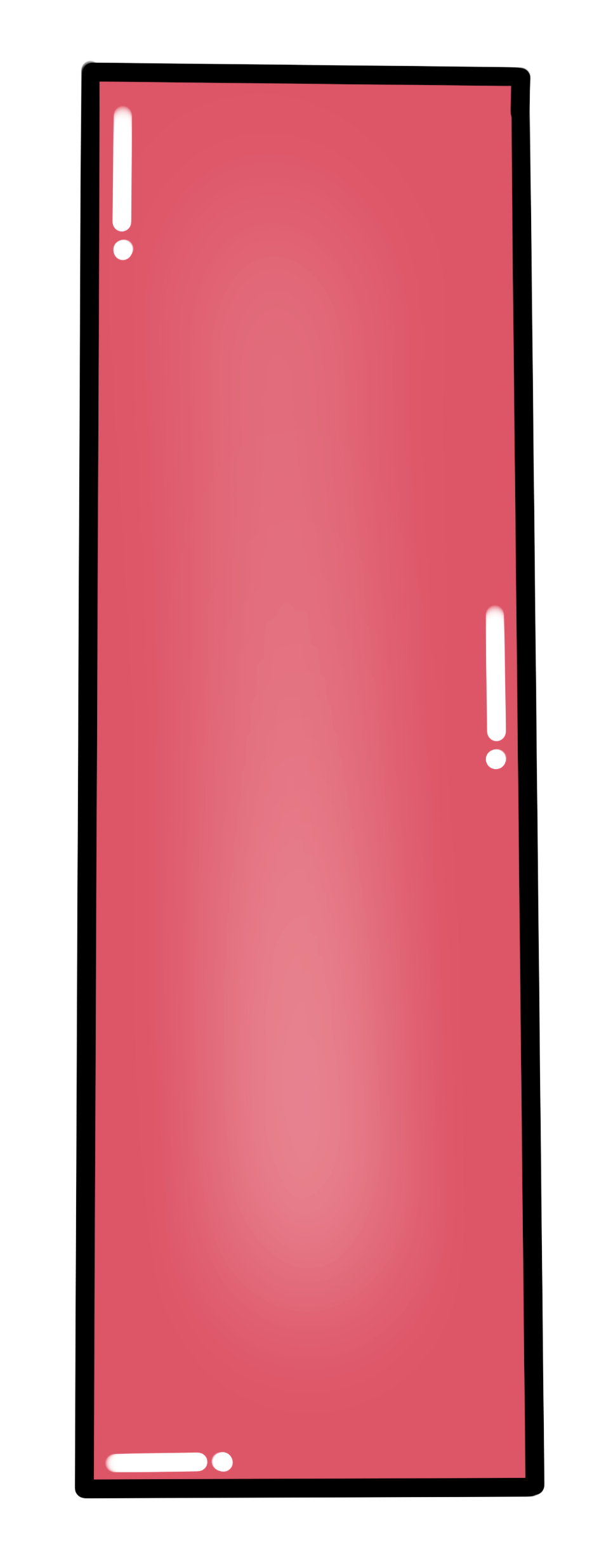 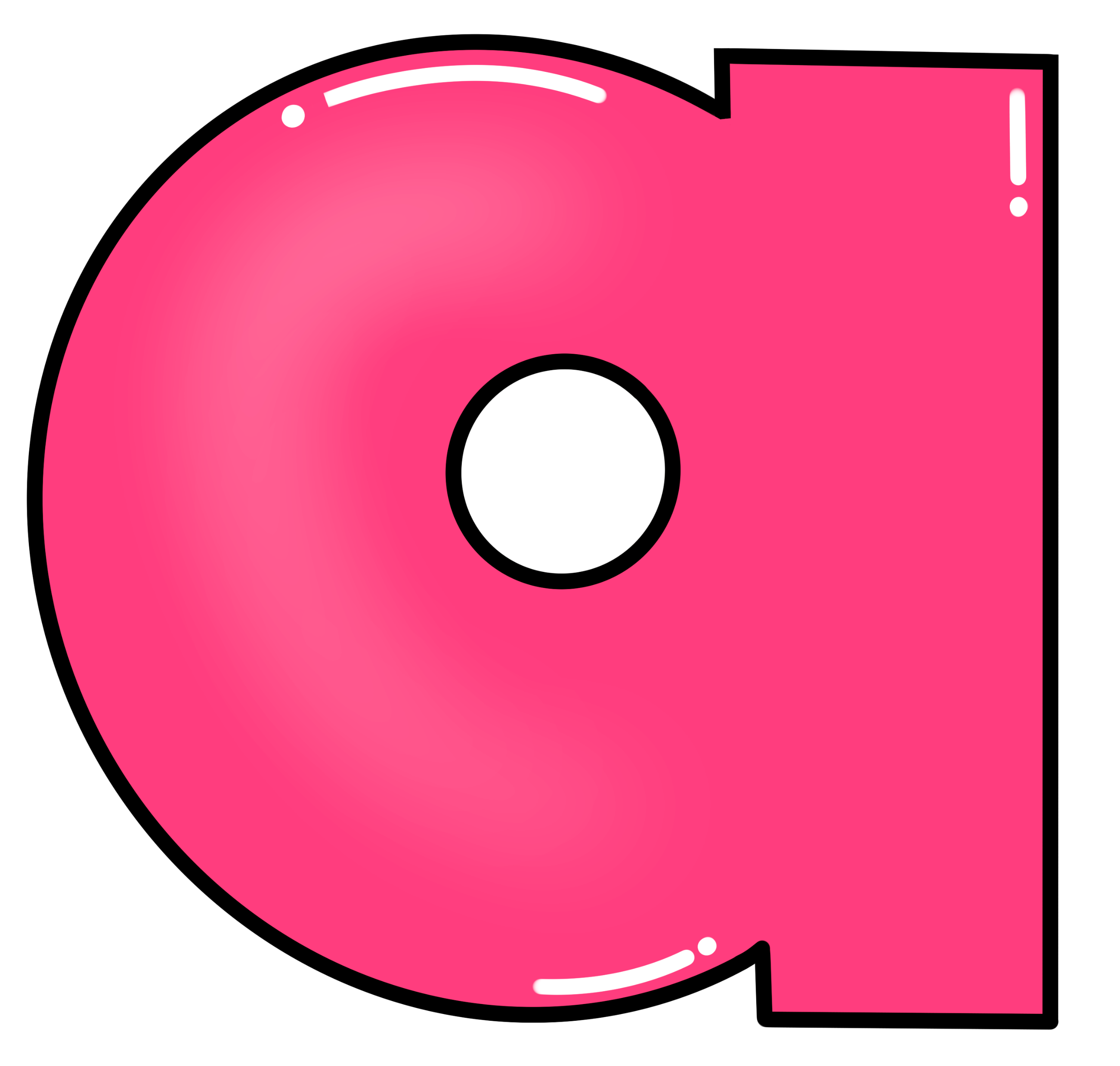 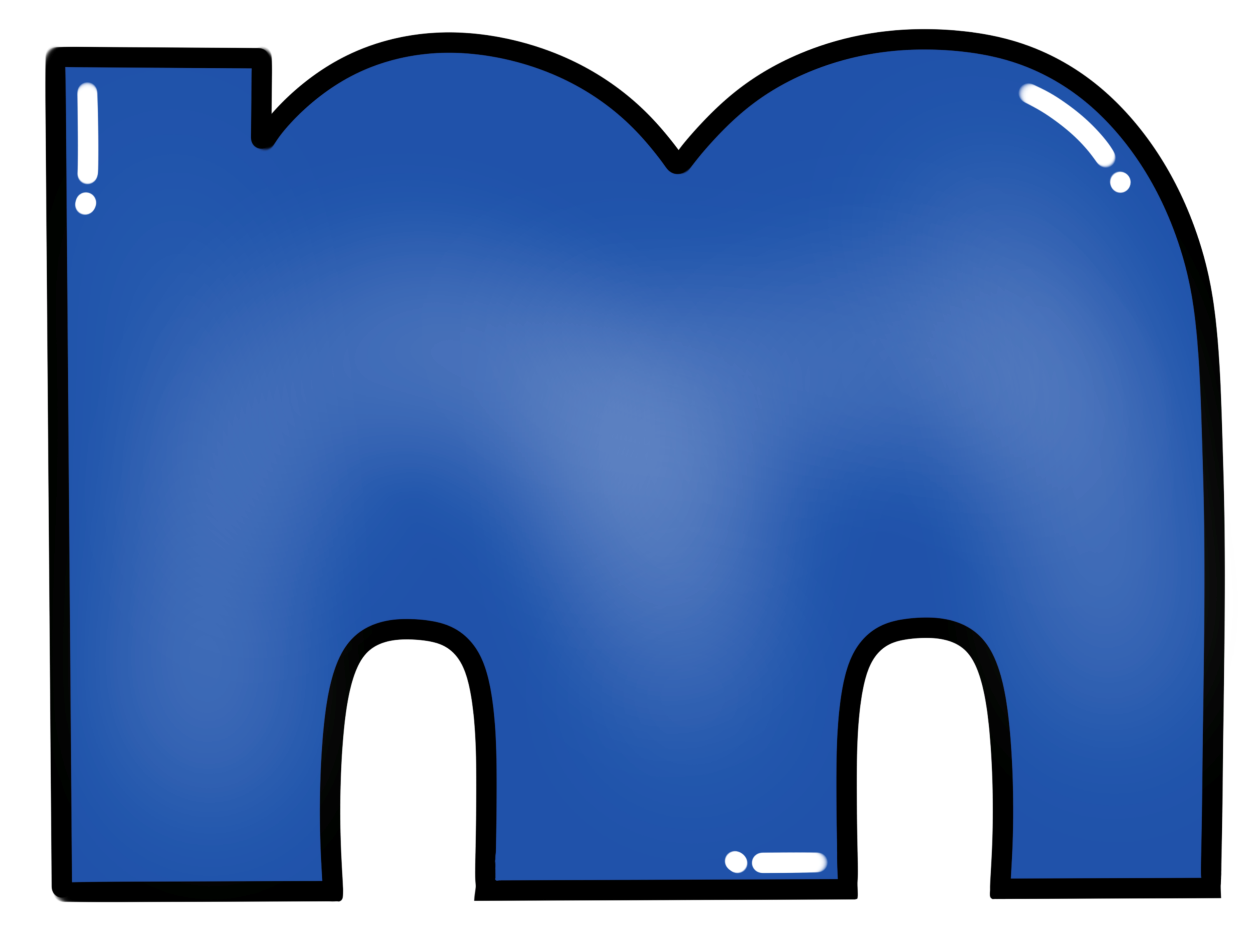 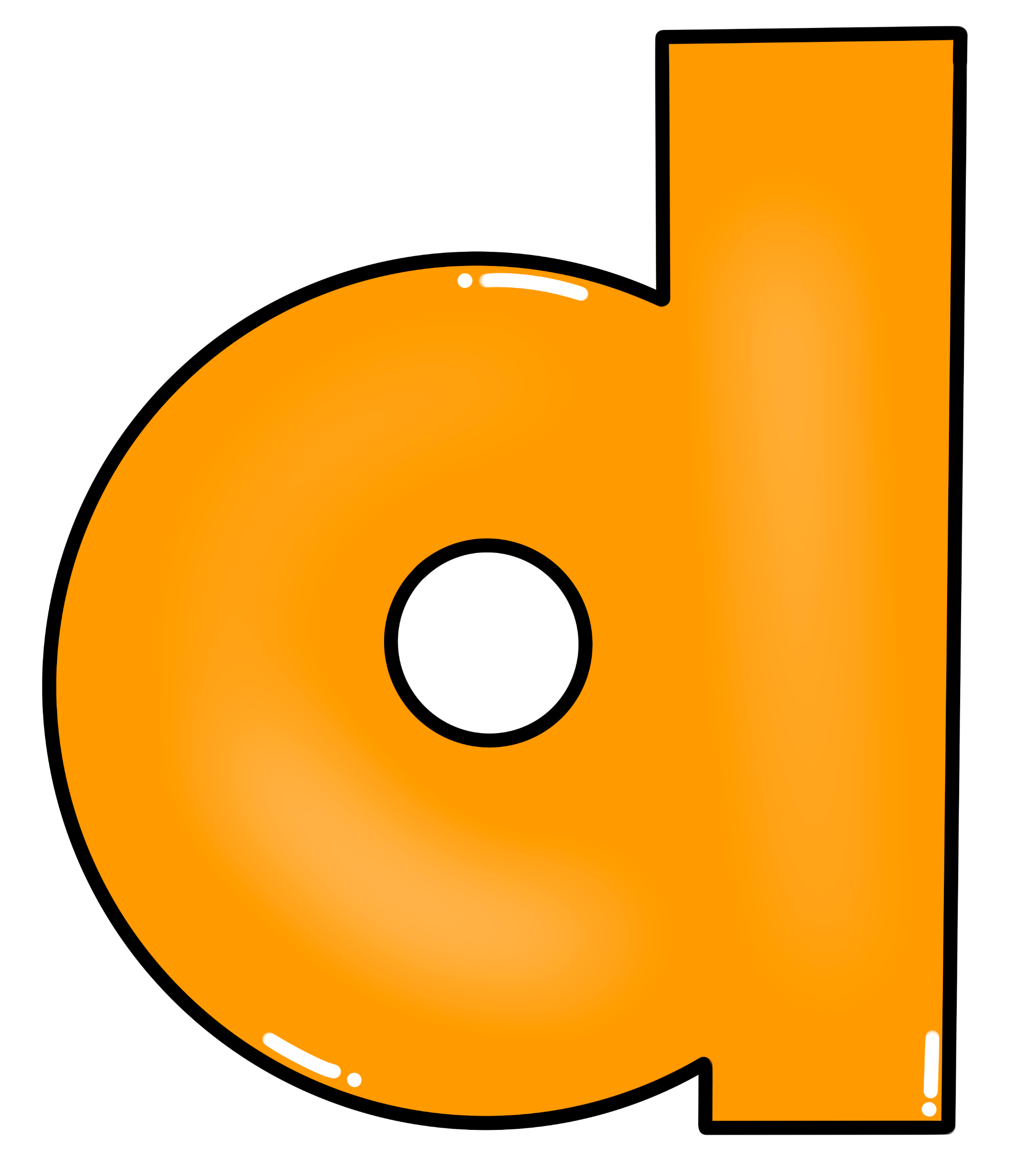 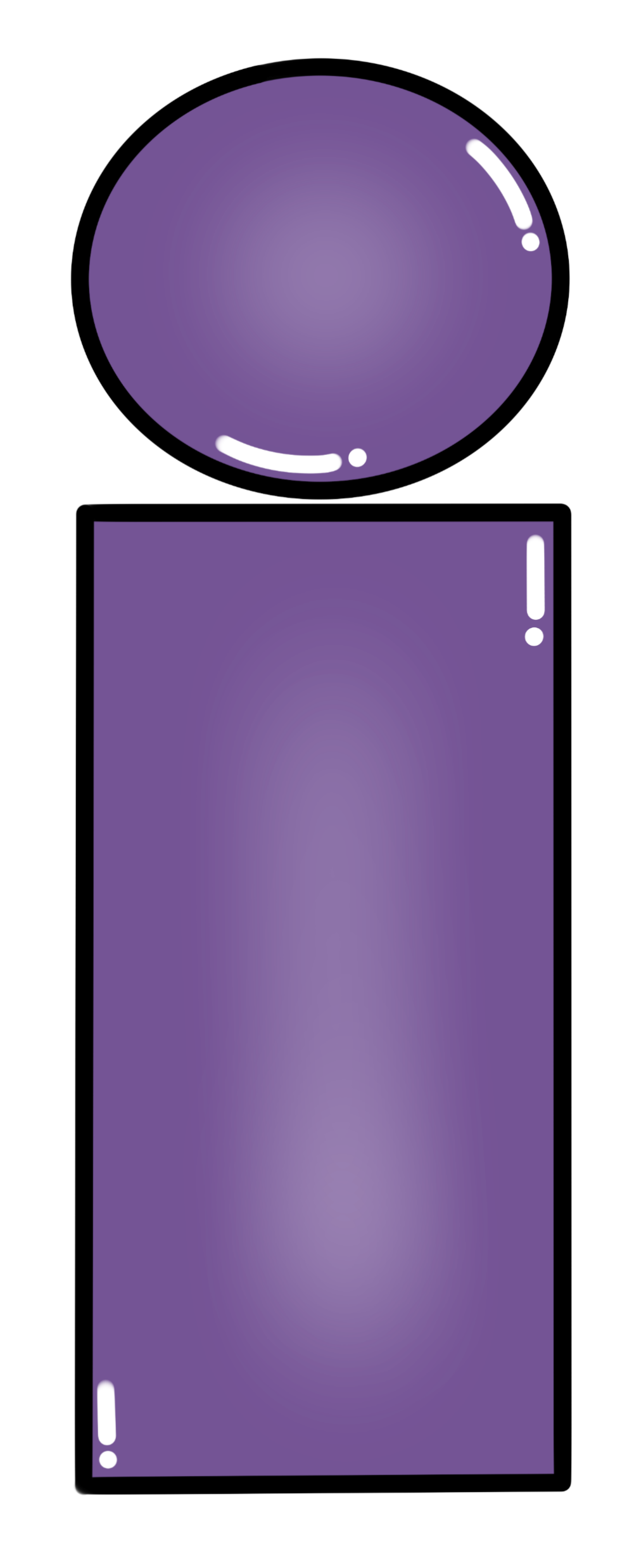 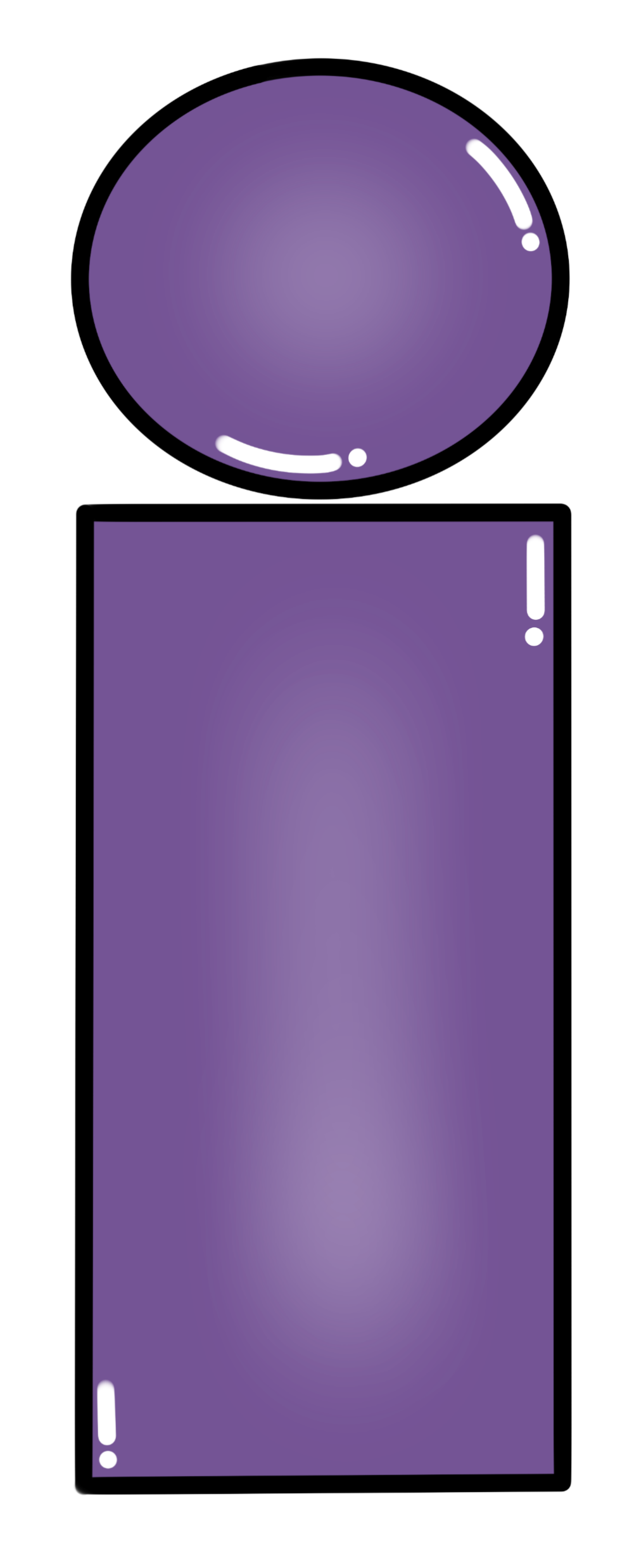 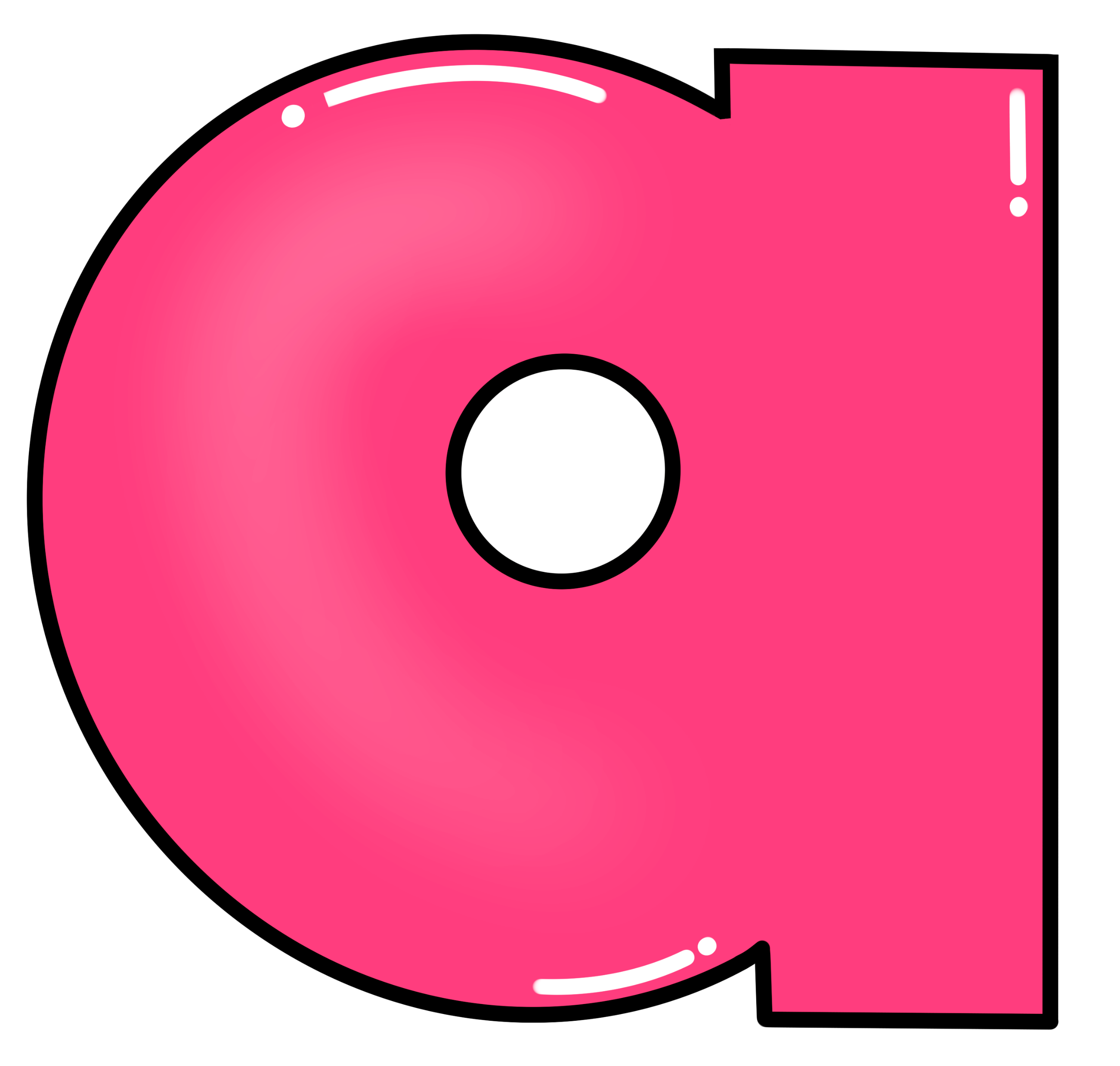 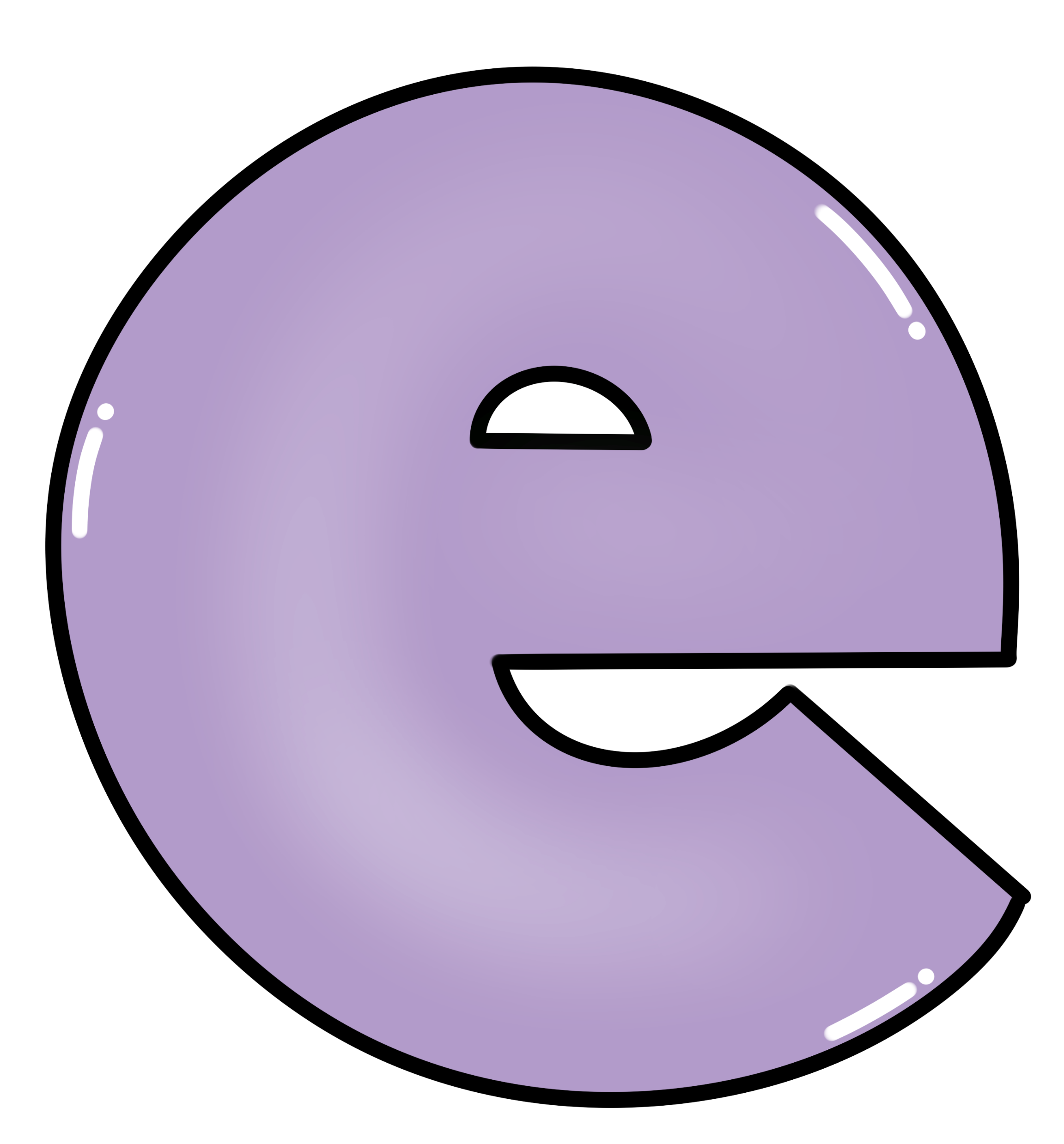 31
32
33
34
35
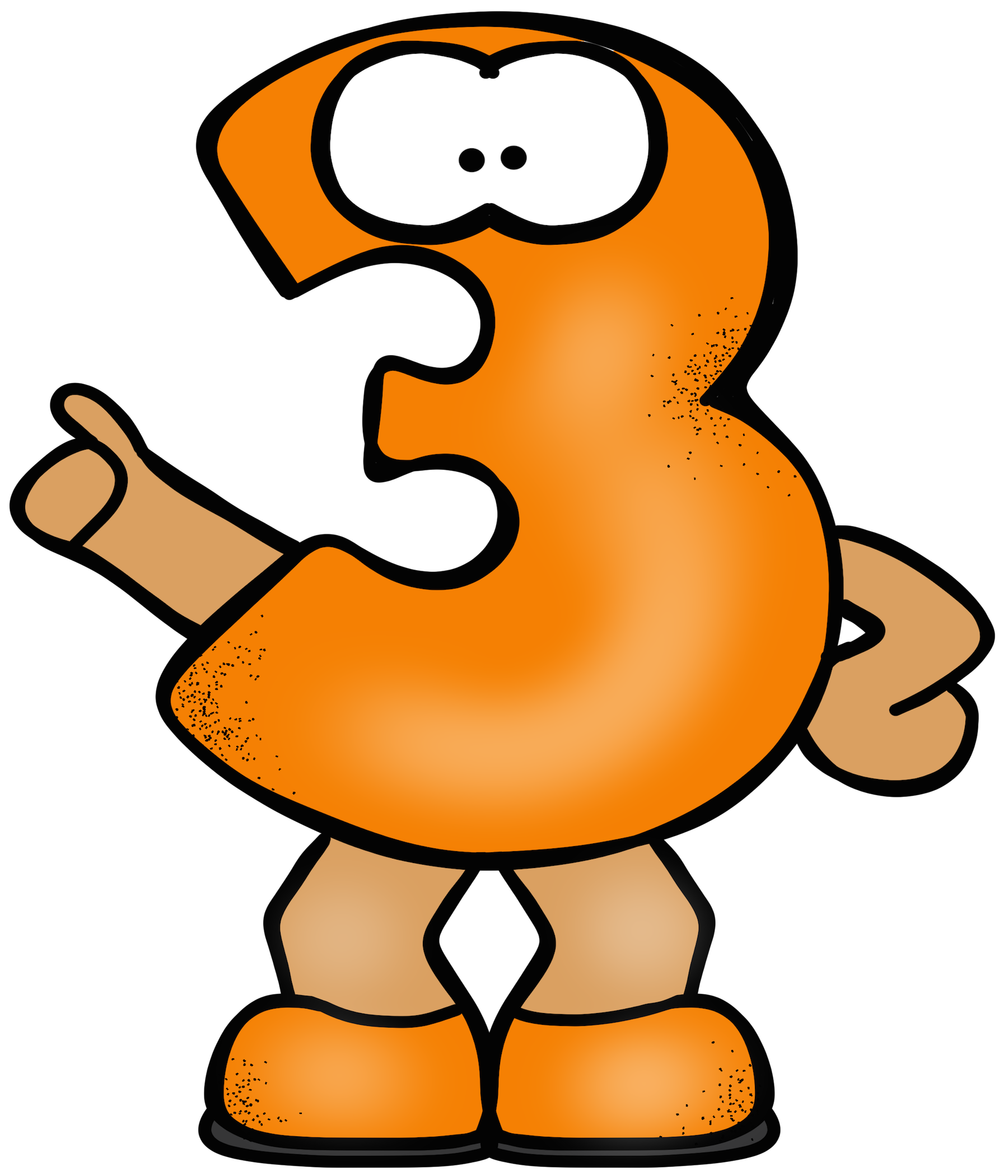 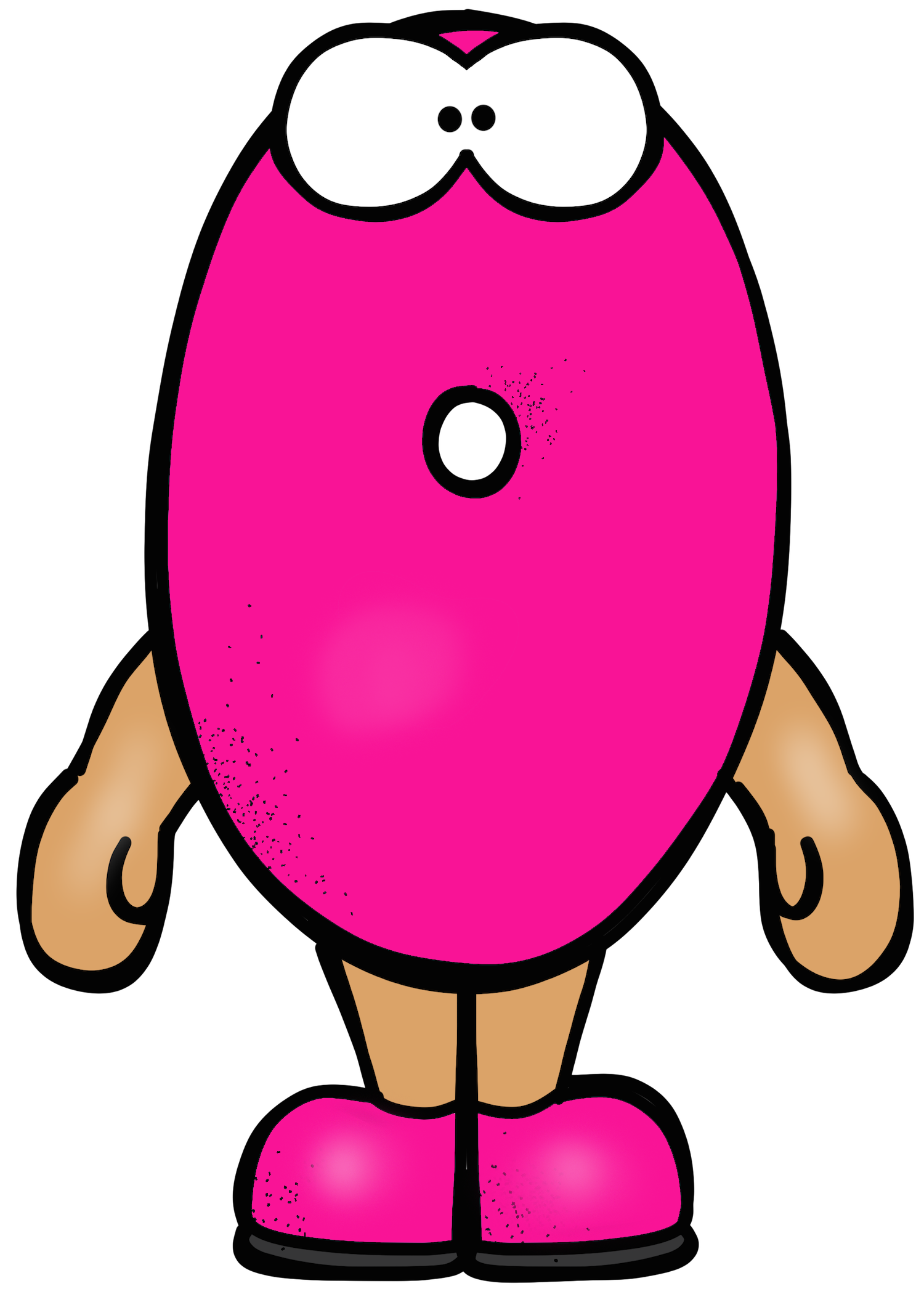 37
39
36
38
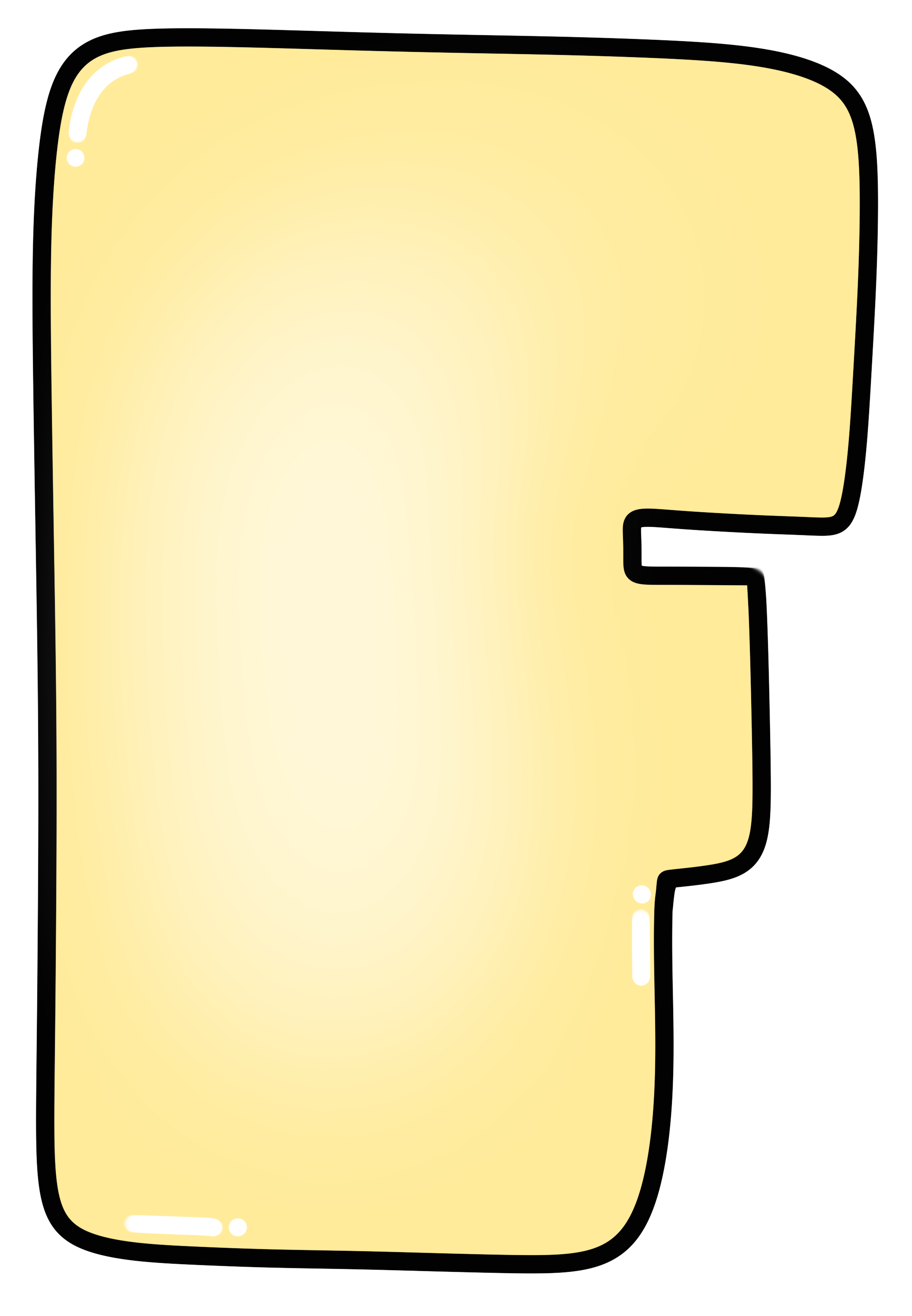 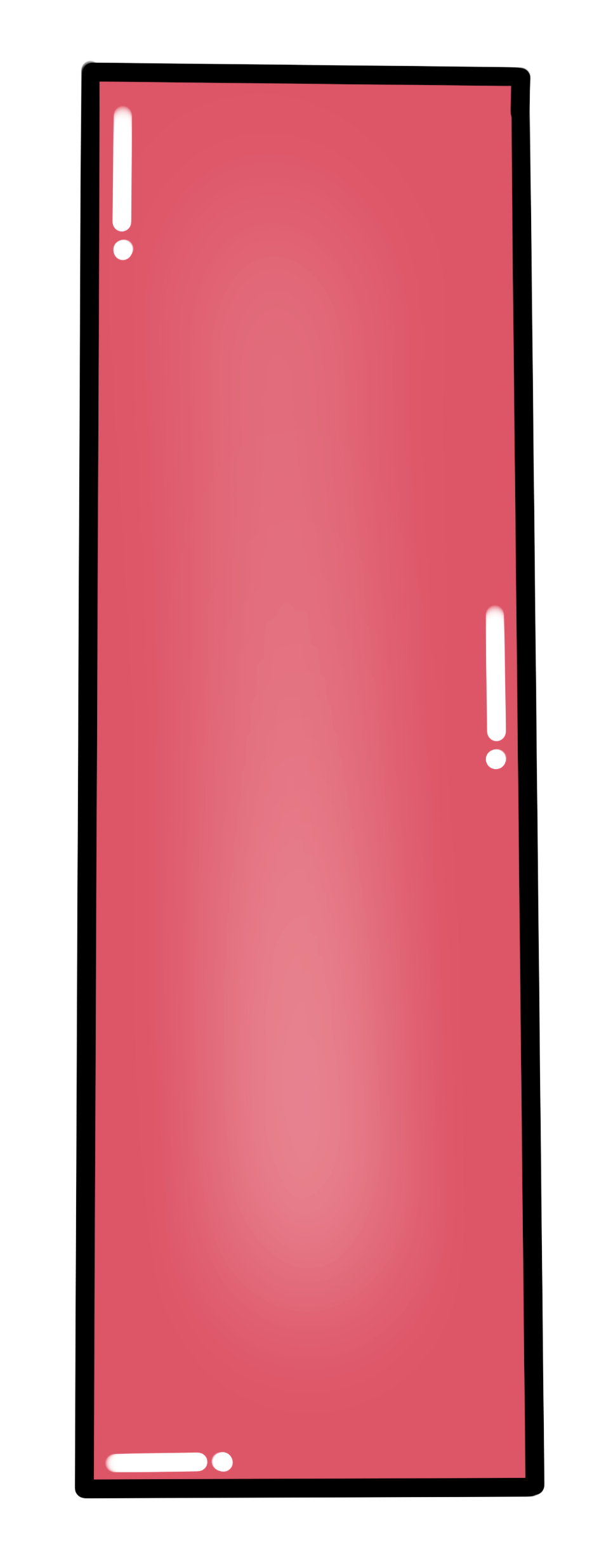 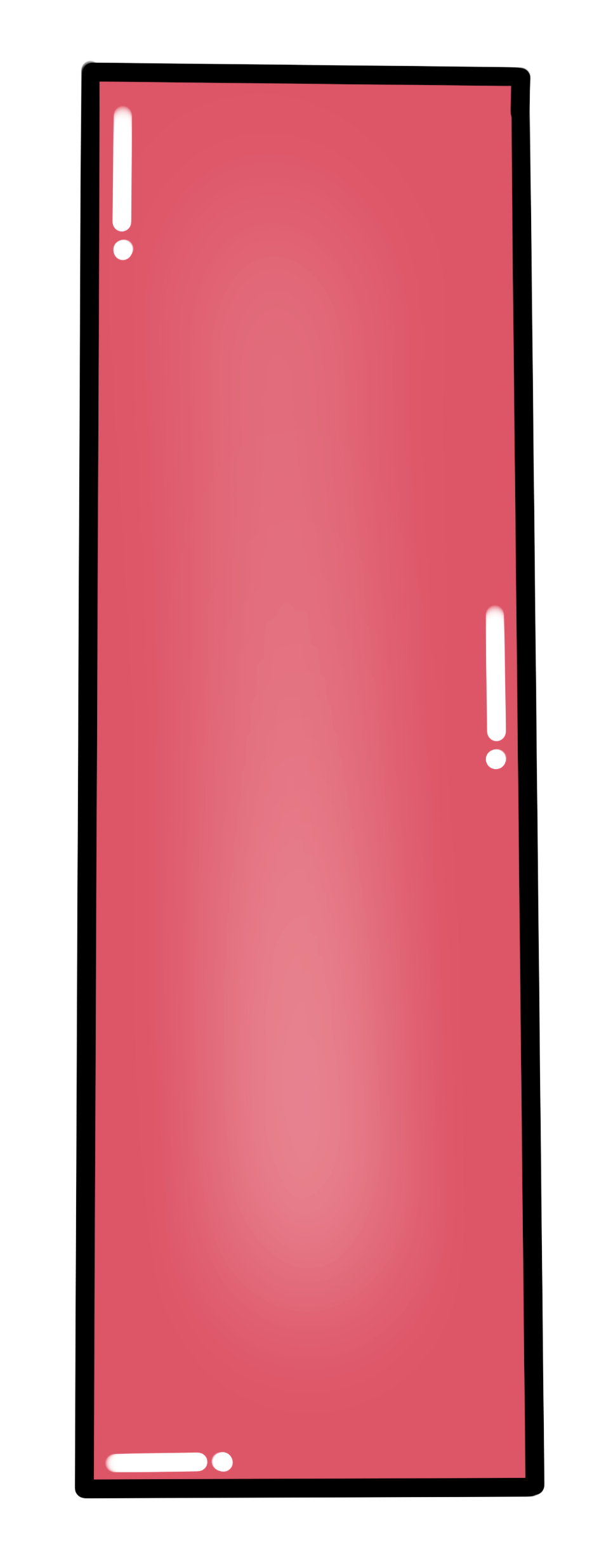 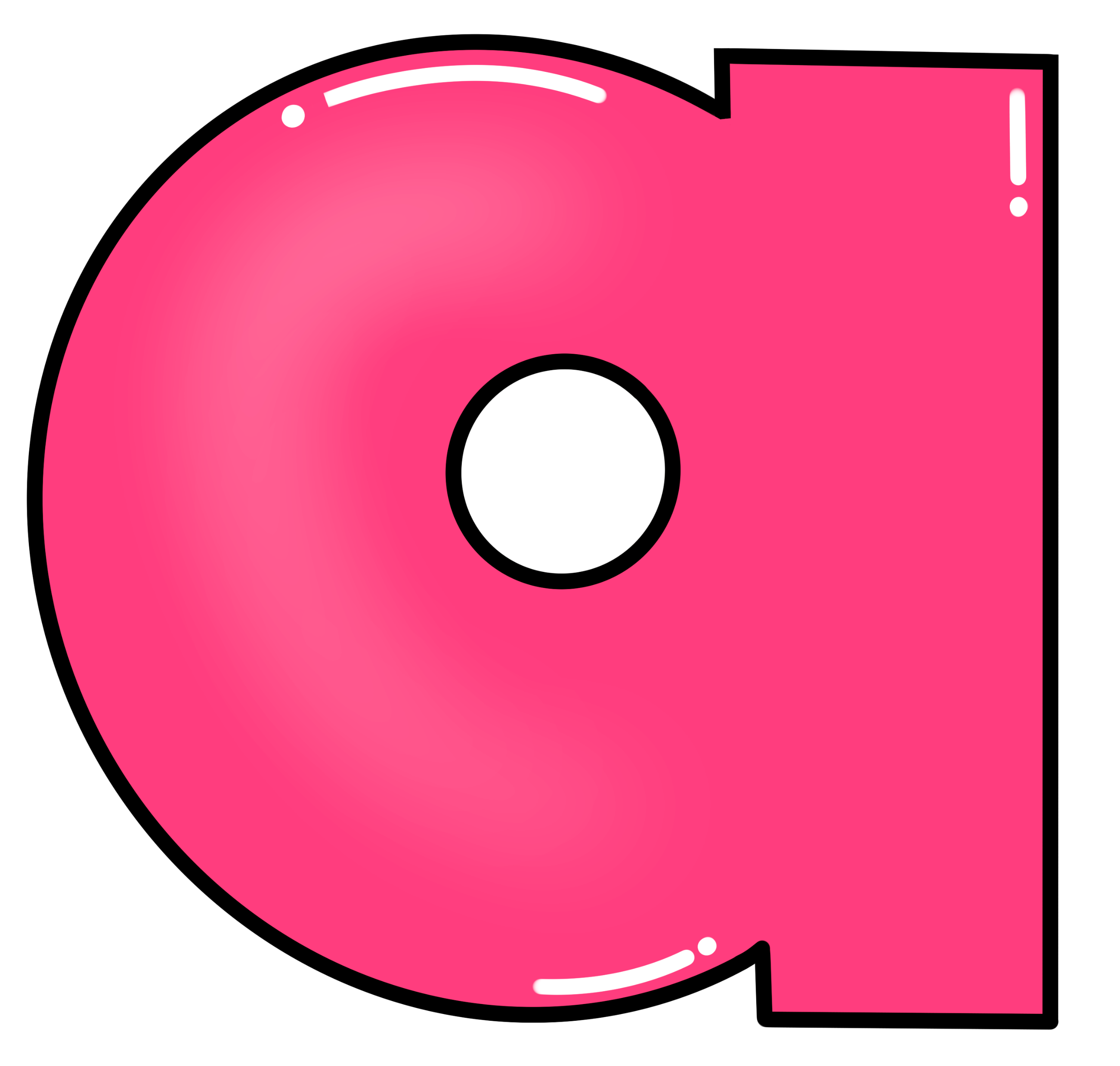 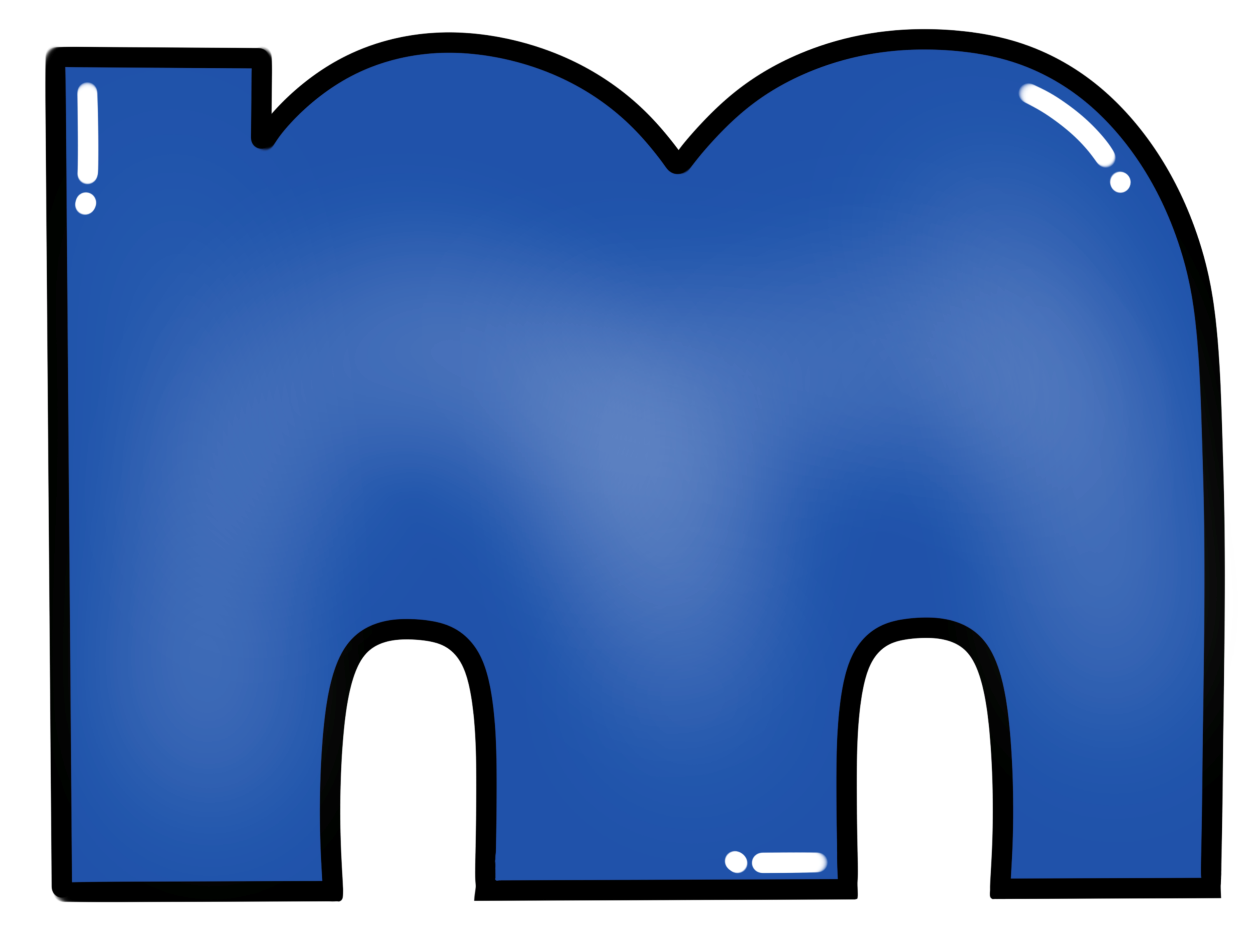 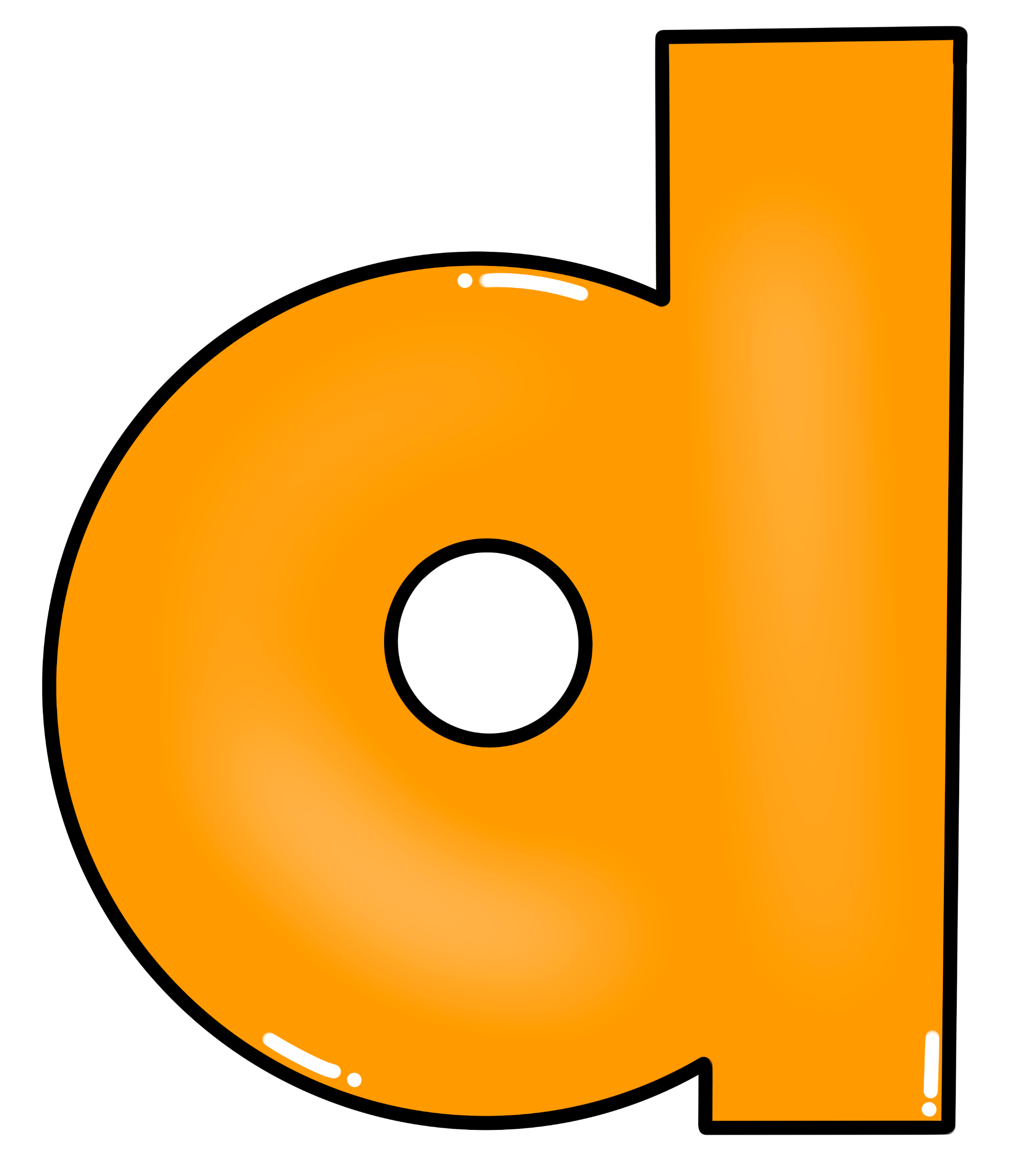 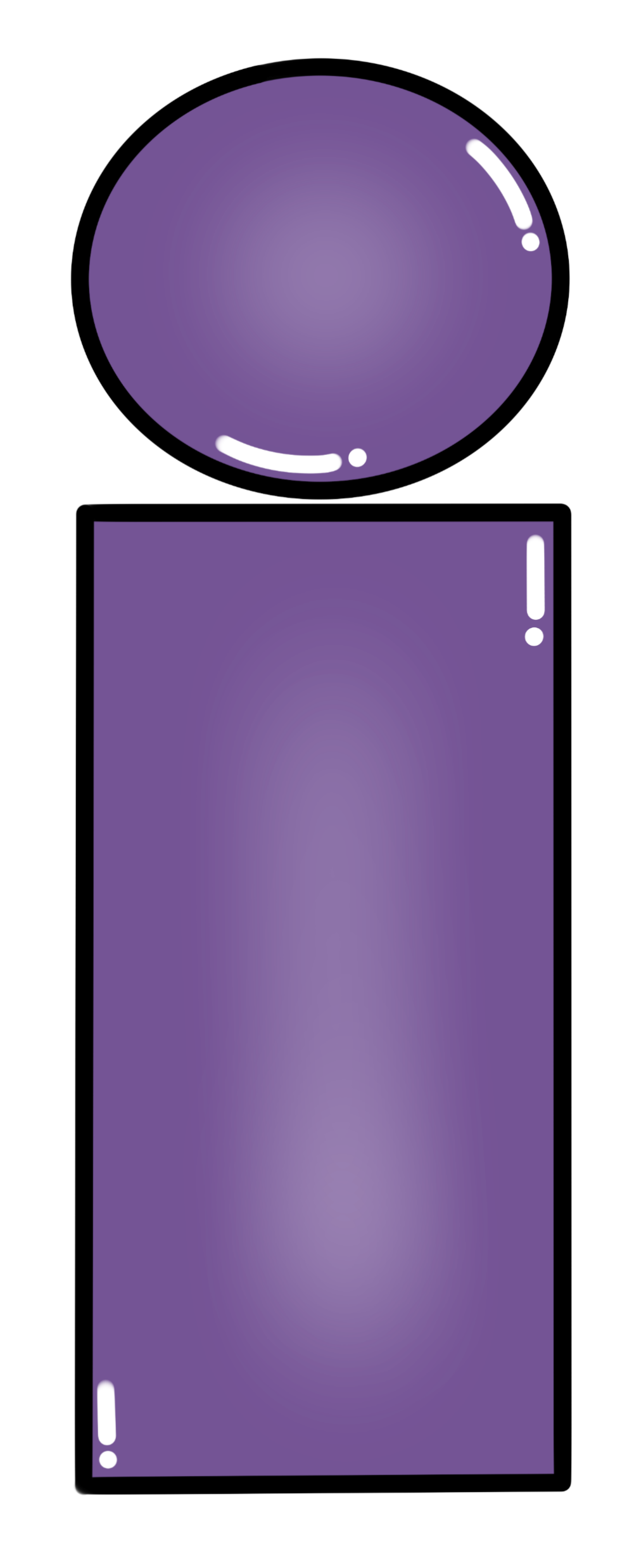 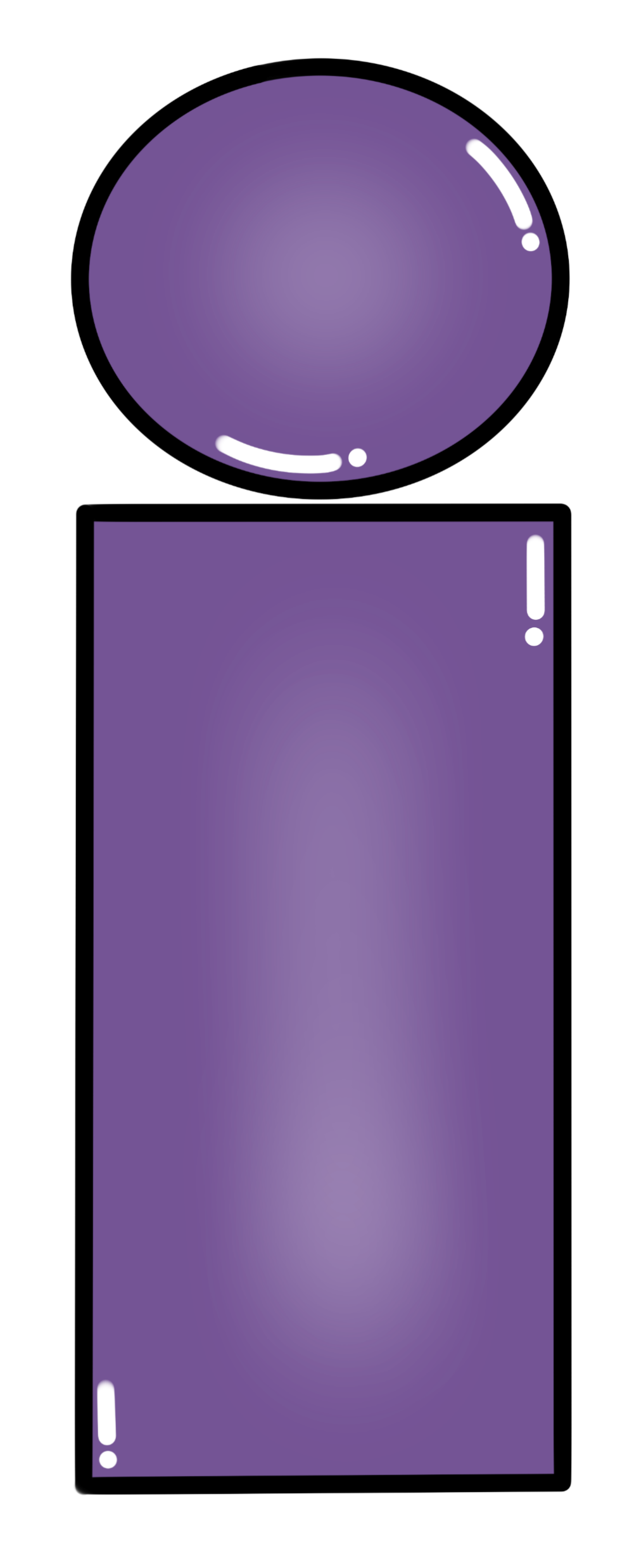 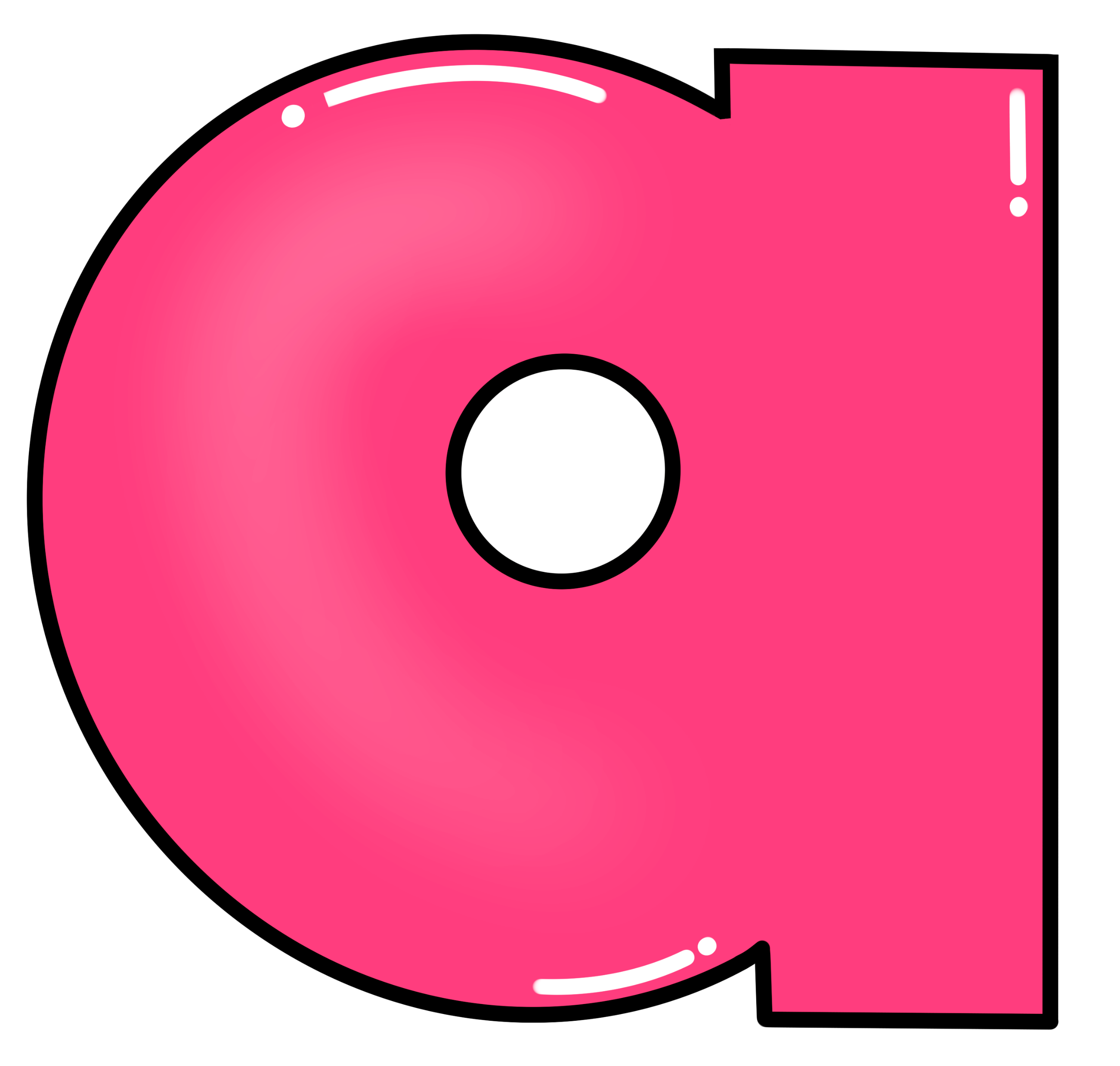 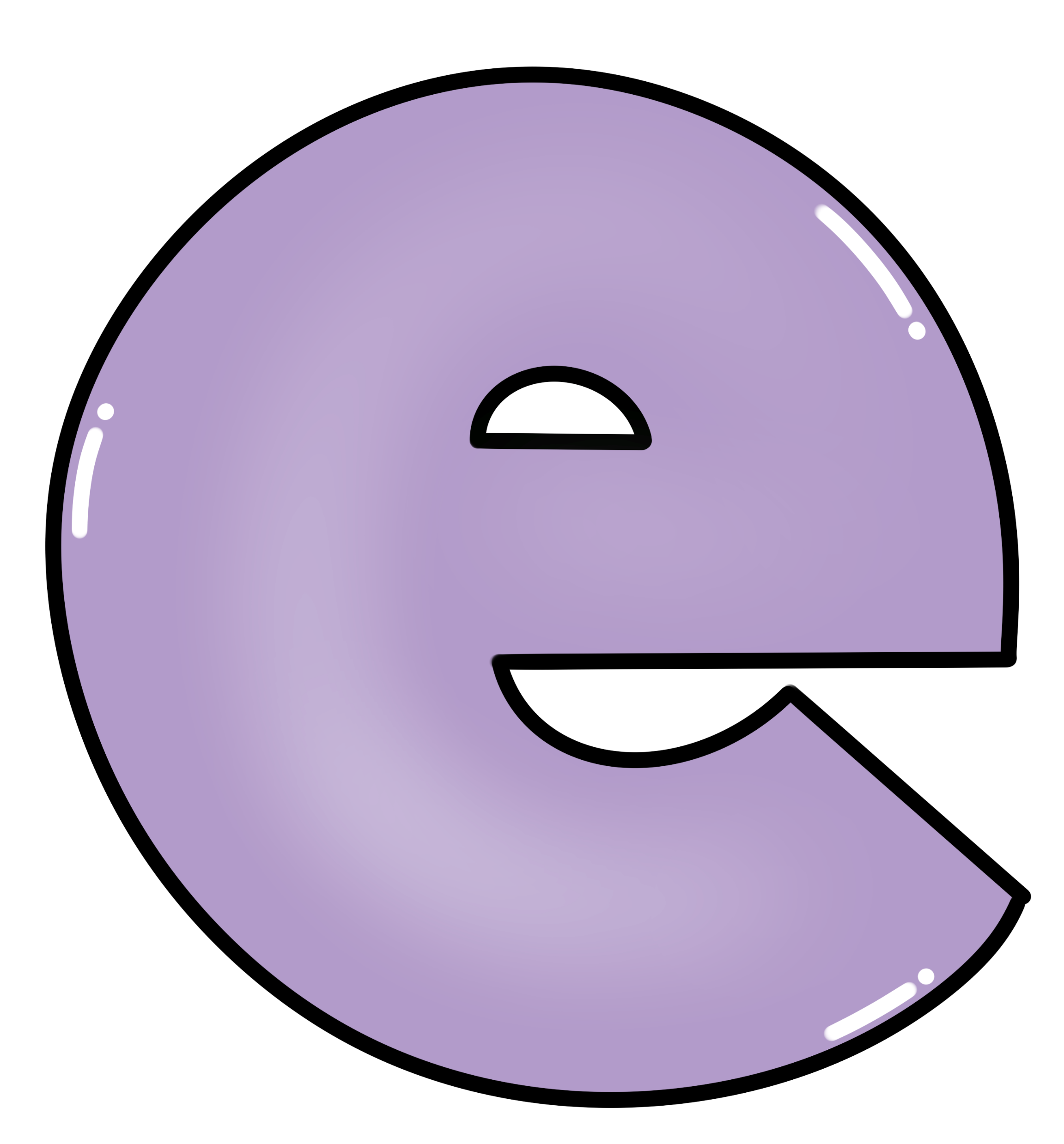 41
42
43
44
45
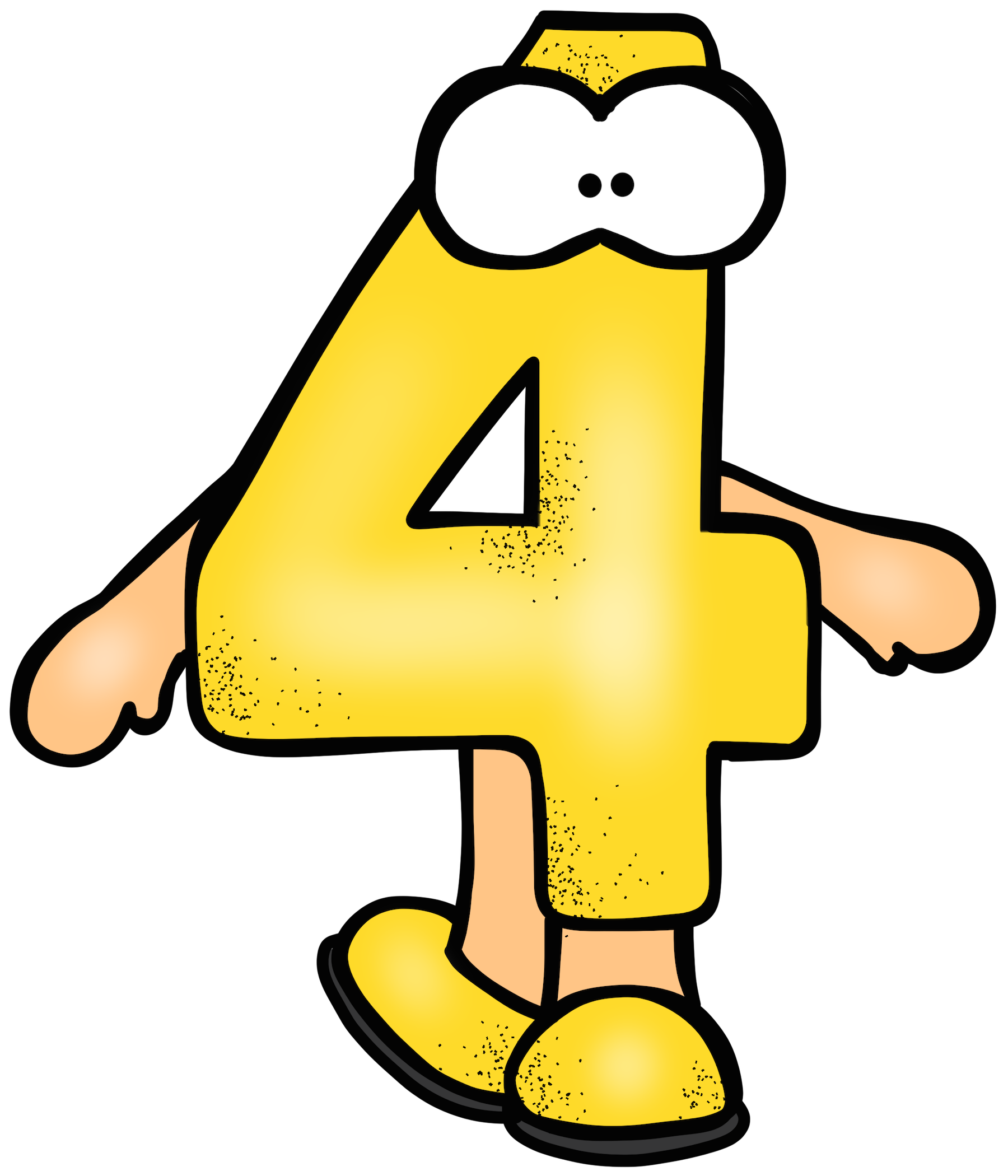 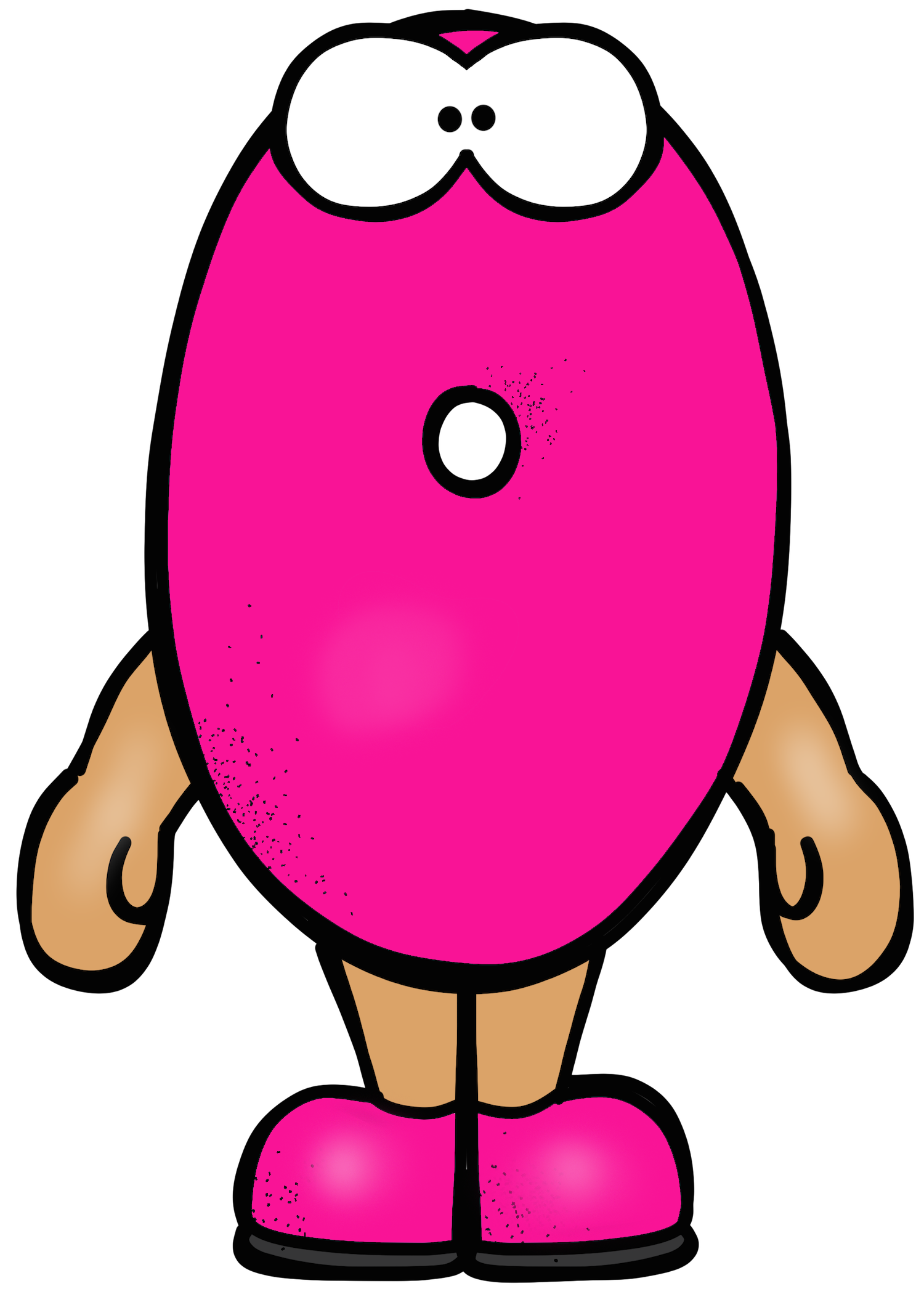 47
49
46
48
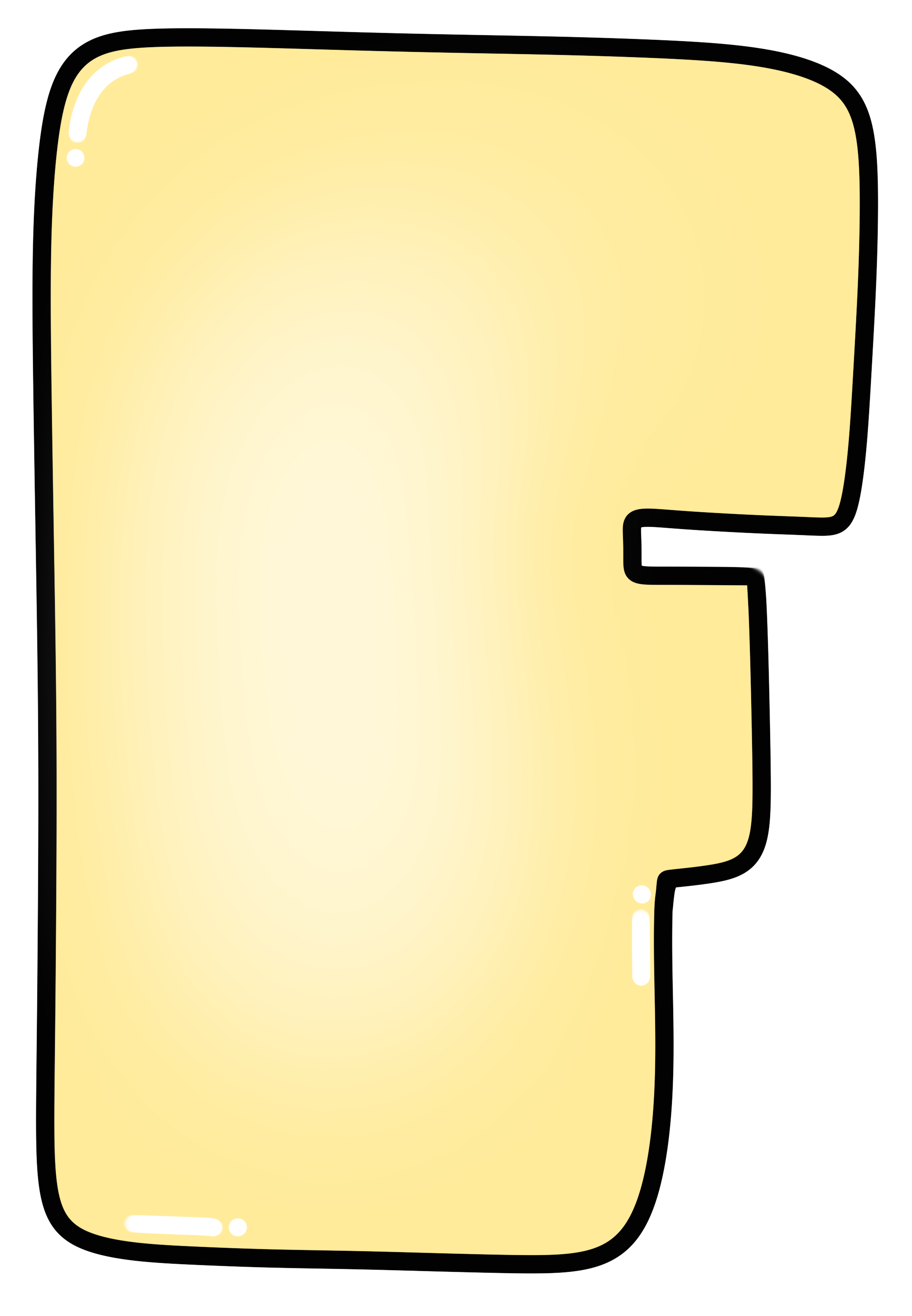 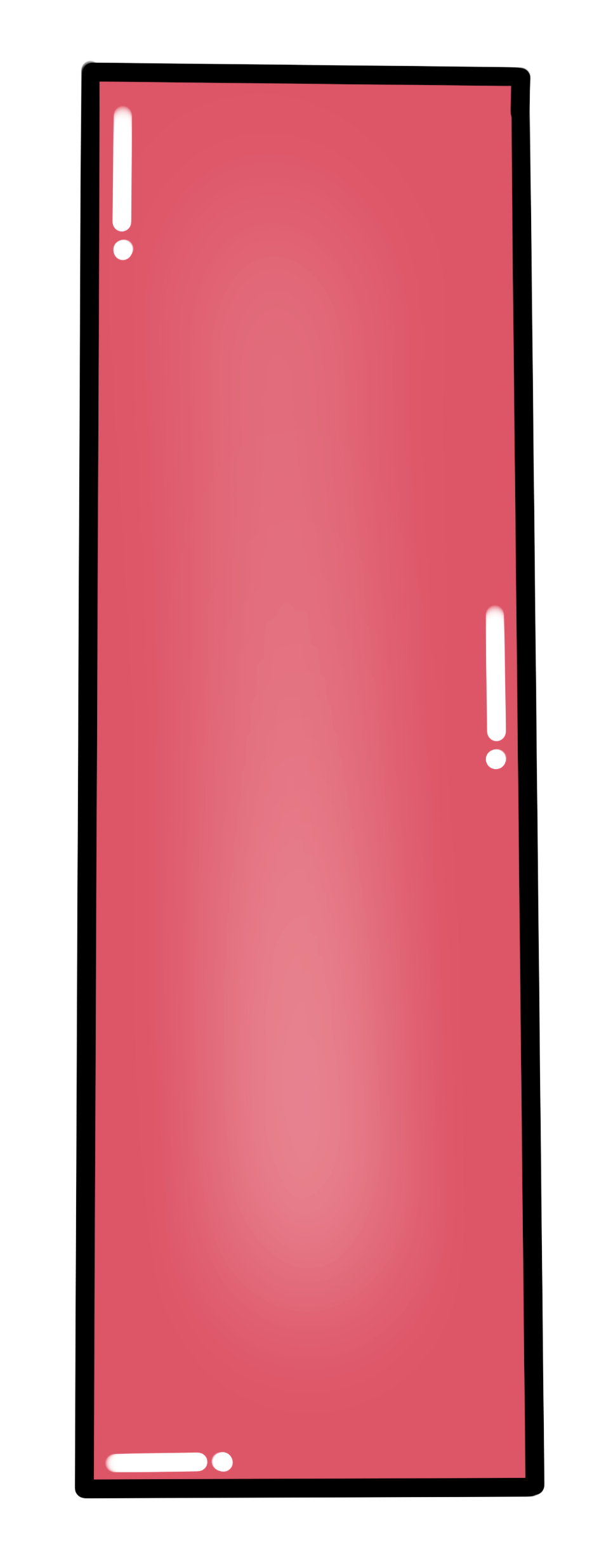 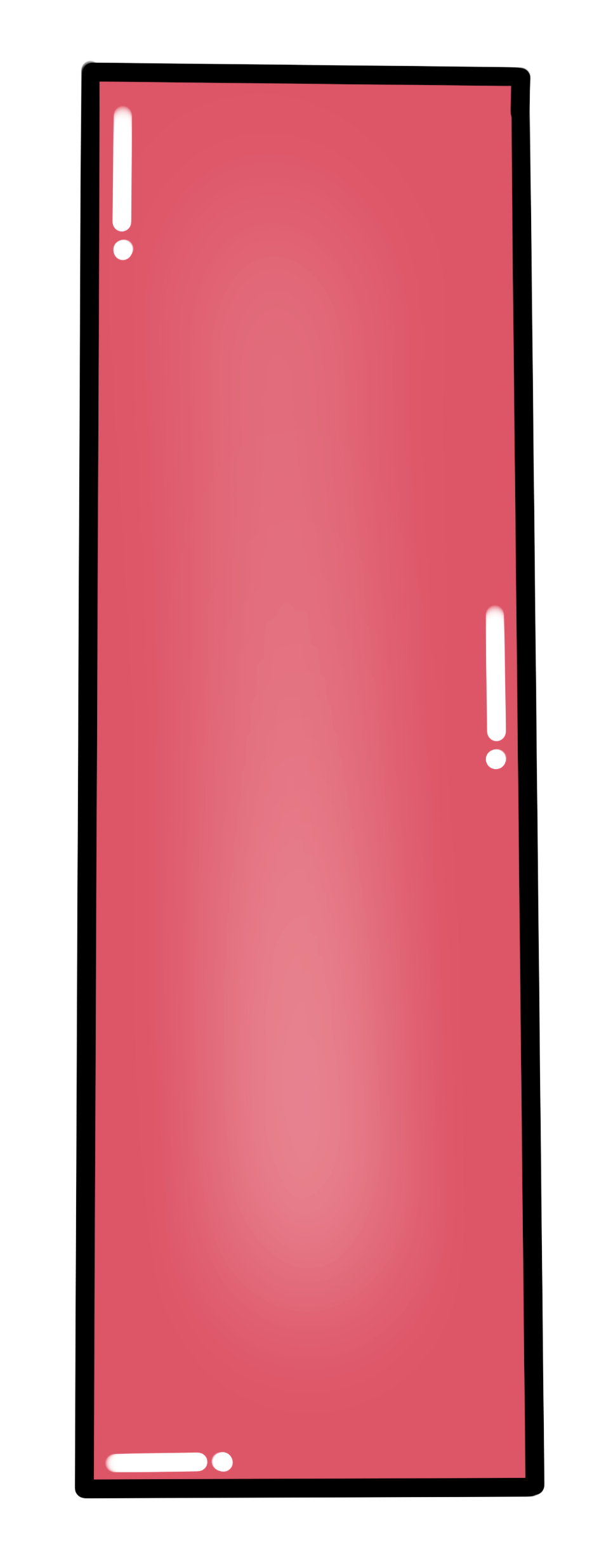 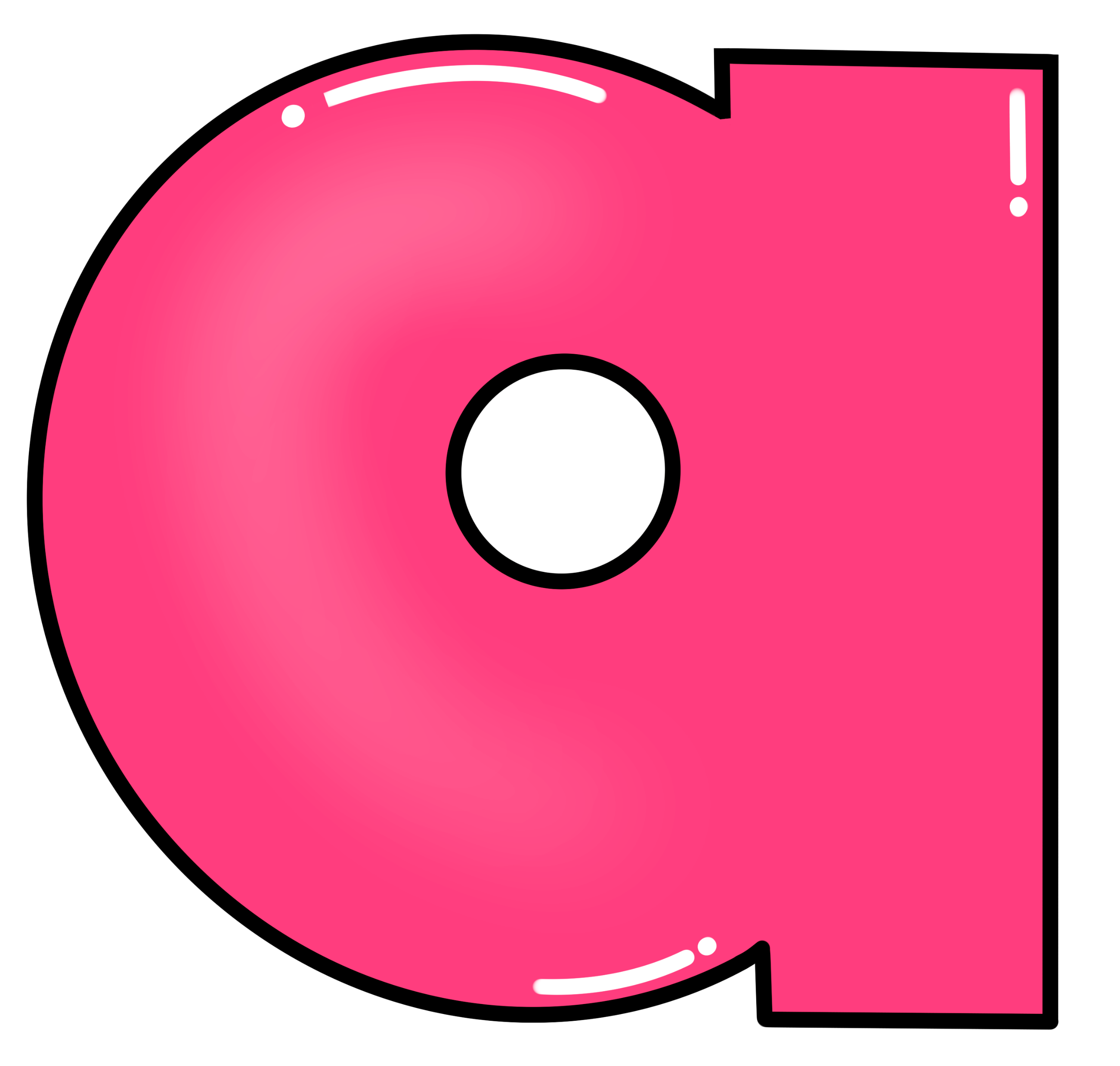 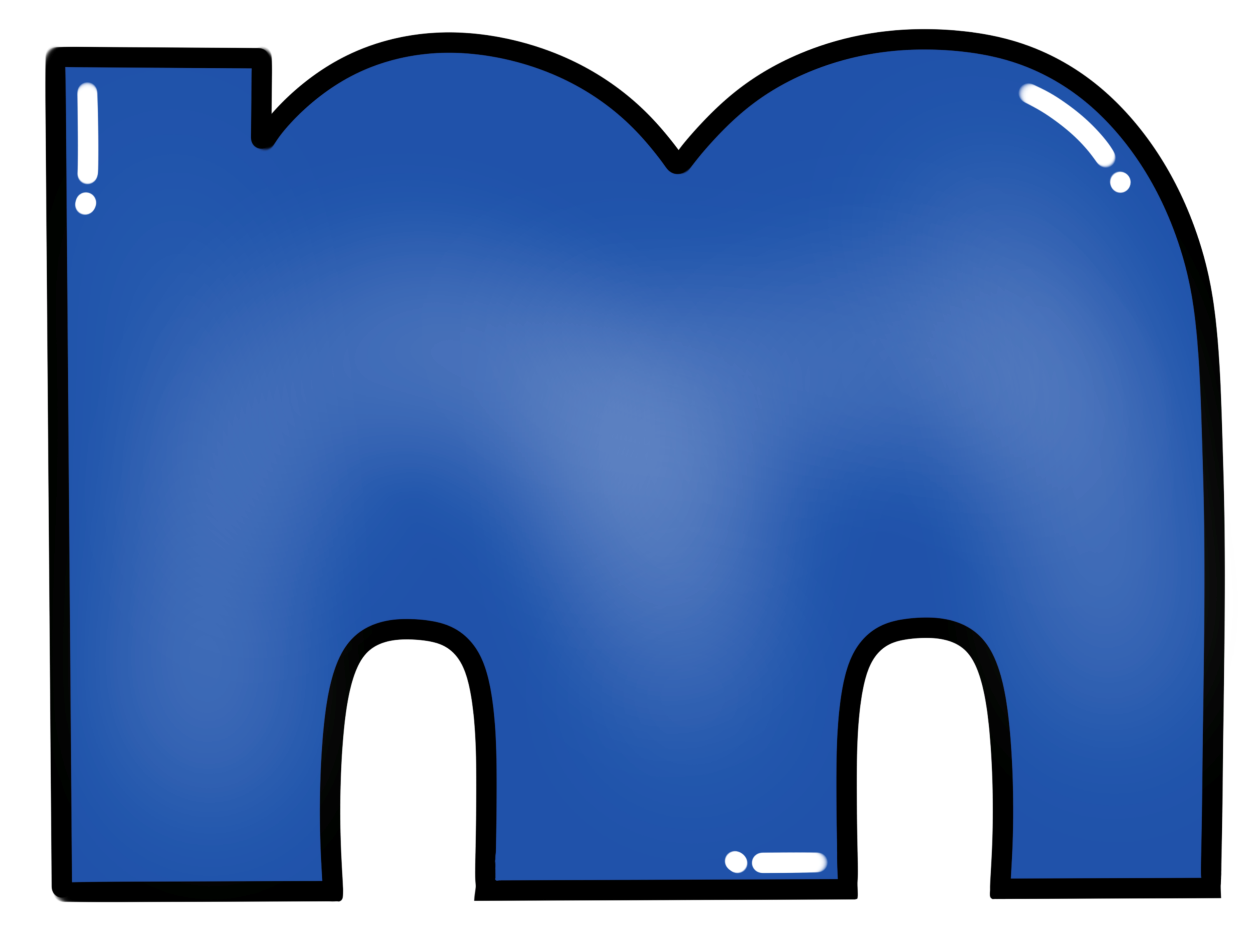 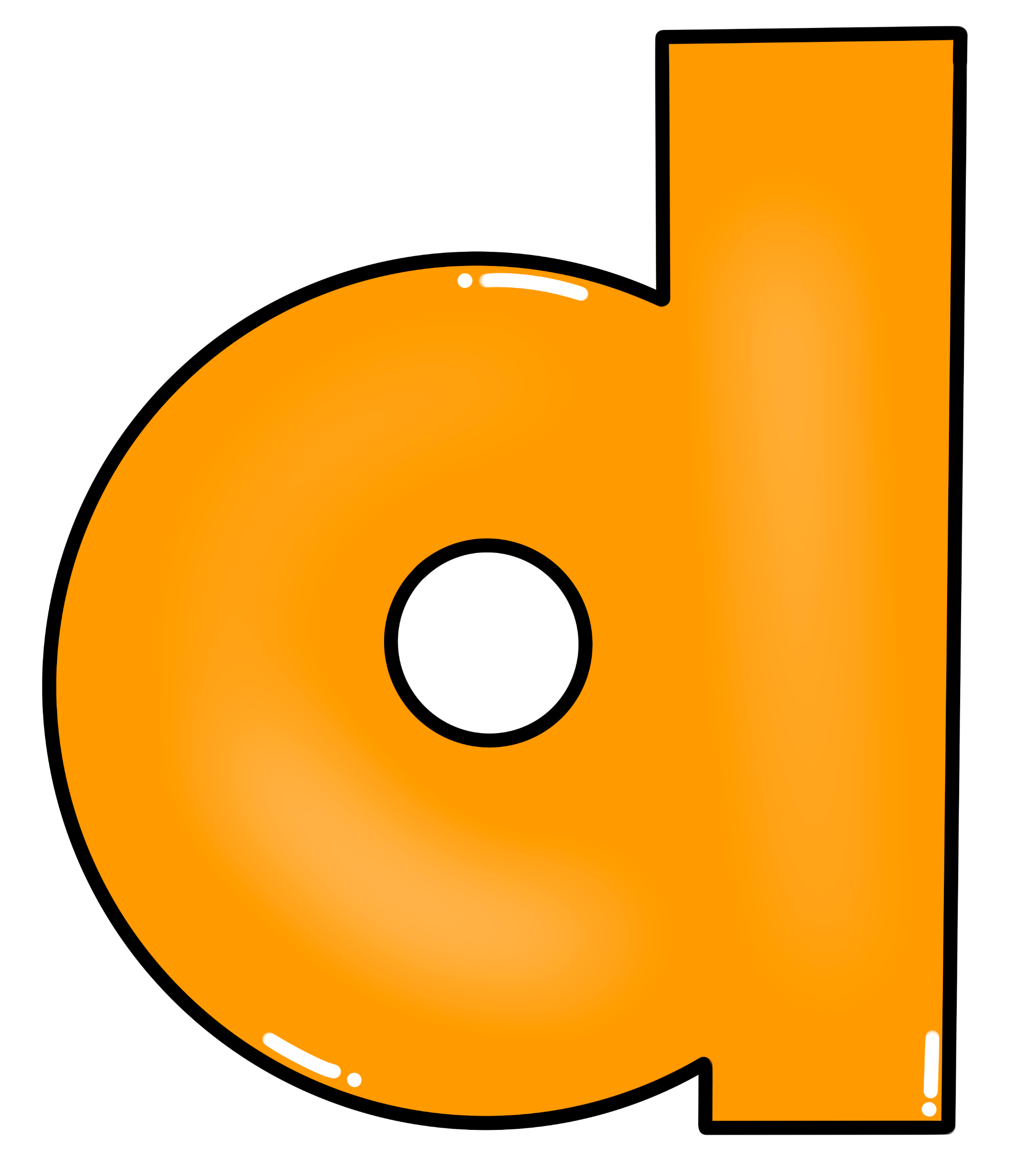 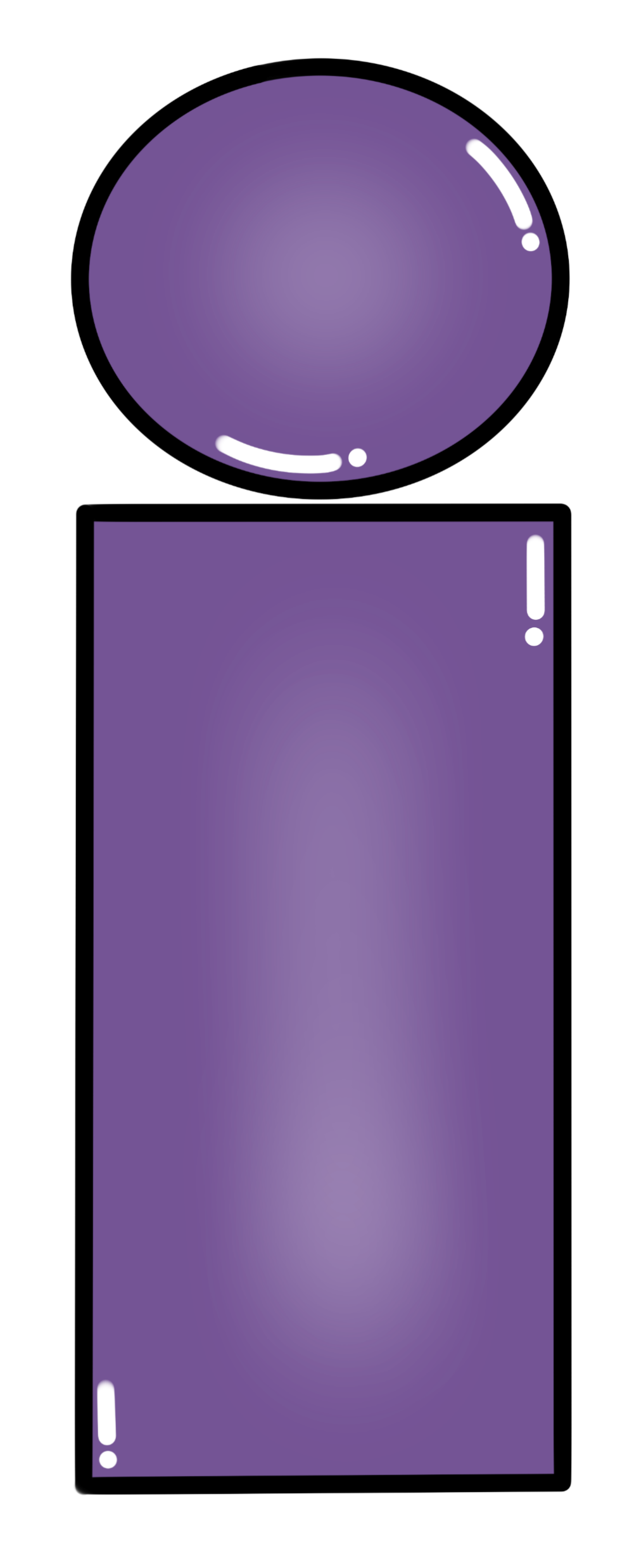 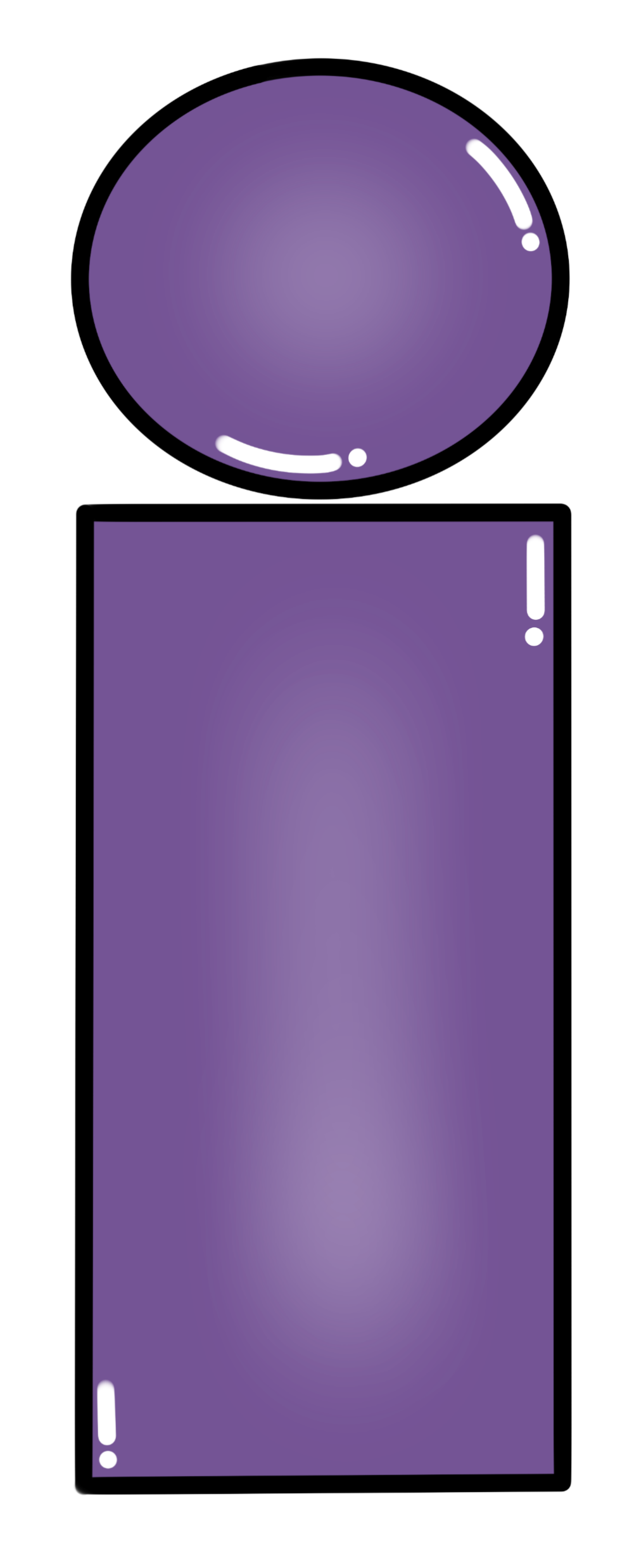 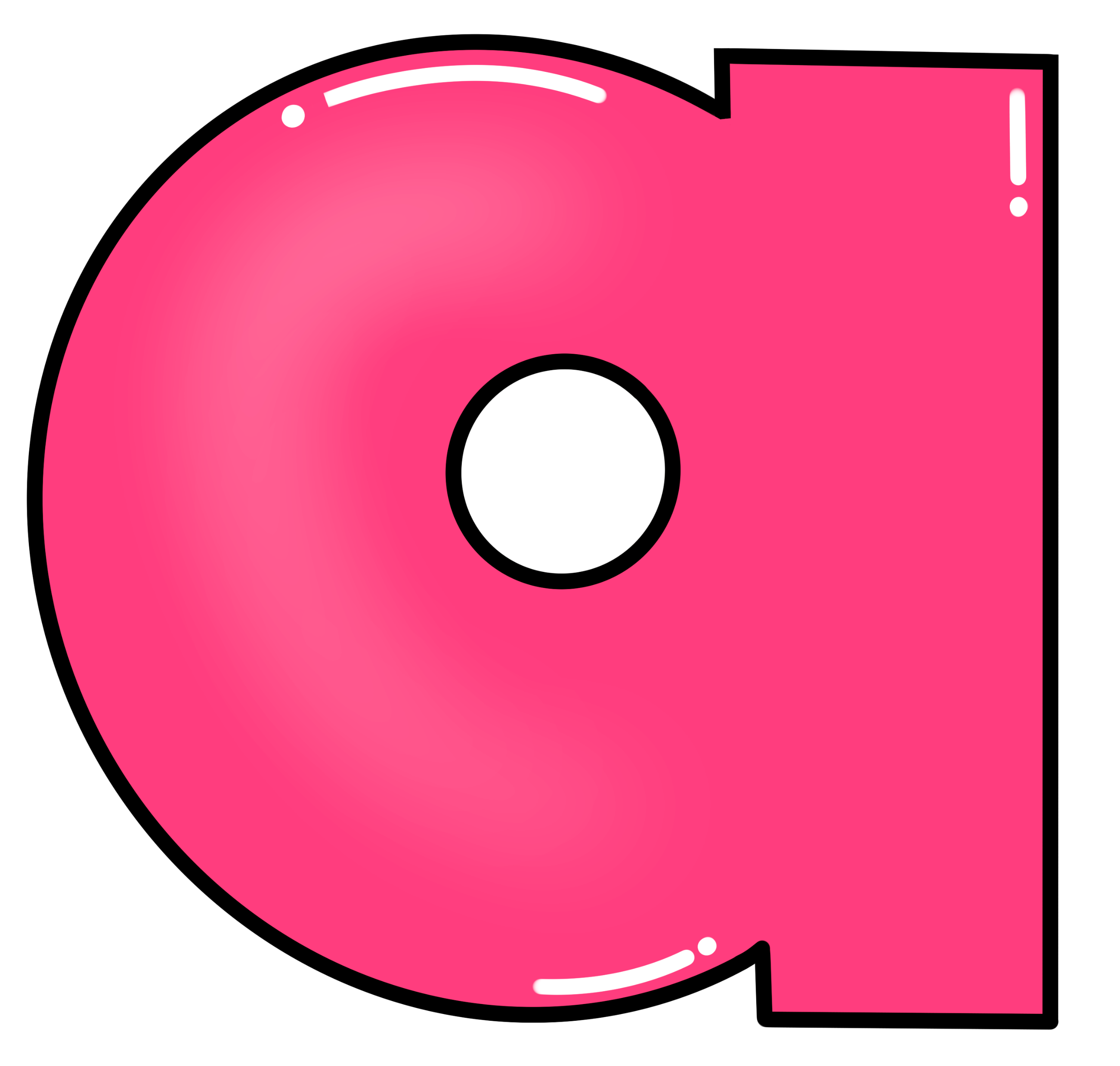 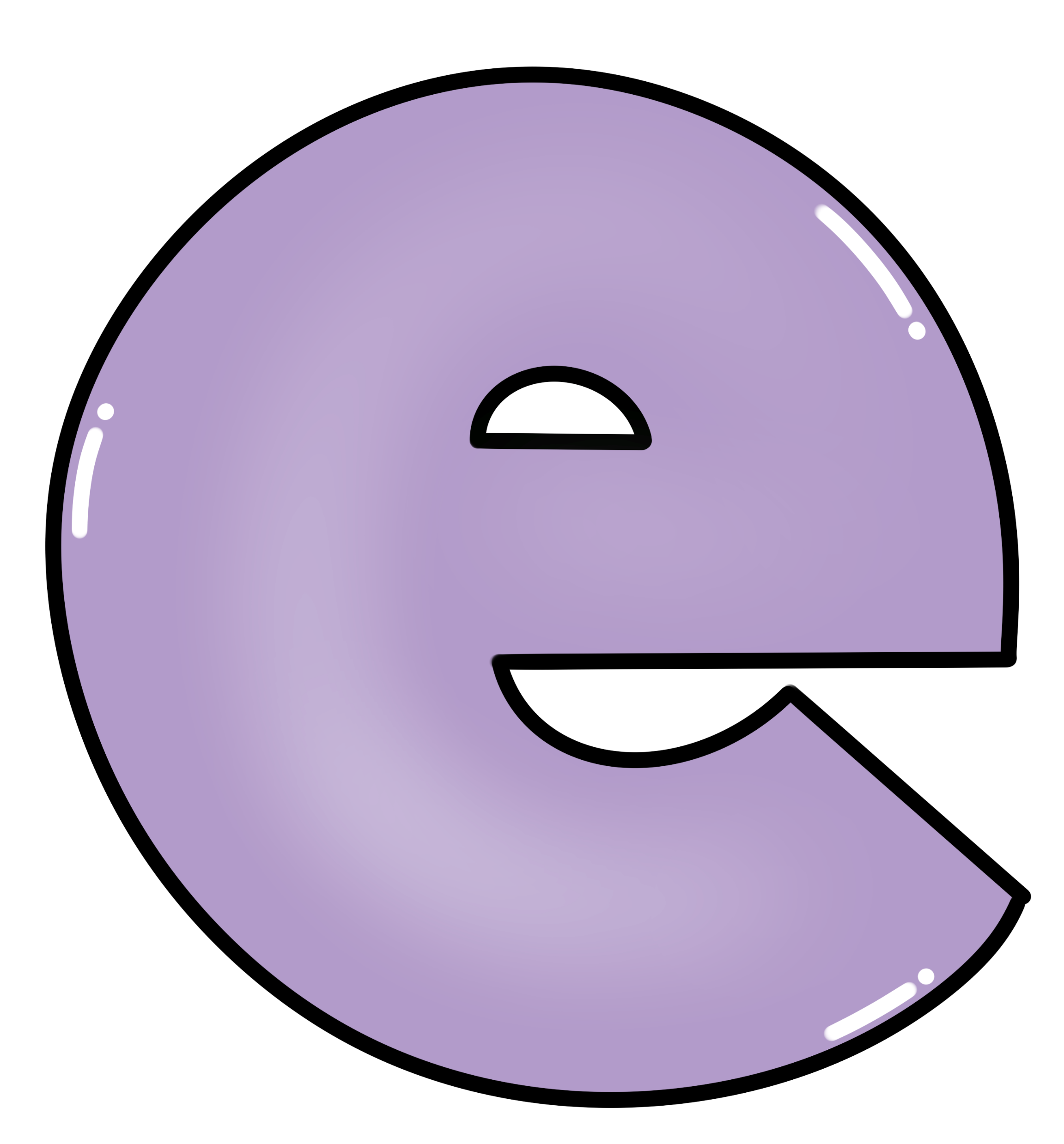 51
52
53
54
55
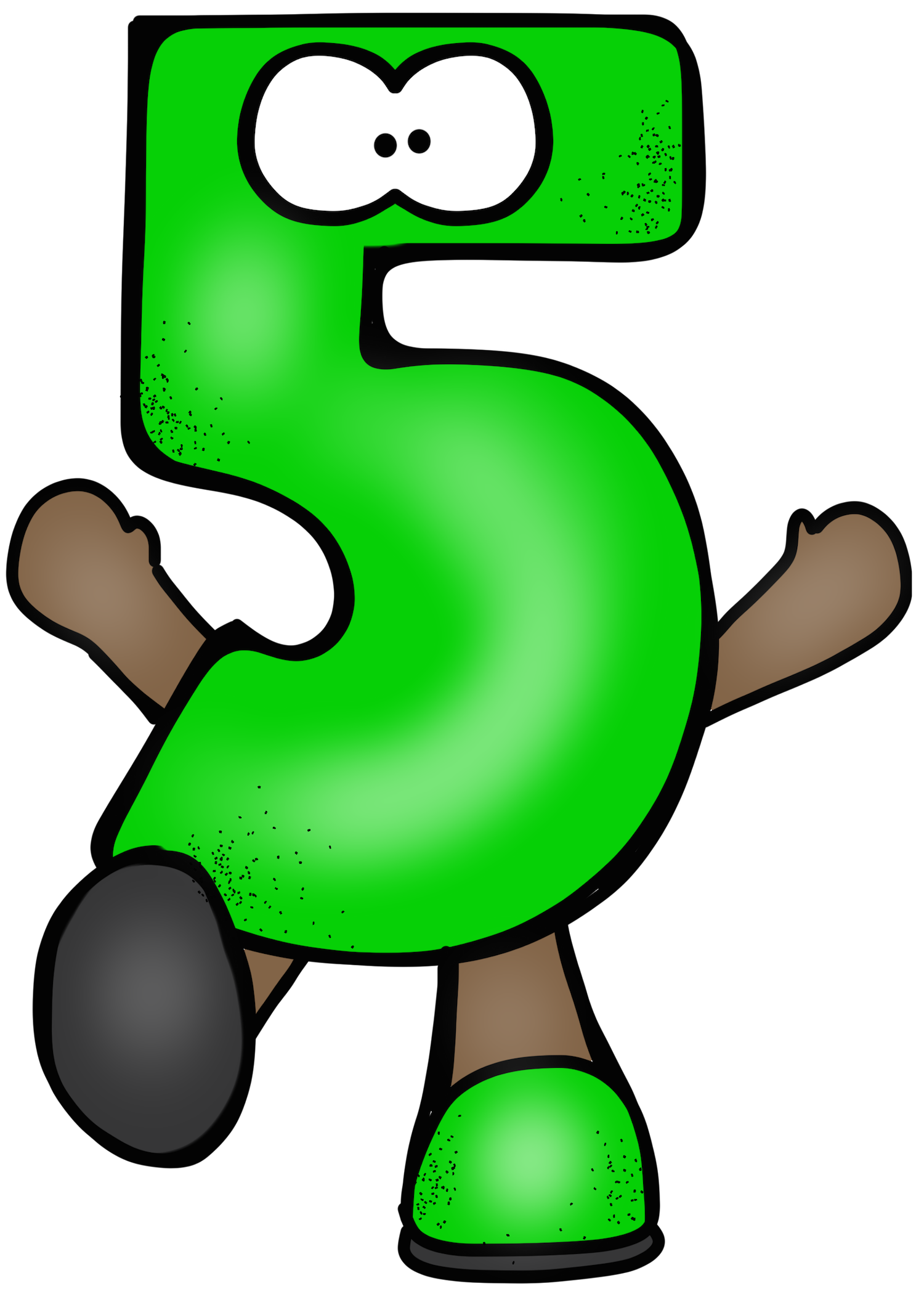 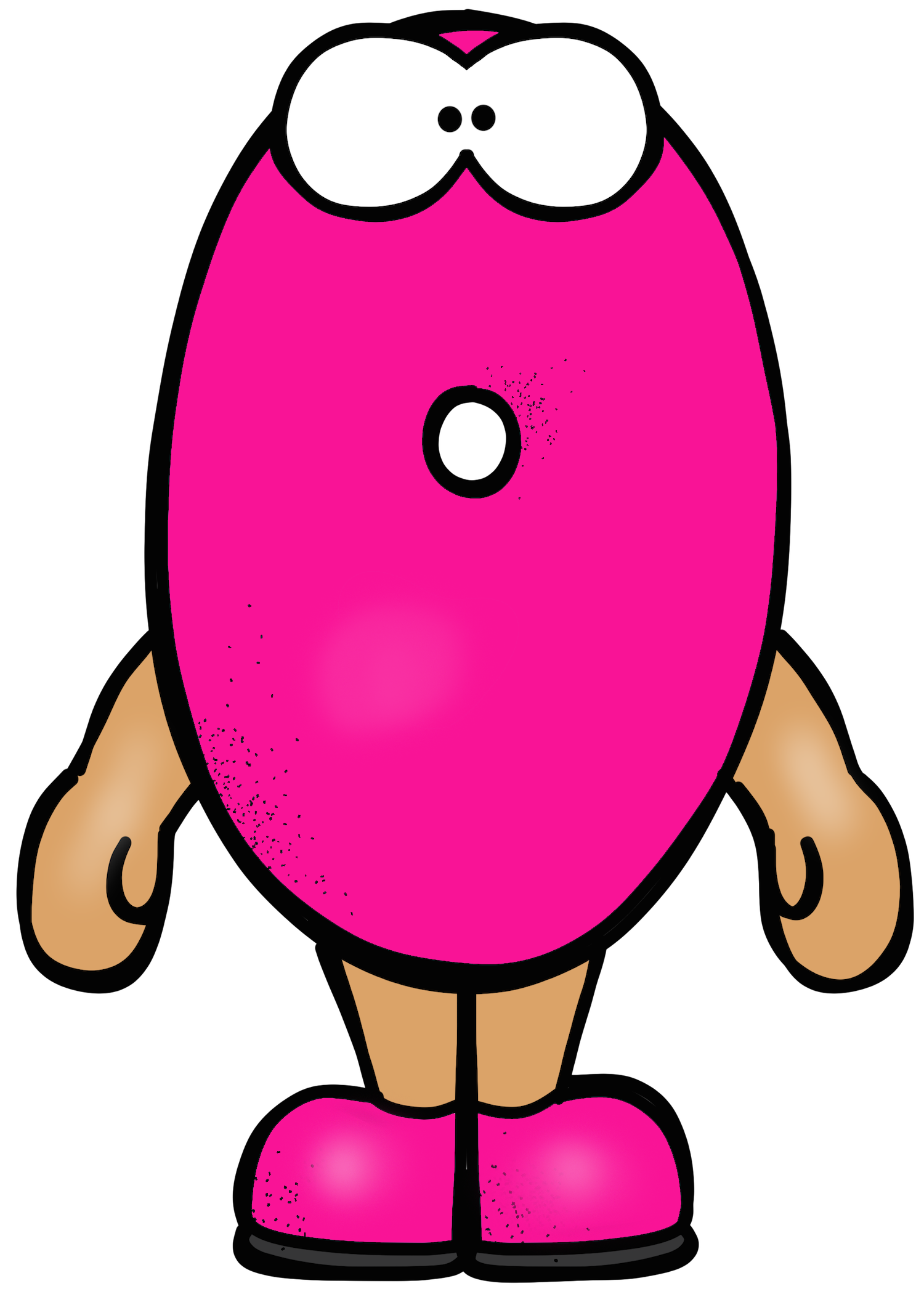 57
59
56
58
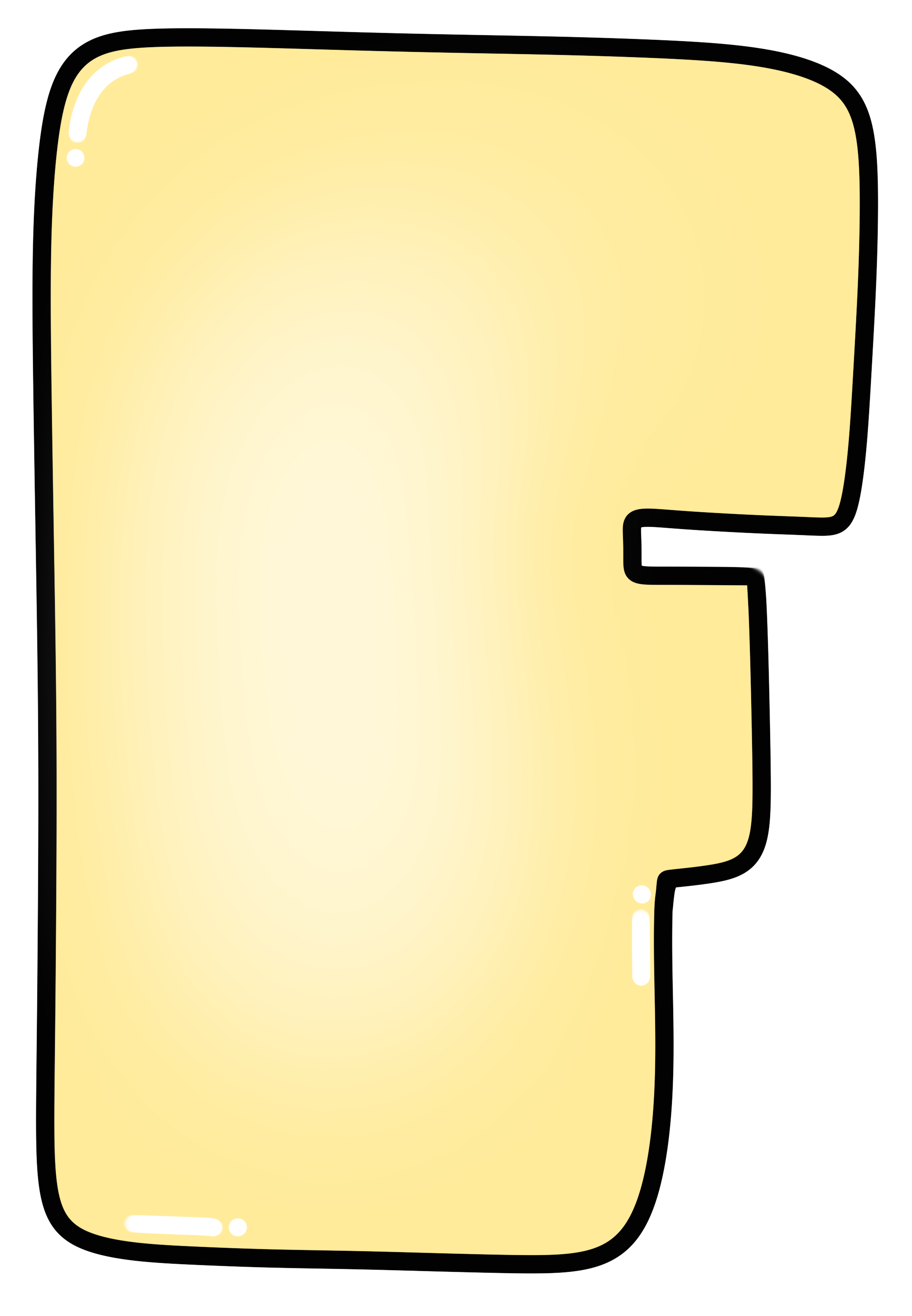 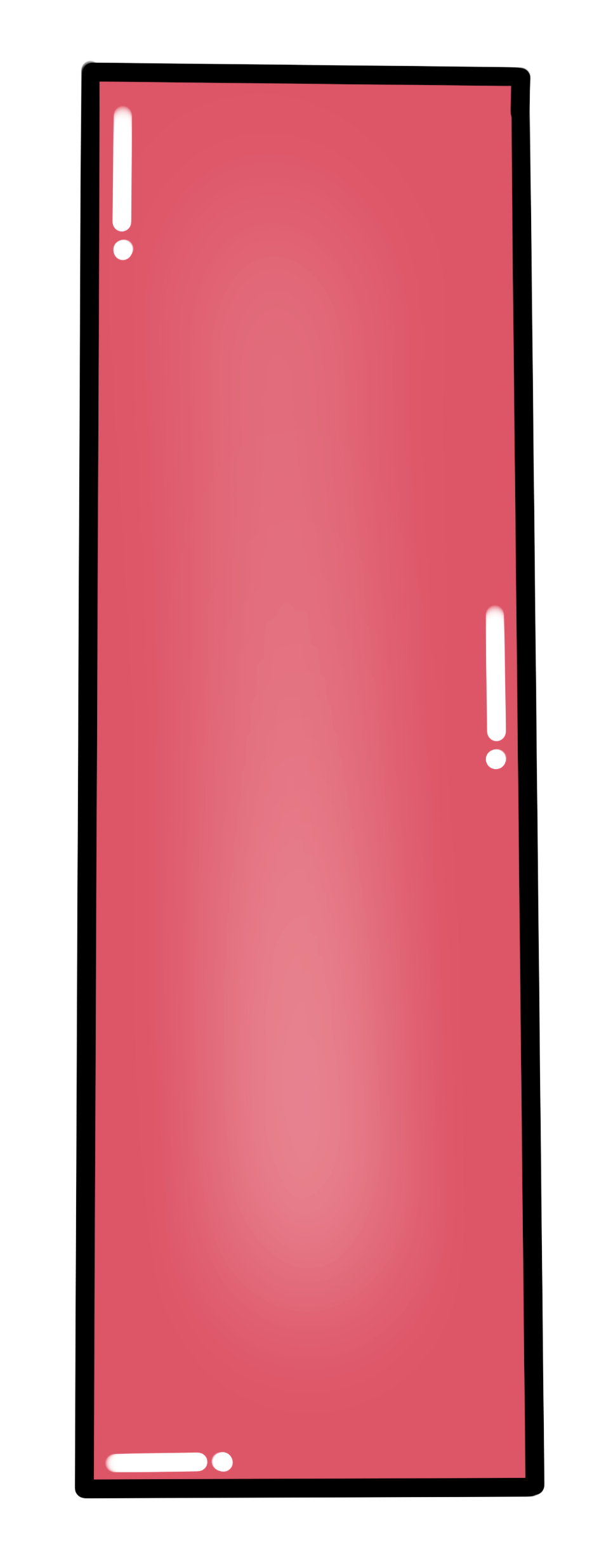 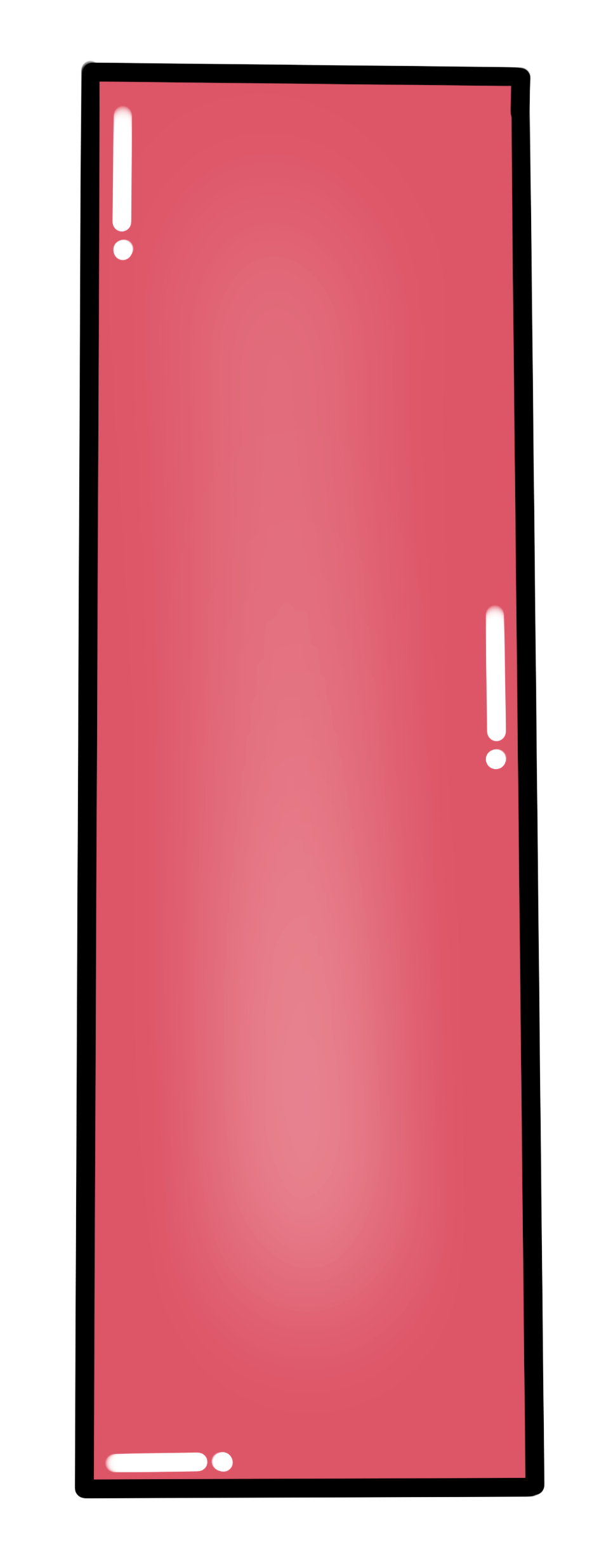 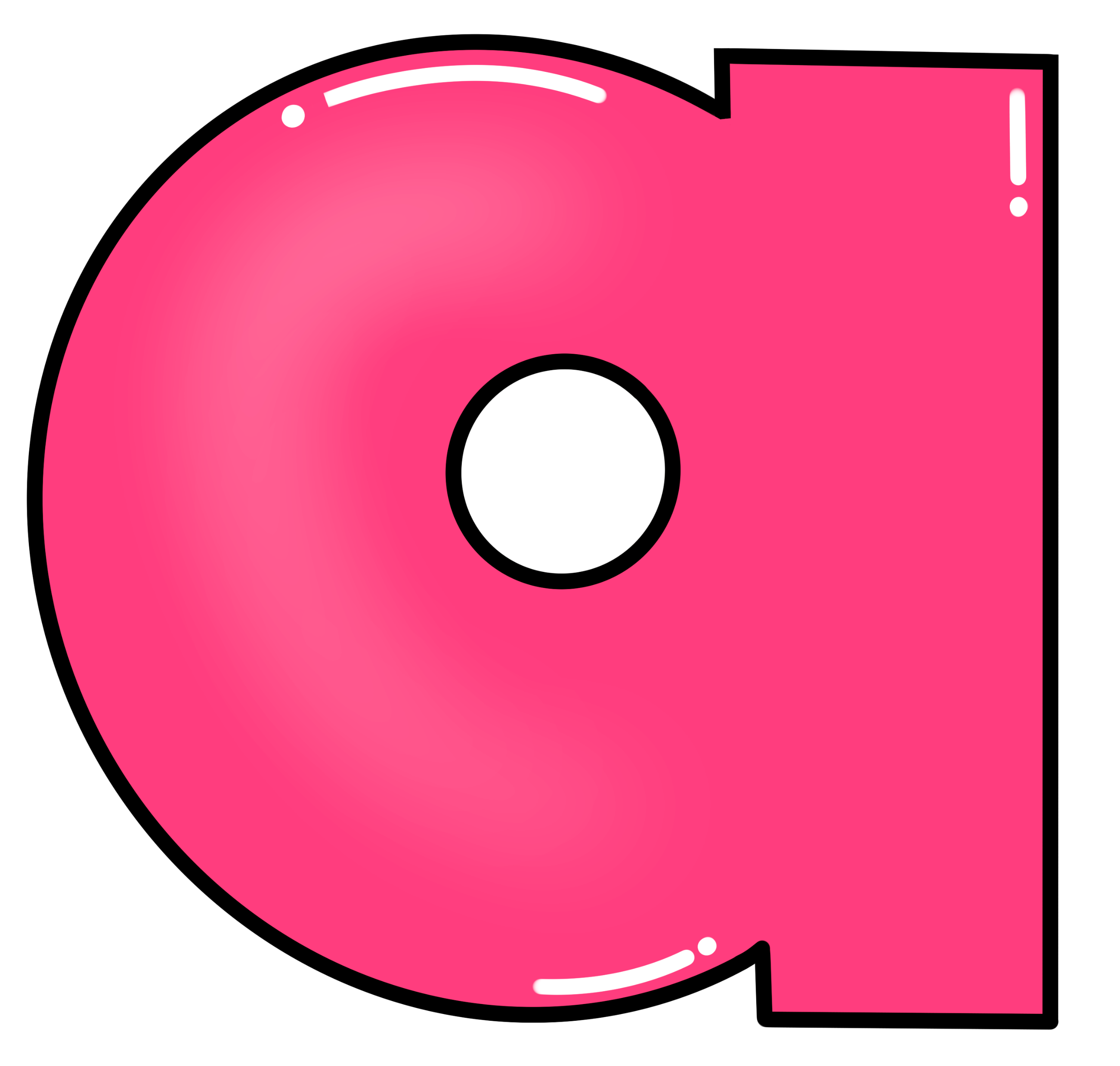 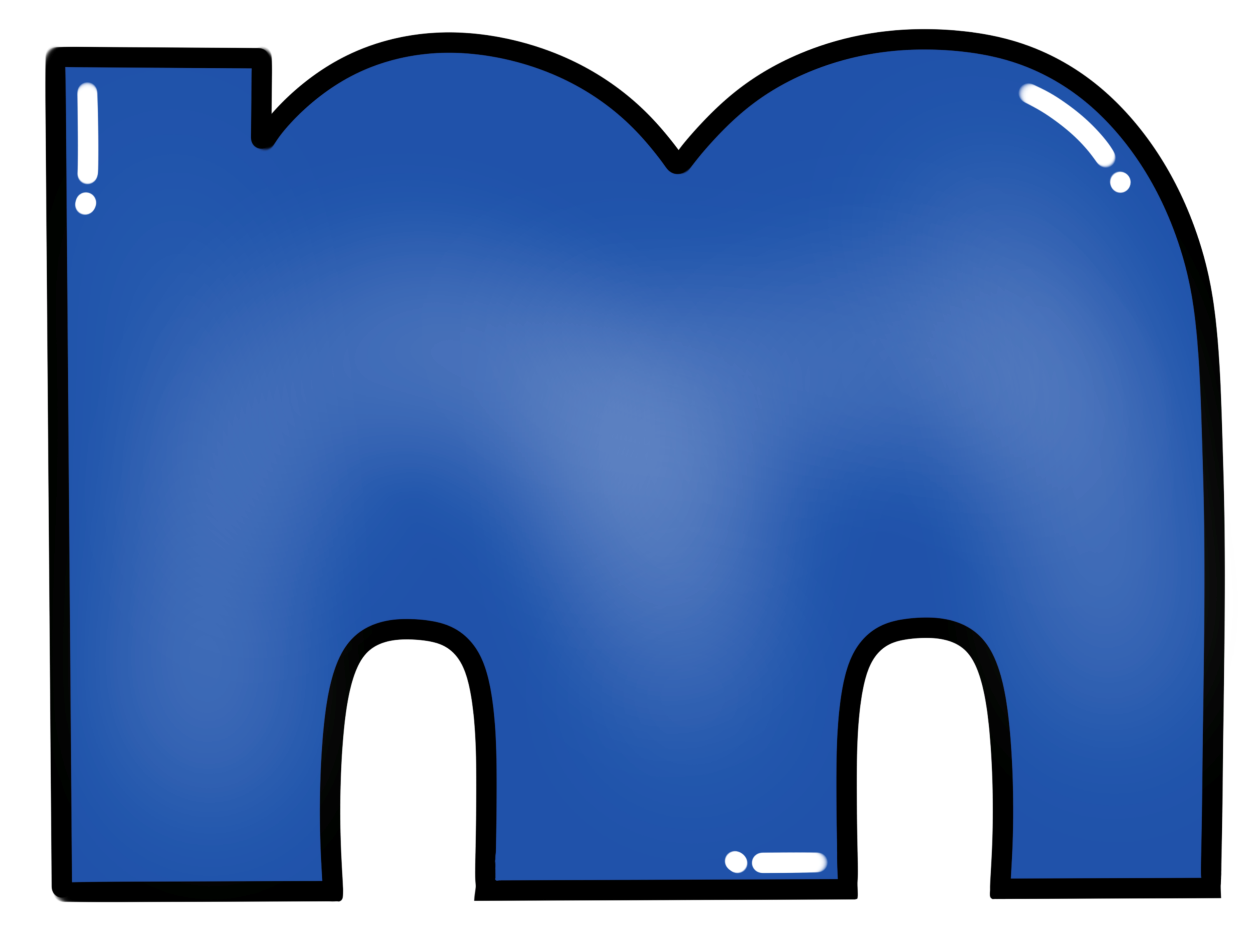 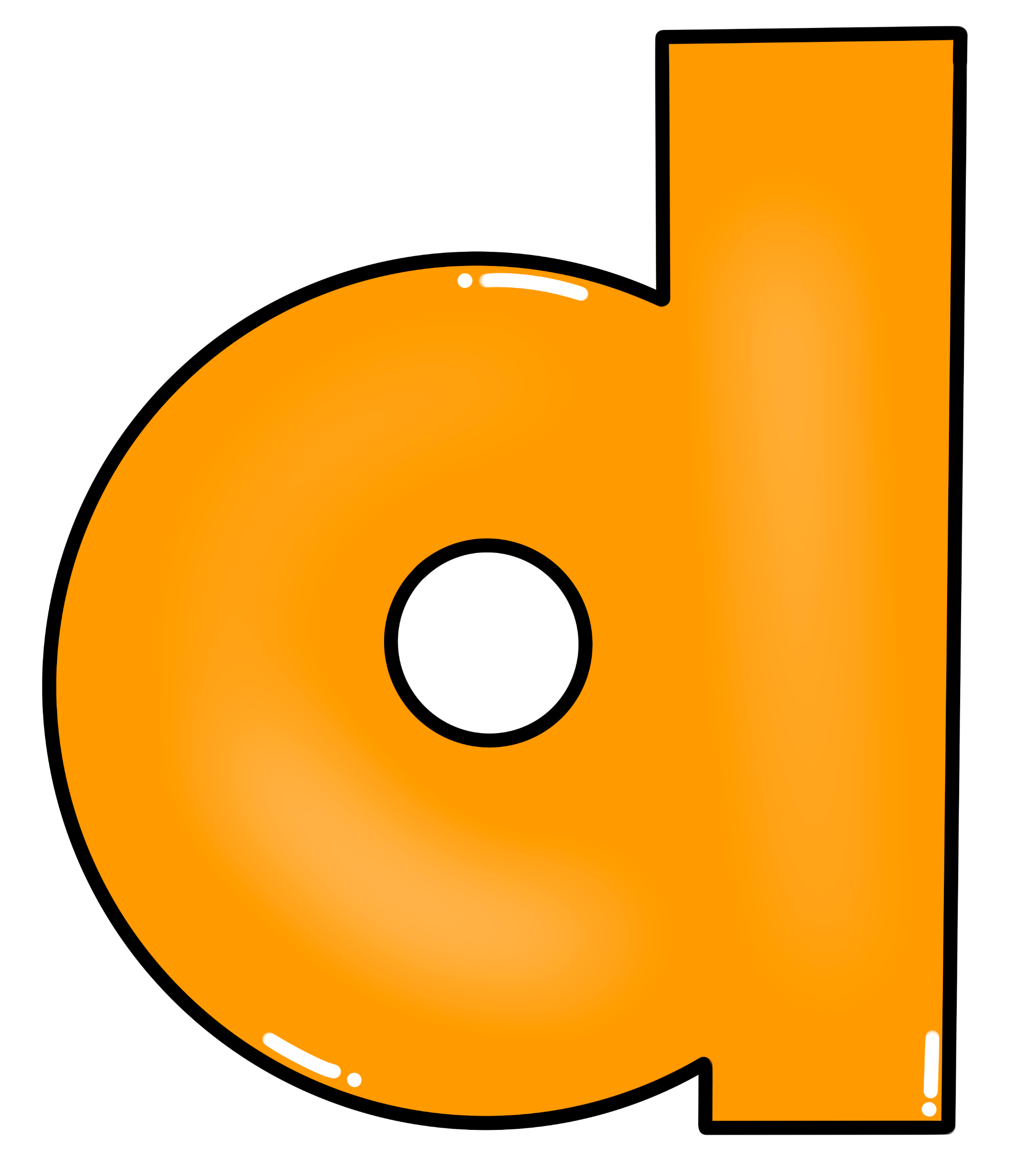 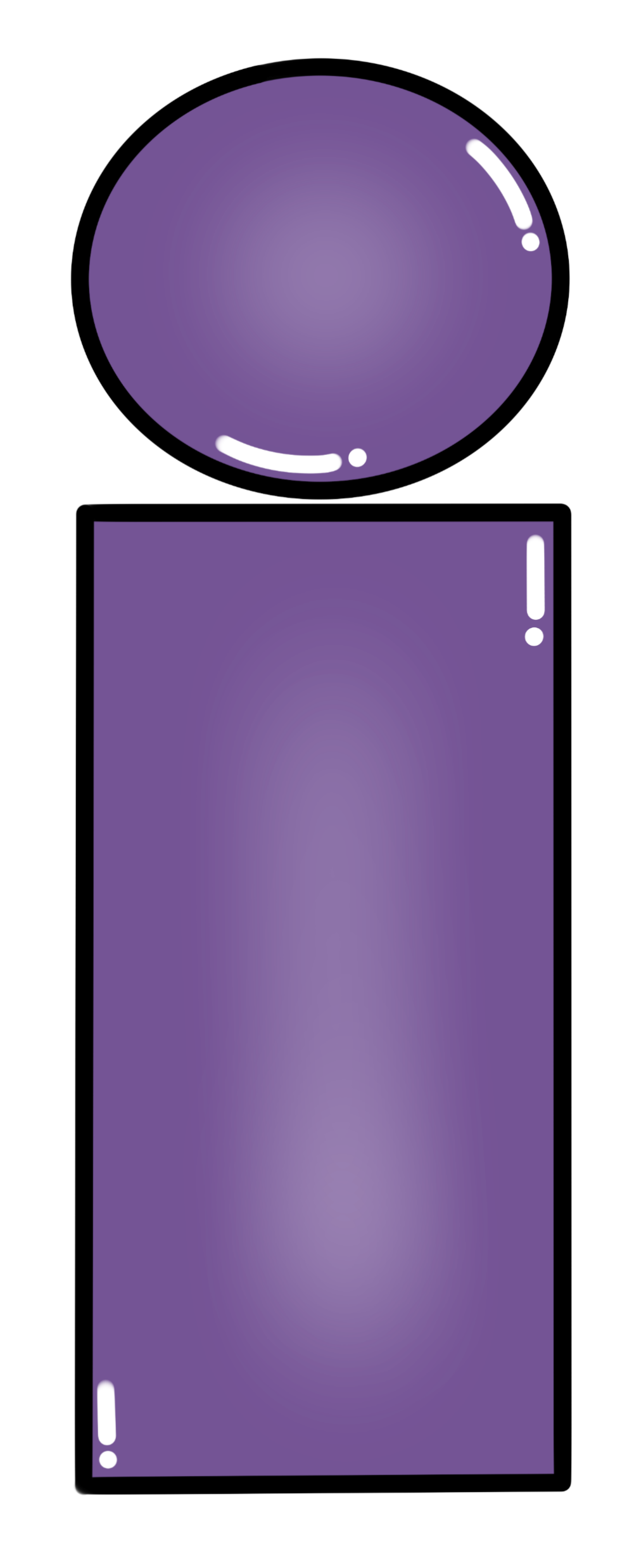 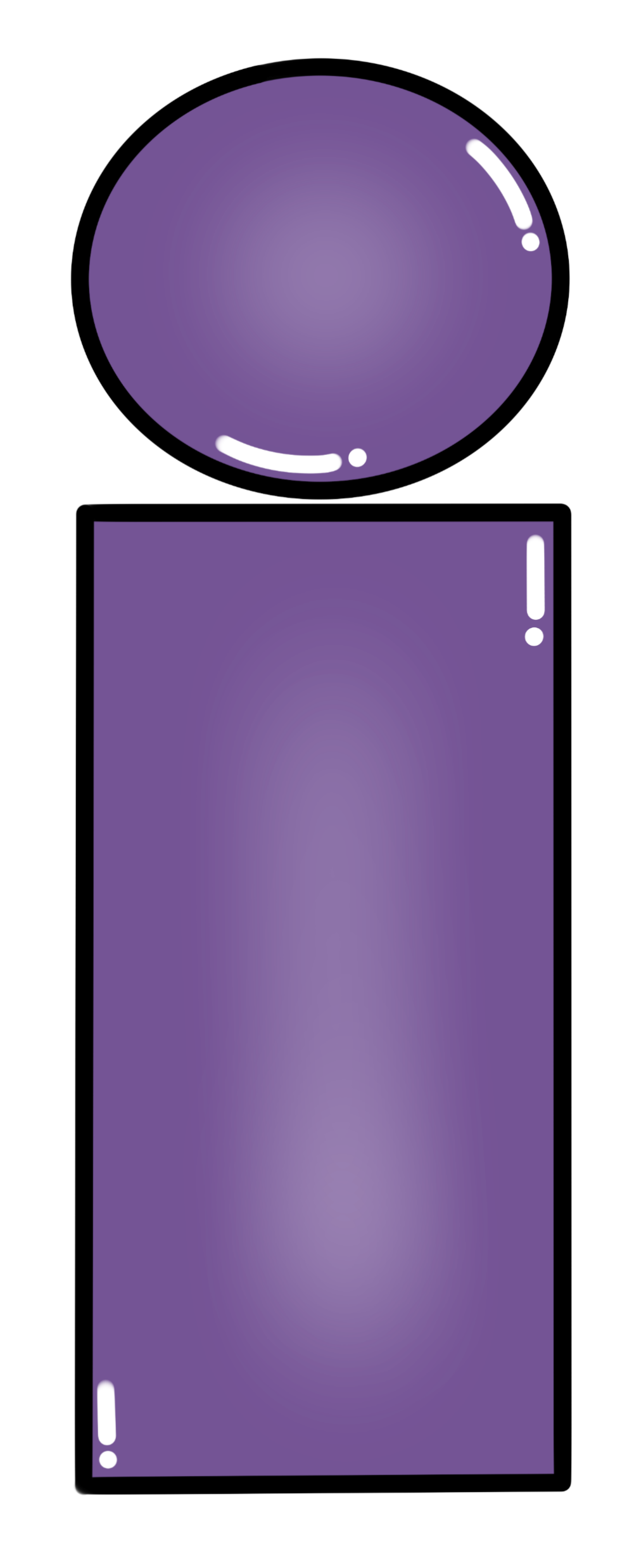 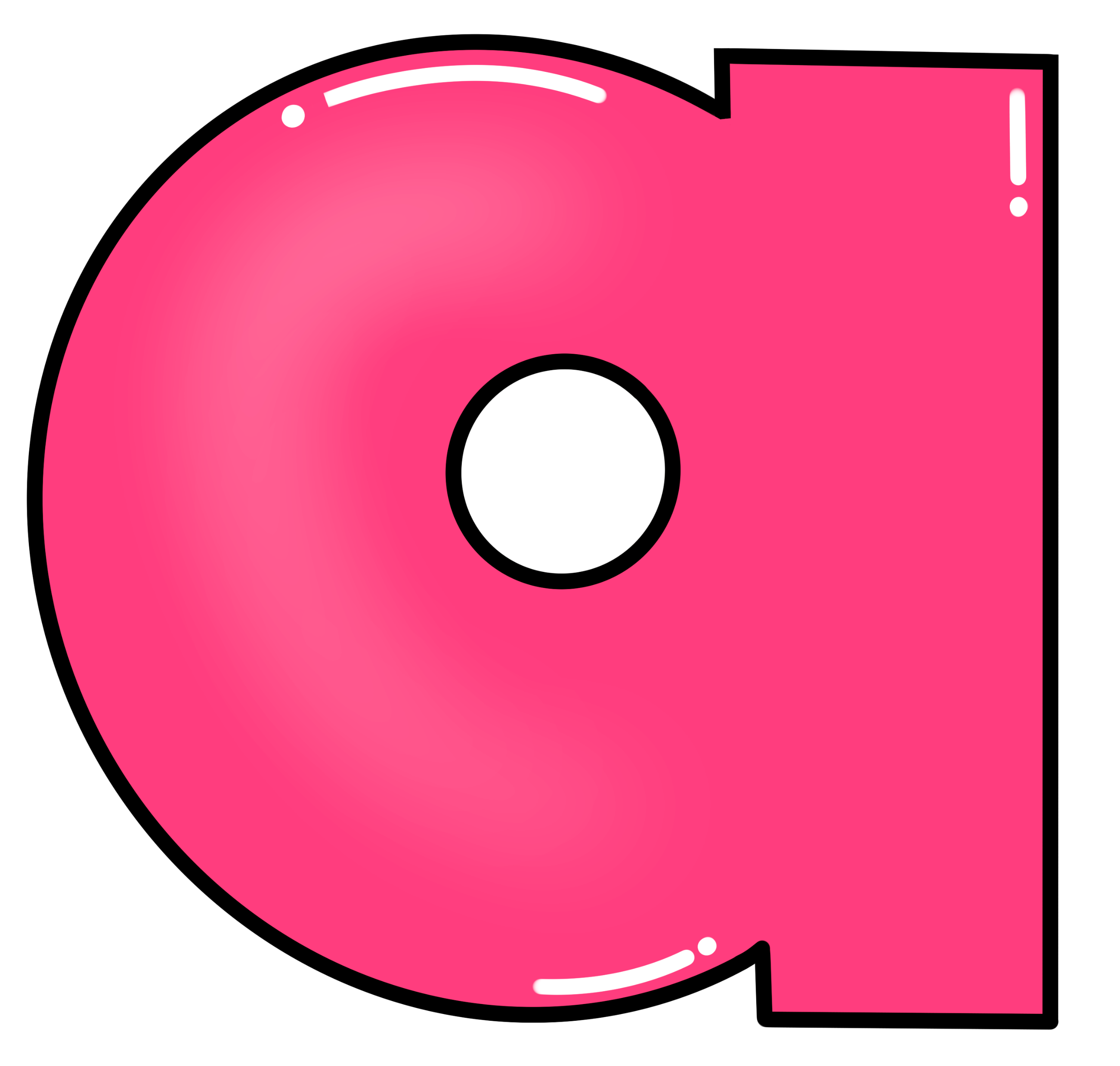 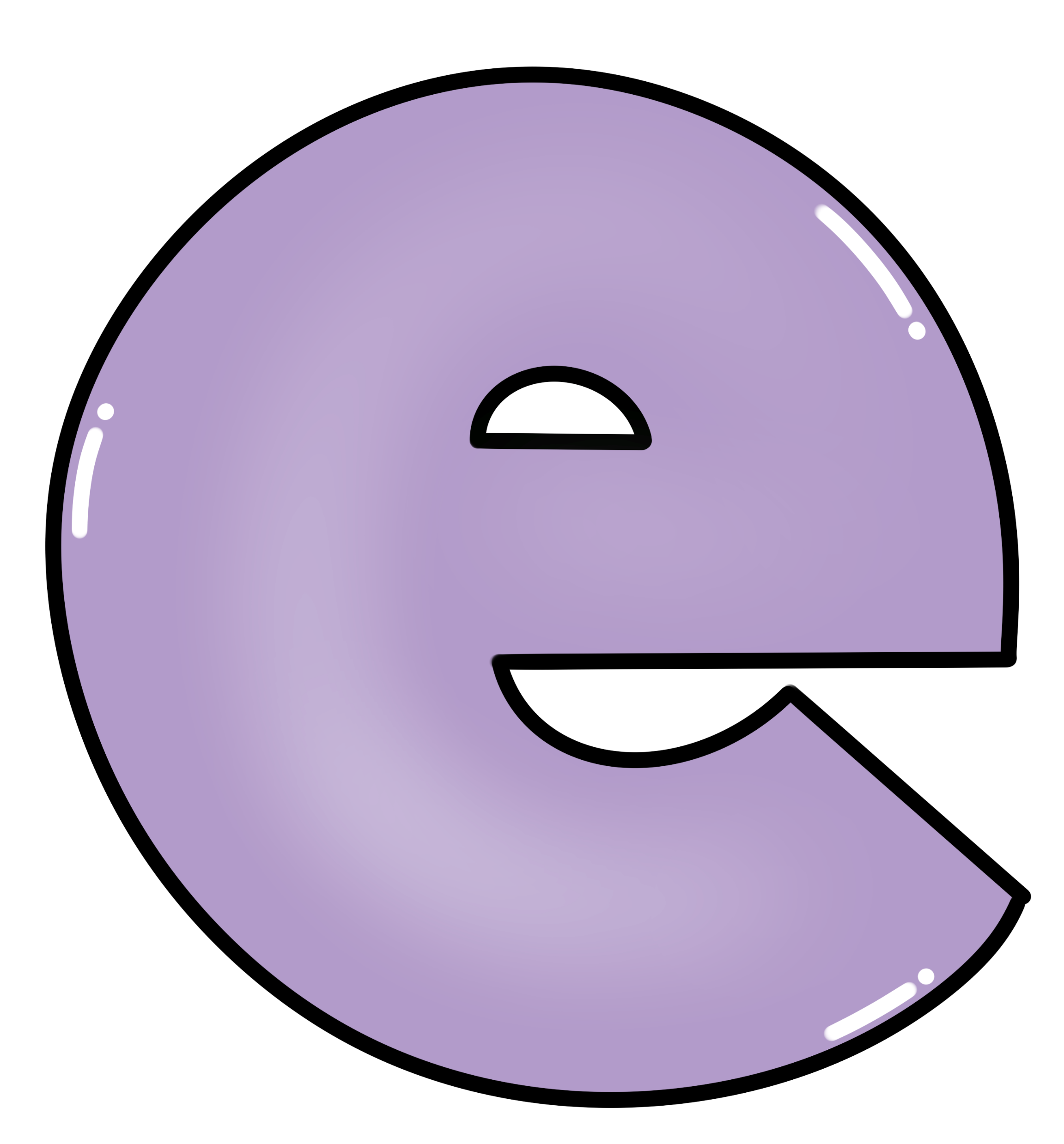 61
62
63
64
65
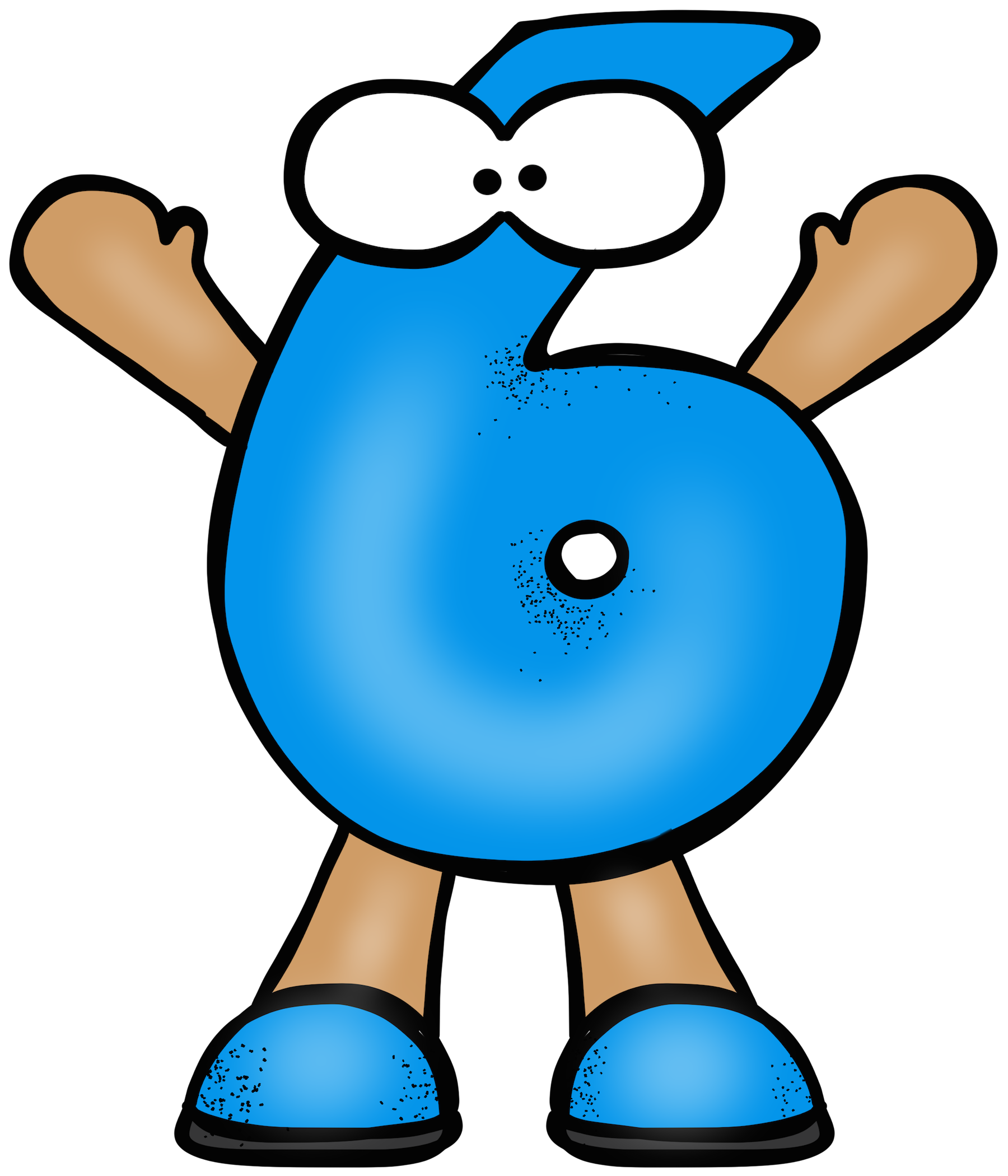 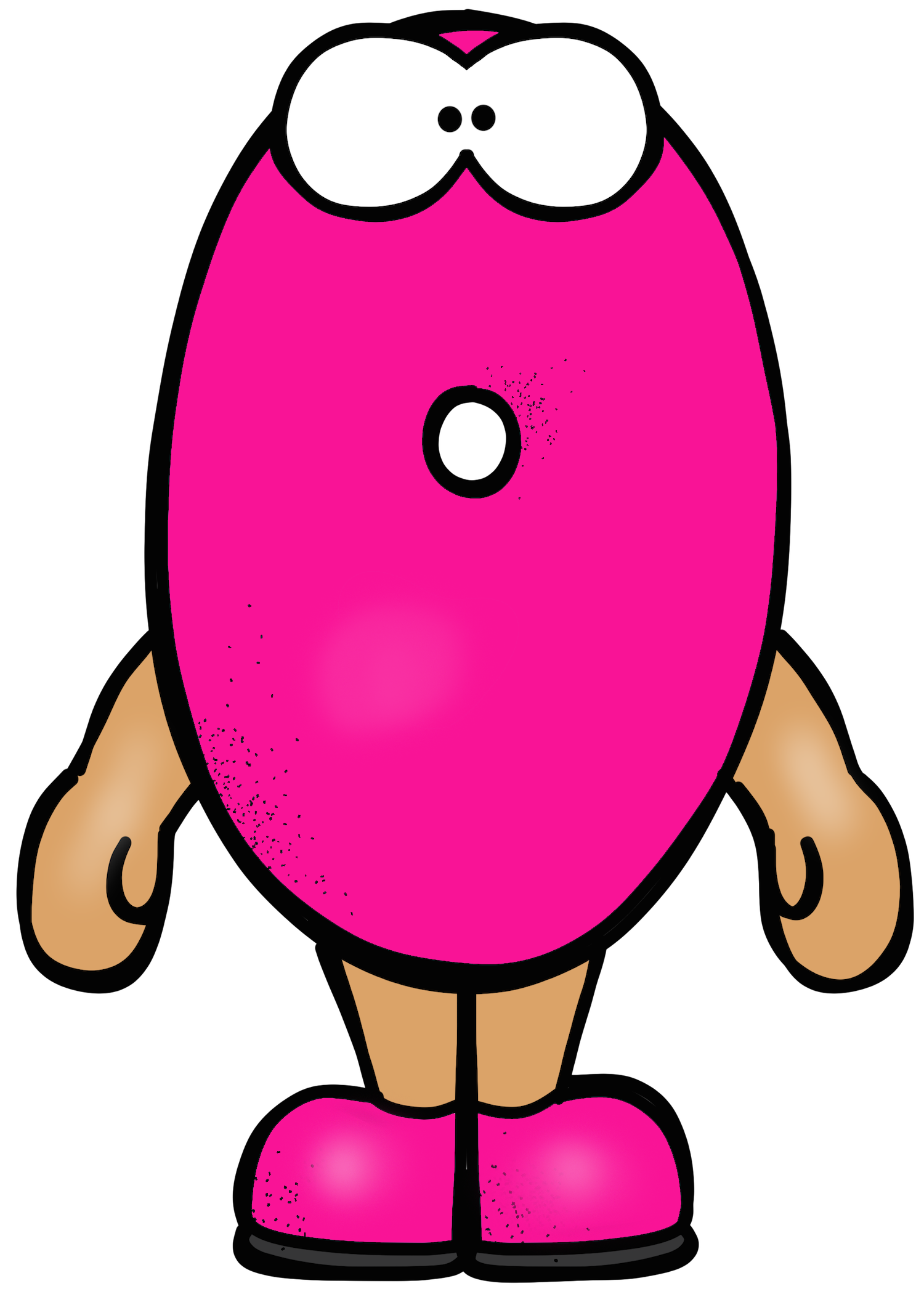 67
69
66
68
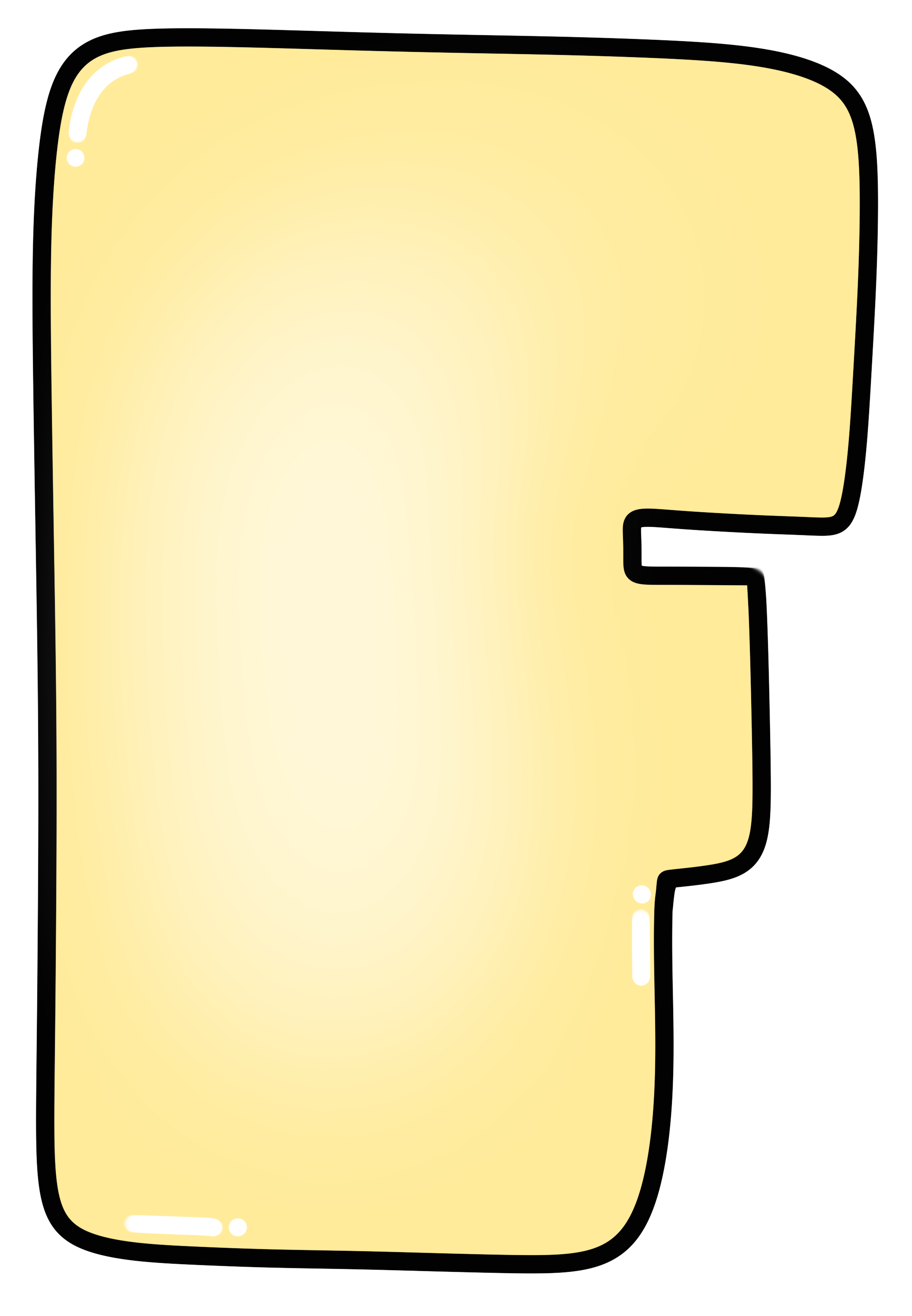 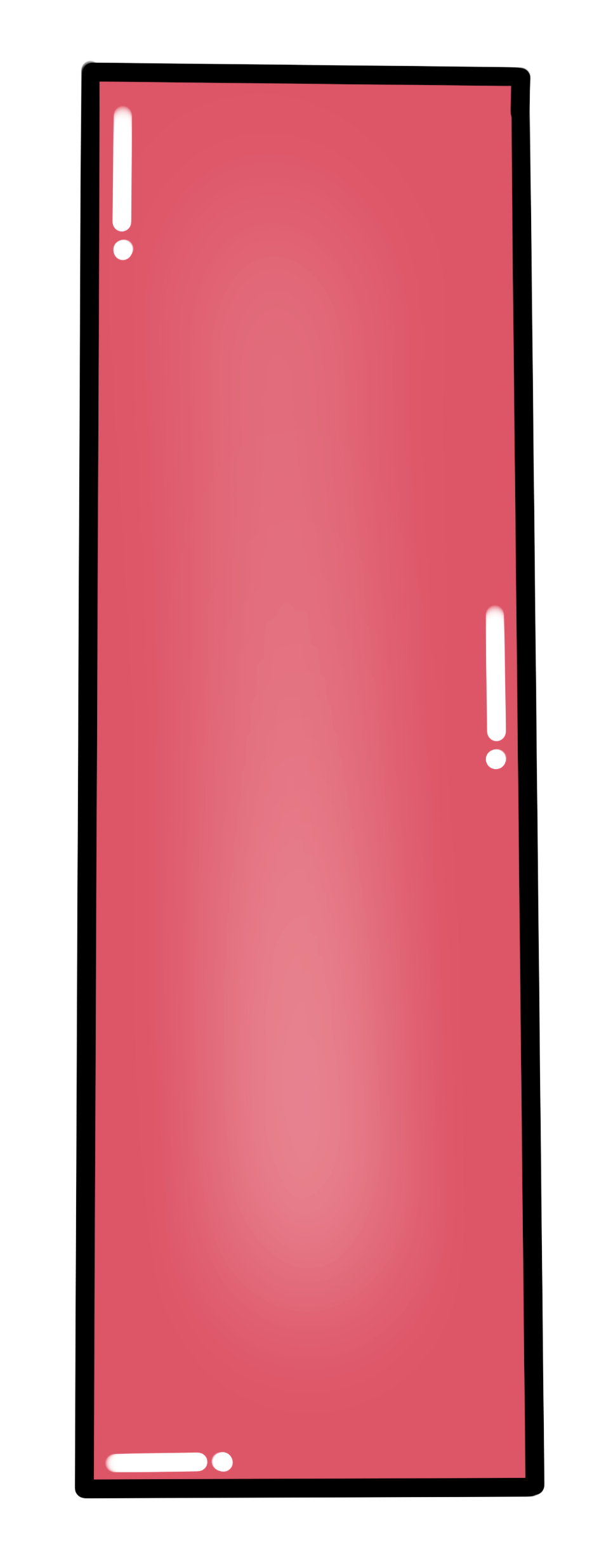 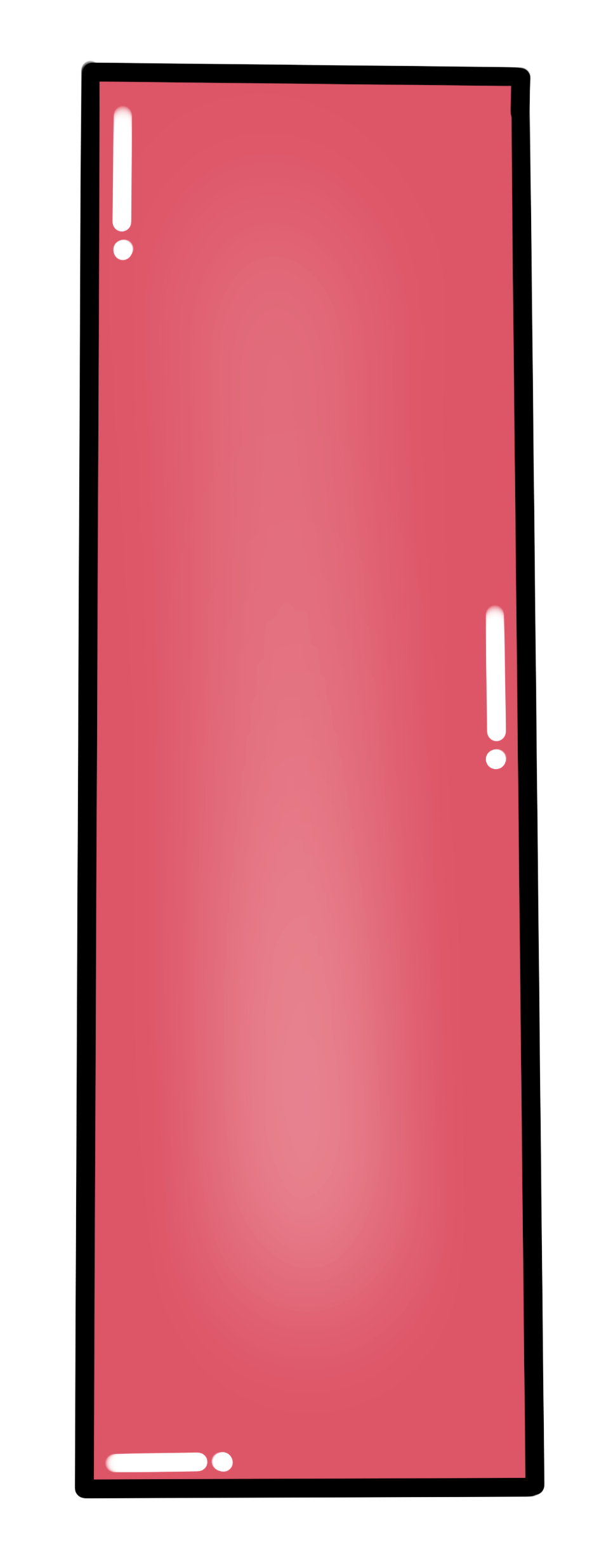 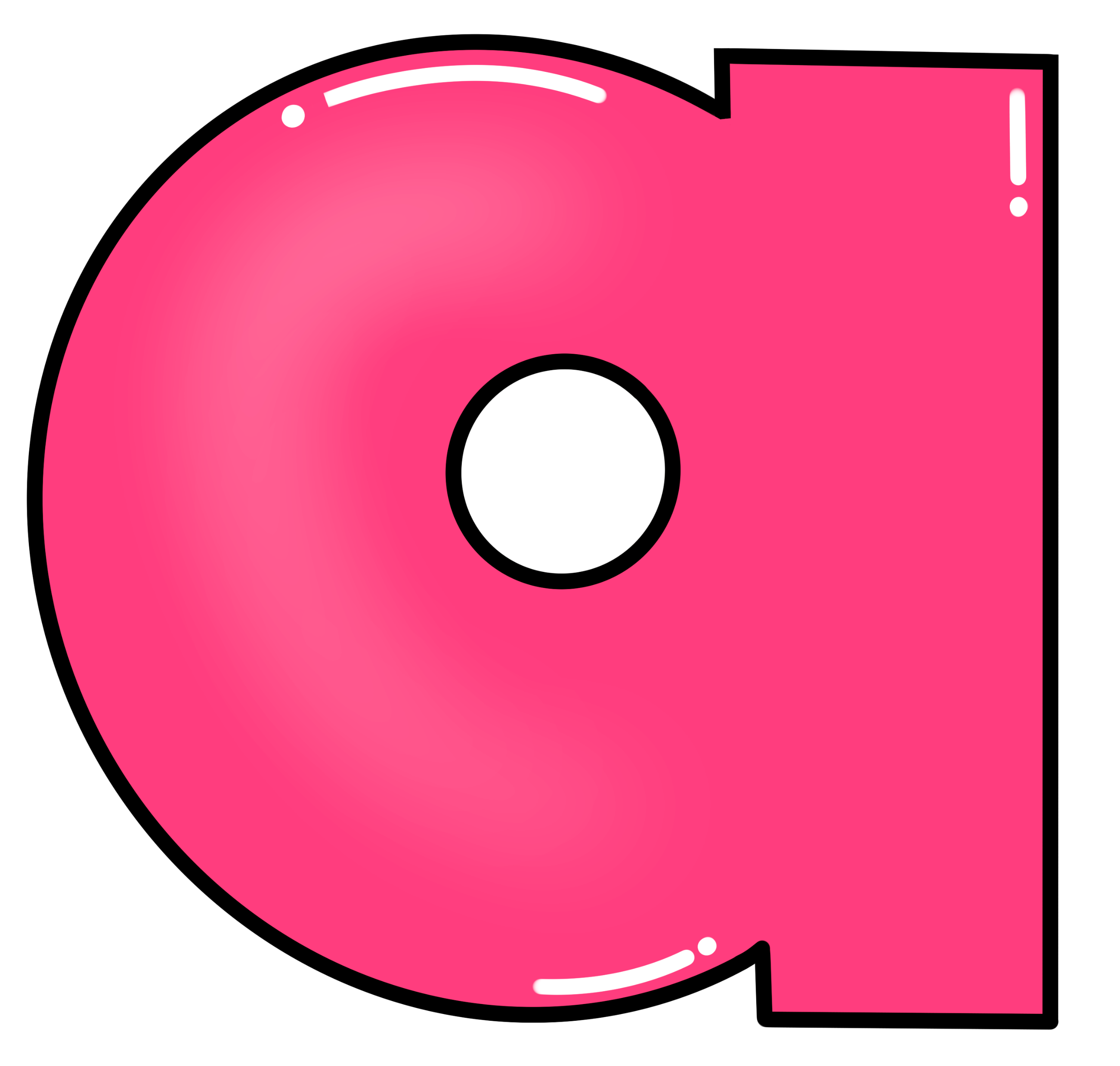 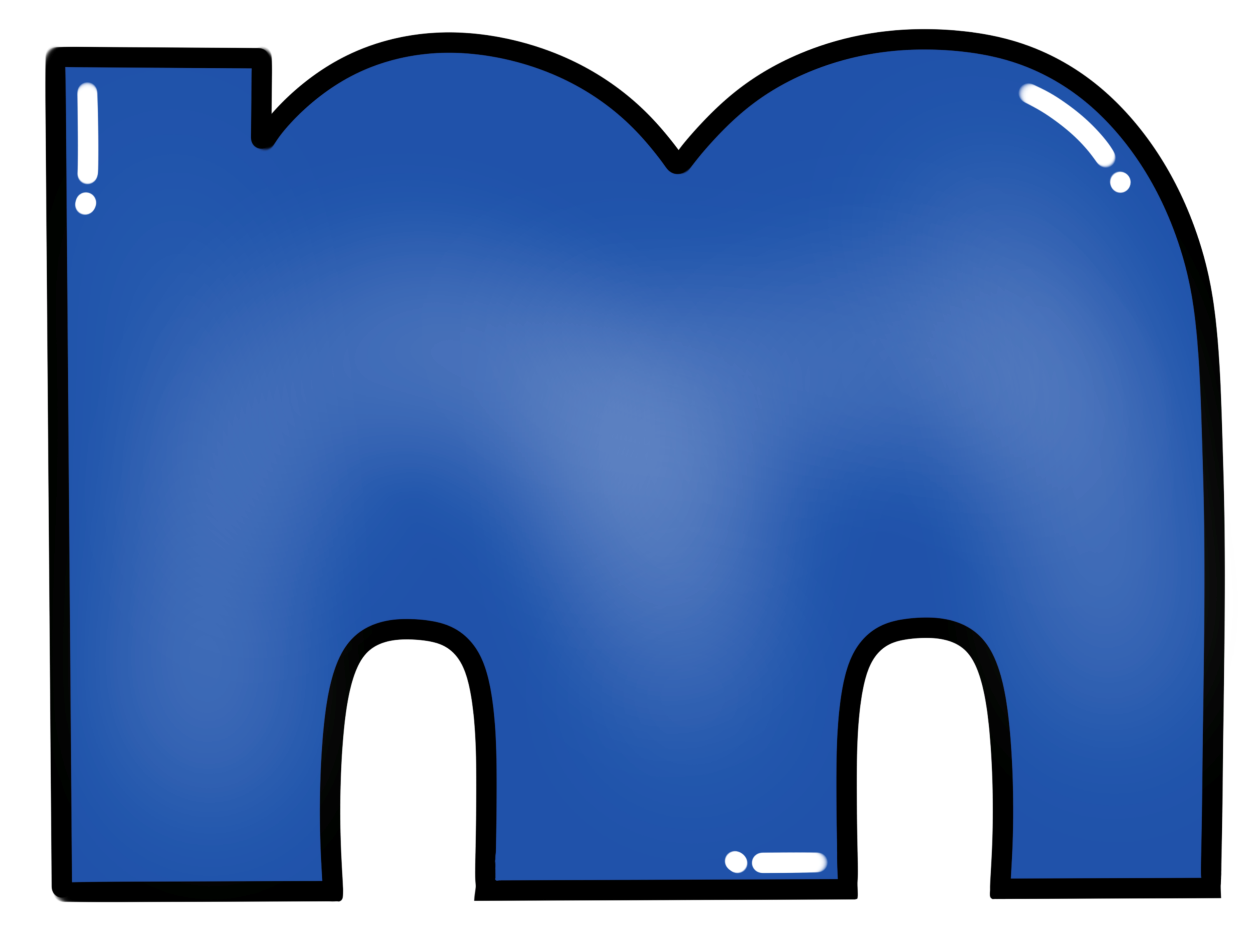 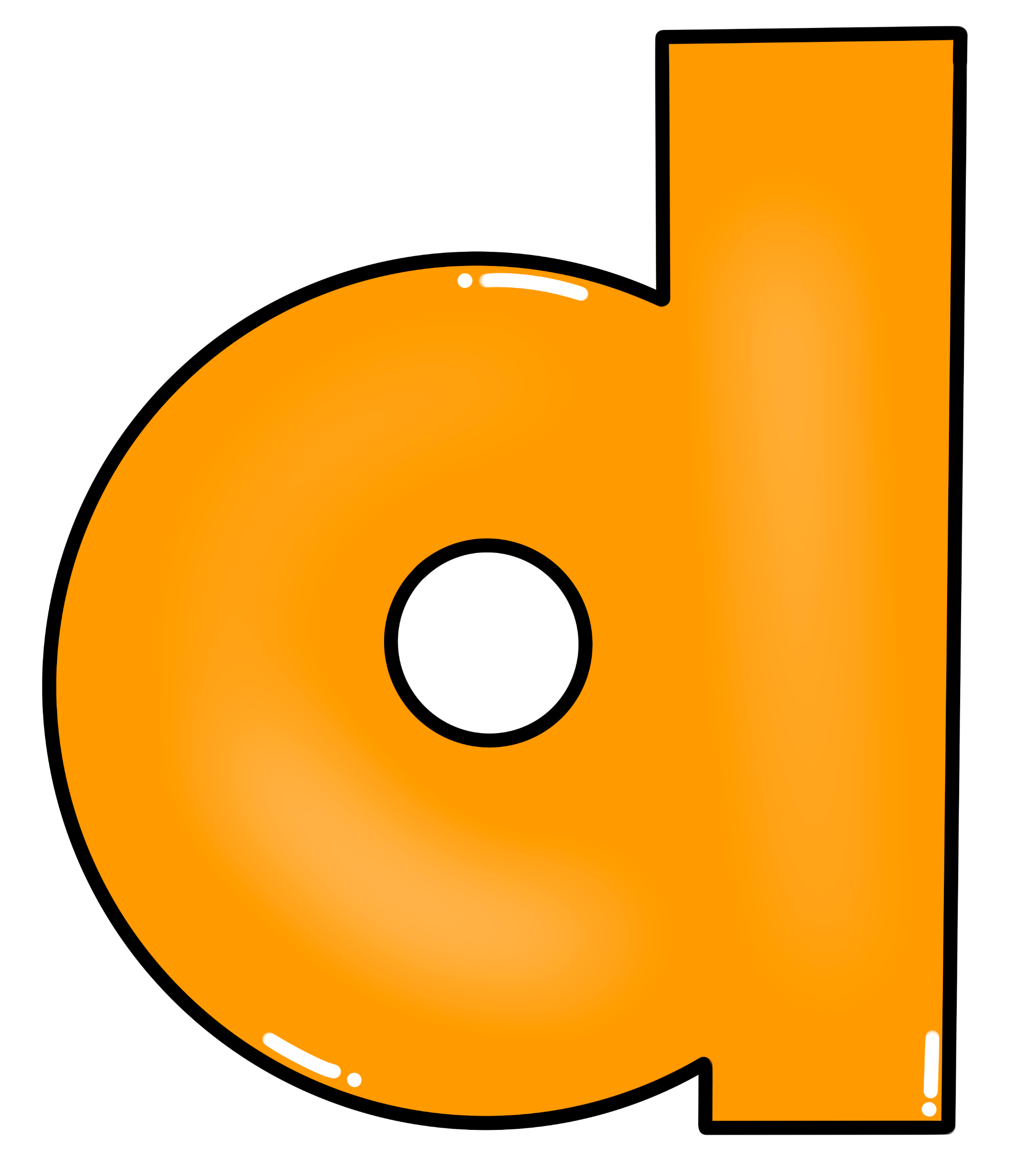 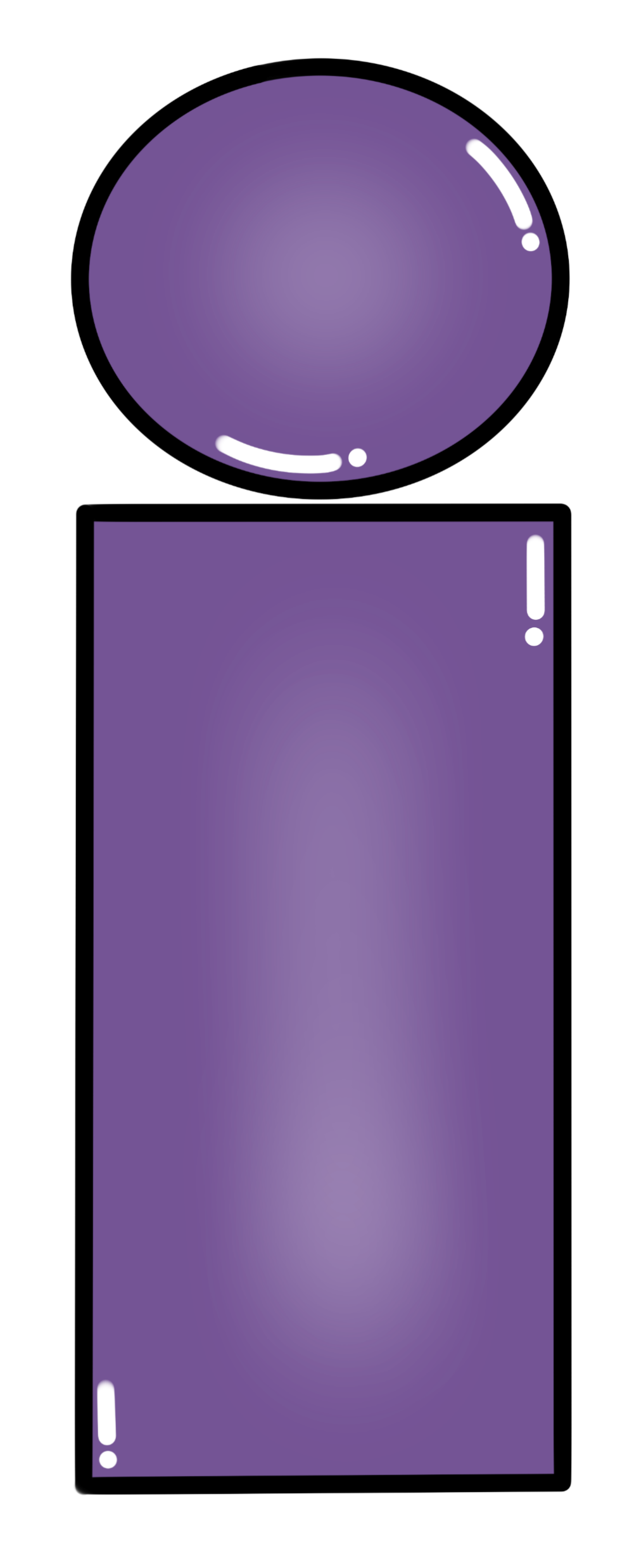 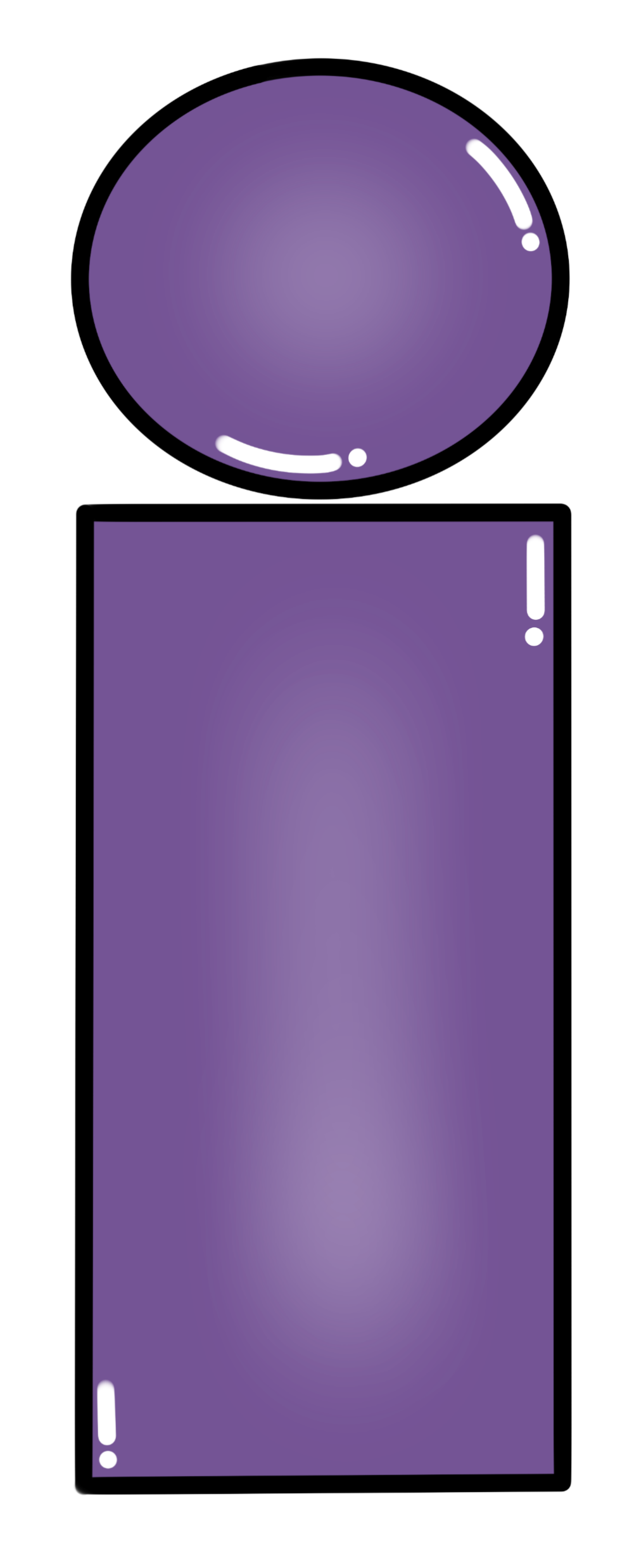 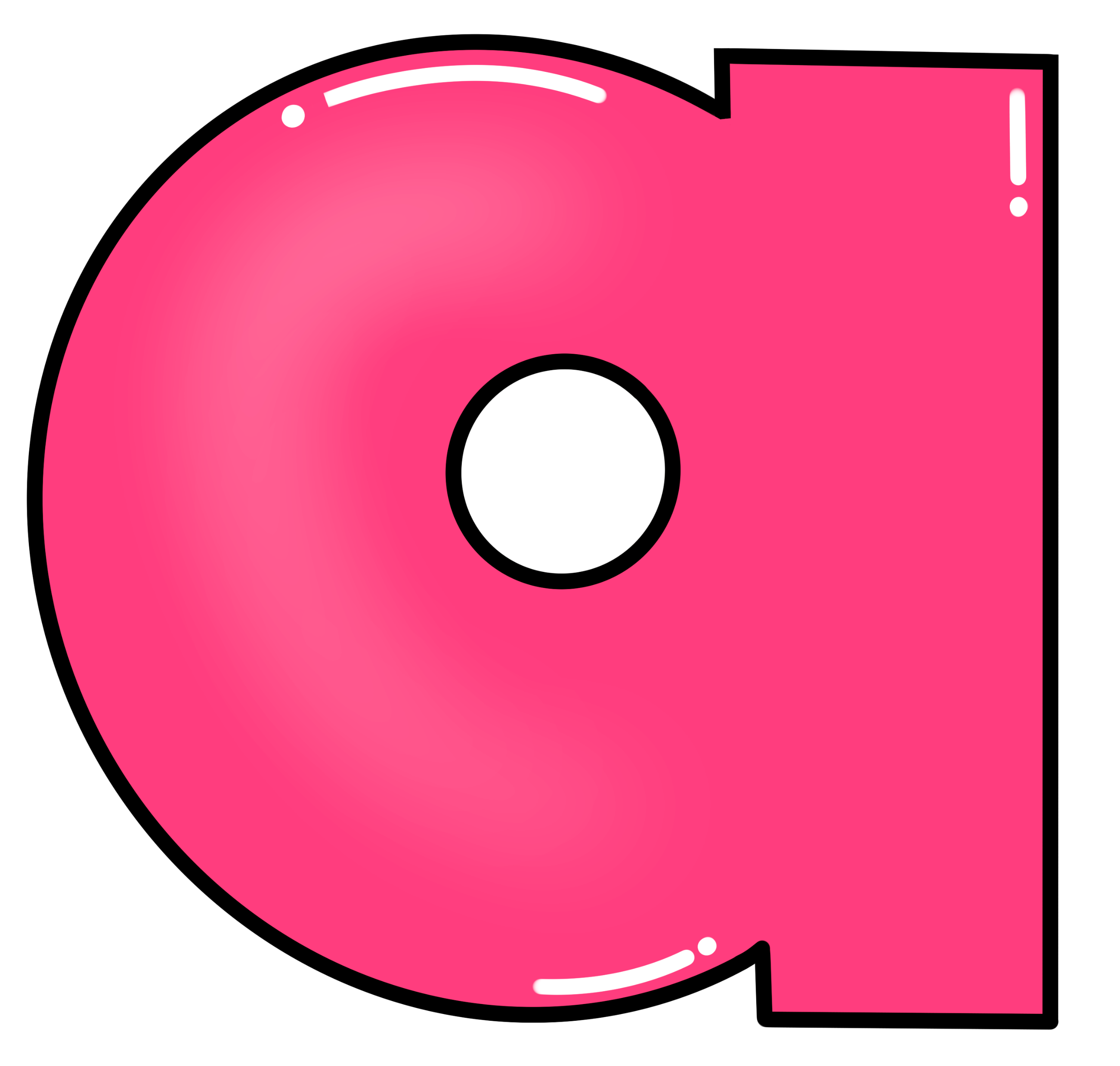 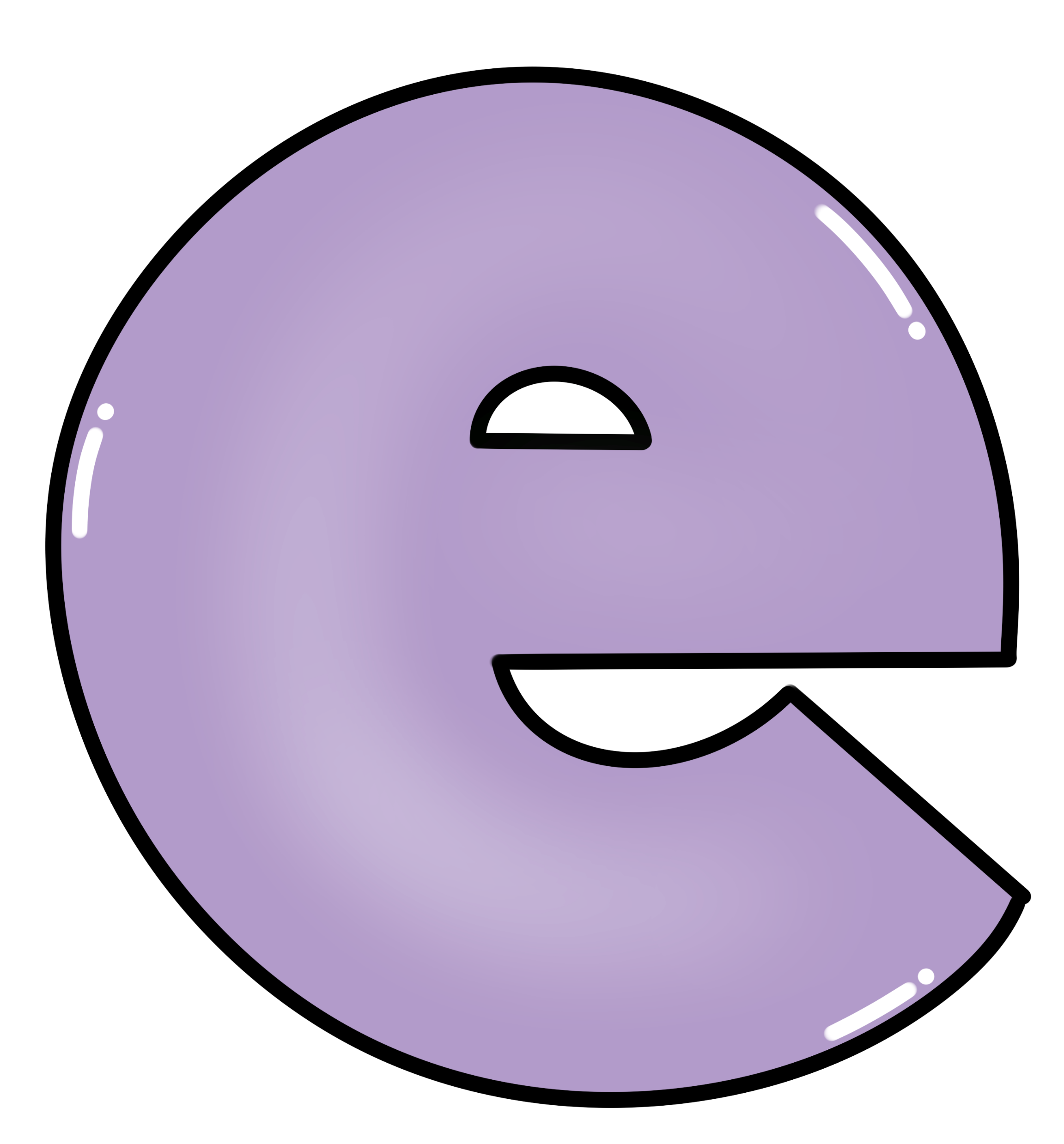 71
72
73
74
75
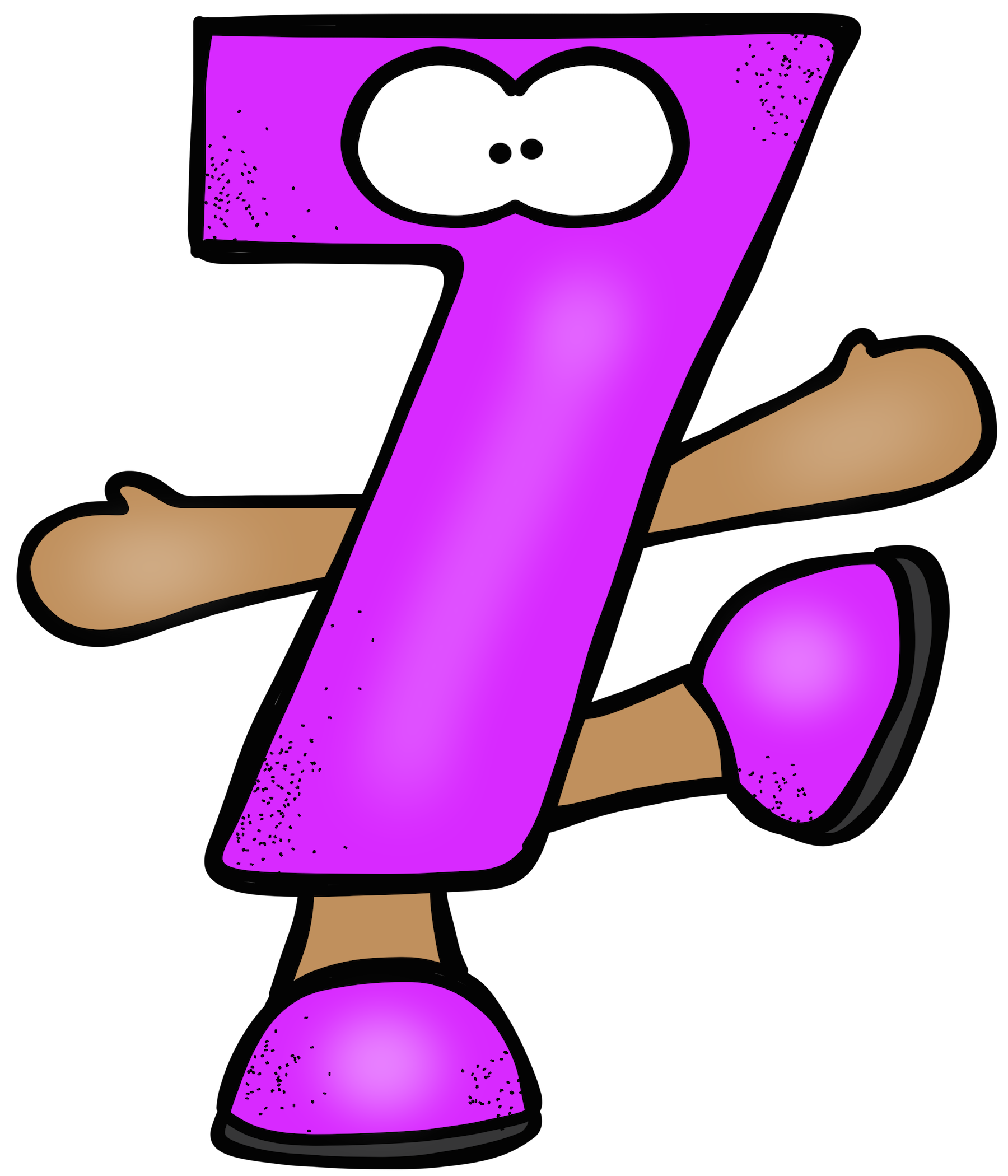 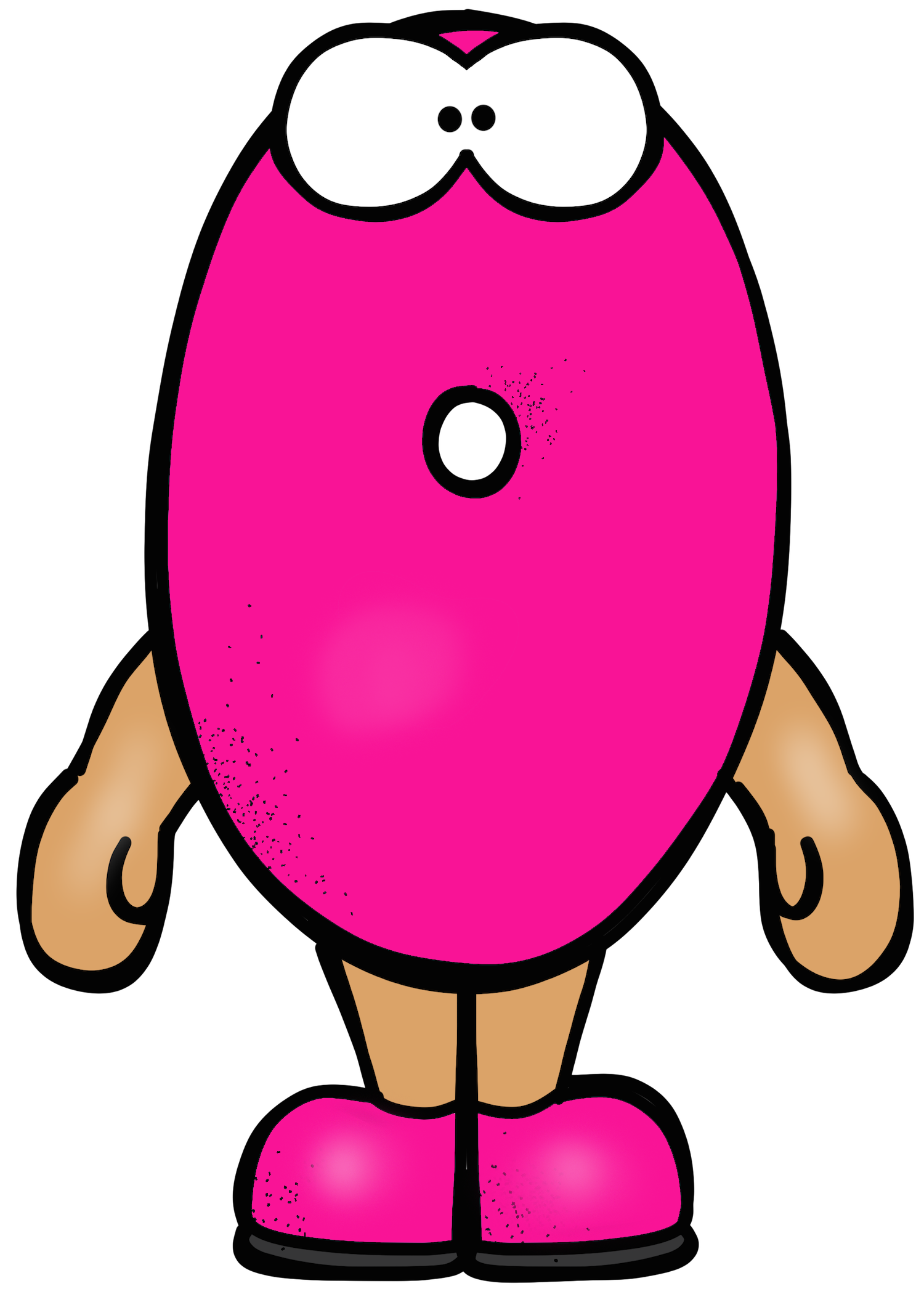 77
79
76
78
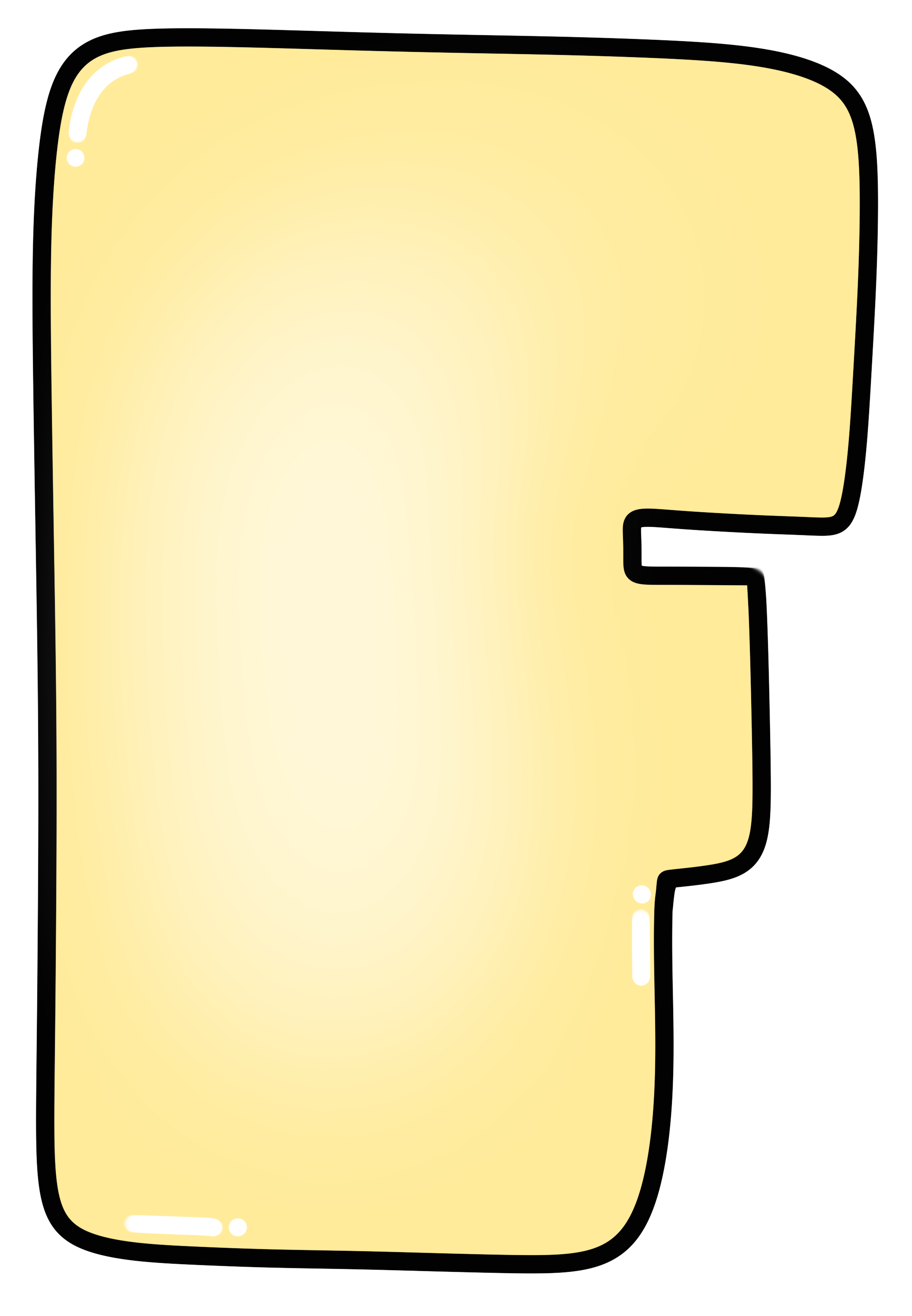 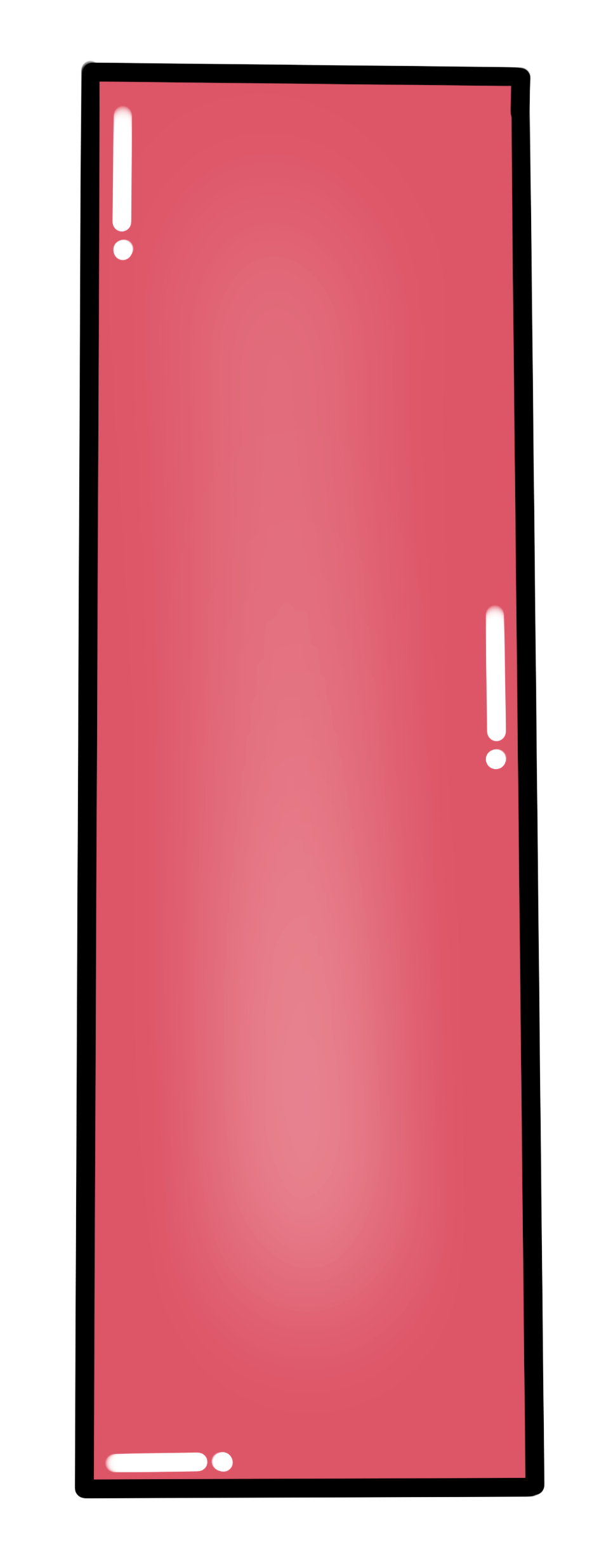 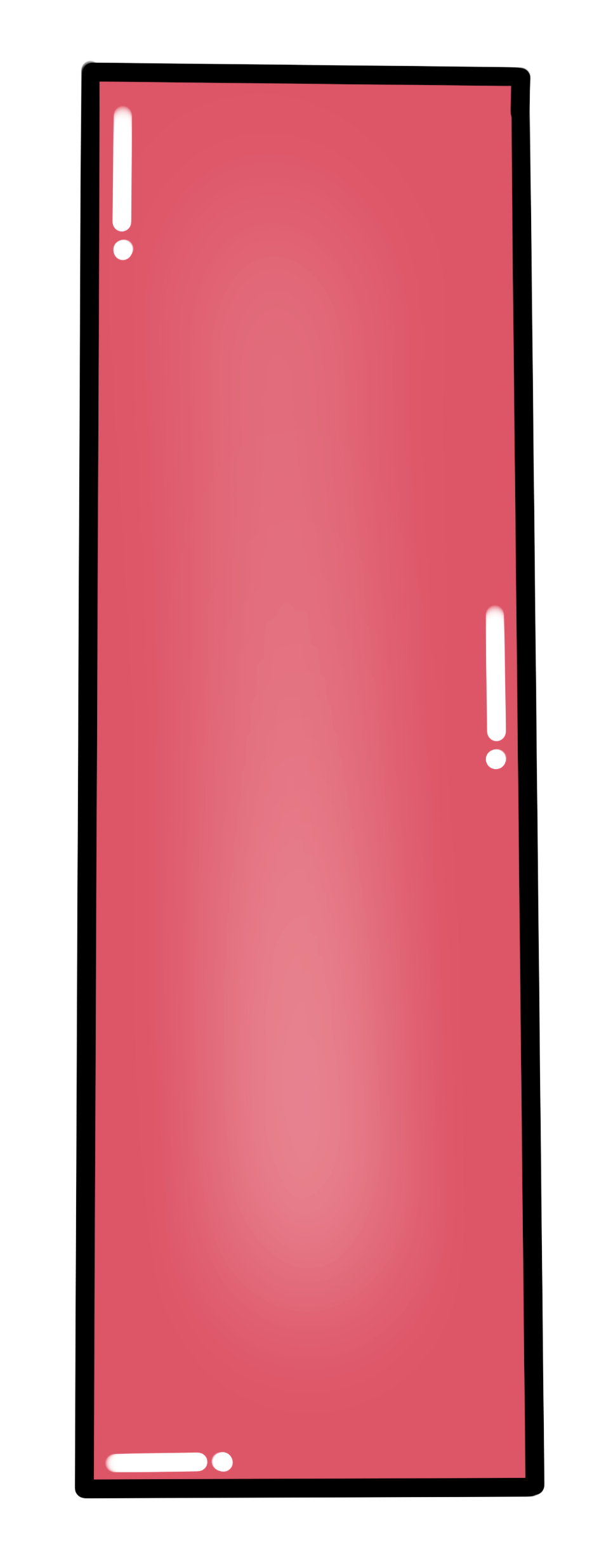 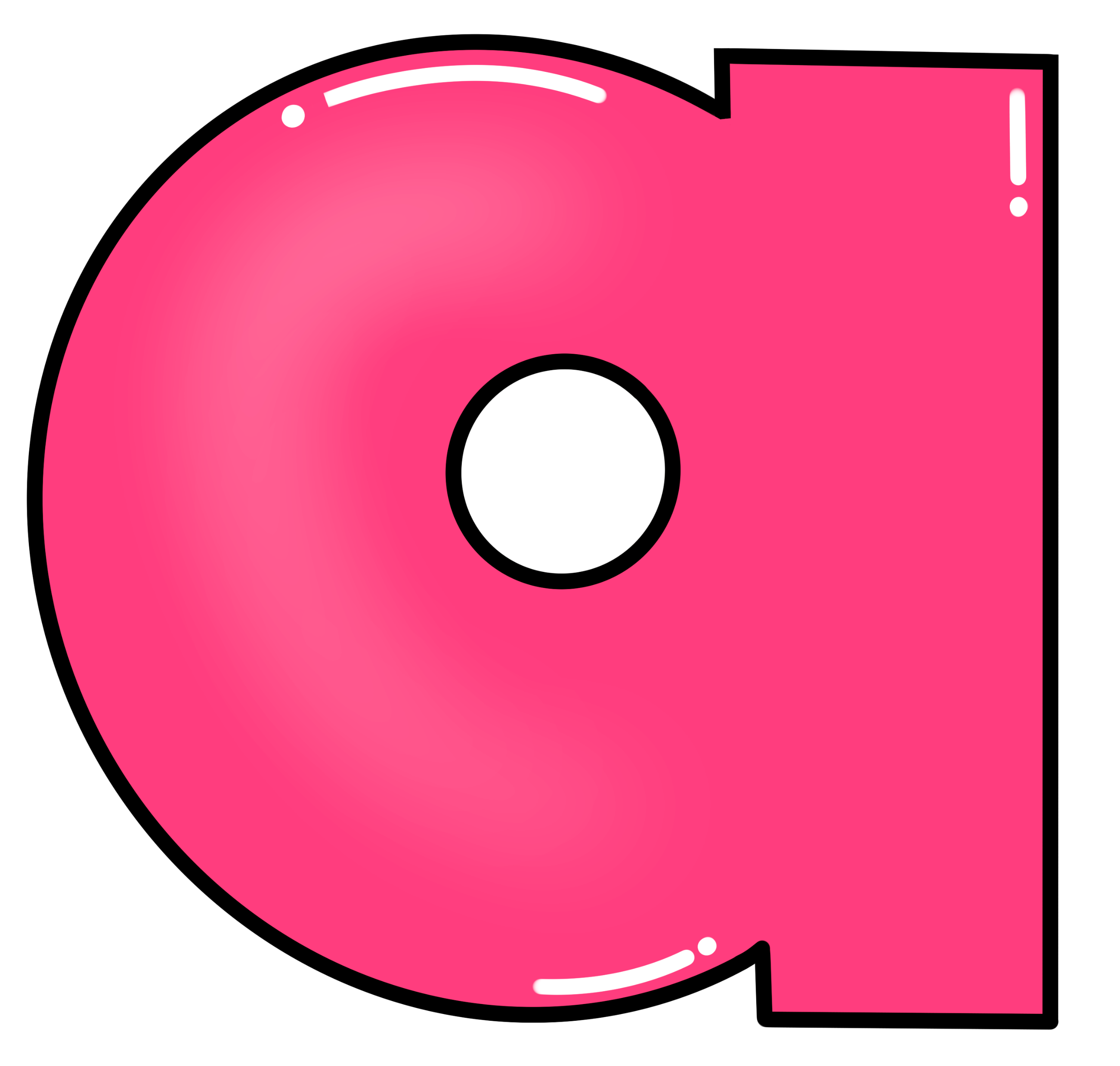 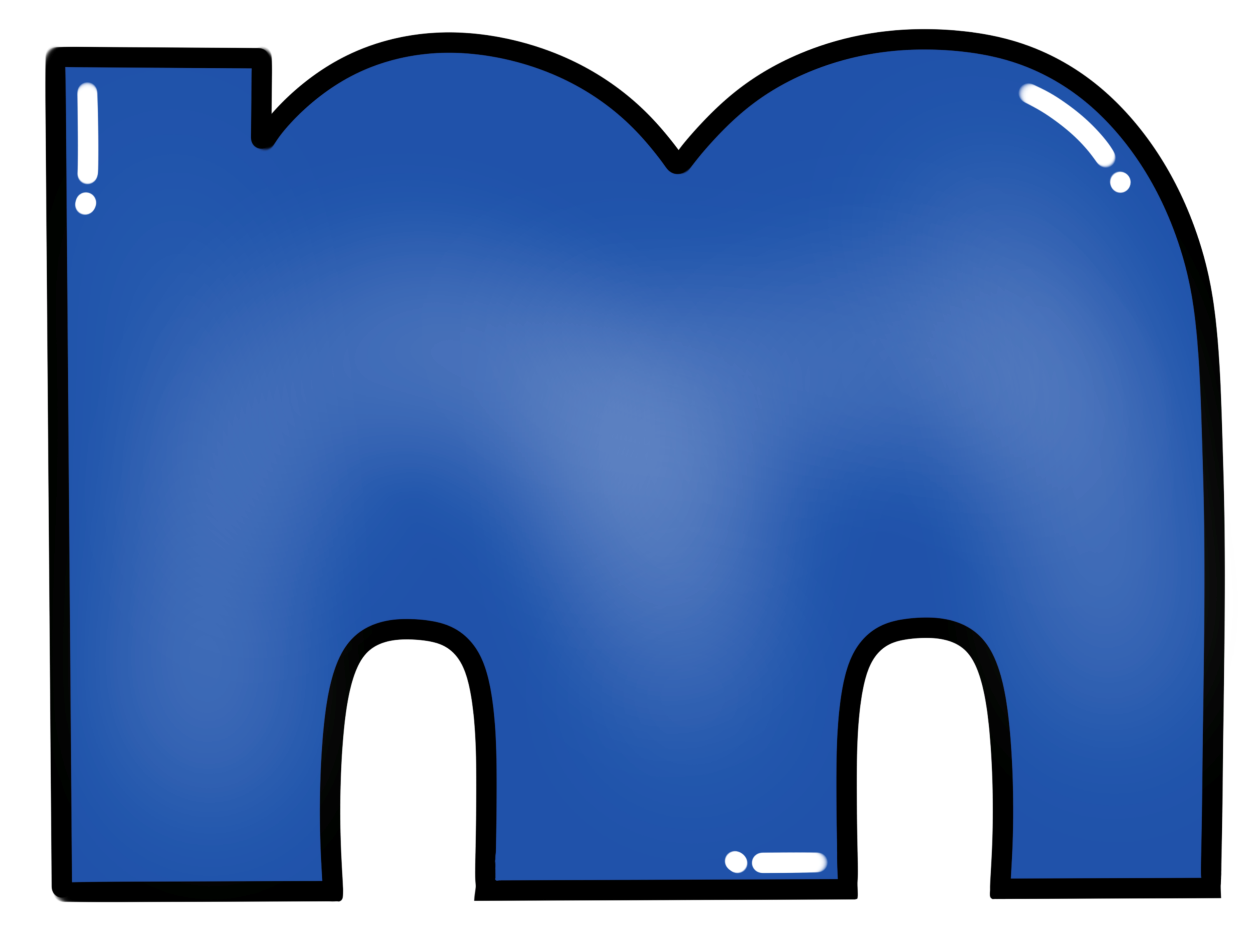 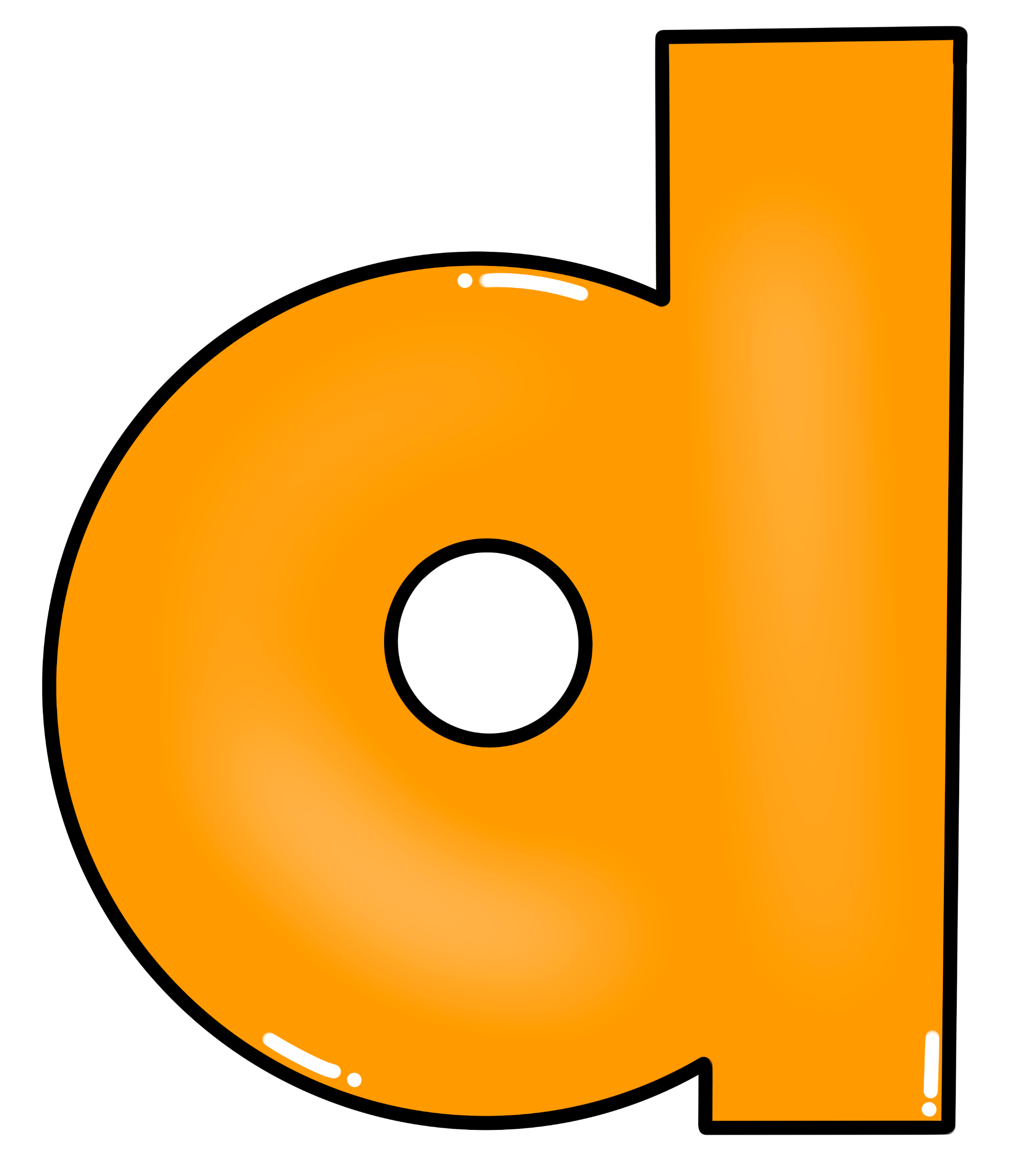 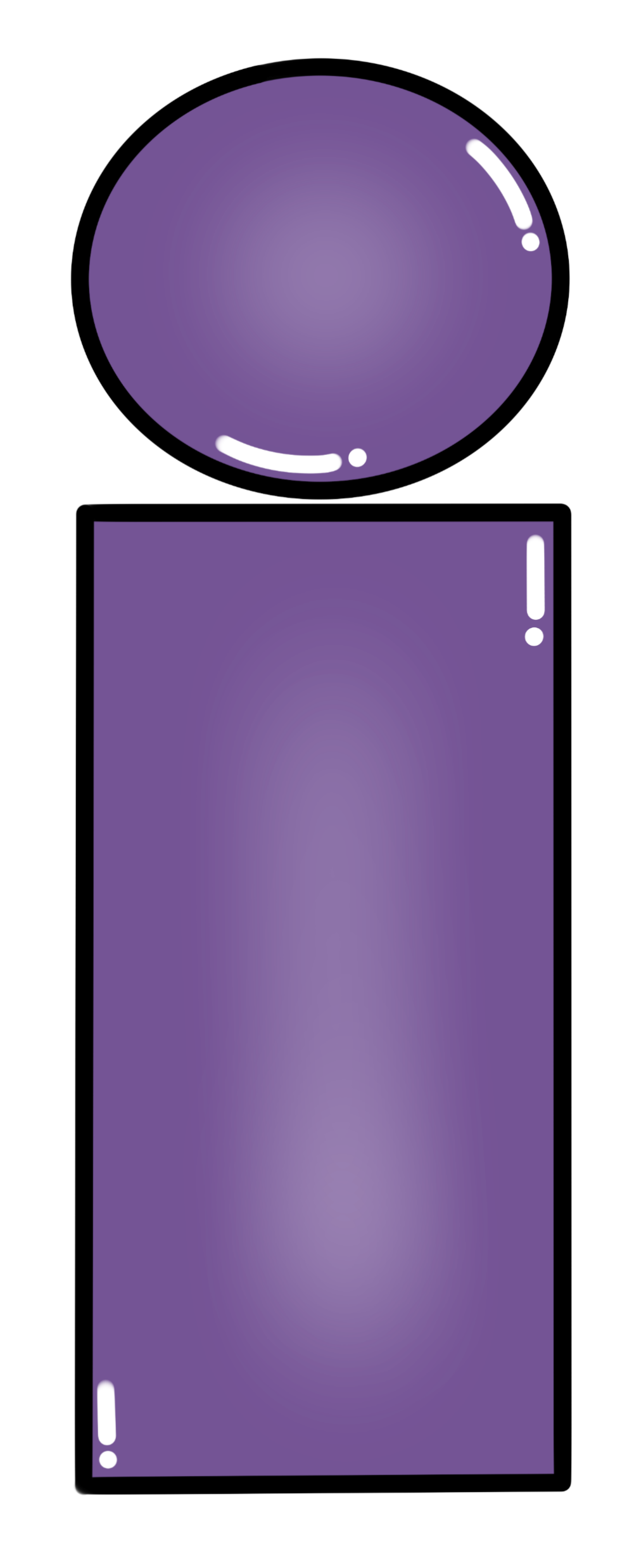 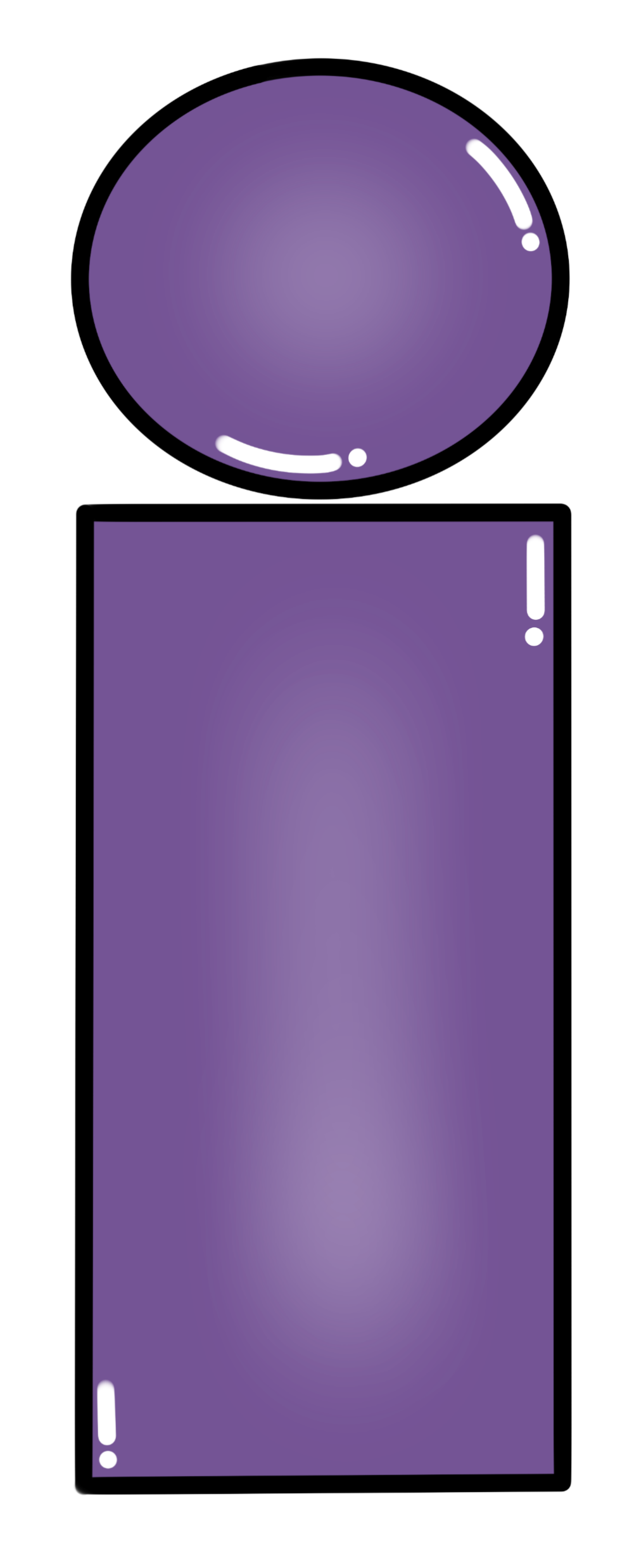 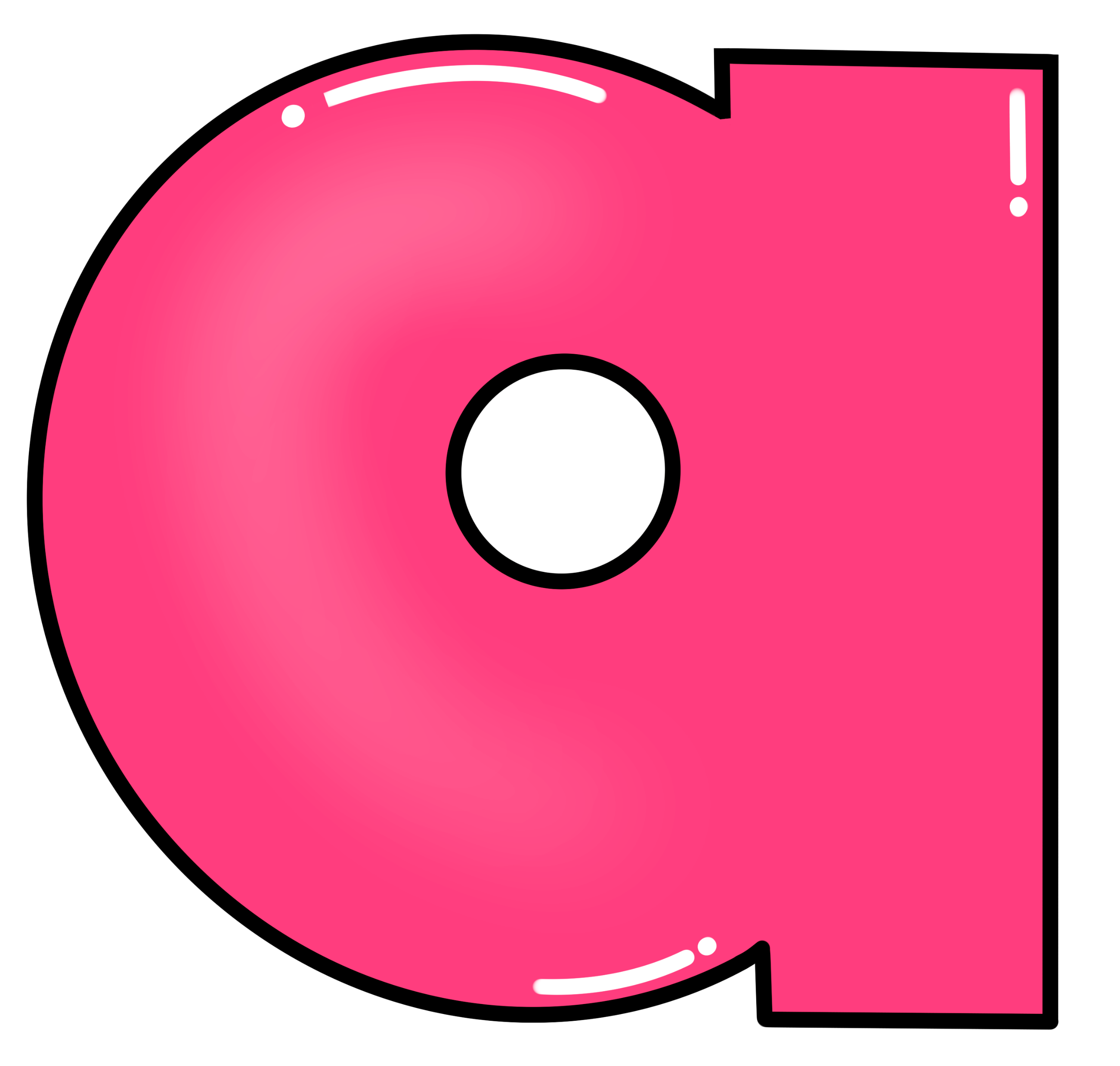 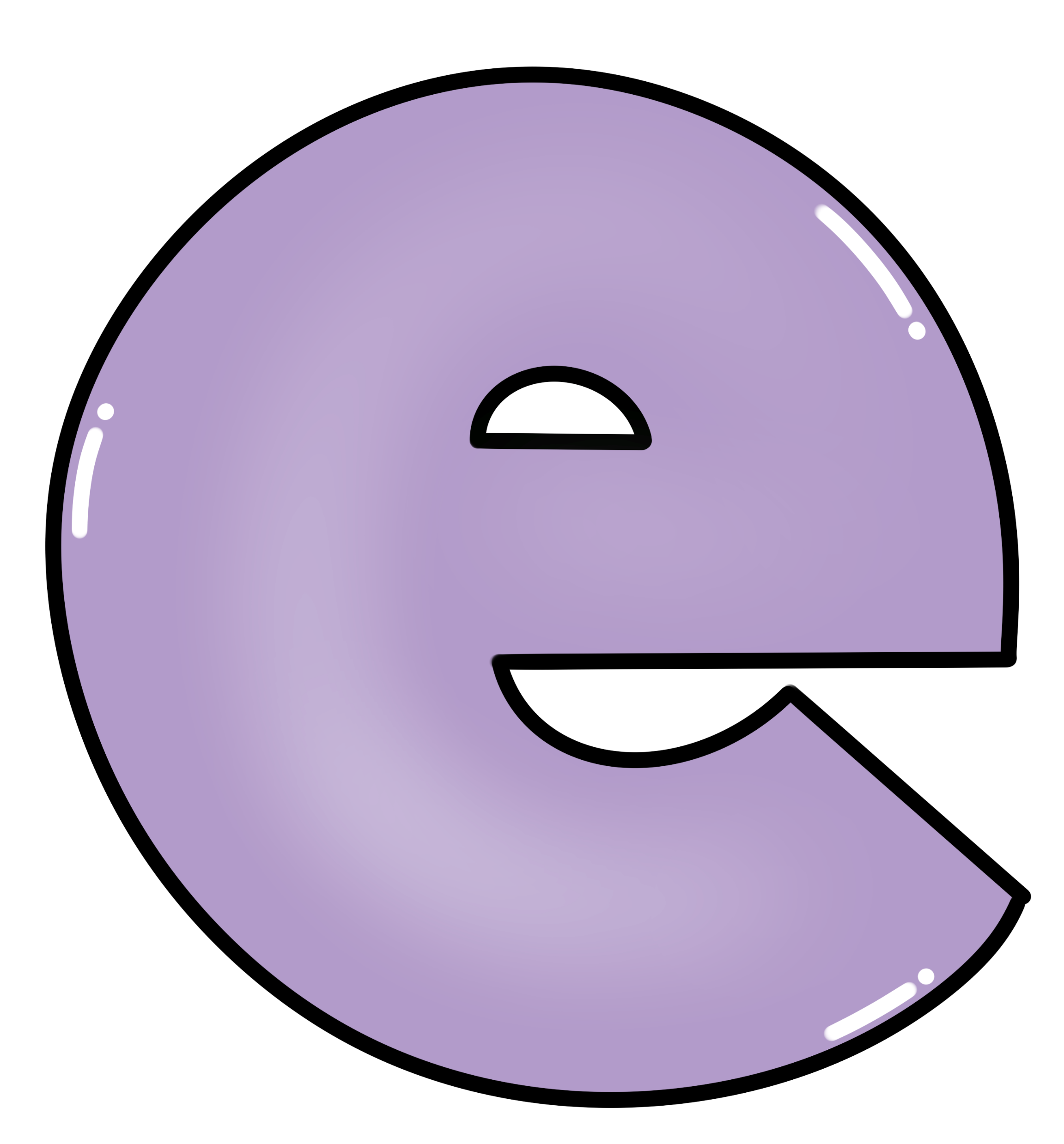 81
82
83
84
85
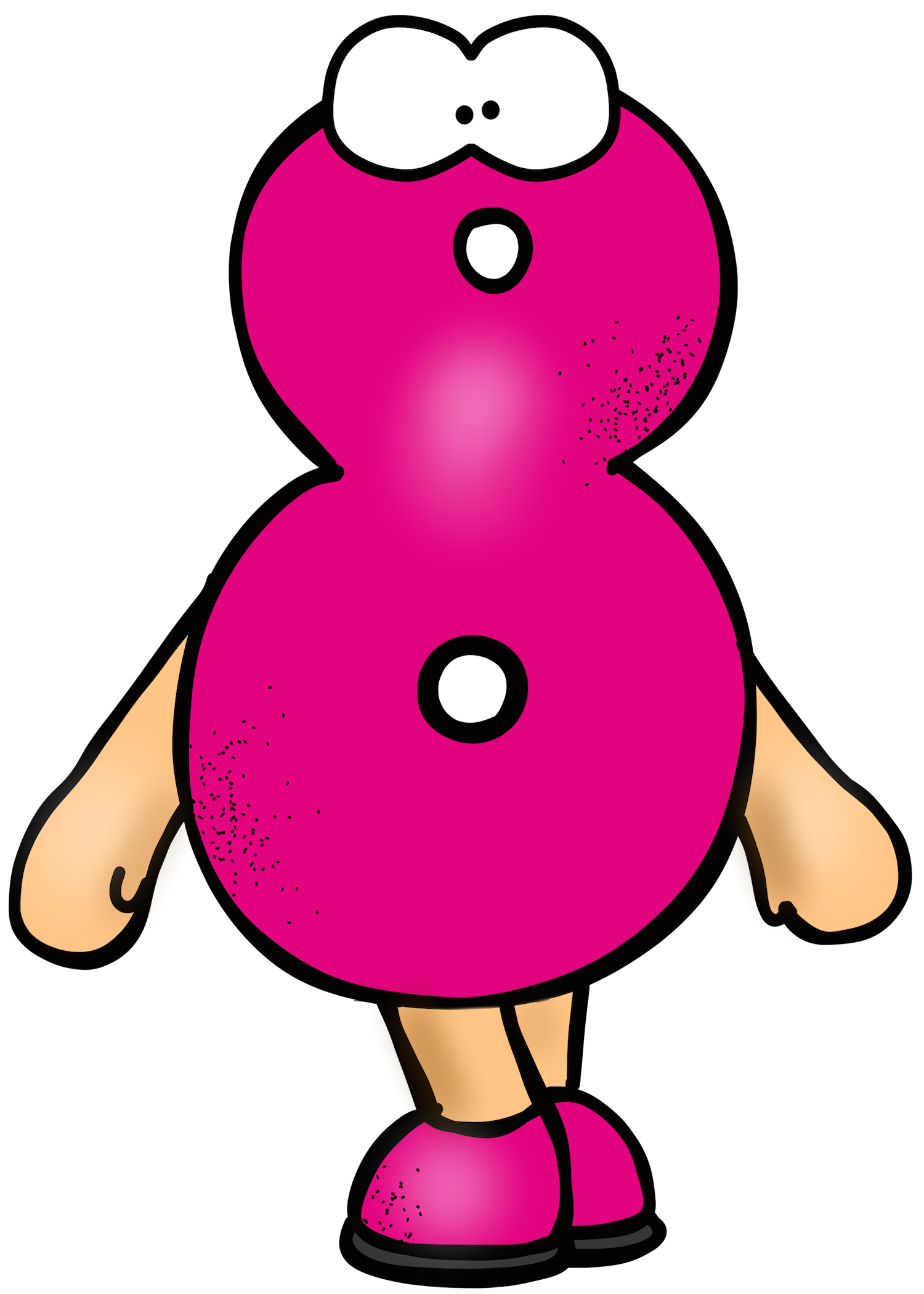 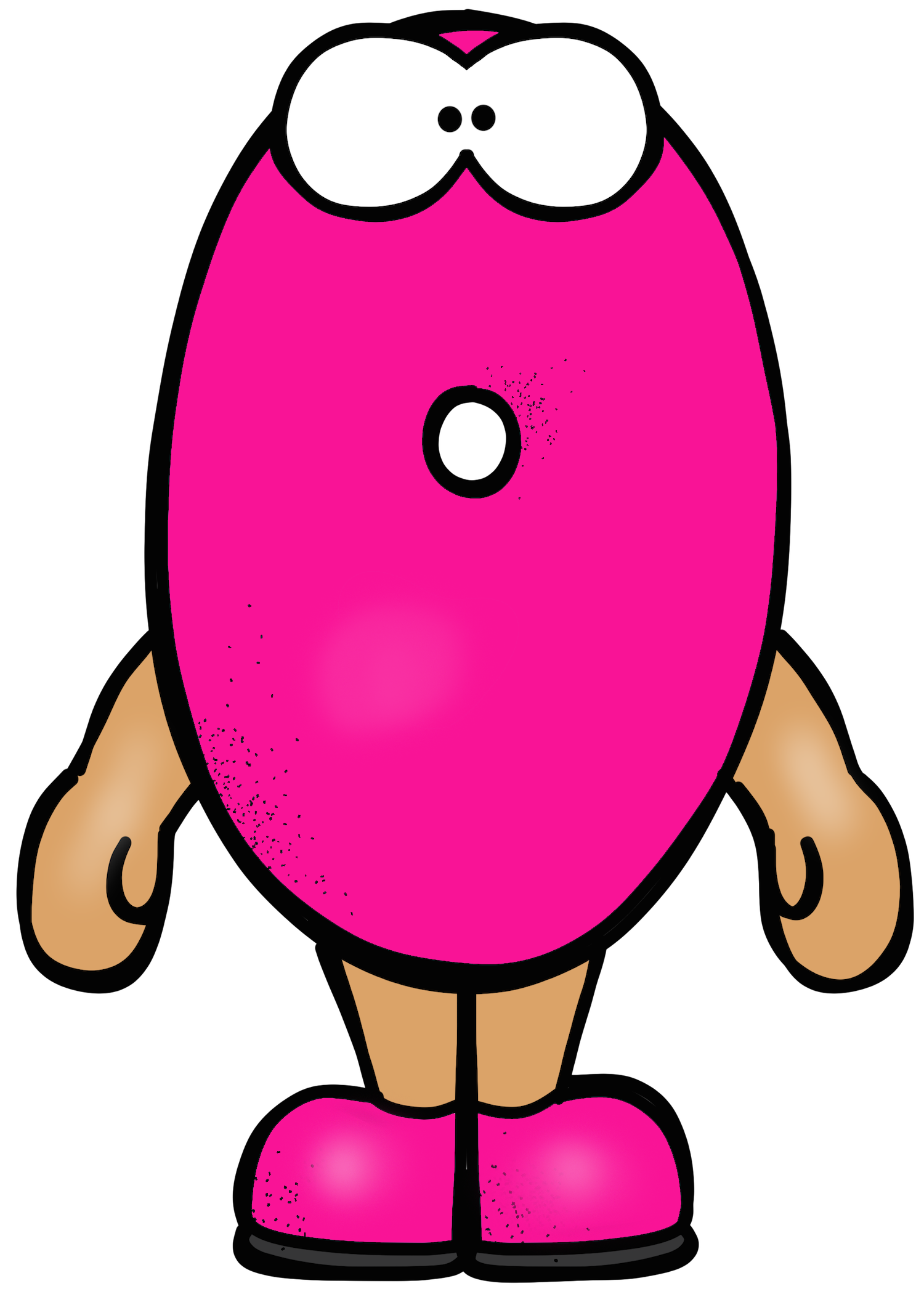 87
89
86
88
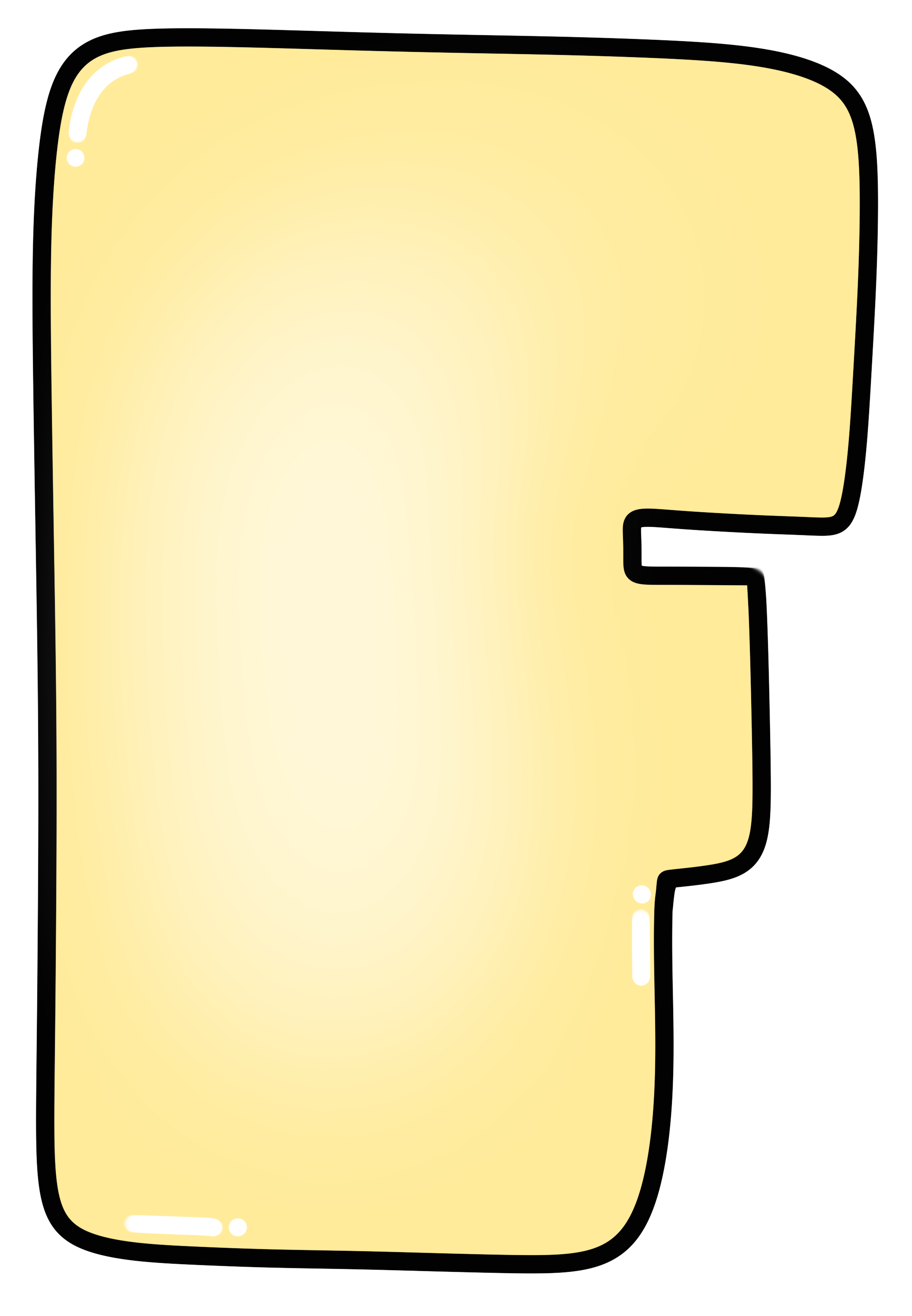 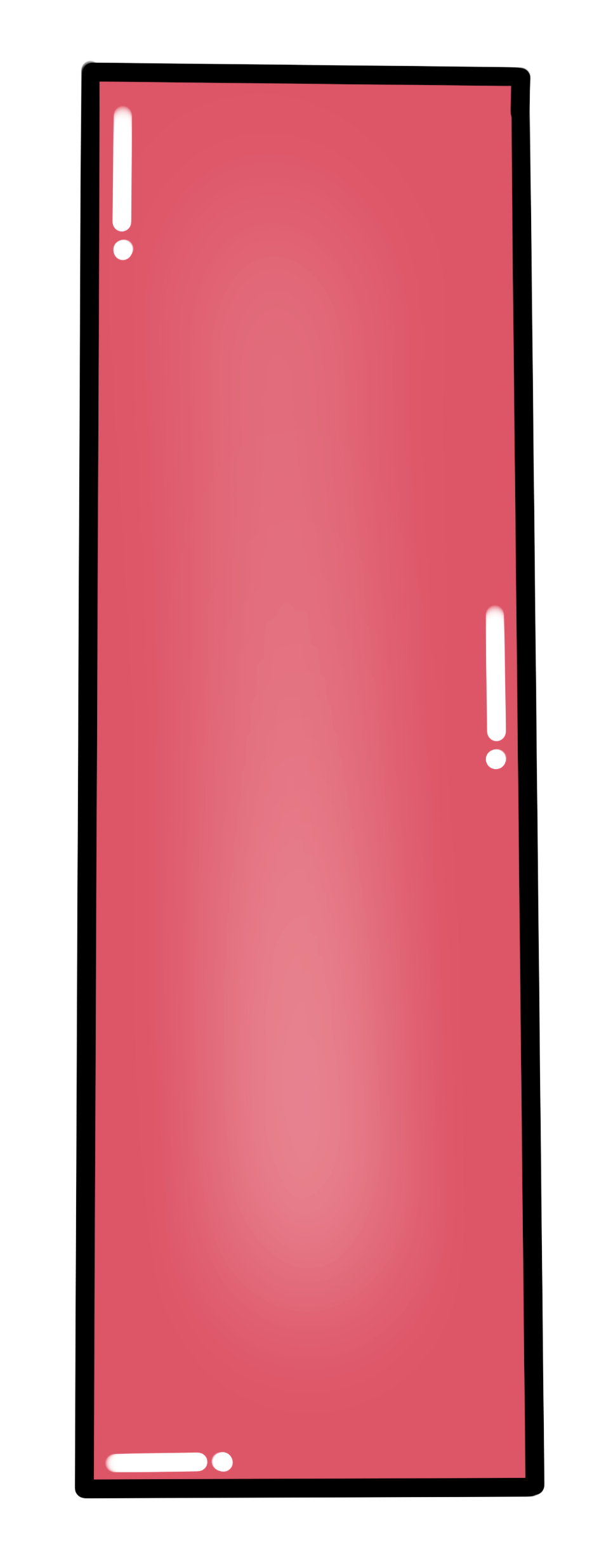 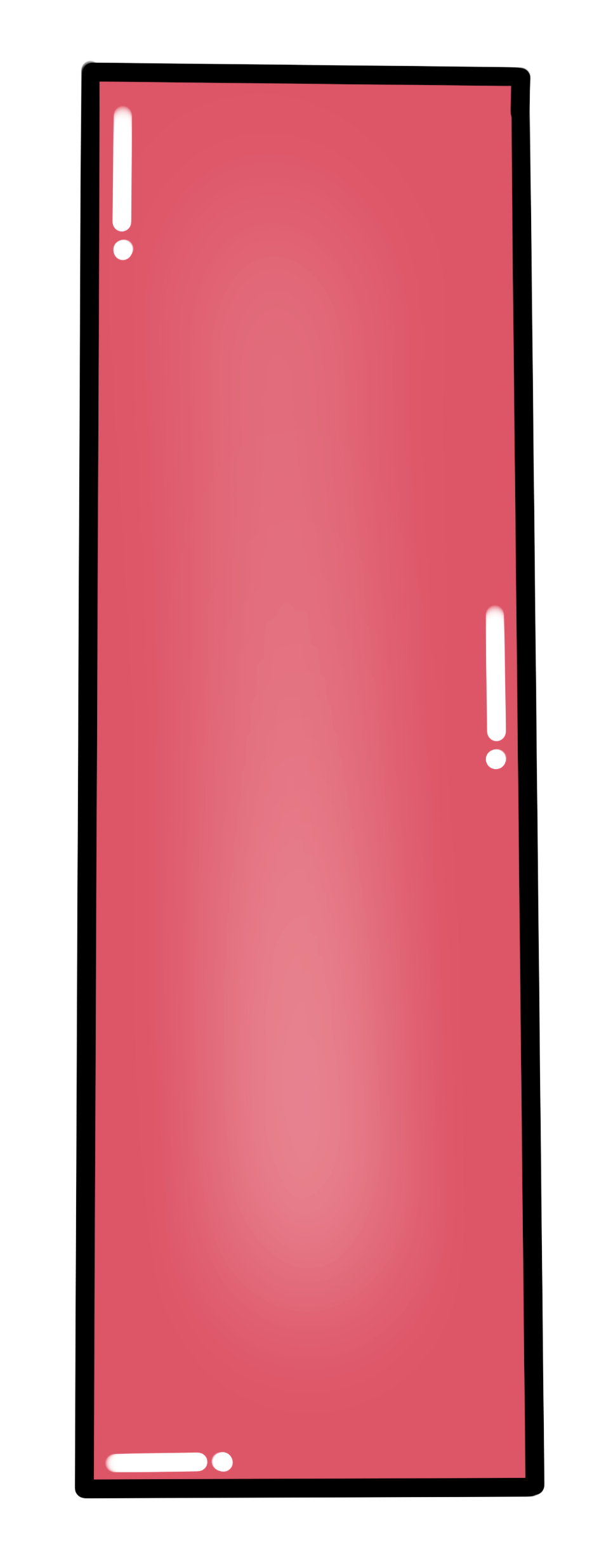 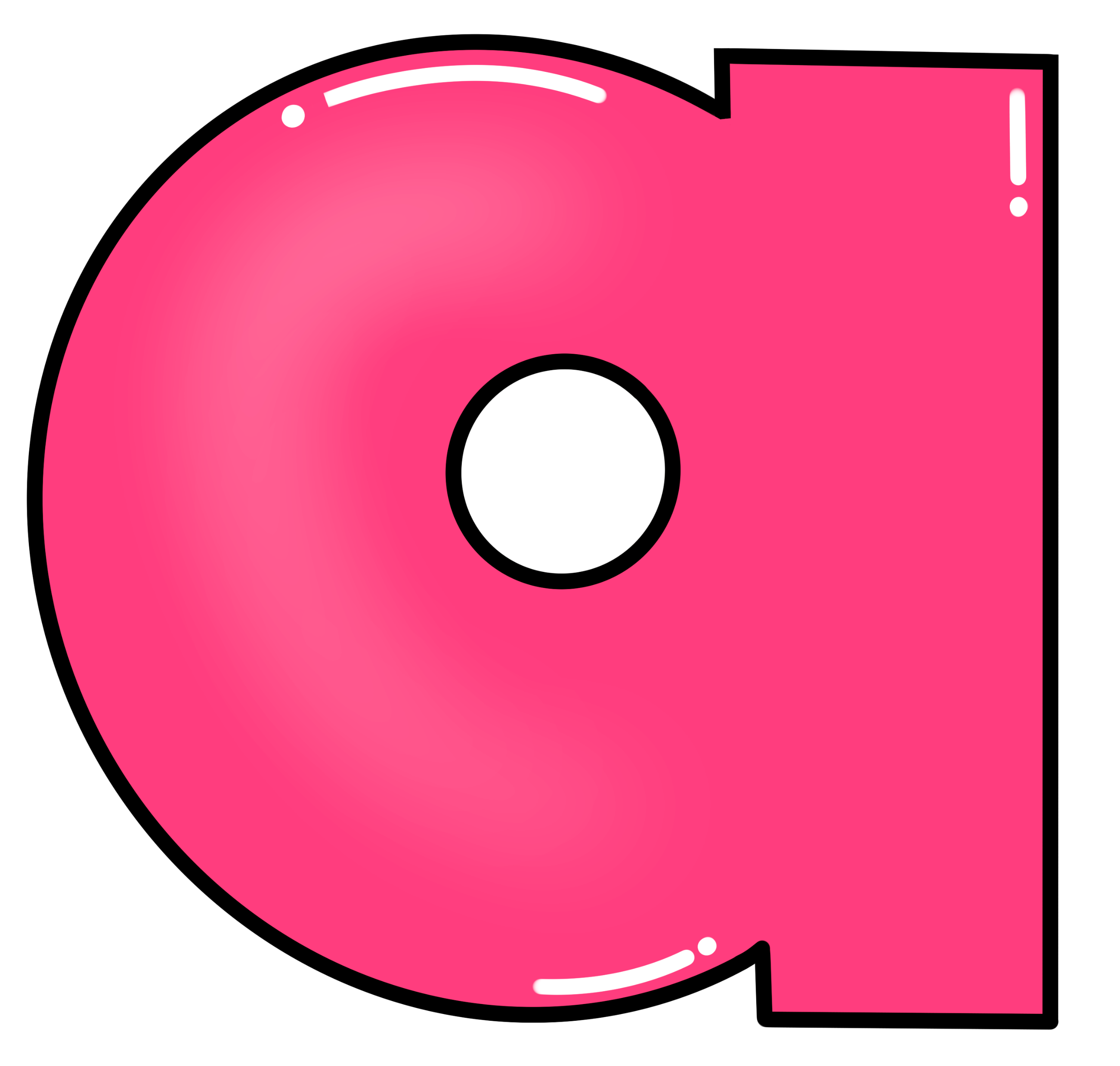 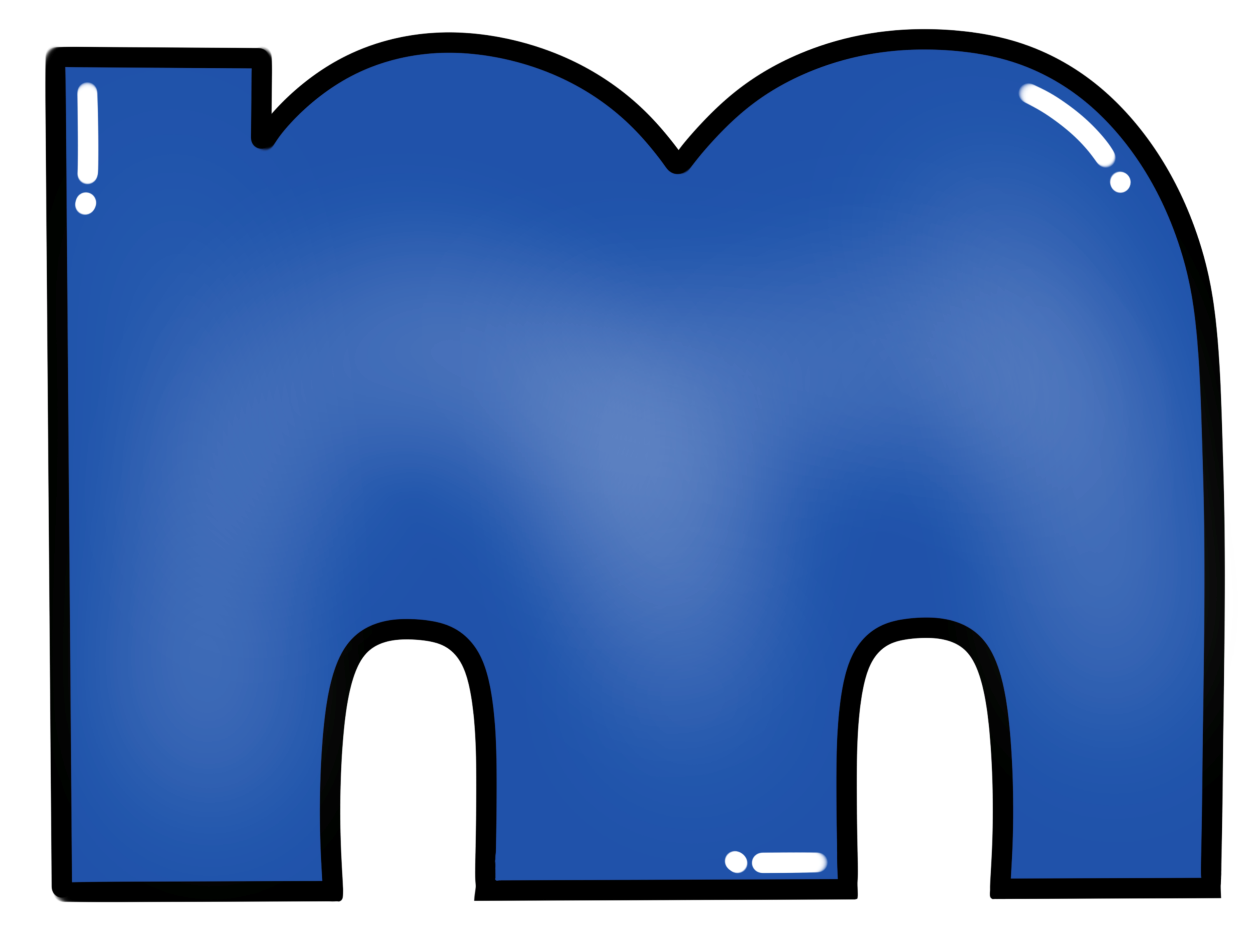 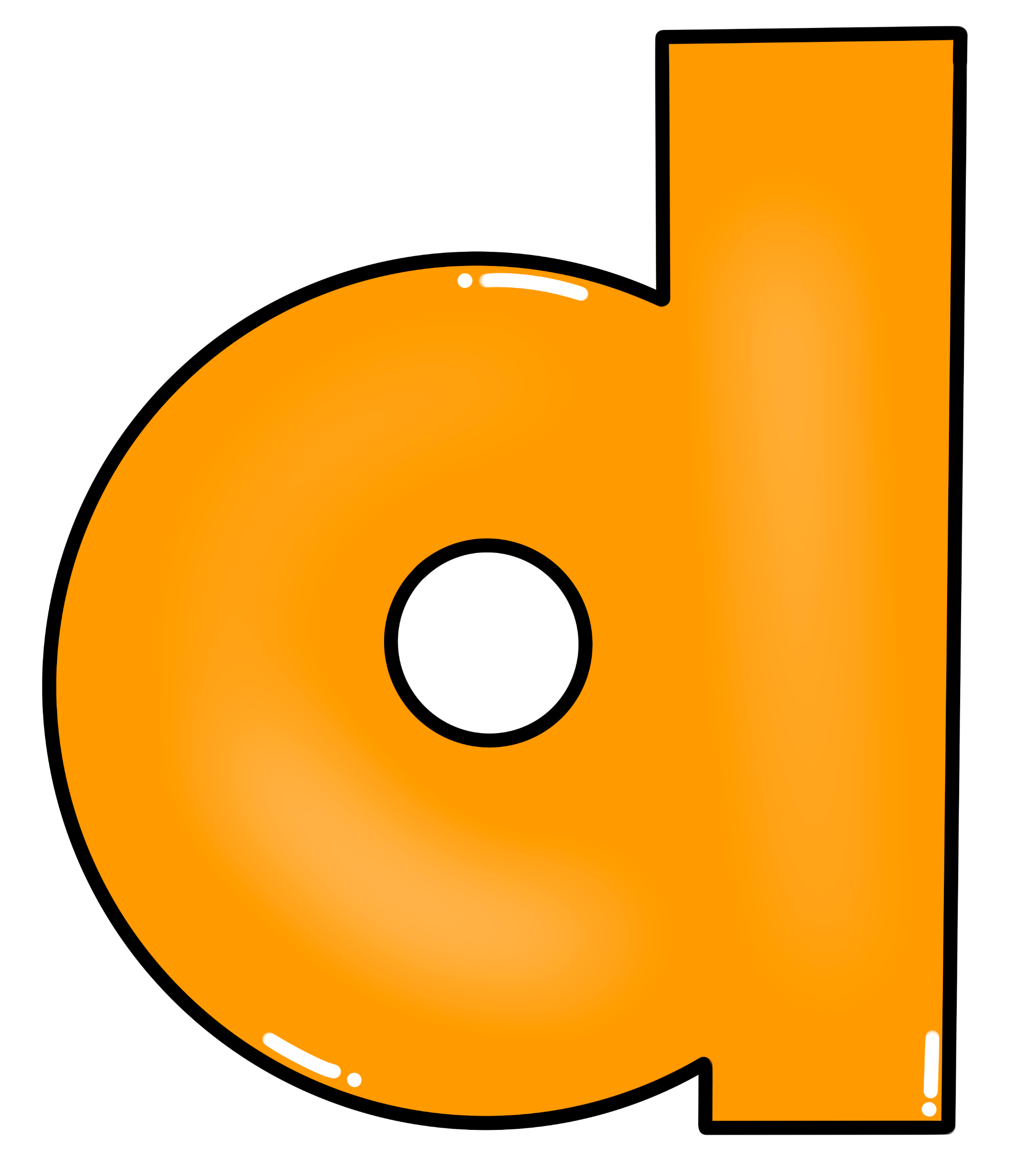 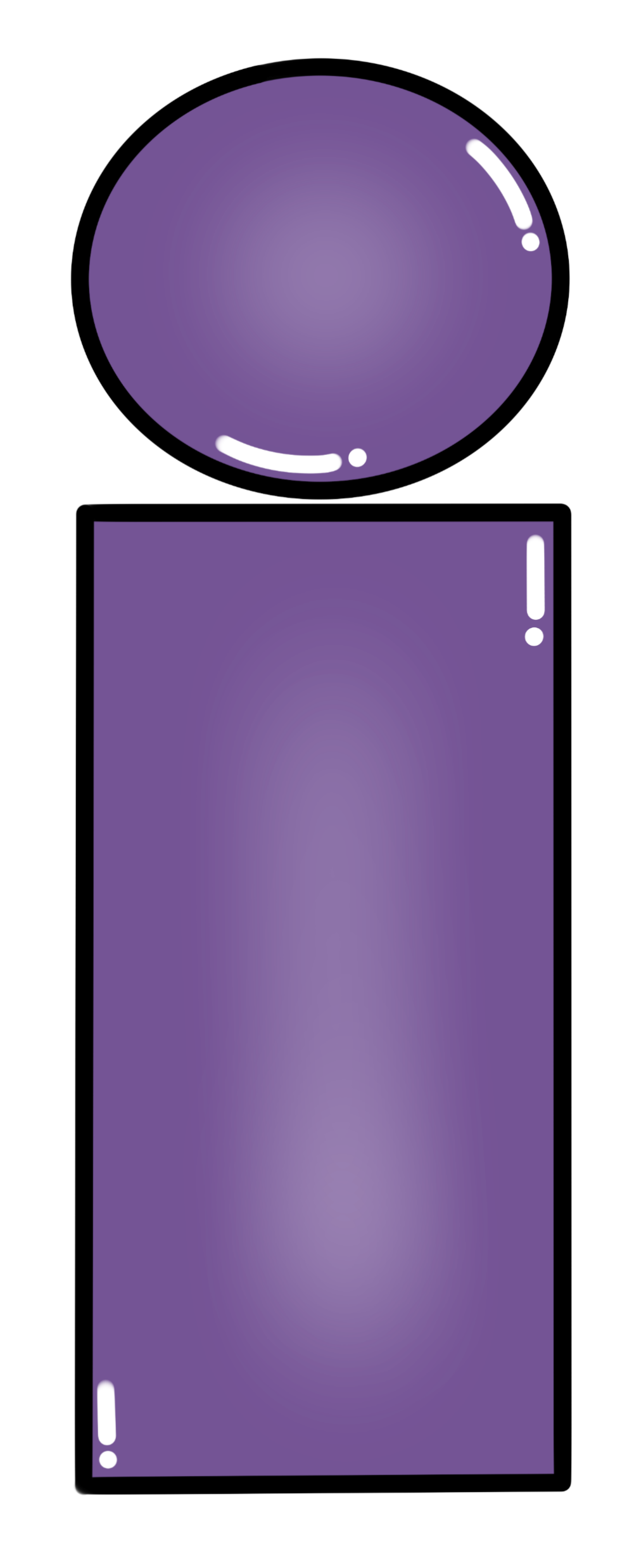 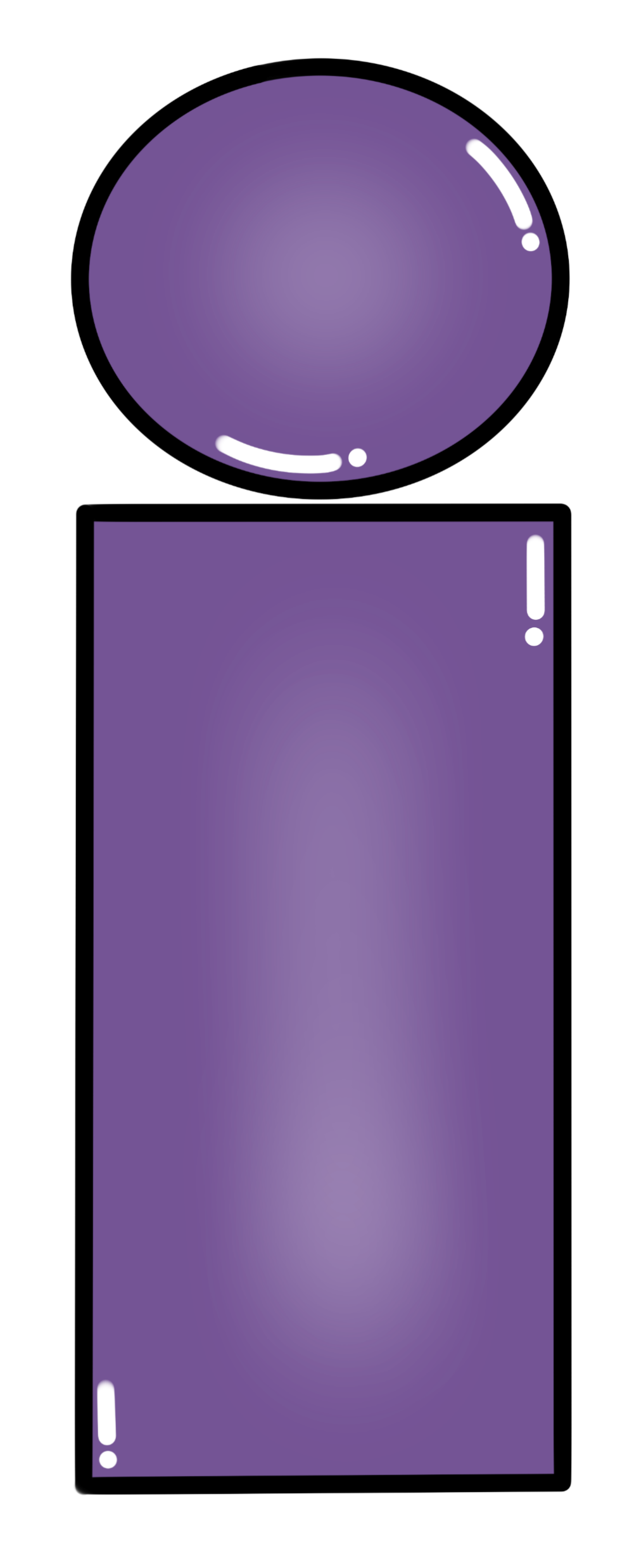 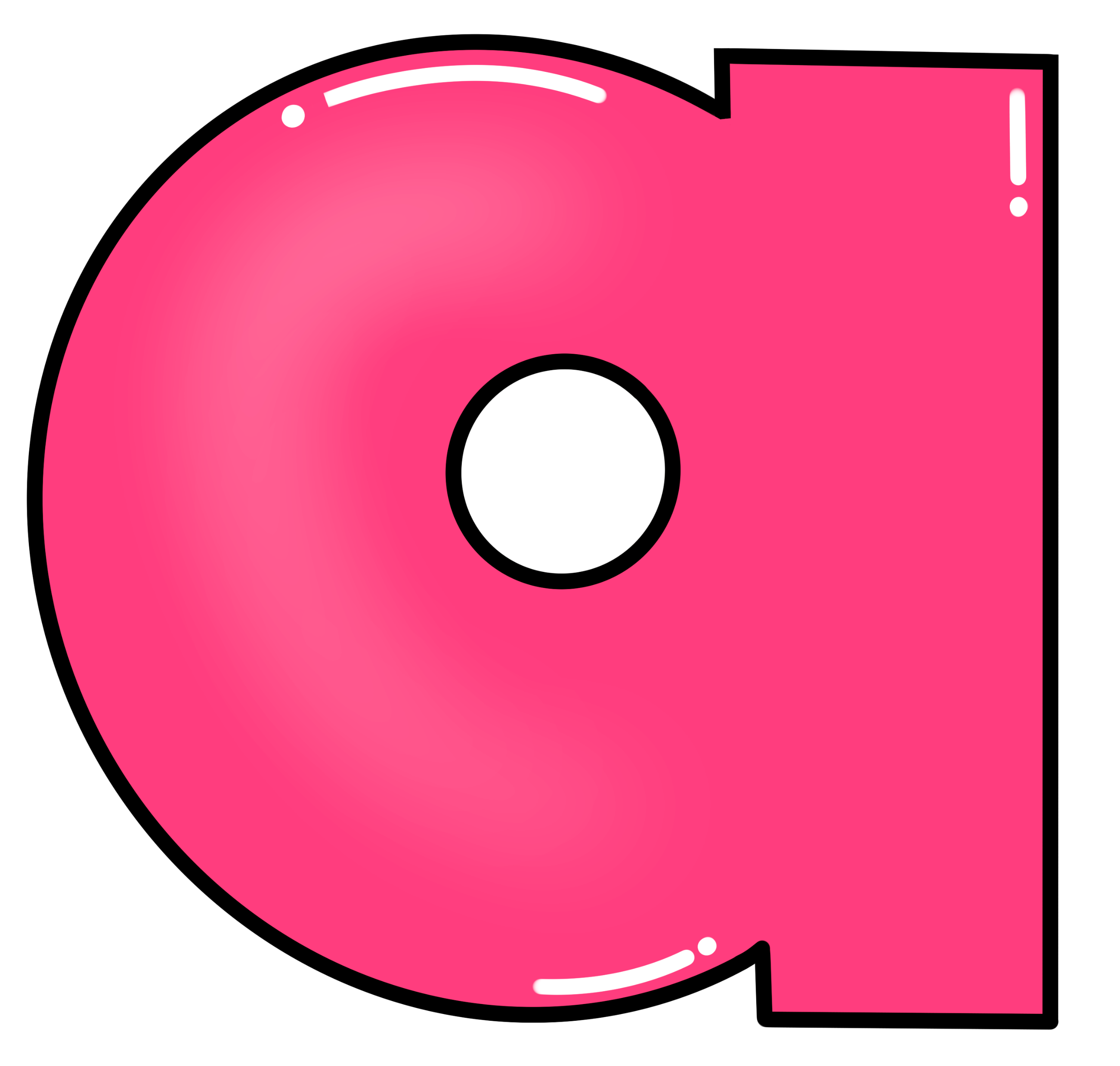 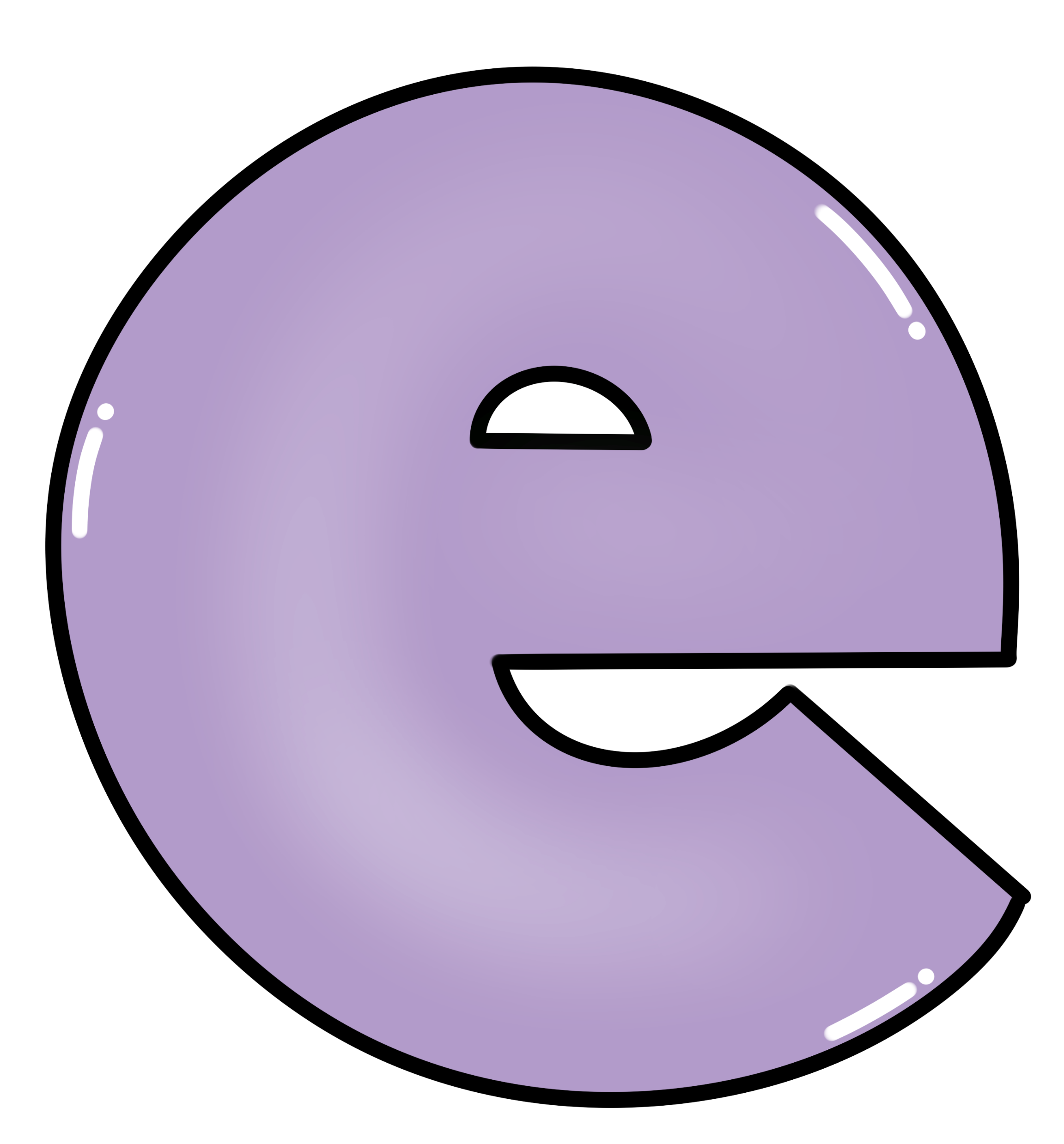 91
92
93
94
95
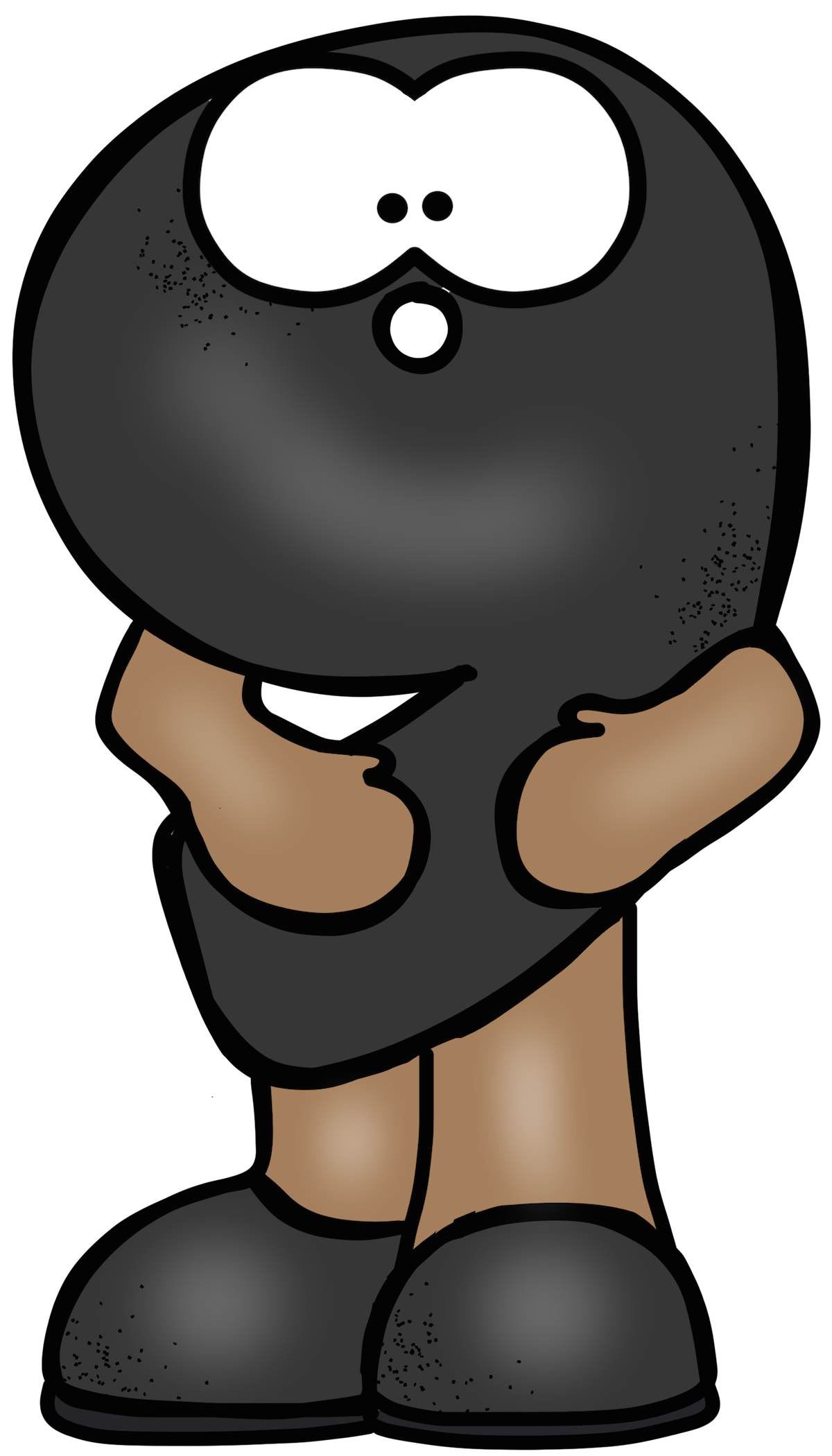 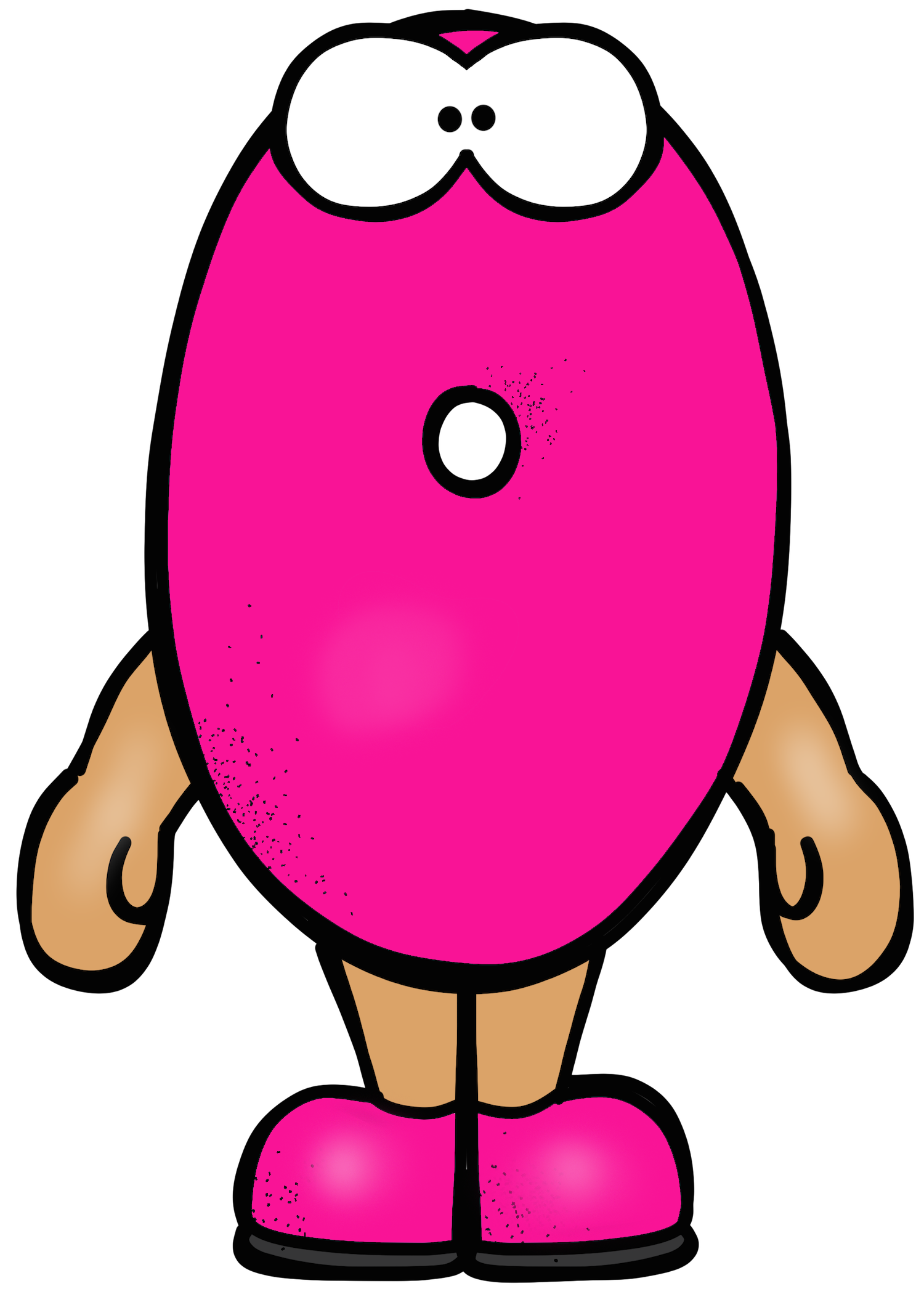 97
99
96
98